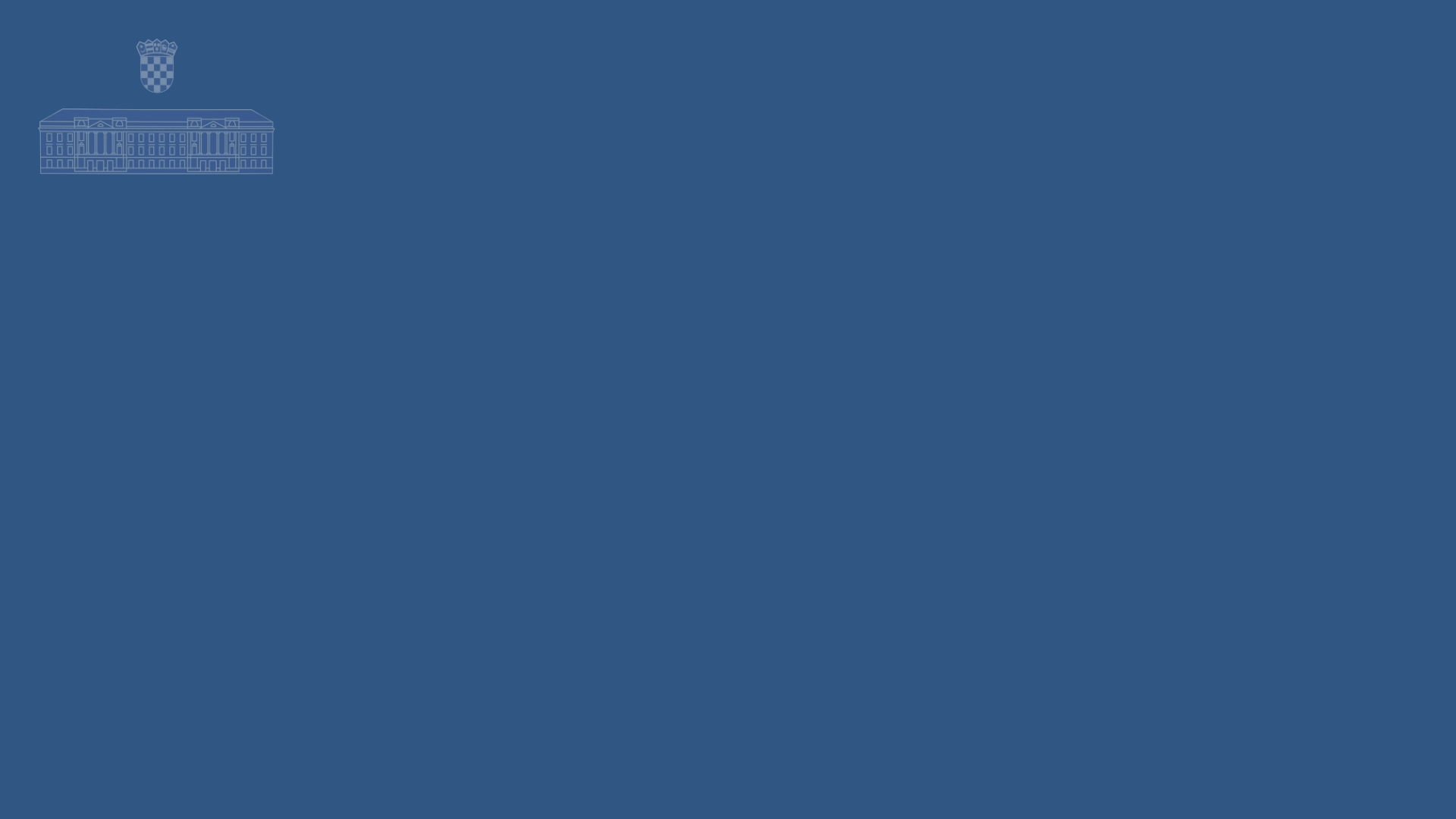 Hrvatski sabor
„Znaš li?”
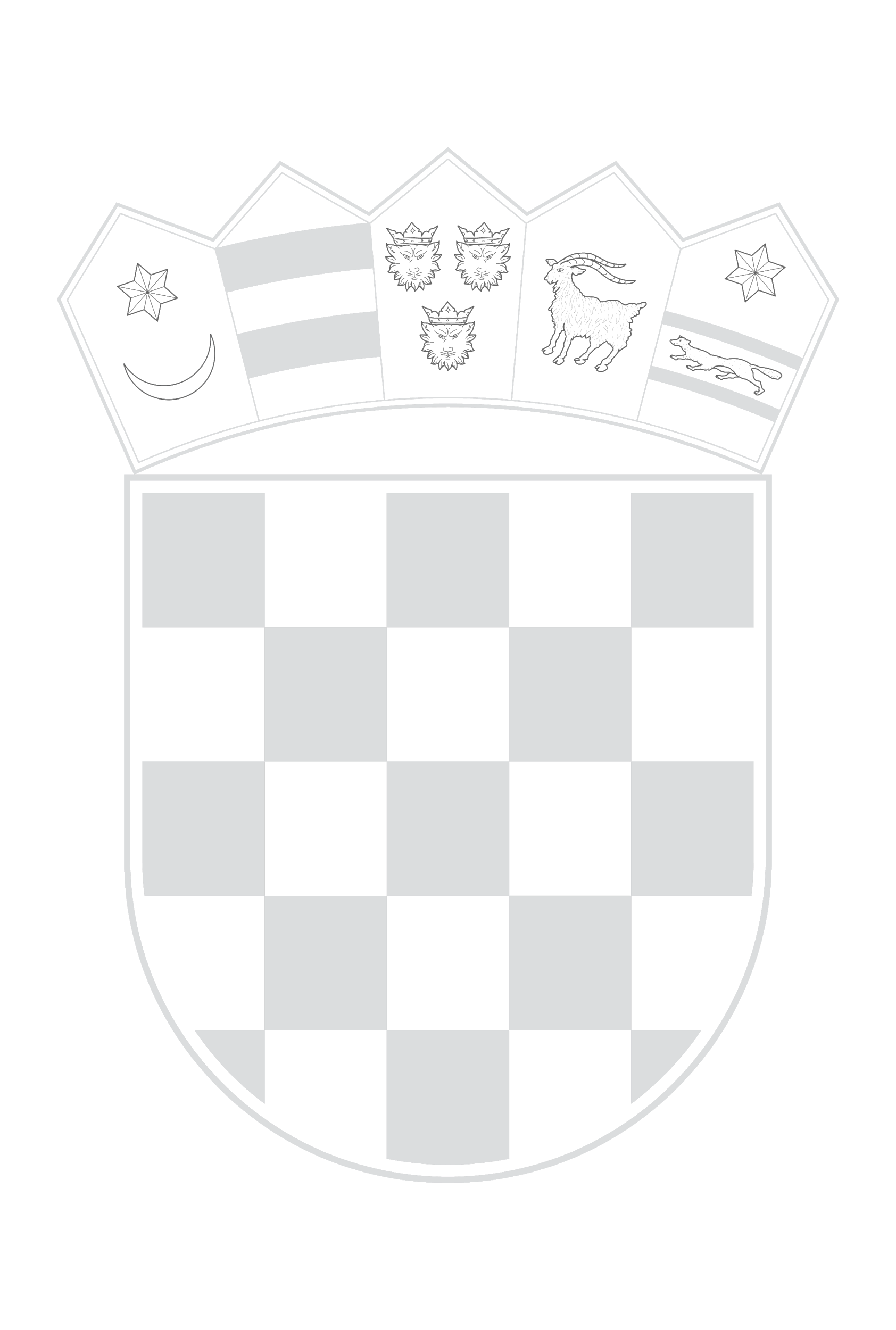 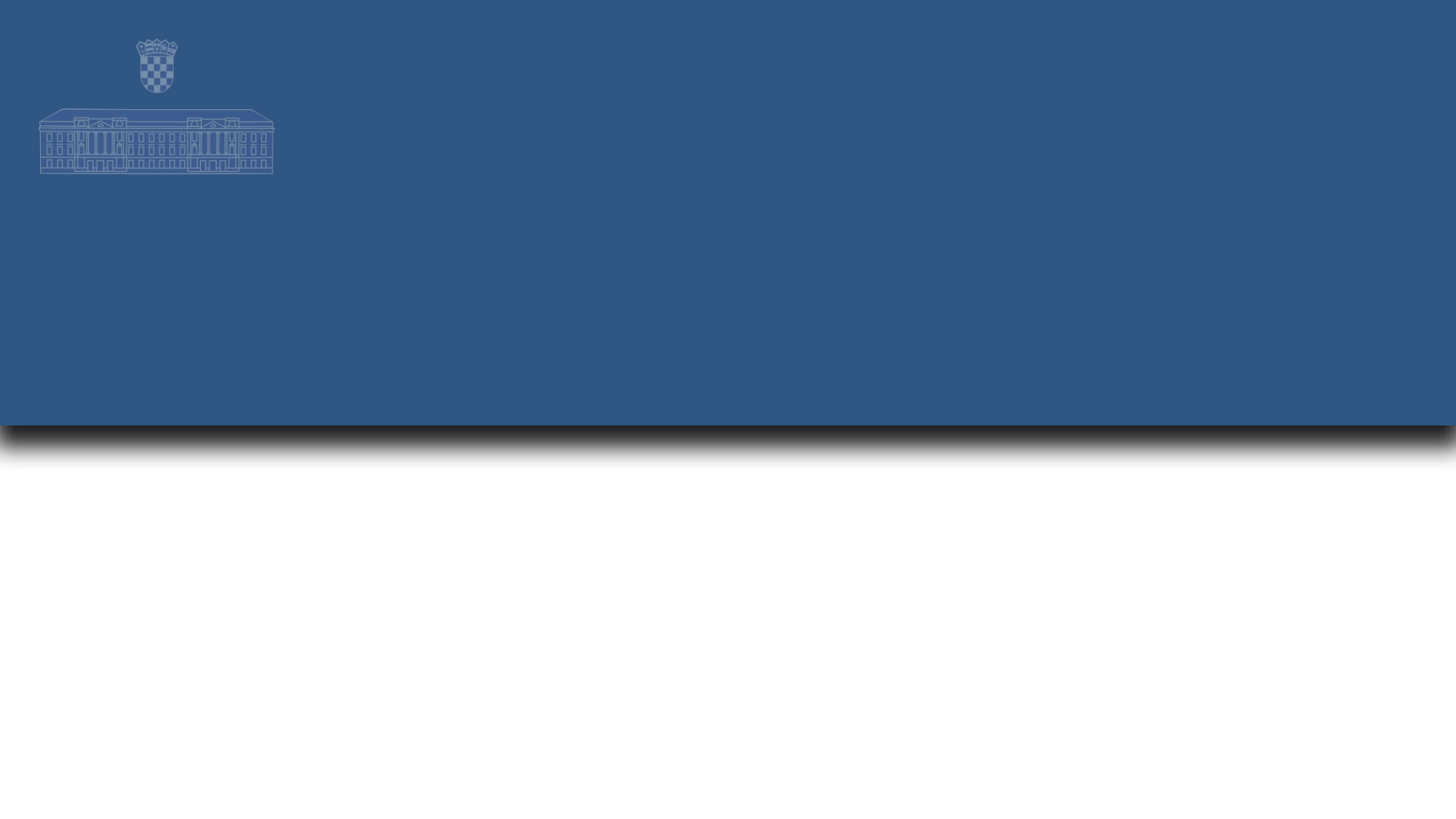 Što je Hrvatski sabor?
Hrvatski sabor je predstavničko tijelo građana i nositelj zakonodavne vlasti u Republici Hrvatskoj.
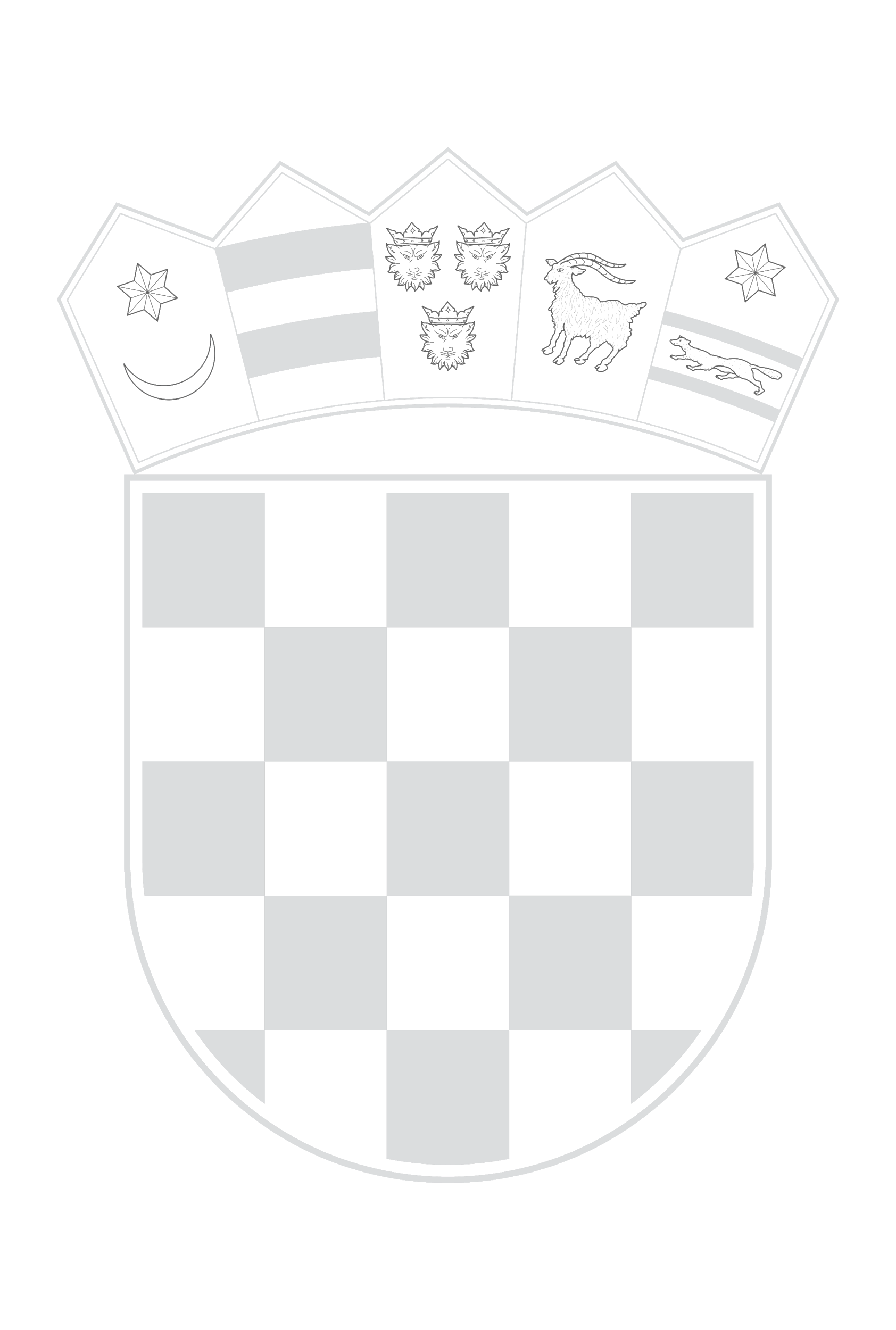 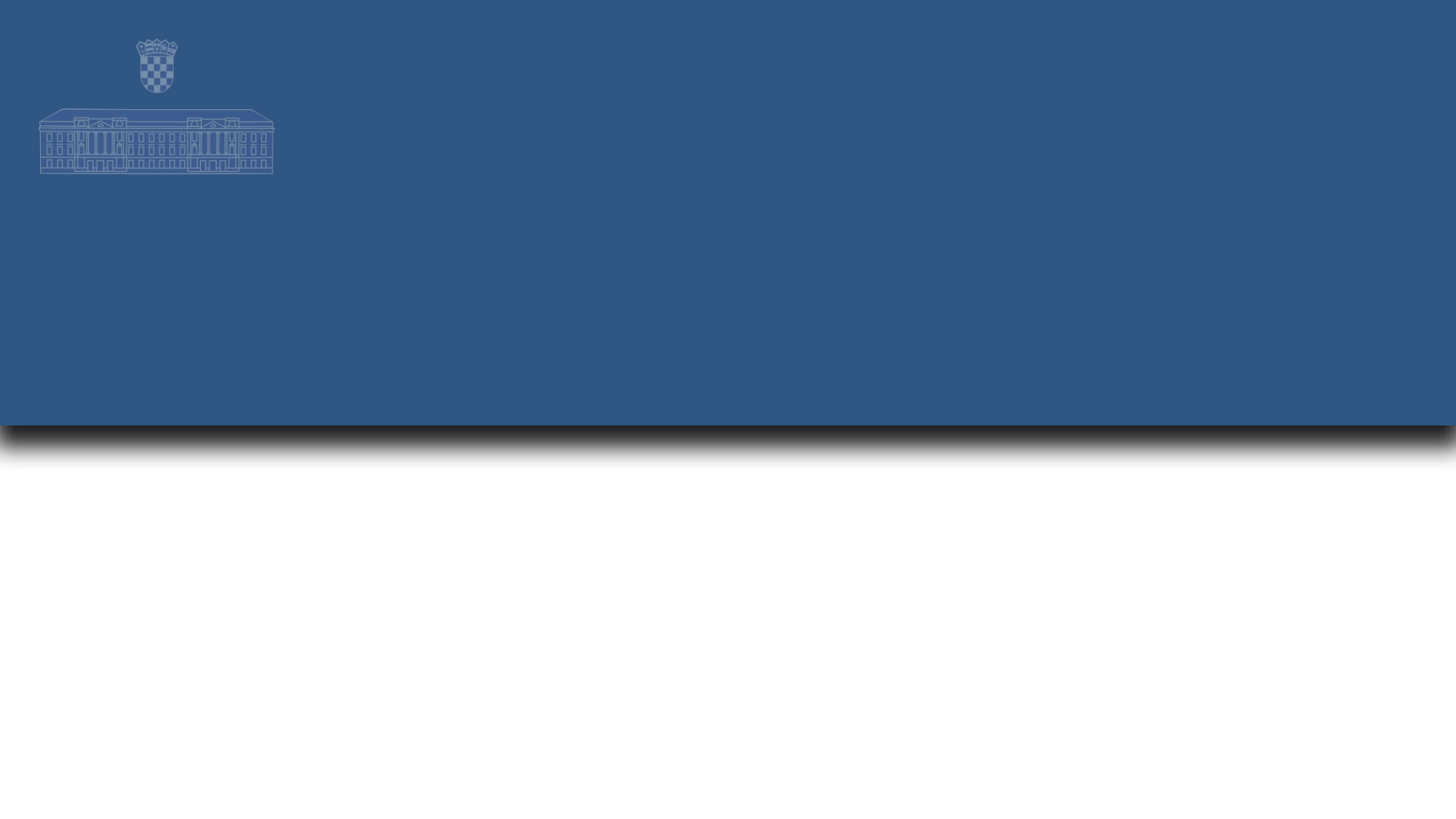 Prema Ustavu Republike Hrvatske koliko Hrvatski sabor može imati zastupnika?
Prema Ustavu Republike Hrvatske Hrvatski sabor može imati najmanje 100, a najviše 160 zastupnika.
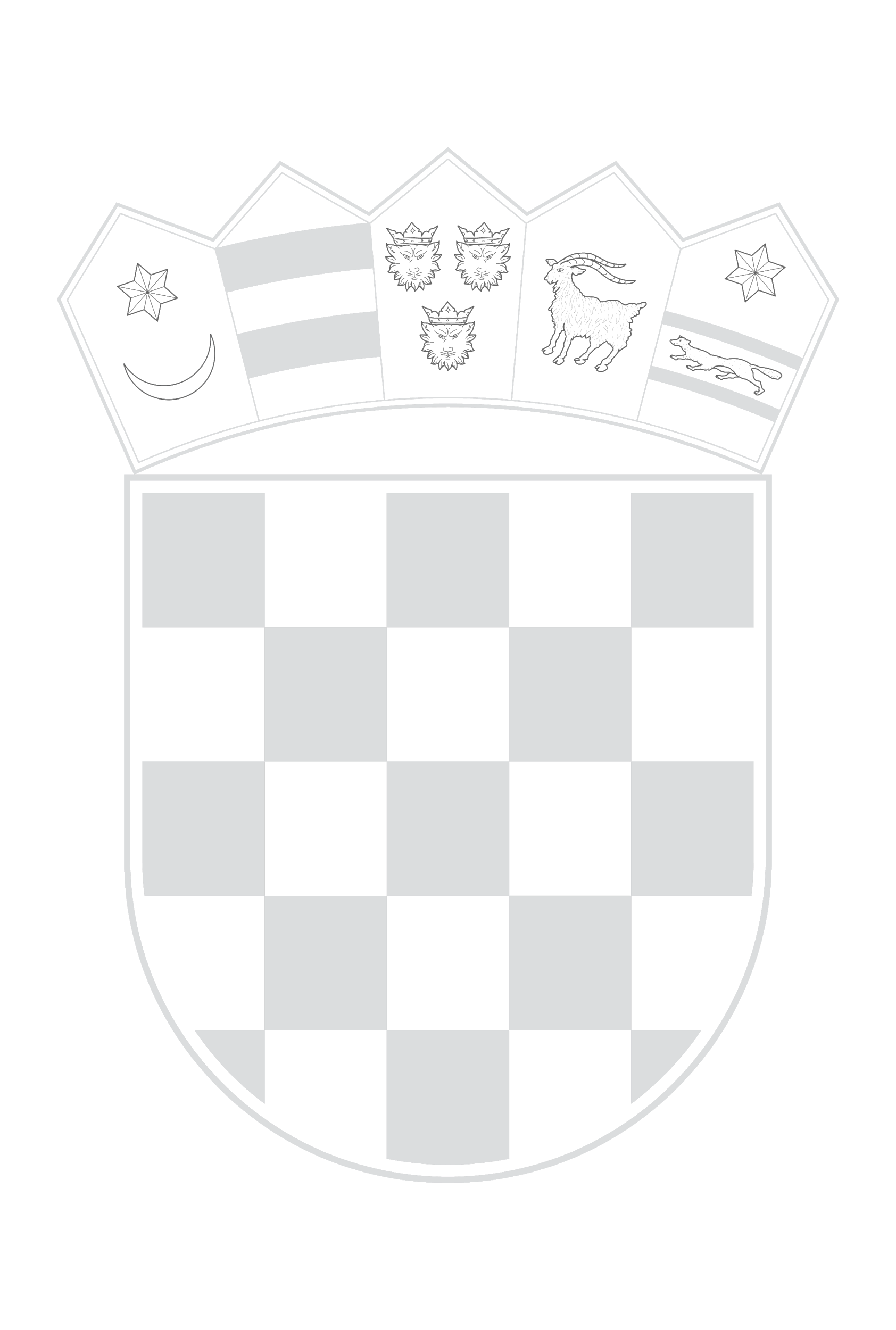 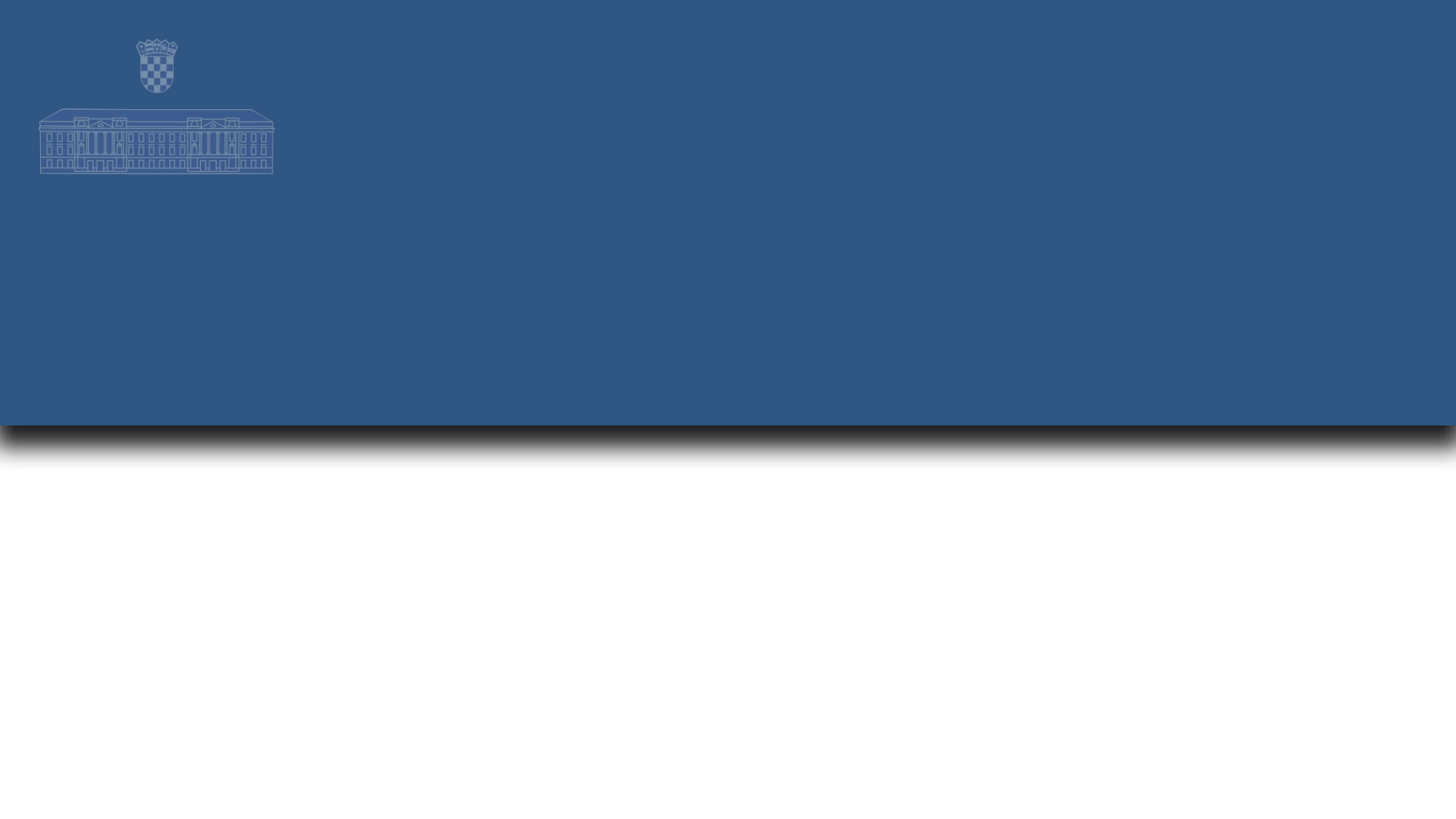 Koliko ima zastupnika aktualni deseti saziv Hrvatskog sabora?
Aktualni deseti saziv Hrvatskog sabora ima 151 zastupnika.
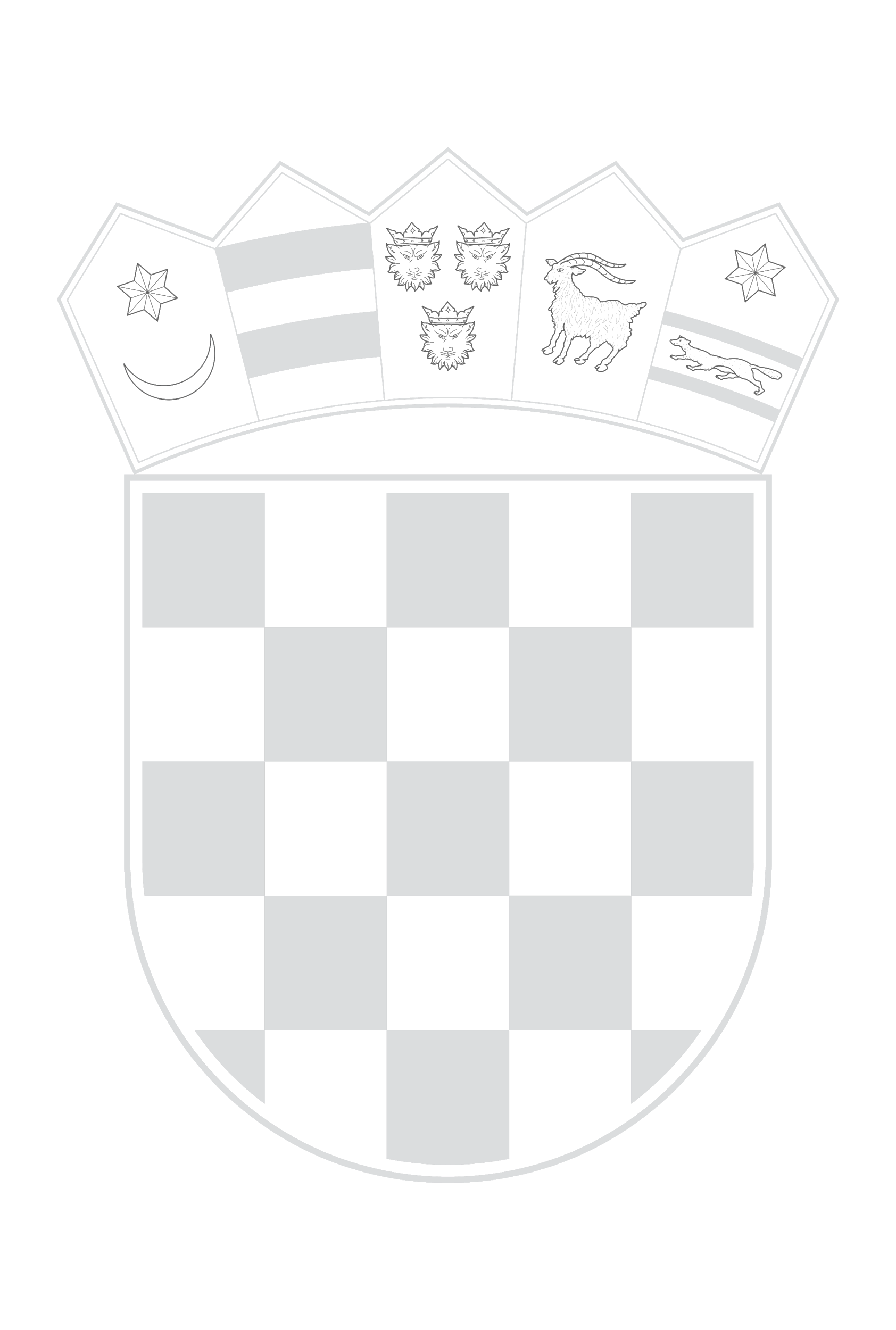 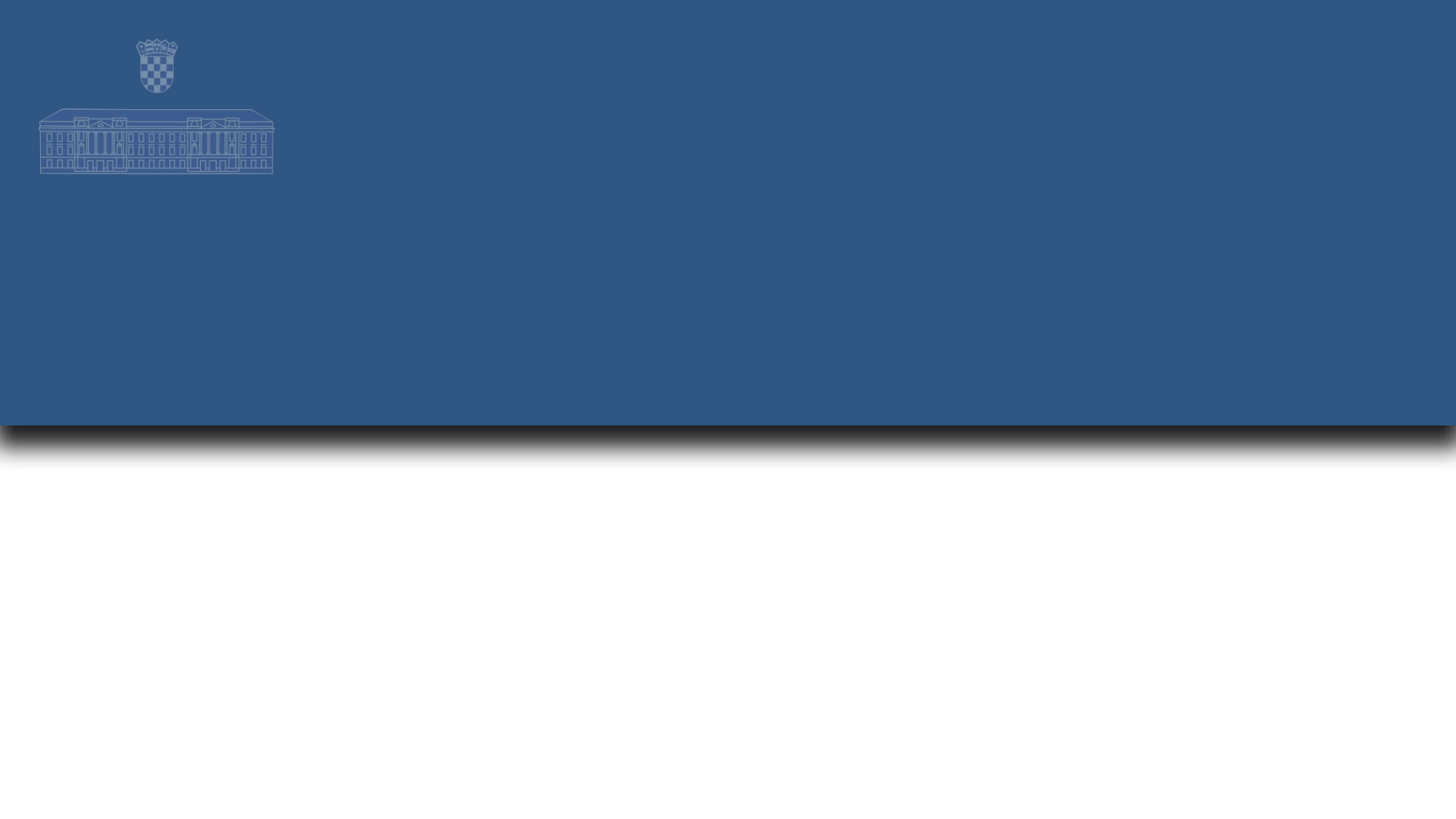 Kako se biraju zastupnici u Hrvatski sabor?
Zastupnici se u Hrvatski sabor biraju na temelju općeg i jednakoga biračkog prava. Biraju se neposredno tajnim glasovanjem.
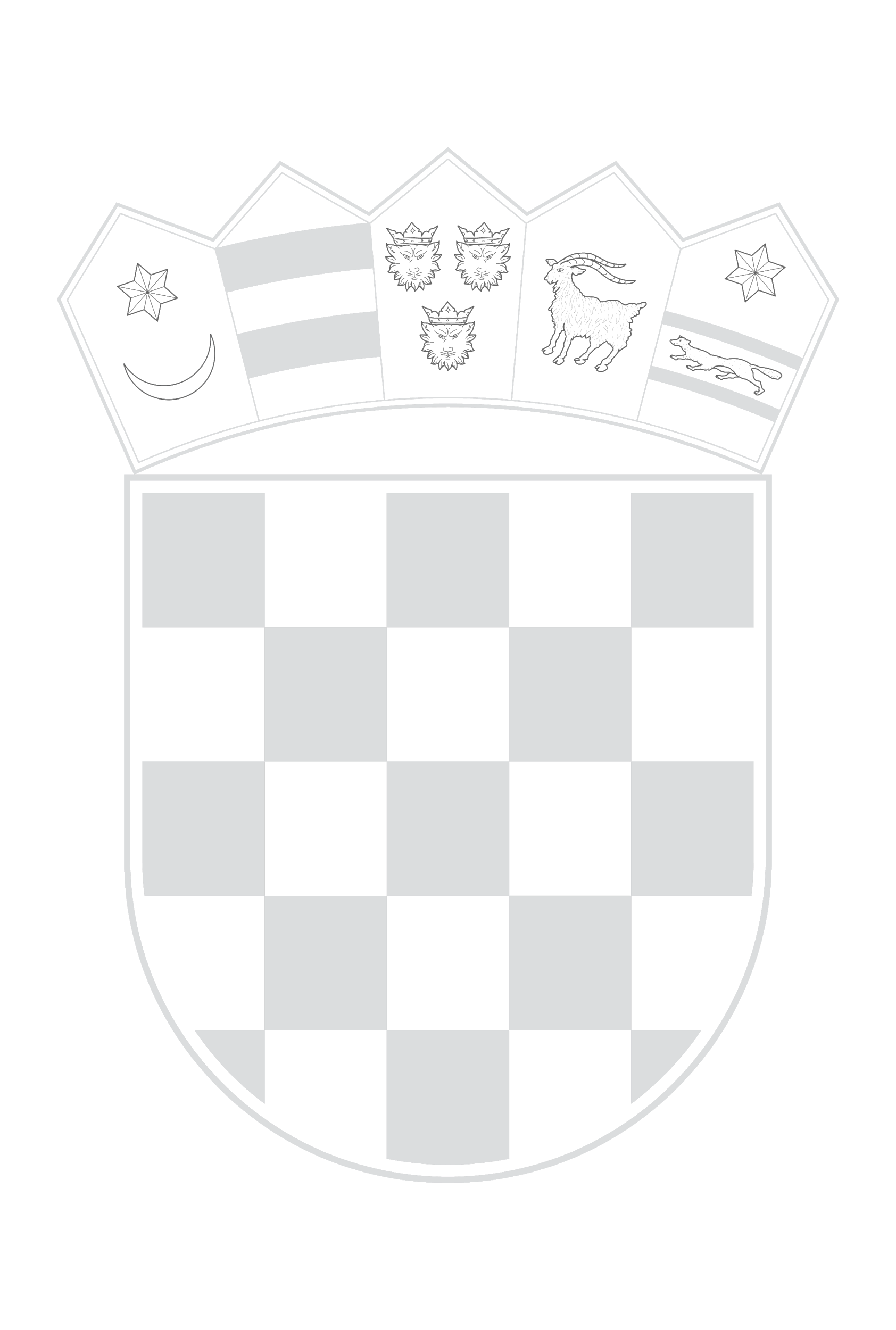 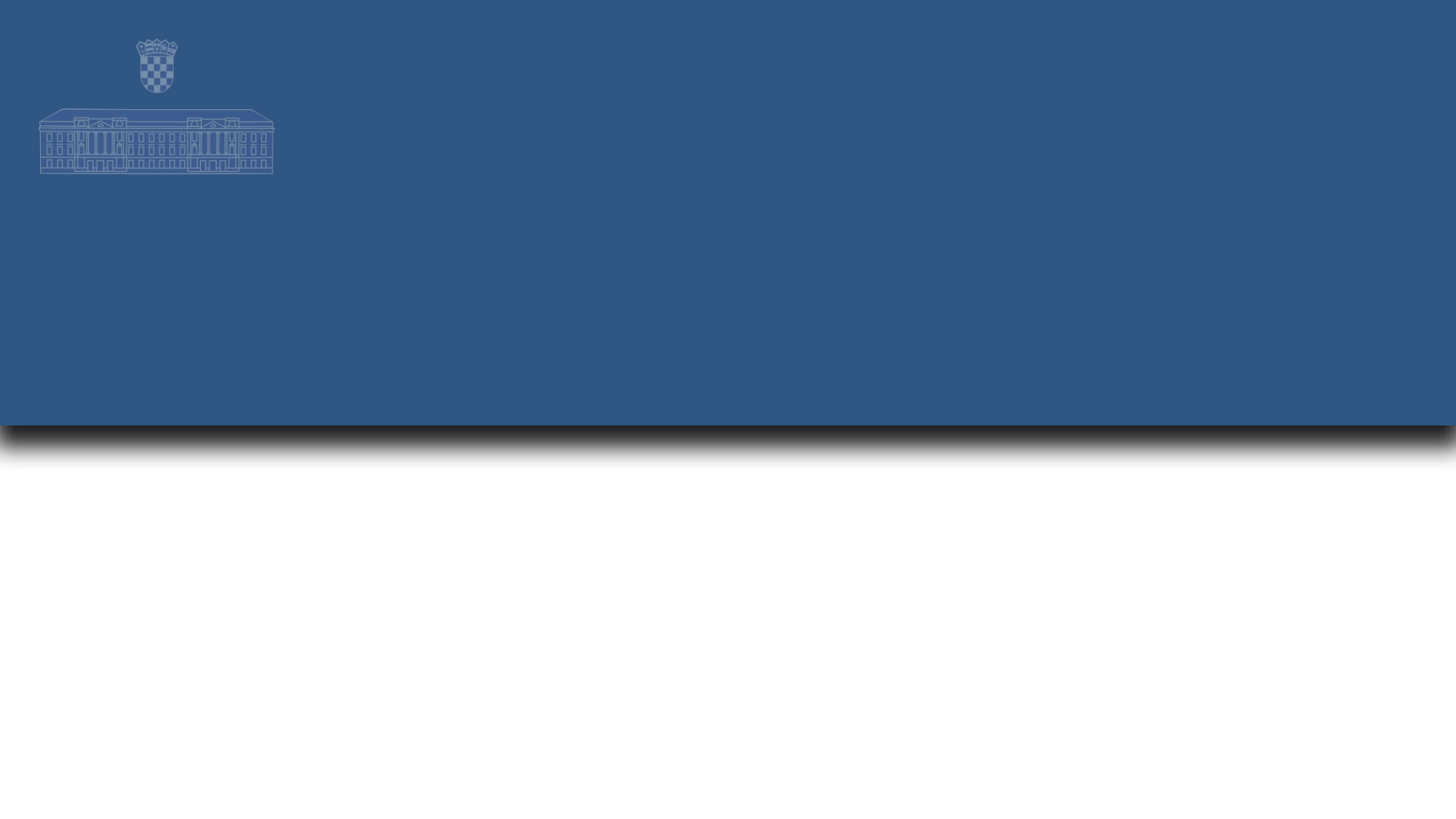 Tko bira zastupnike u Hrvatski sabor?
Zastupnike u Sabor biraju, na temelju općeg i jednakoga biračkog prava, svi hrvatski državljani (birači) s navršenih 18 godina života.
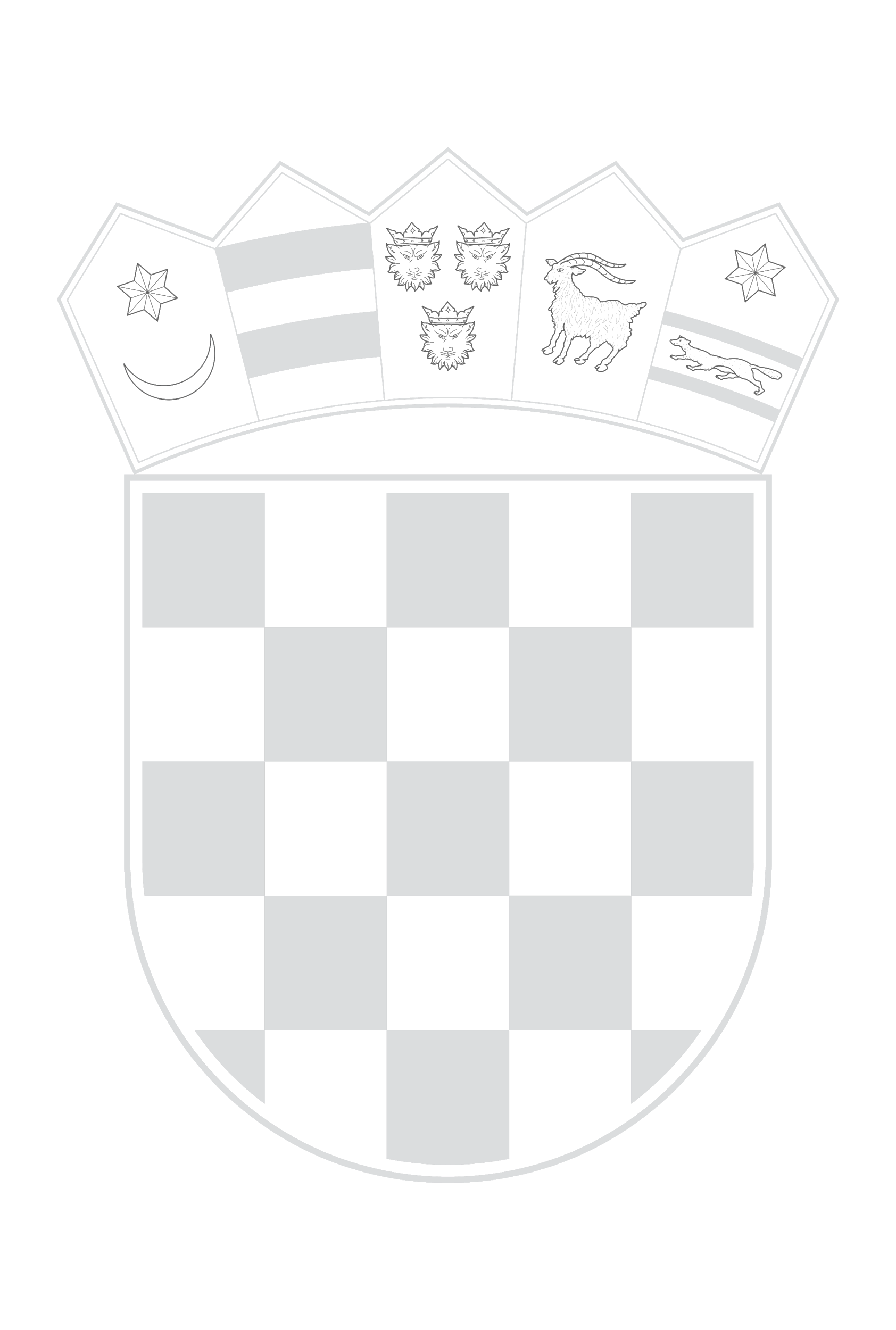 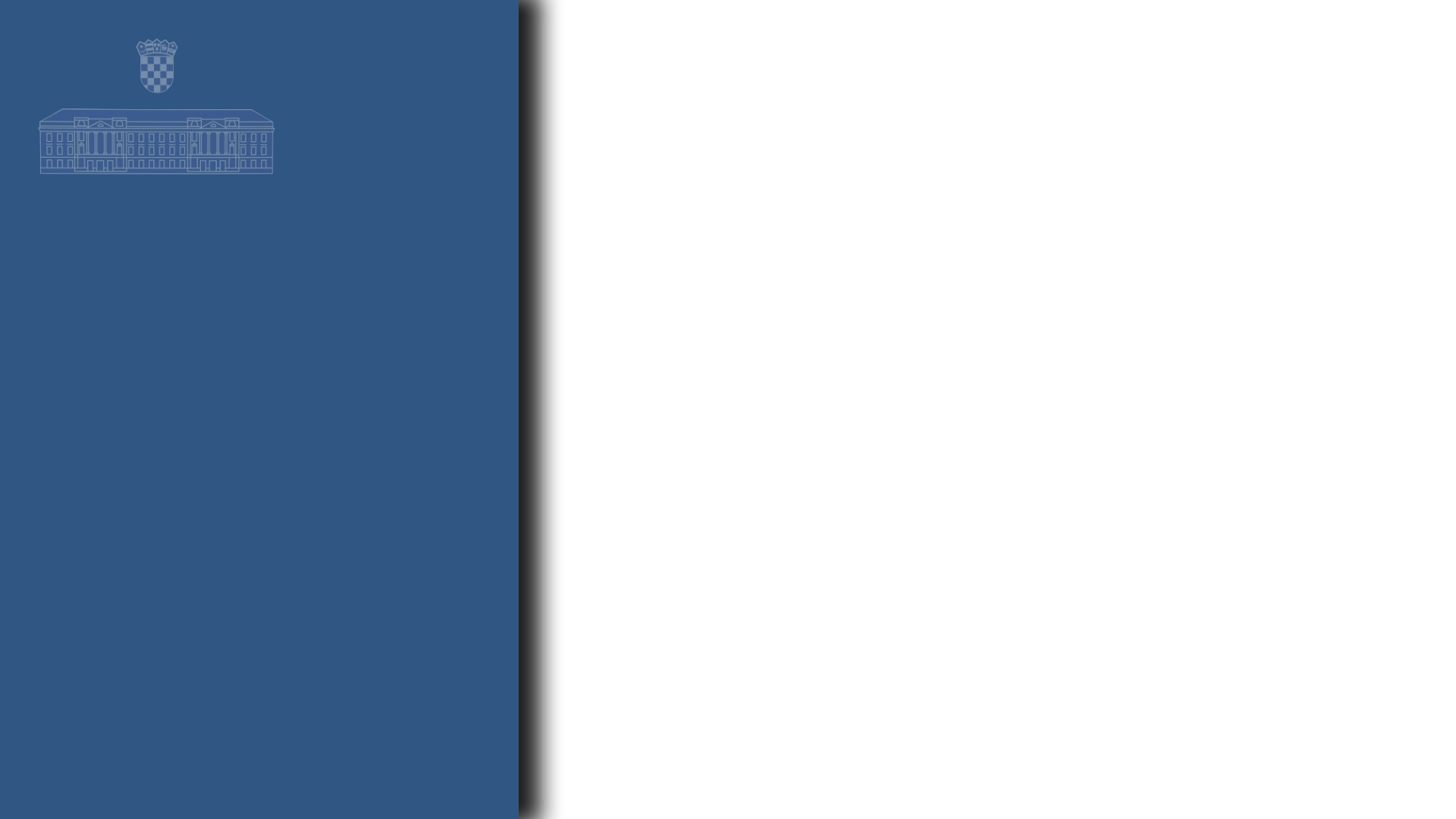 Za zastupnika može biti biran hrvatski državljanin s navršenih 18 godina života.
Tko može biti biran za zastupnika u Hrvatski sabor?
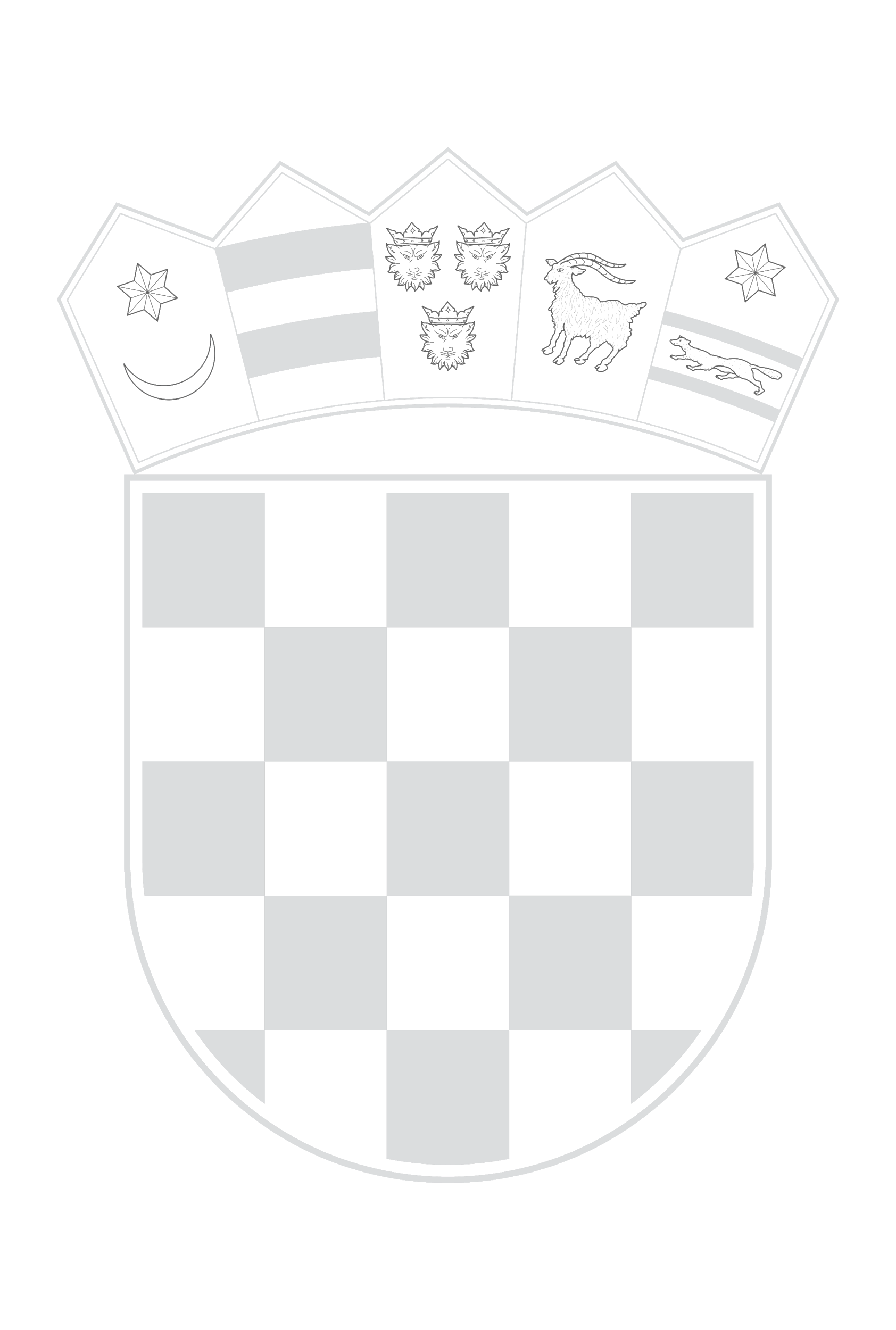 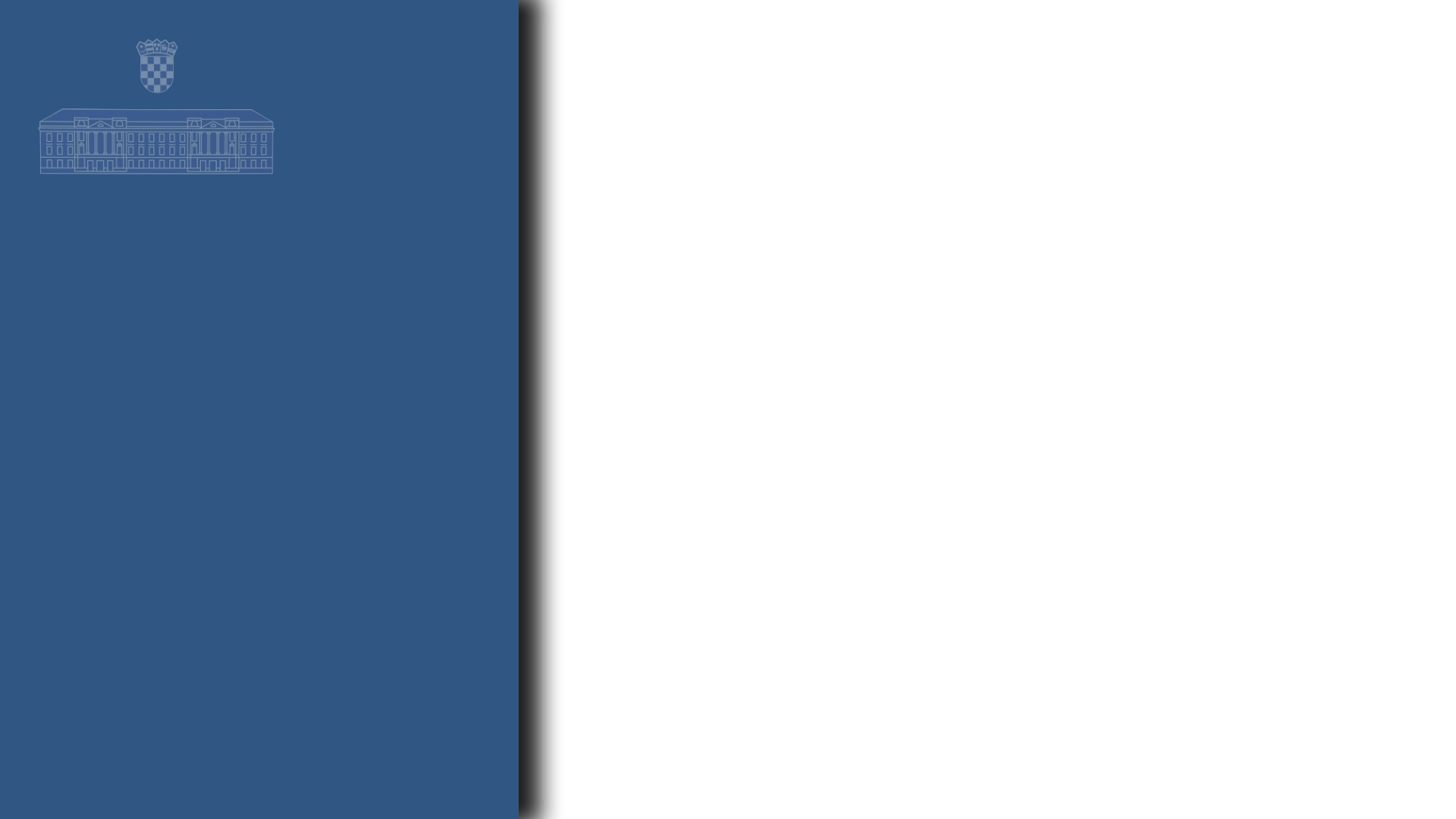 U izborima za Hrvatski sabor birači koji nemaju prebivalište u Republici Hrvatskoj imaju pravo izabrati tri zastupnika, u skladu sa zakonom.
Koliko zastupnika u Sabor imaju pravo izabrati  birači koji nemaju prebivalište u Republici Hrvatskoj?
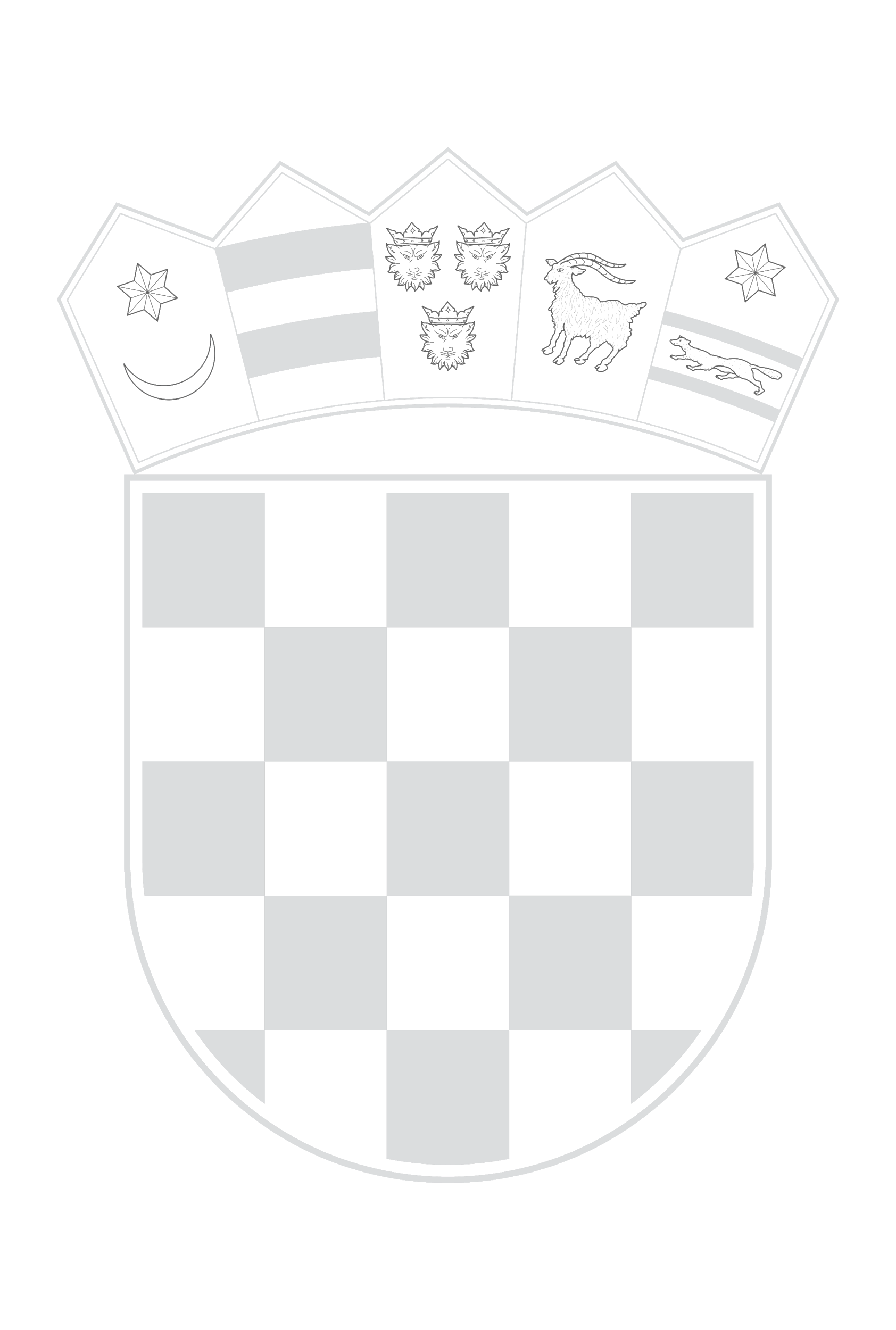 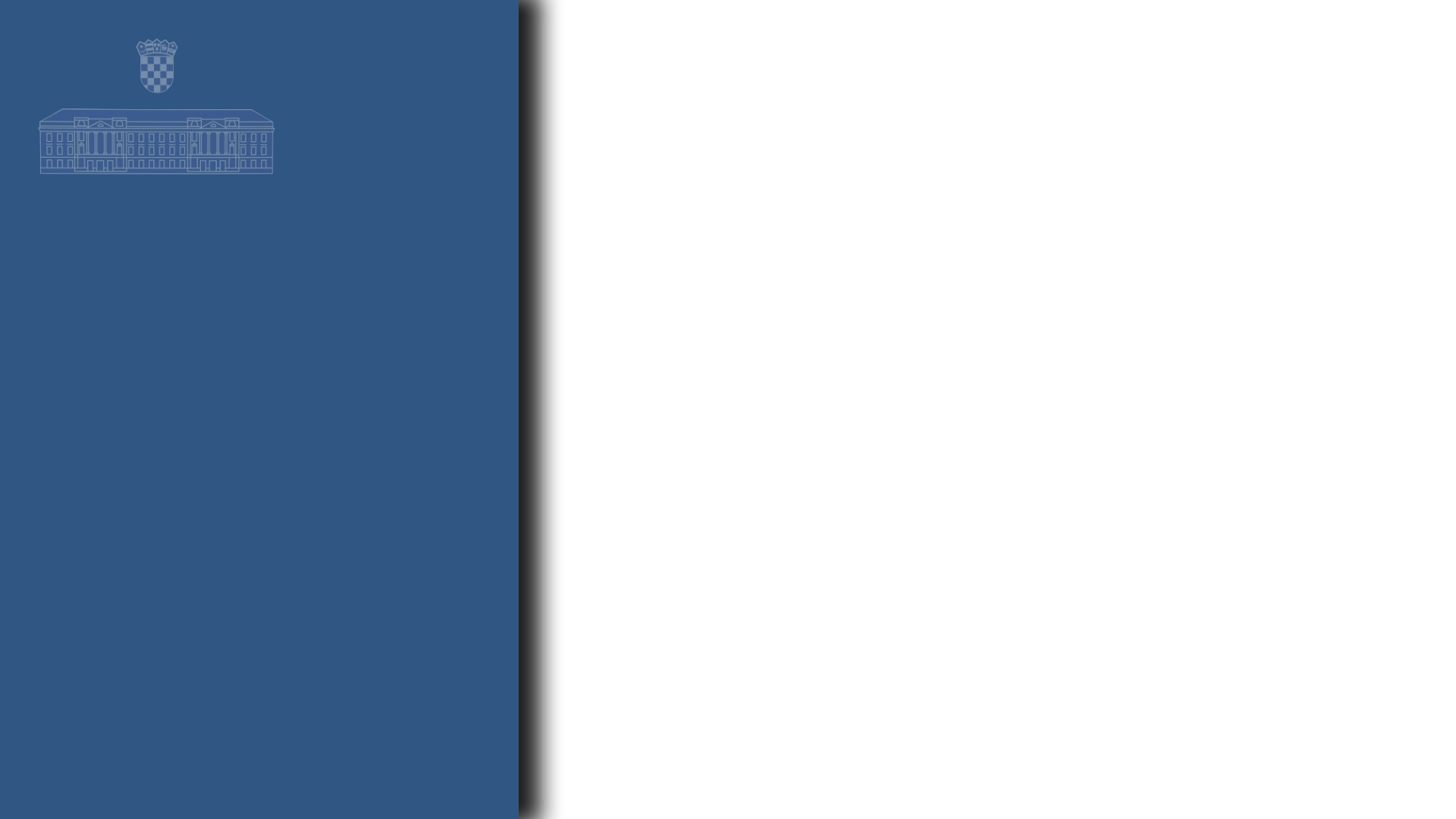 Pripadnici nacionalnih manjina u Republici Hrvatskoj imaju pravo birati osam zastupnika u Sabor koji se biraju u posebnoj izbornoj jedinici koju čini područje Republike Hrvatske.
Koliko zastupnika biraju u Sabor pripadnici nacionalnih manjina u RH?
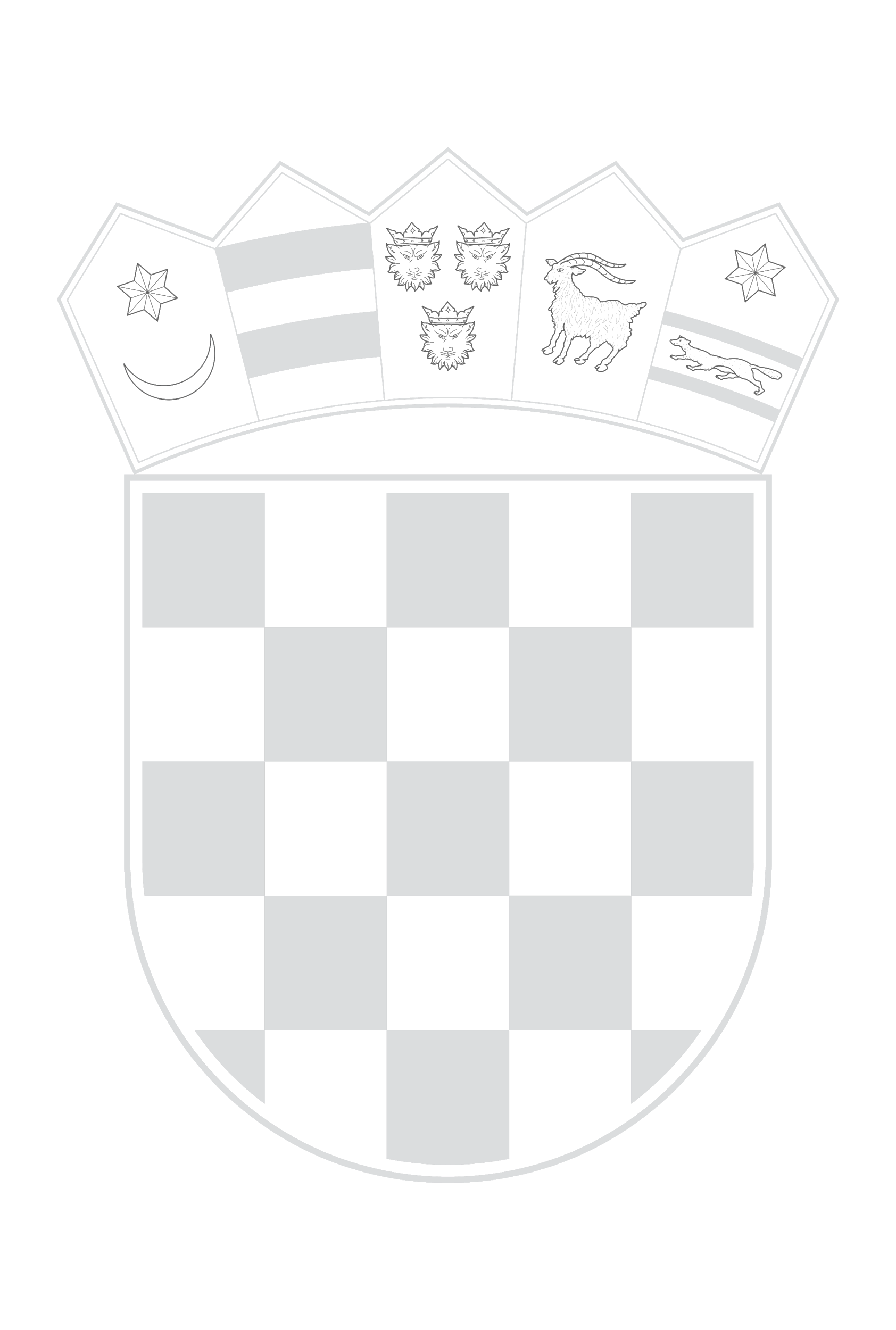 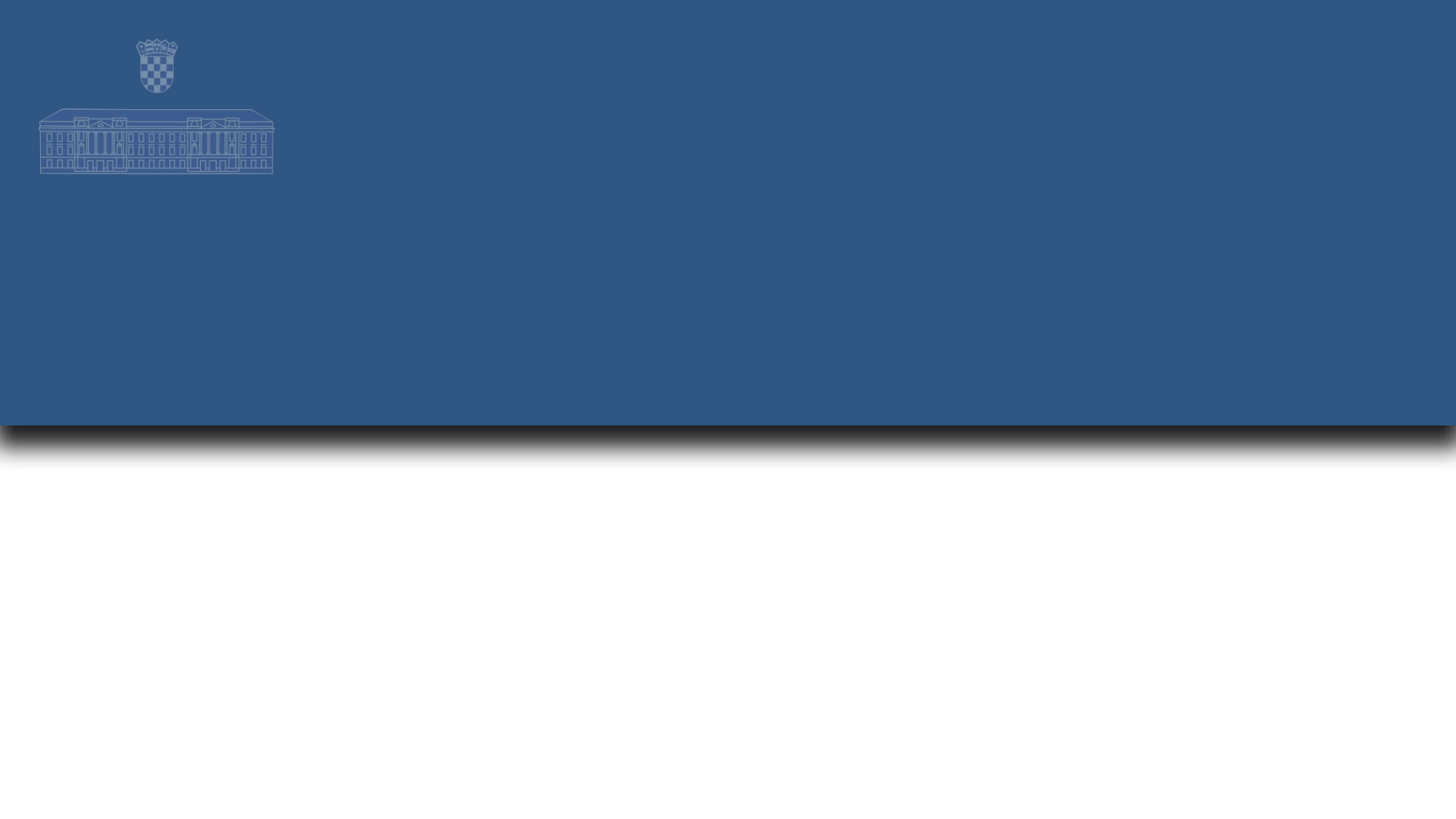 Kako se biraju zastupnici u Hrvatski sabor?
Zastupnici se u Hrvatski sabor biraju na način da  se 140 zastupnika, ne računajući zastupnike nacionalnih manjina i zastupnike koje biraju hrvatski državljani koji nemaju prebivalište u Republici Hrvatskoj, biraju tako da se područje Republike Hrvatske podijeli na deset izbornih jedinica te se u svakoj izbornoj jedinici bira 14 zastupnika u Sabor. 
Zastupnici u Sabor biraju se po proporcionalnoj zastupljenosti i preferencijskom glasovanju. Birači mogu glasovati samo za jednu listu kandidata. Birač na glasačkom listiću može označiti jednog kandidata koji ima prednost pred ostalim kandidatima na listi za koju je glasovao (preferirani glas).
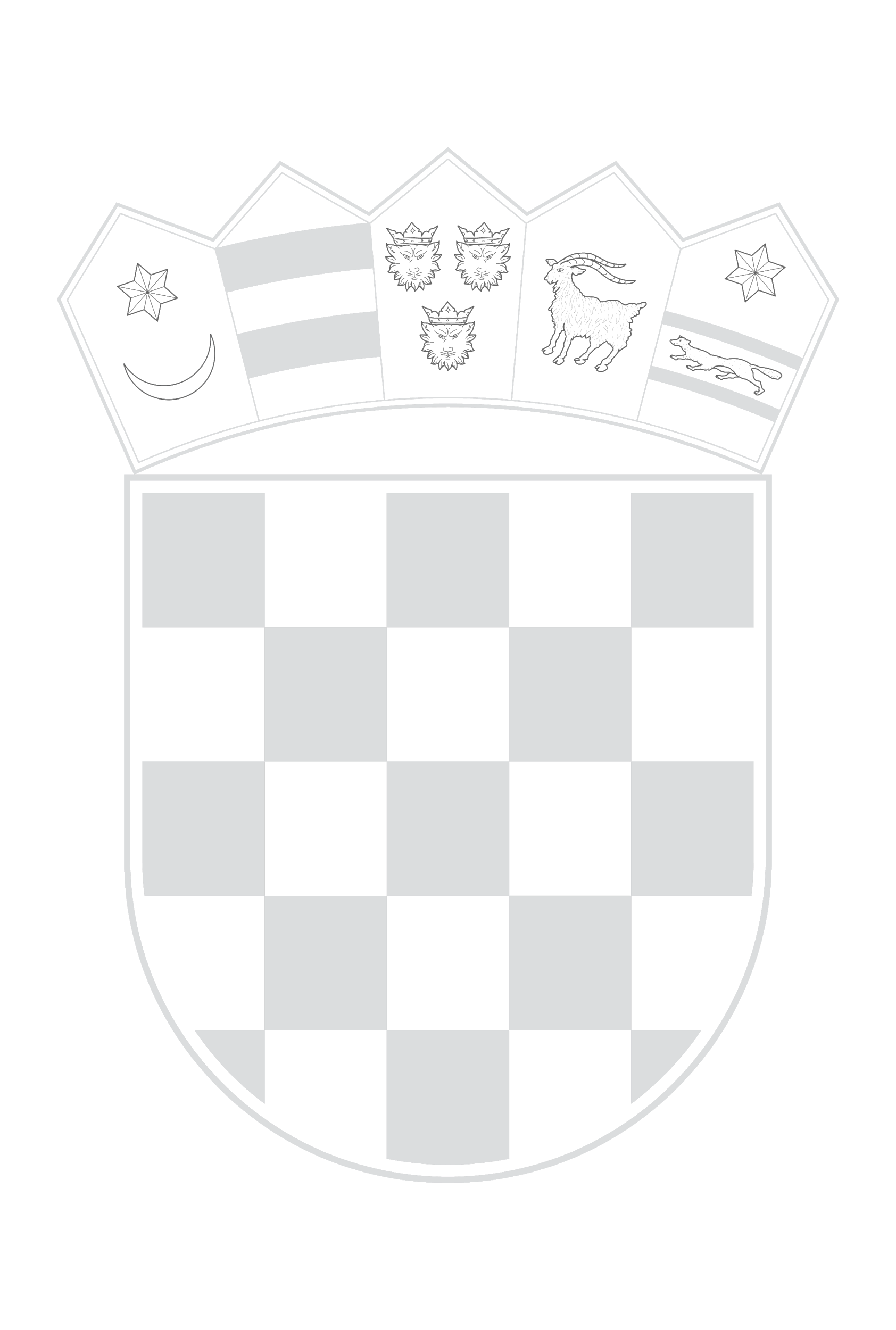 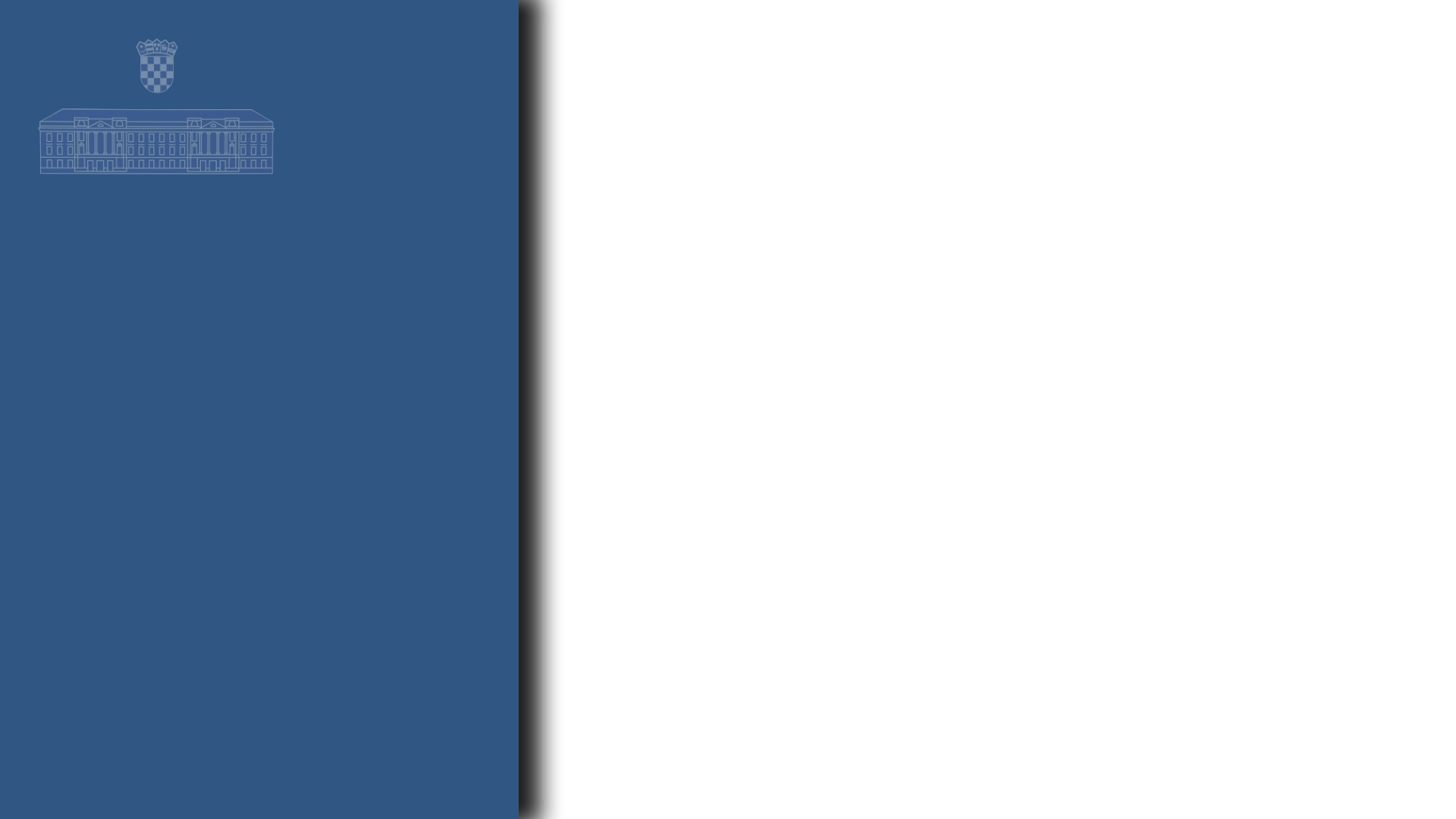 Zastupnici se u Hrvatski sabor biraju na vrijeme od četiri godine. 
Zastupniku počinje mandat na dan konstituiranja Sabora, a prestaje na dan konstituiranja novog saziva Sabora.
Koliko traje zastupnički mandat?
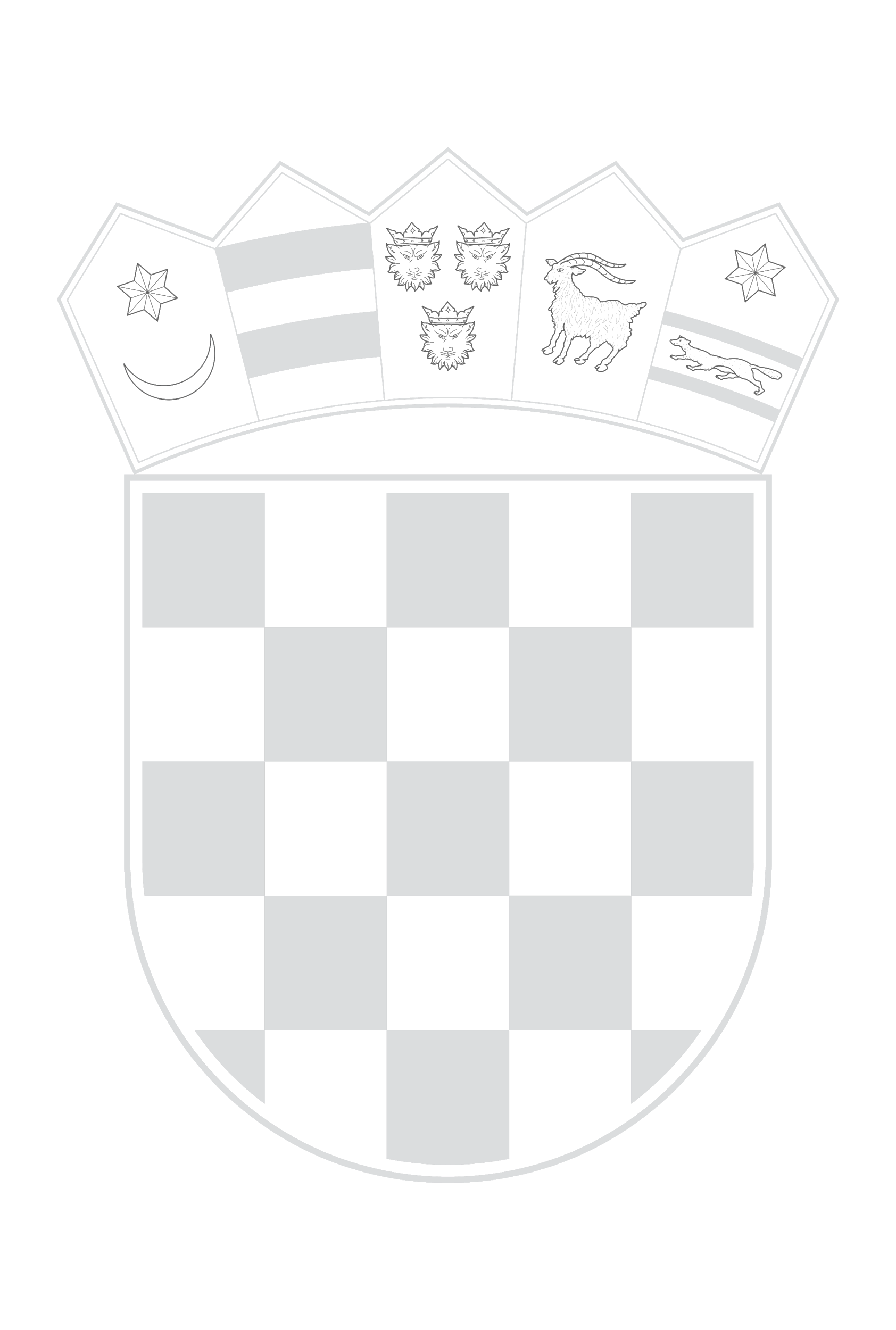 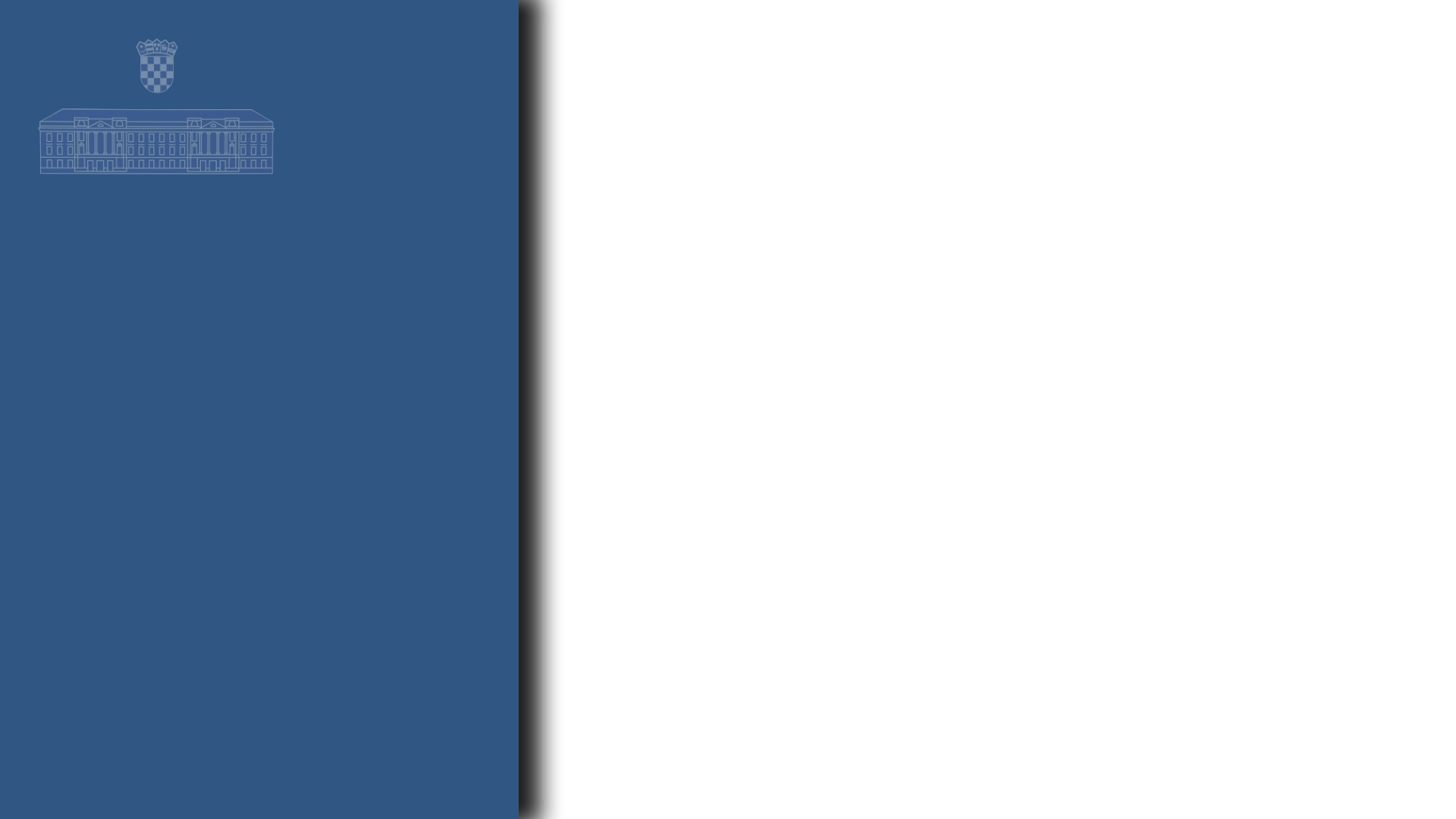 Za vrijeme trajanja mandata zastupnik može prihvatiti obnašanje dužnosti koja se prema odredbama Zakona o izborima zastupnika u Hrvatski sabor smatra nespojivom. 
Za vrijeme obnašanja nespojive dužnosti njegov će mandat biti u mirovanju, a zamjenjivat će ga zamjenik u skladu s odredbama Zakona.
Može li zastupnik svoj mandat staviti u mirovanje?
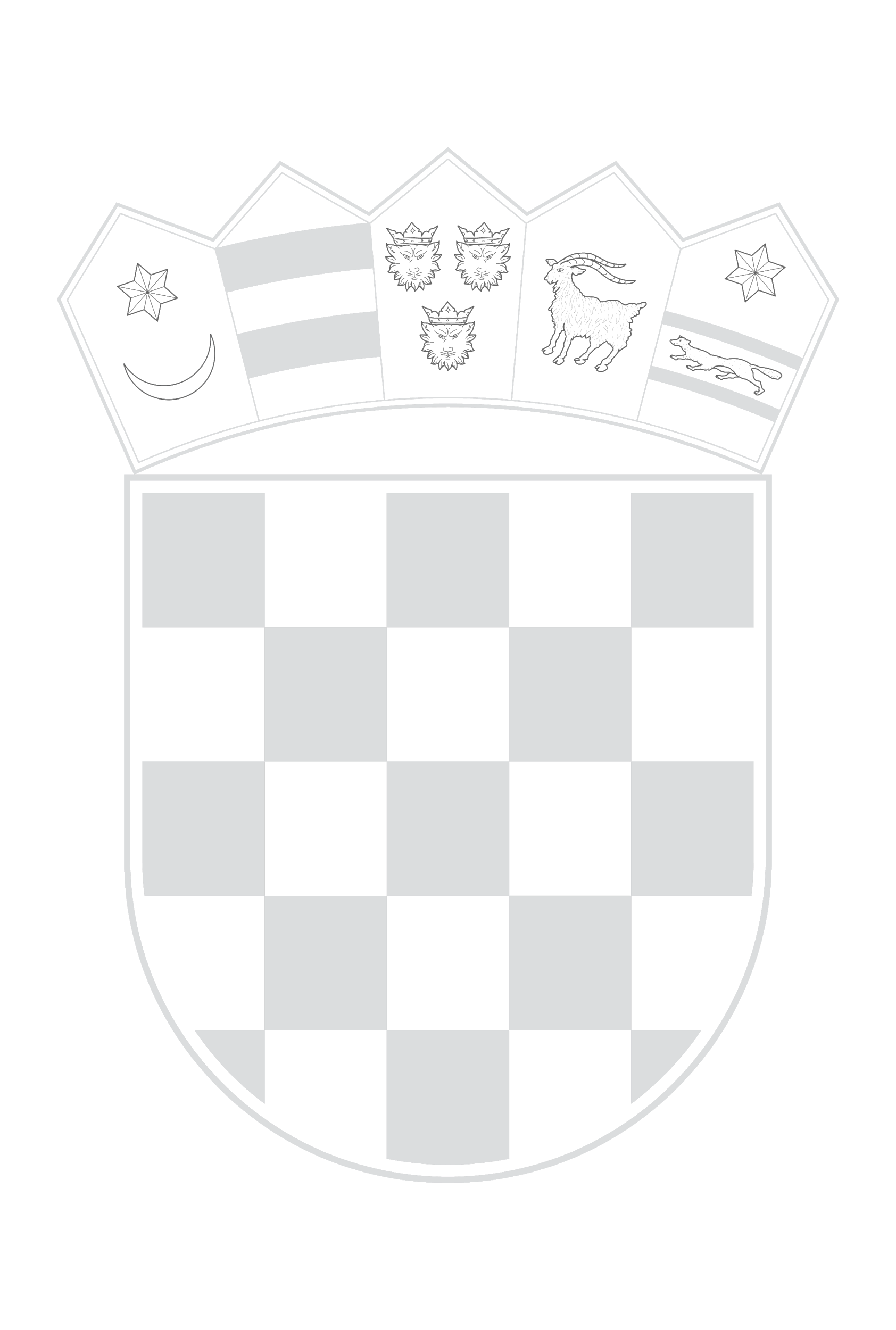 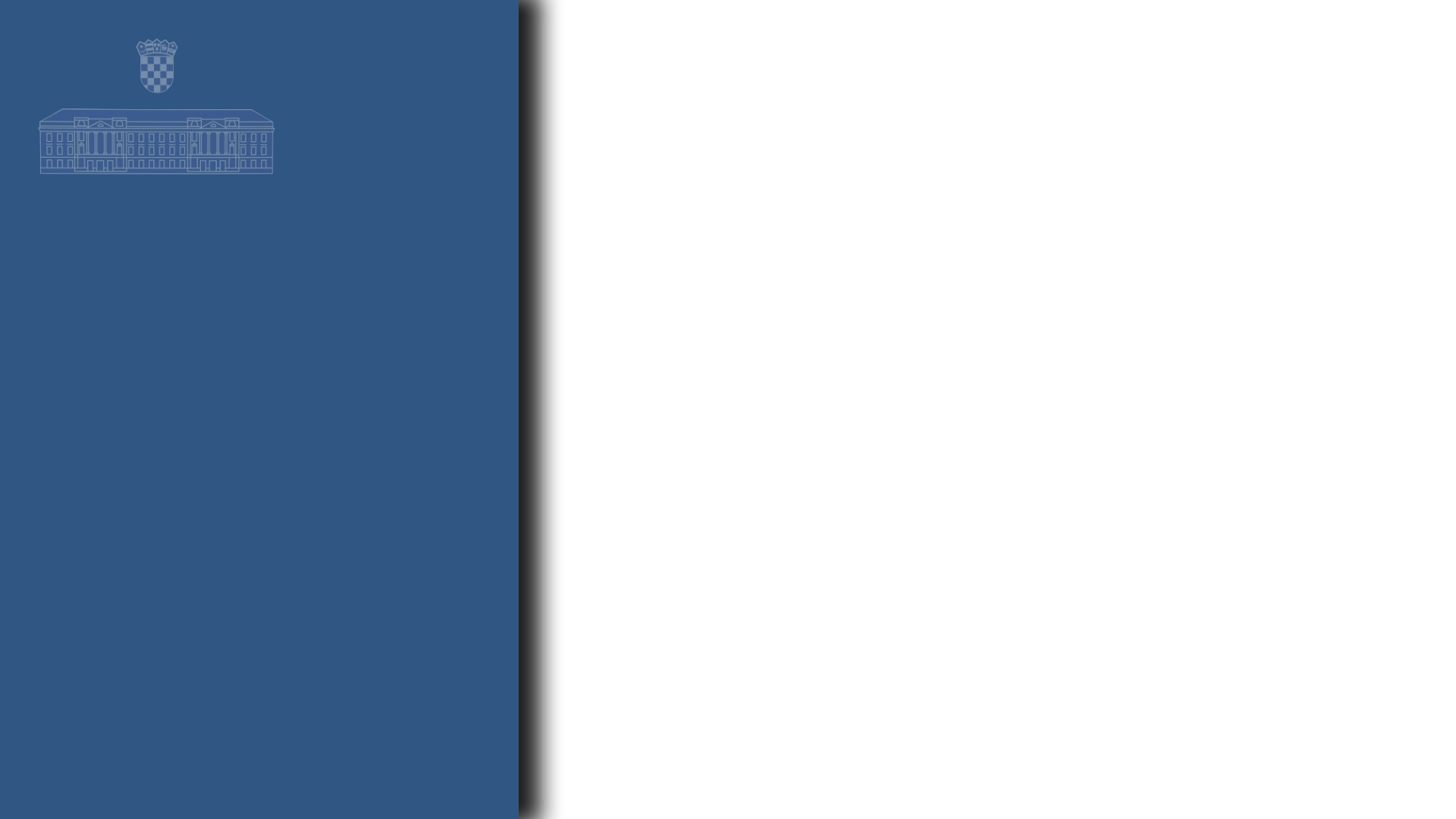 Zastupniku prestaje mandat prije isteka vremena na koje je izabran:
ukoliko podnese ostavku,
ukoliko mu je pravomoćnom sudbenom odlukom oduzeta poslovna sposobnost,
ukoliko je pravomoćnom sudbenom presudom osuđen na bezuvjetnu kaznu zatvora u trajanju duljem od 6 mjeseci,
 smrću.
U kojim slučajevima zastupniku prestaje mandat prije isteka vremena?
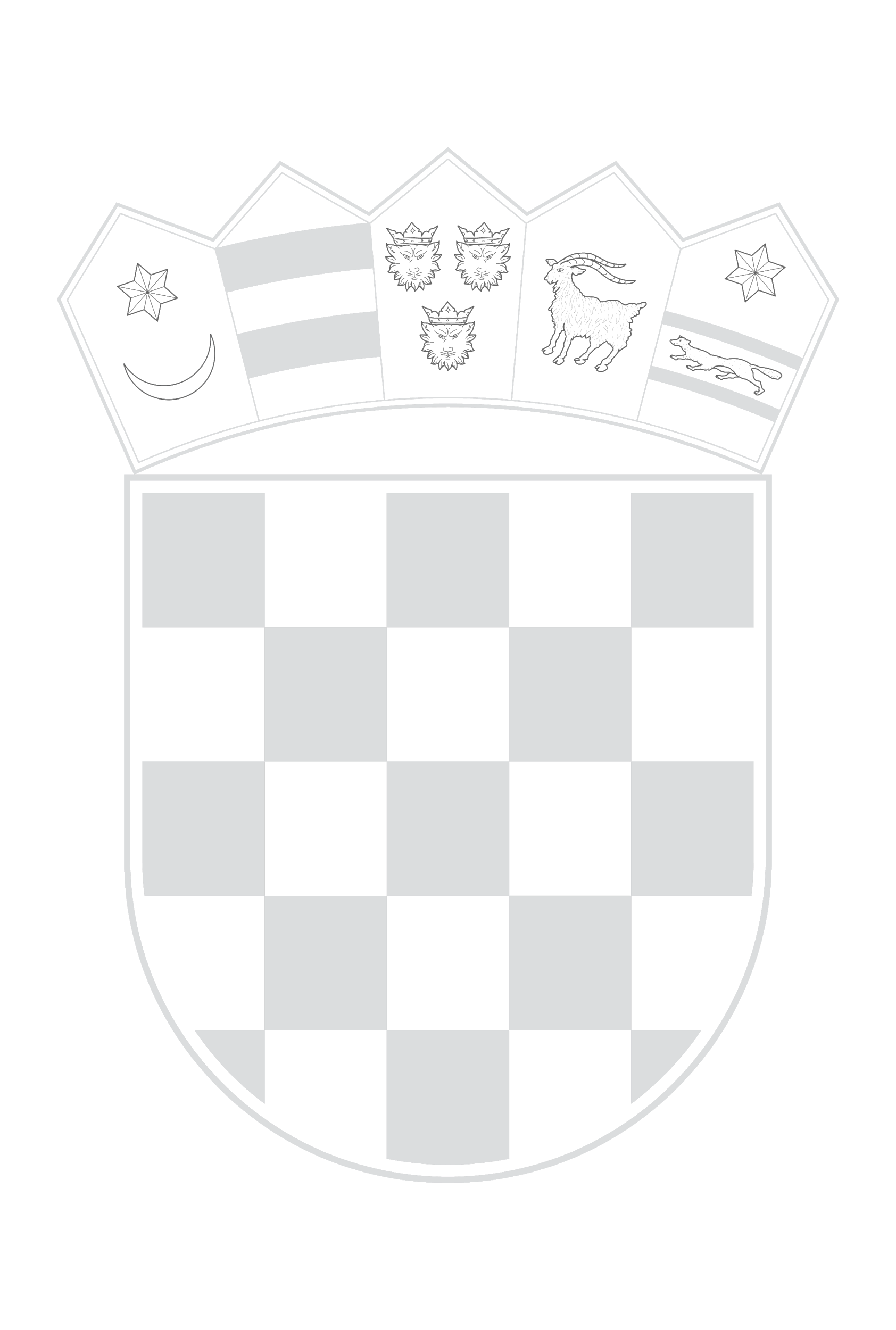 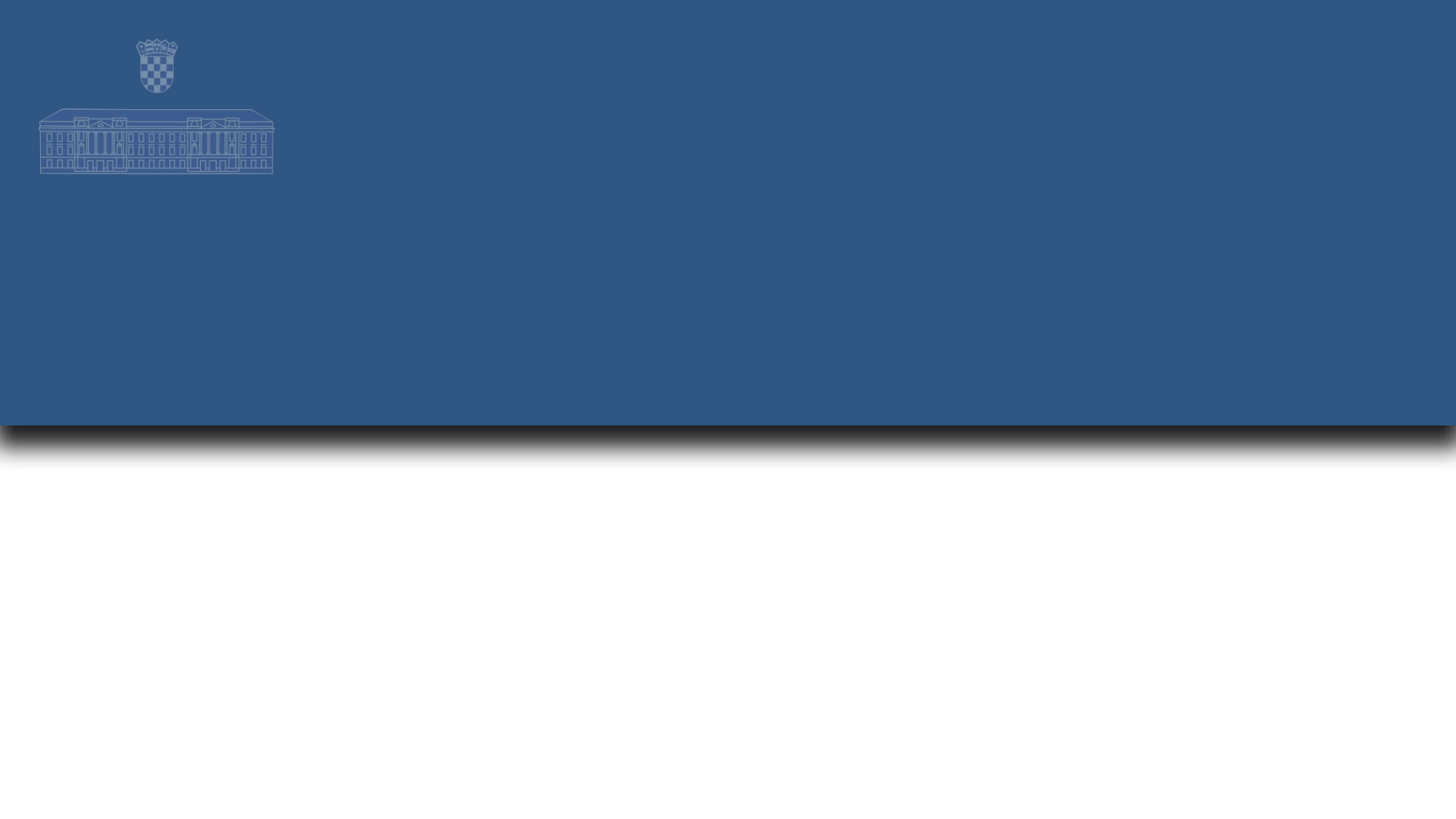 Kojim se zakonom uređuje izbor zastupnika u Hrvatski sabor?
Izbor zastupnika u Hrvatski sabor uređuje se Zakonom o izborima zastupnika u Hrvatski sabor.
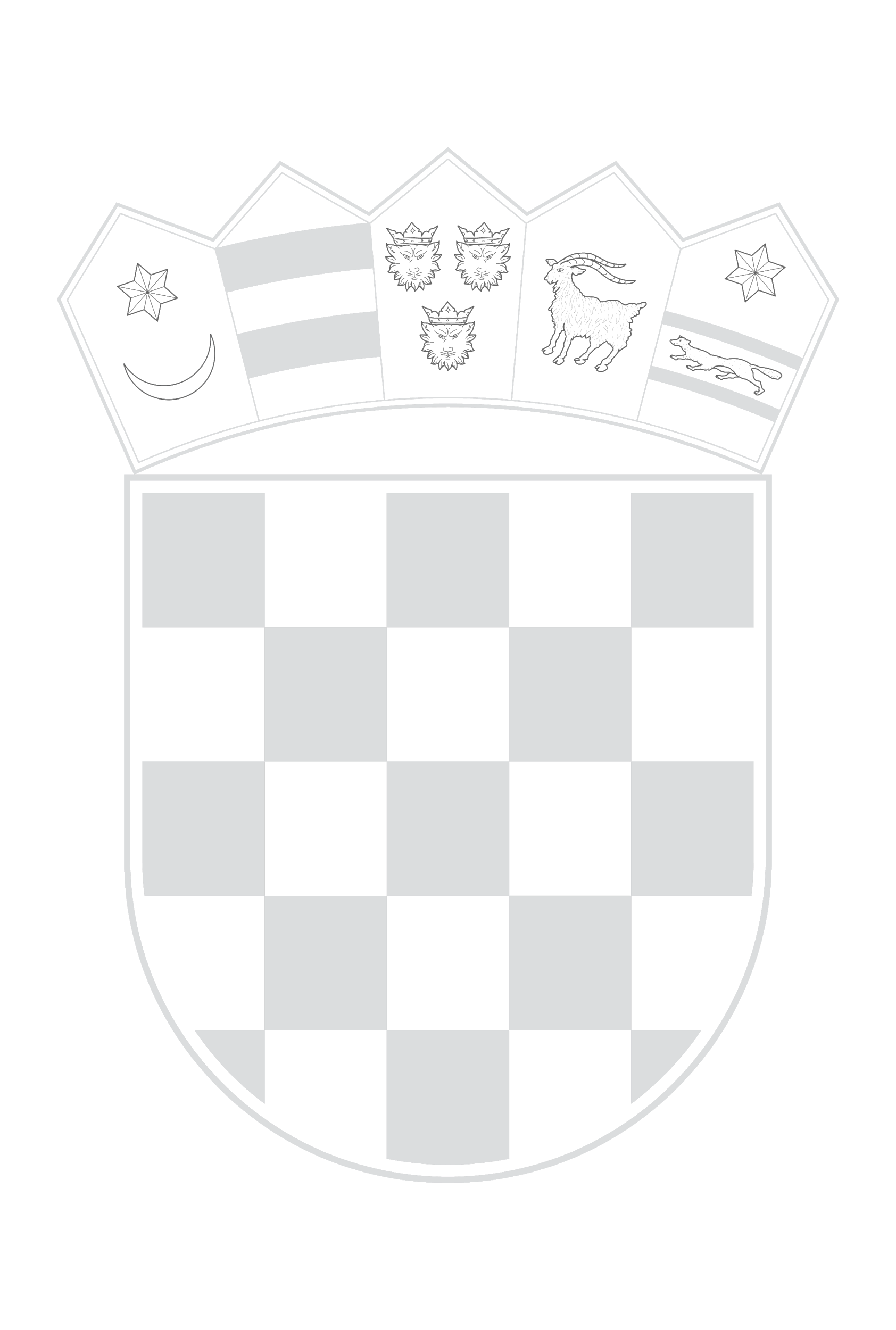 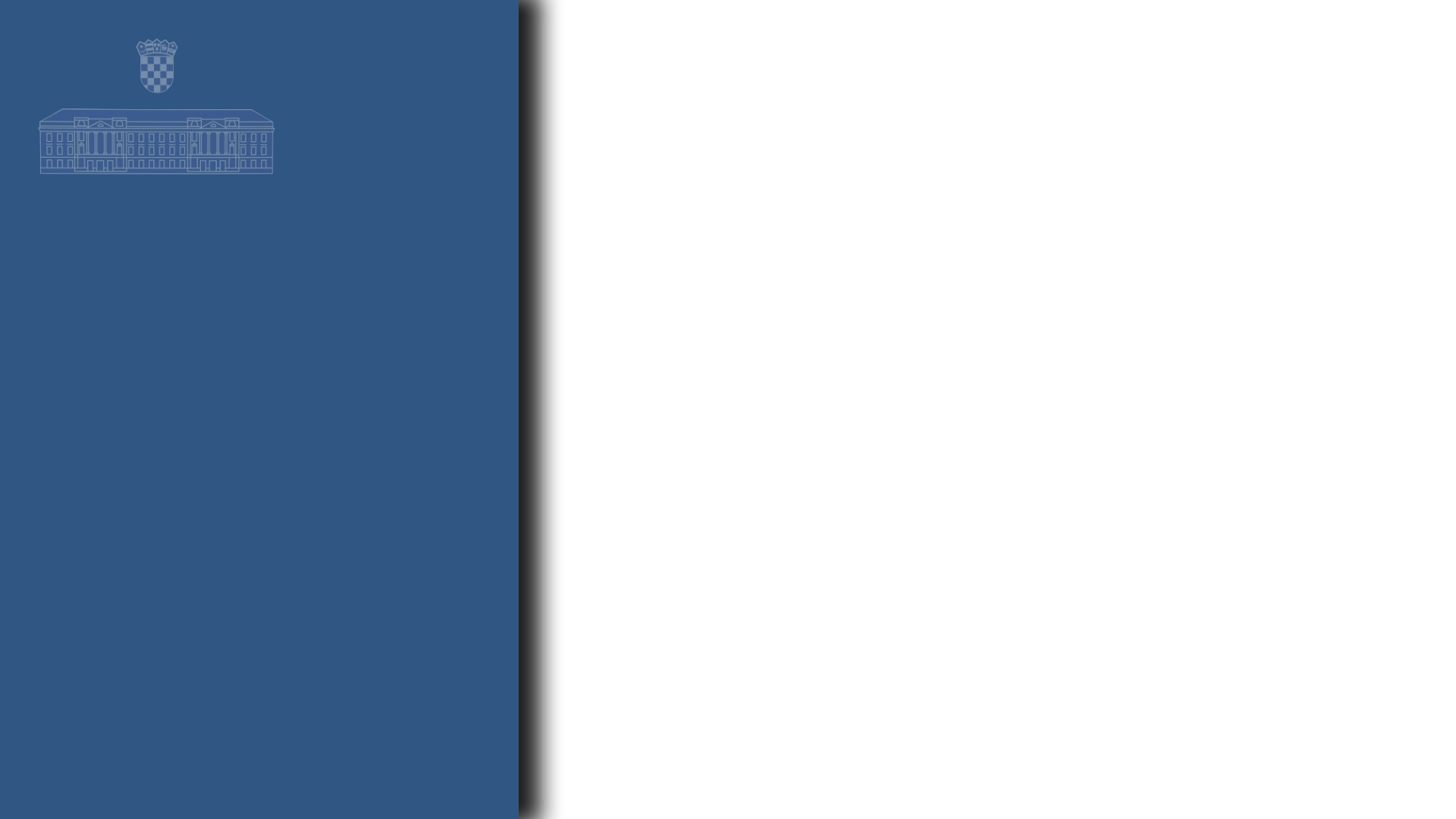 Izbori se za zastupnike u Hrvatski sabor održavaju najkasnije 60 dana nakon isteka mandata ili raspuštanja Hrvatskoga sabora.
Kada se održavaju izbori za zastupnike u Hrvatski sabor?
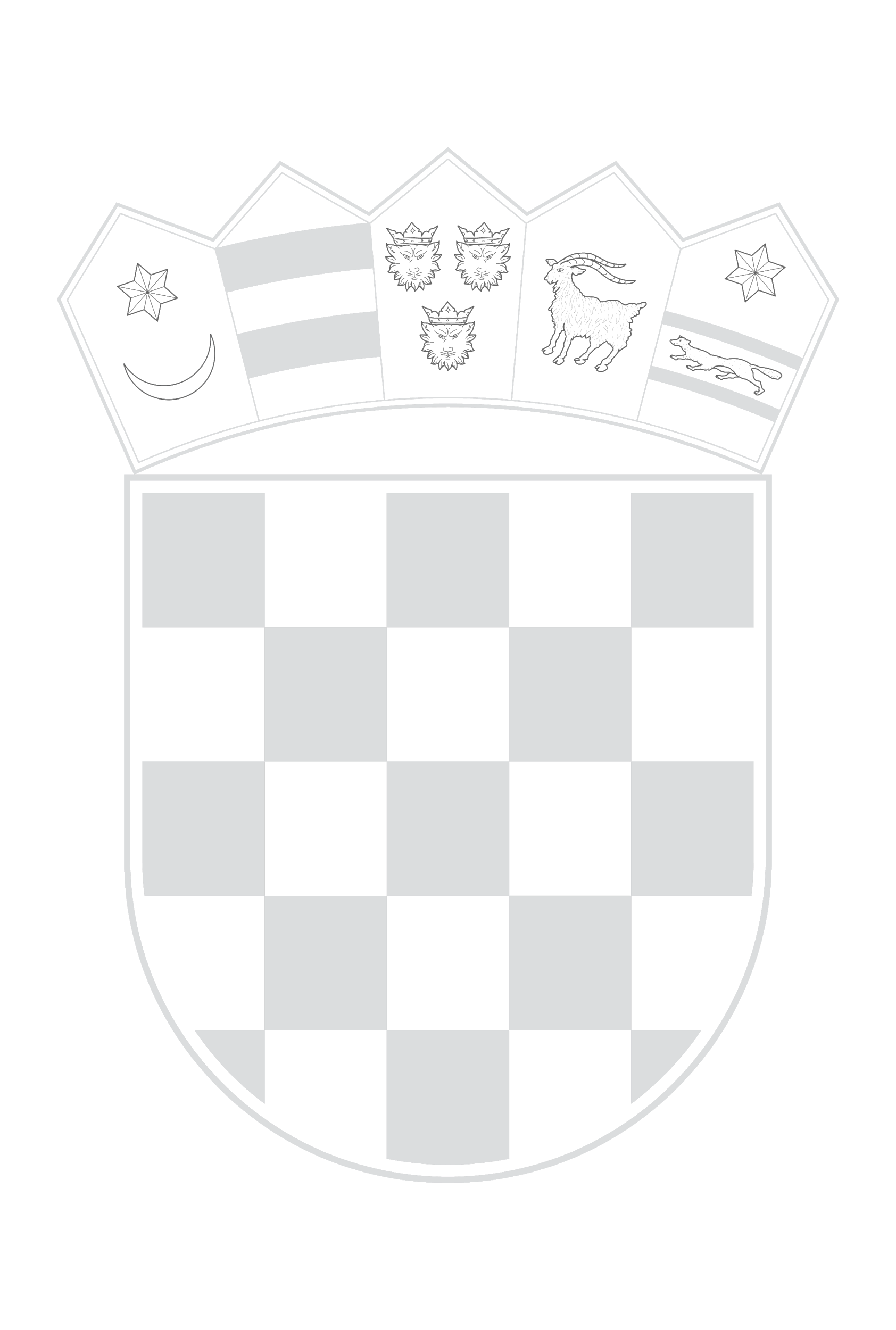 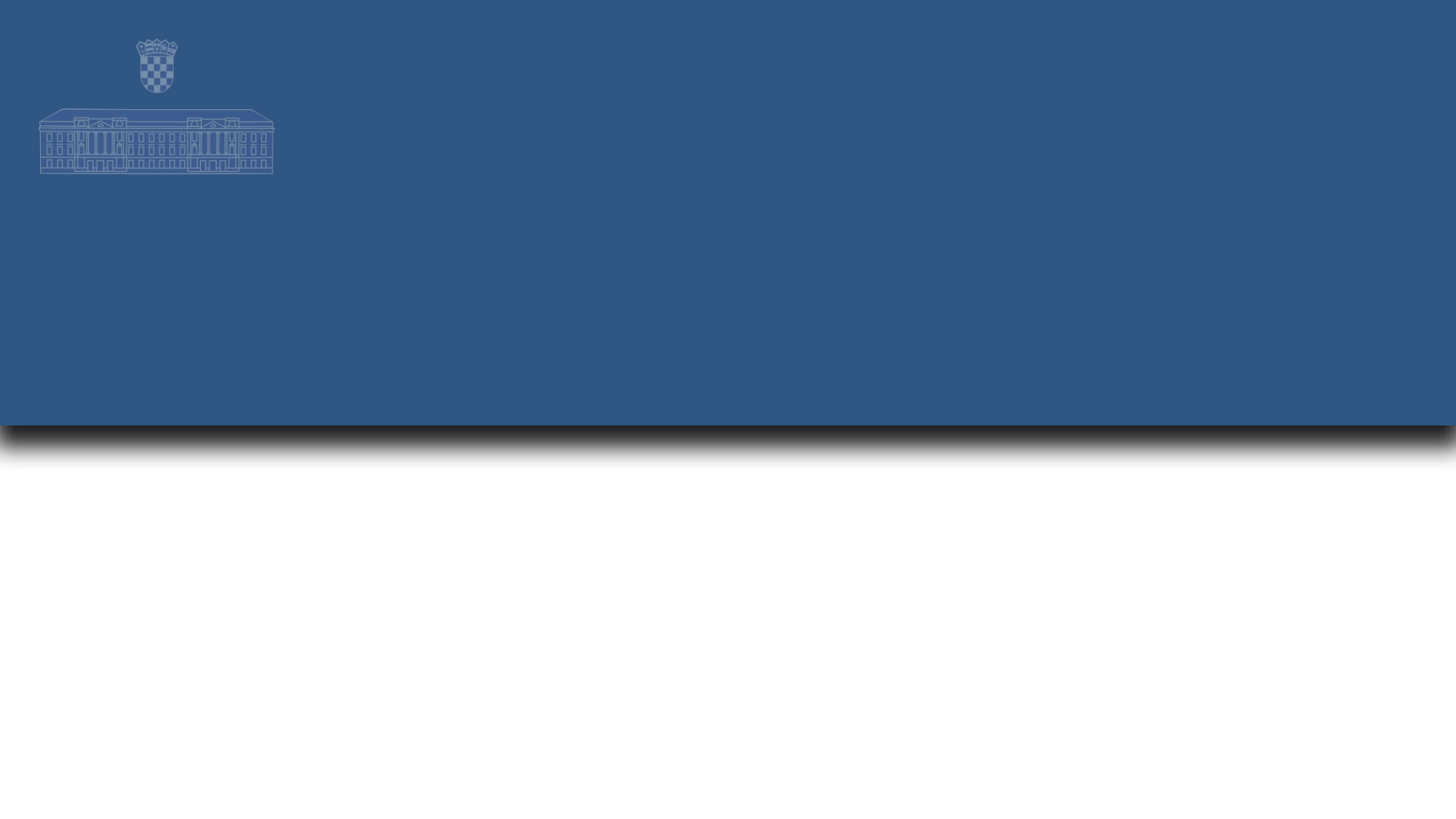 Tko raspisuje izbore za Hrvatski sabor?
Predsjednik Republike raspisuje izbore za Hrvatski sabor.
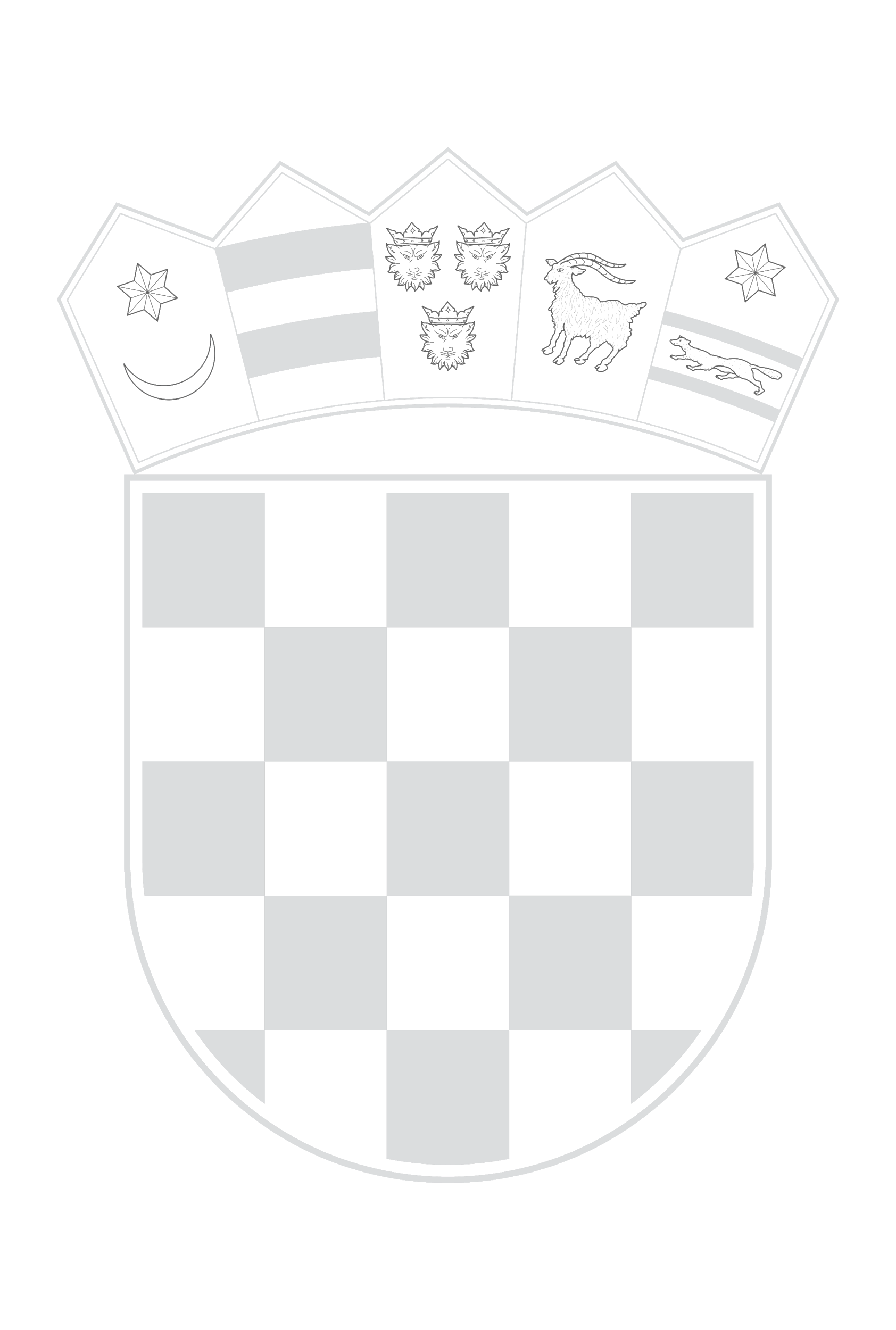 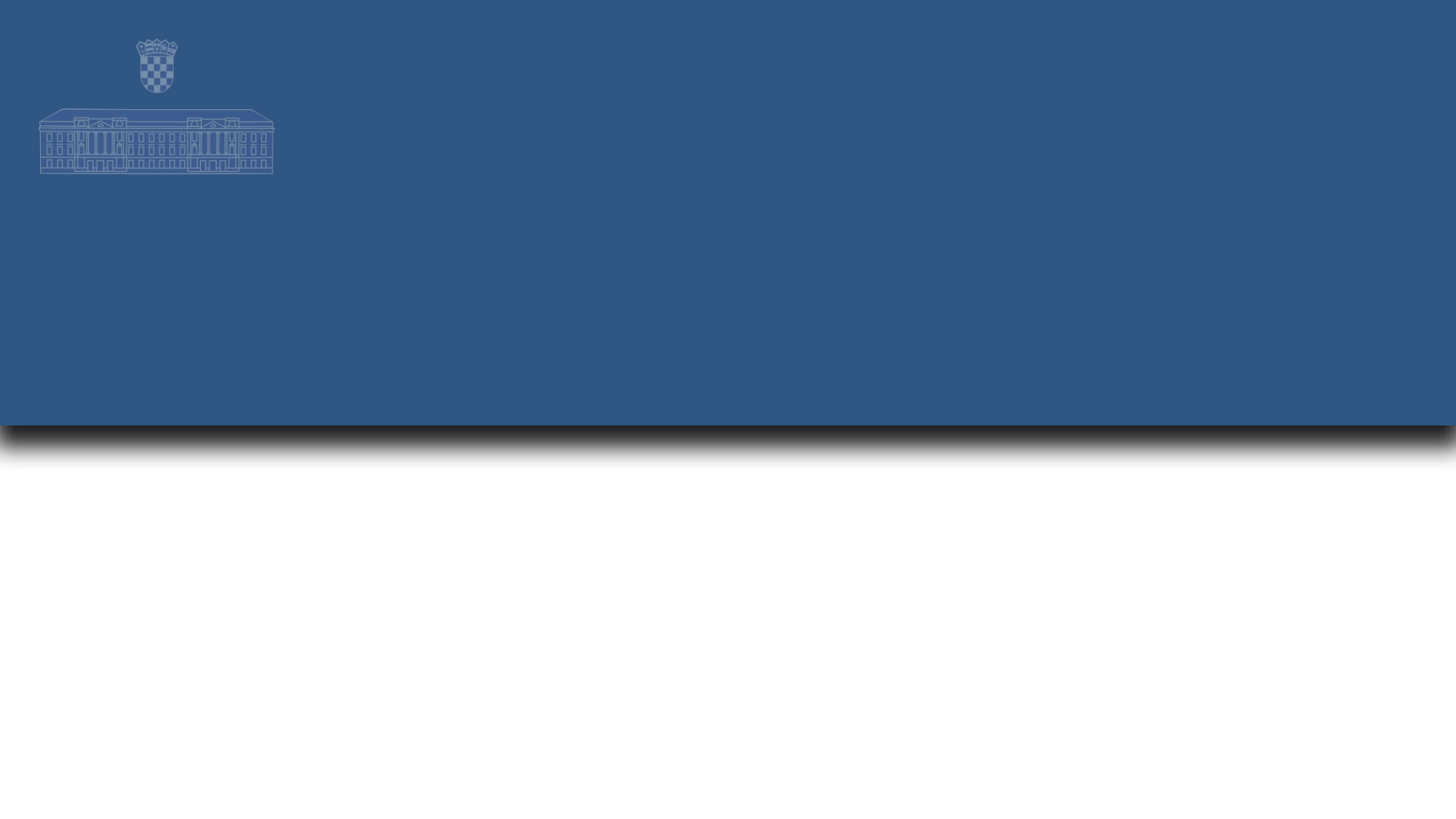 Tko saziva Hrvatski sabor na prvo zasjedanje?
Predsjednik Republike saziva Hrvatski sabor na prvo zasjedanje.
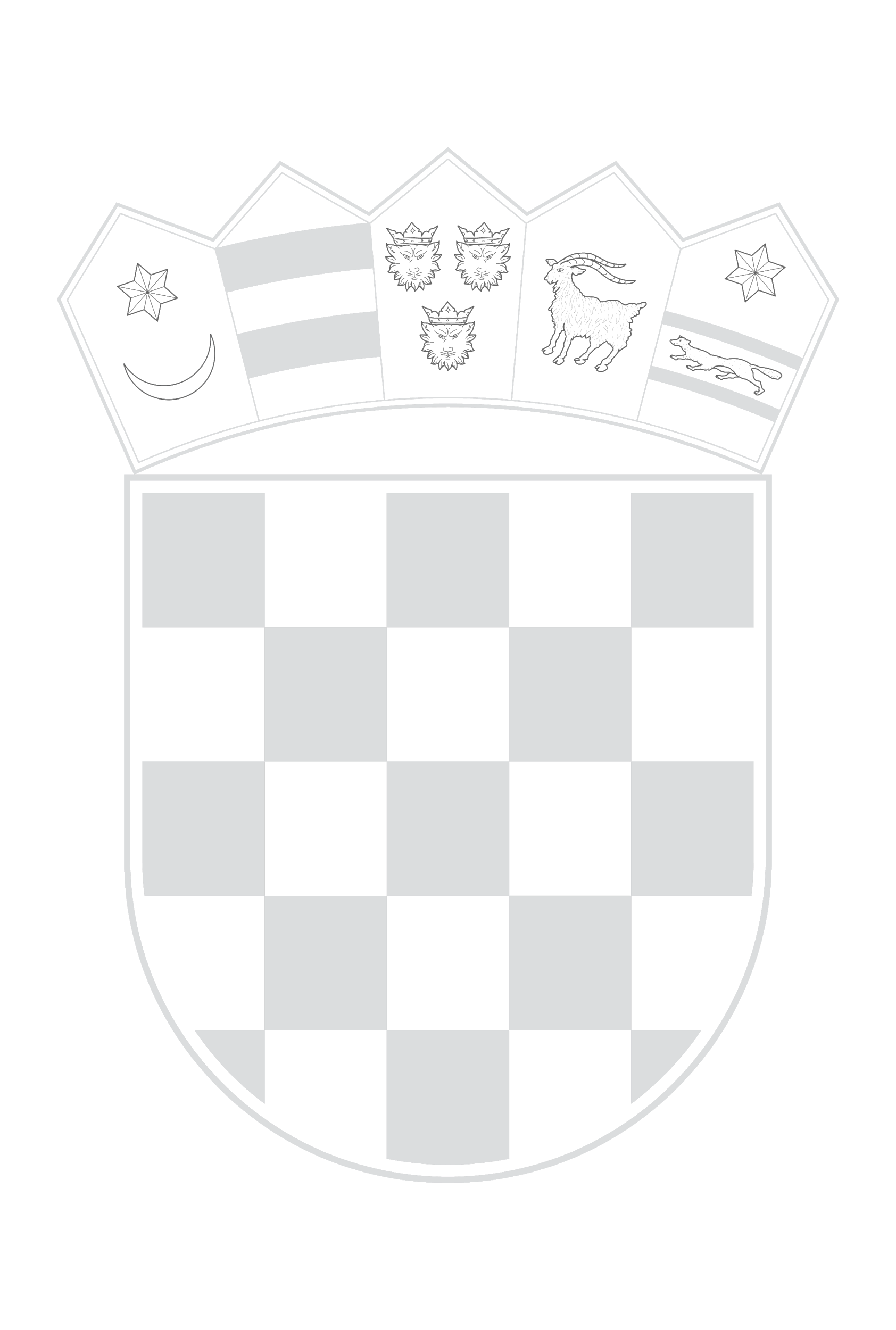 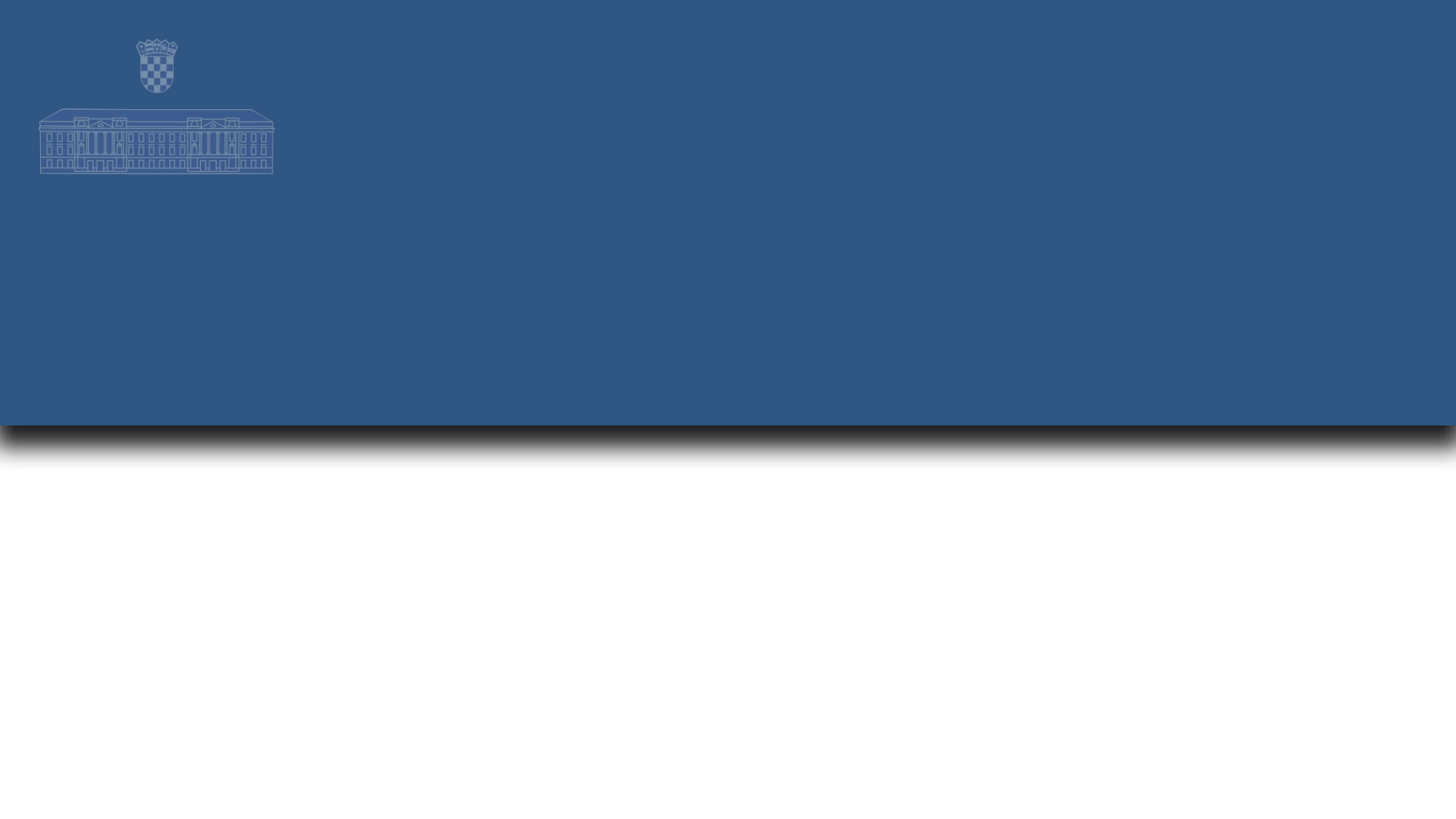 Kada se održava prvo zasjedanje Hrvatskoga sabora nakon izbora?
Prvo zasjedanje Hrvatskoga sabora održava se najkasnije 20 dana nakon provedenih izbora.
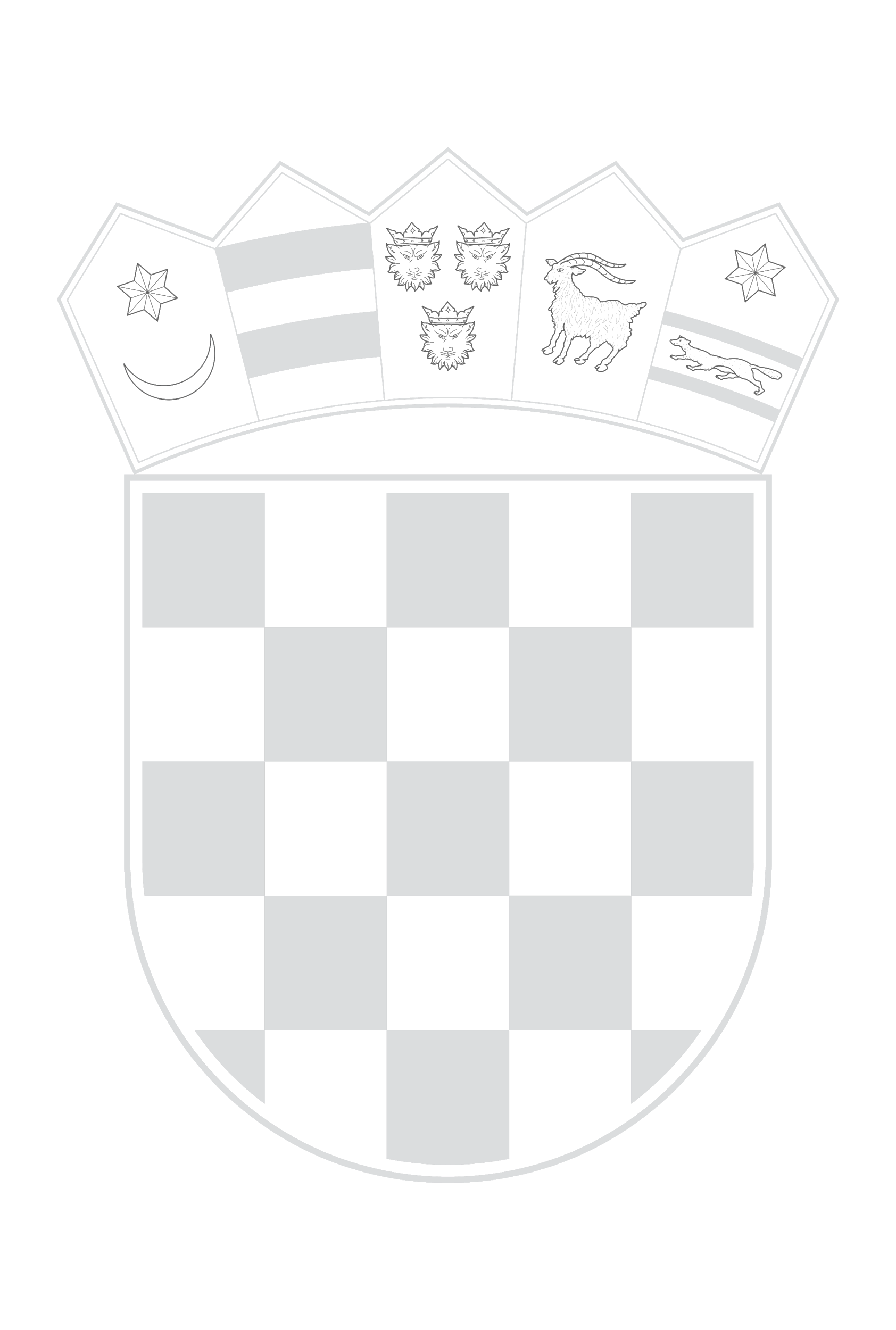 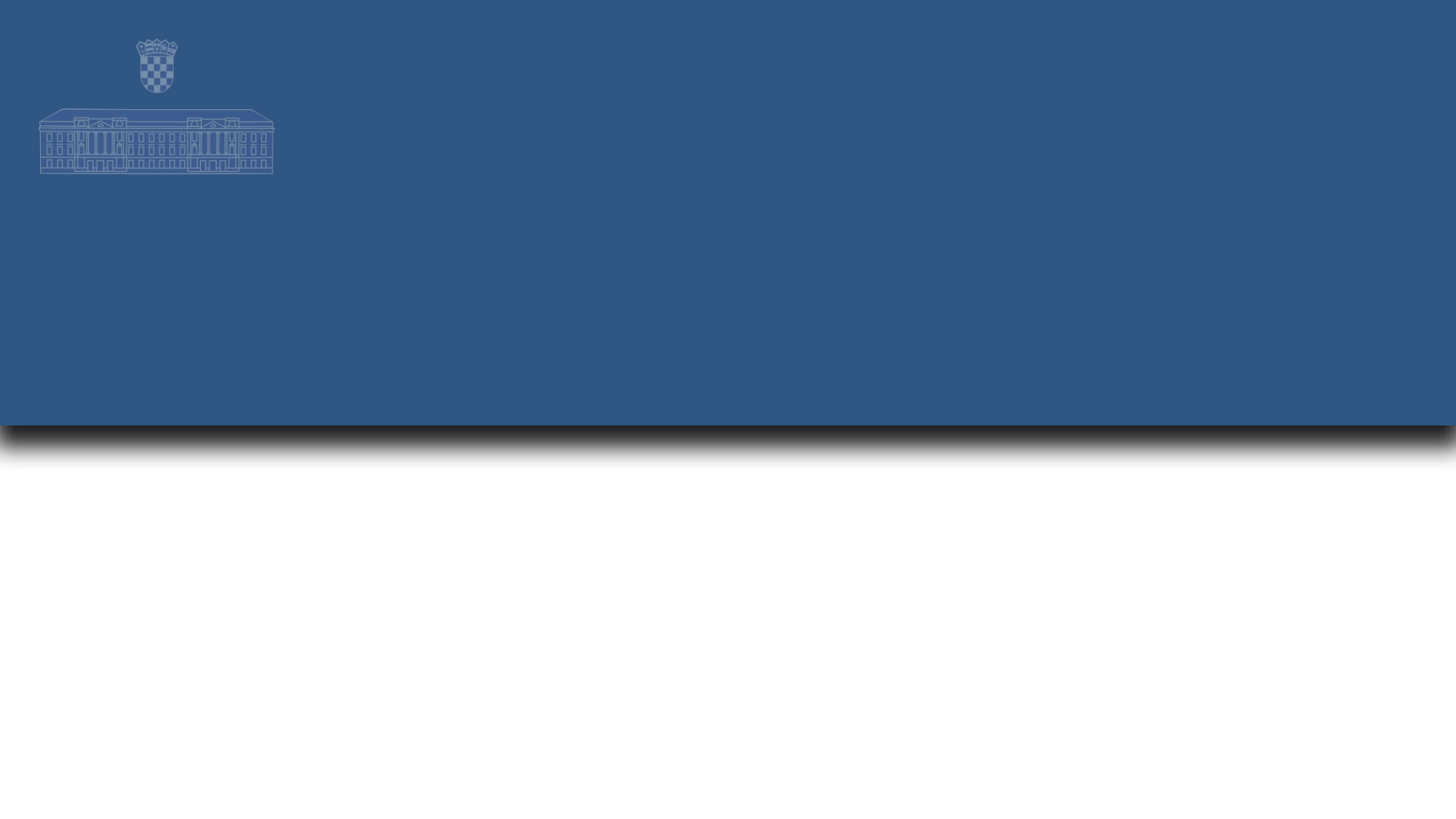 Kada je Hrvatski sabor konstituiran?
Hrvatski sabor konstituiran je izborom predsjednika na prvoj sjednici na kojoj je nazočna većina zastupnika.
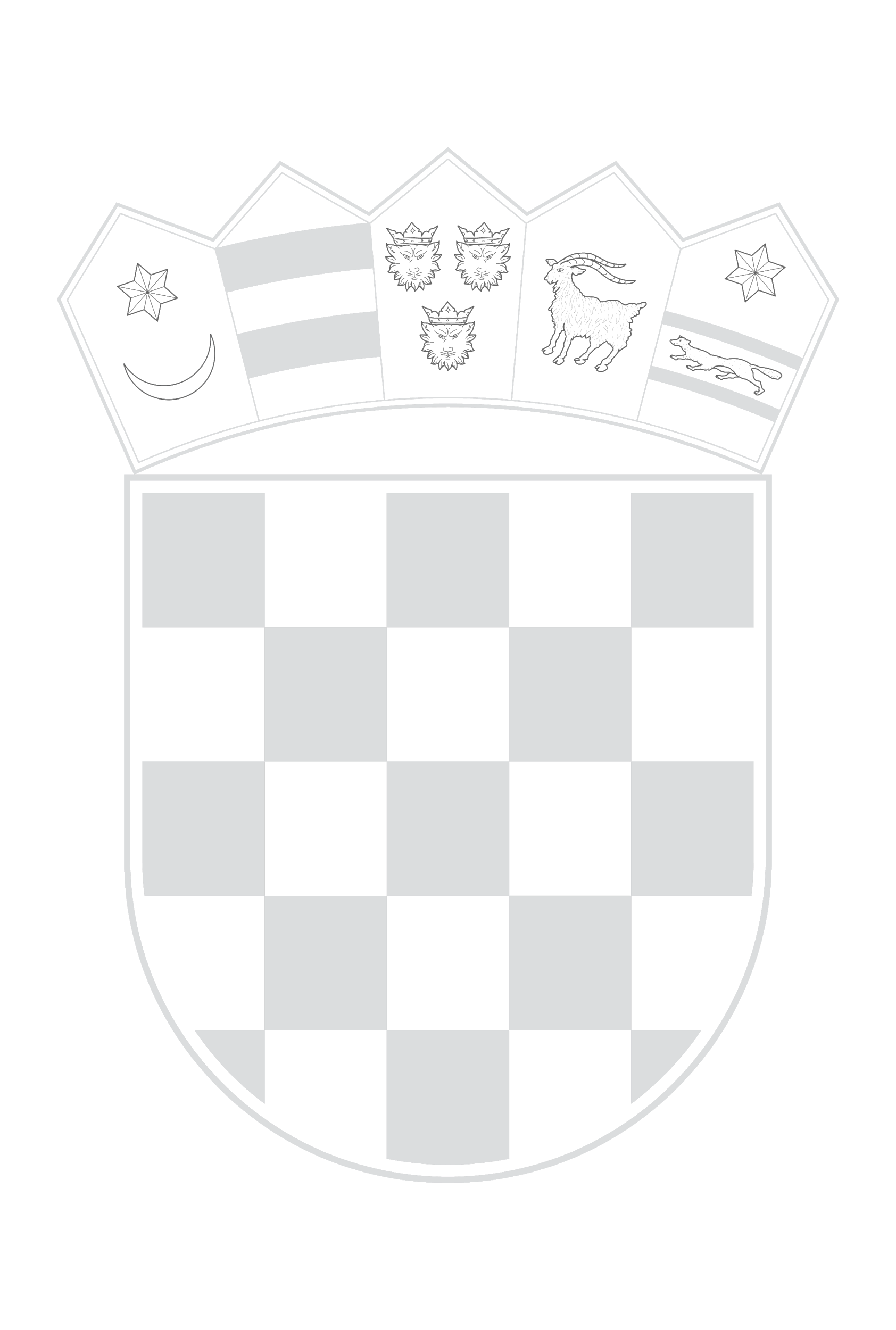 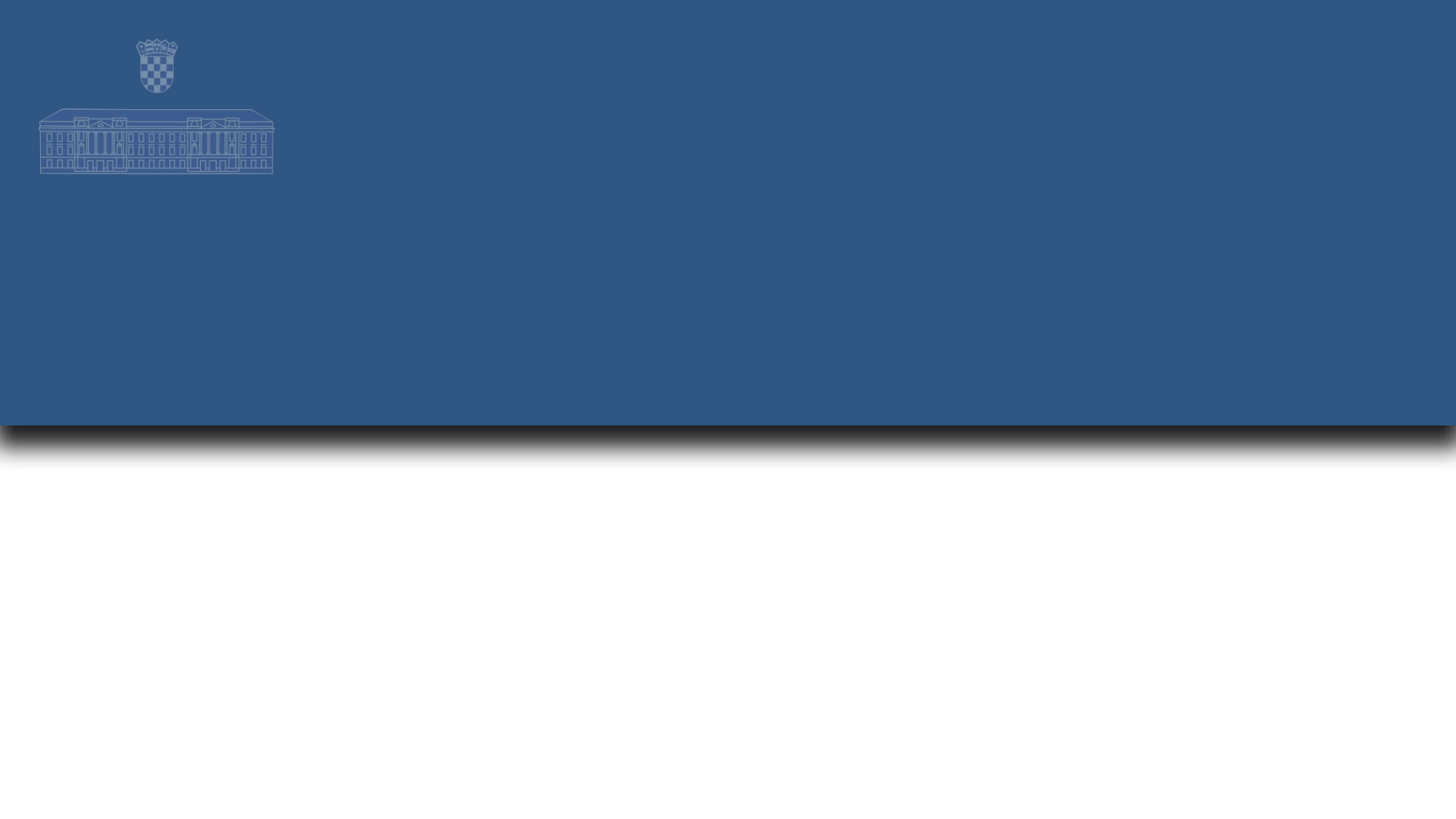 Kakav mandat imaju zastupnici u Hrvatskom saboru?
Zastupnici u Hrvatskom saboru nemaju obvezujući mandat.
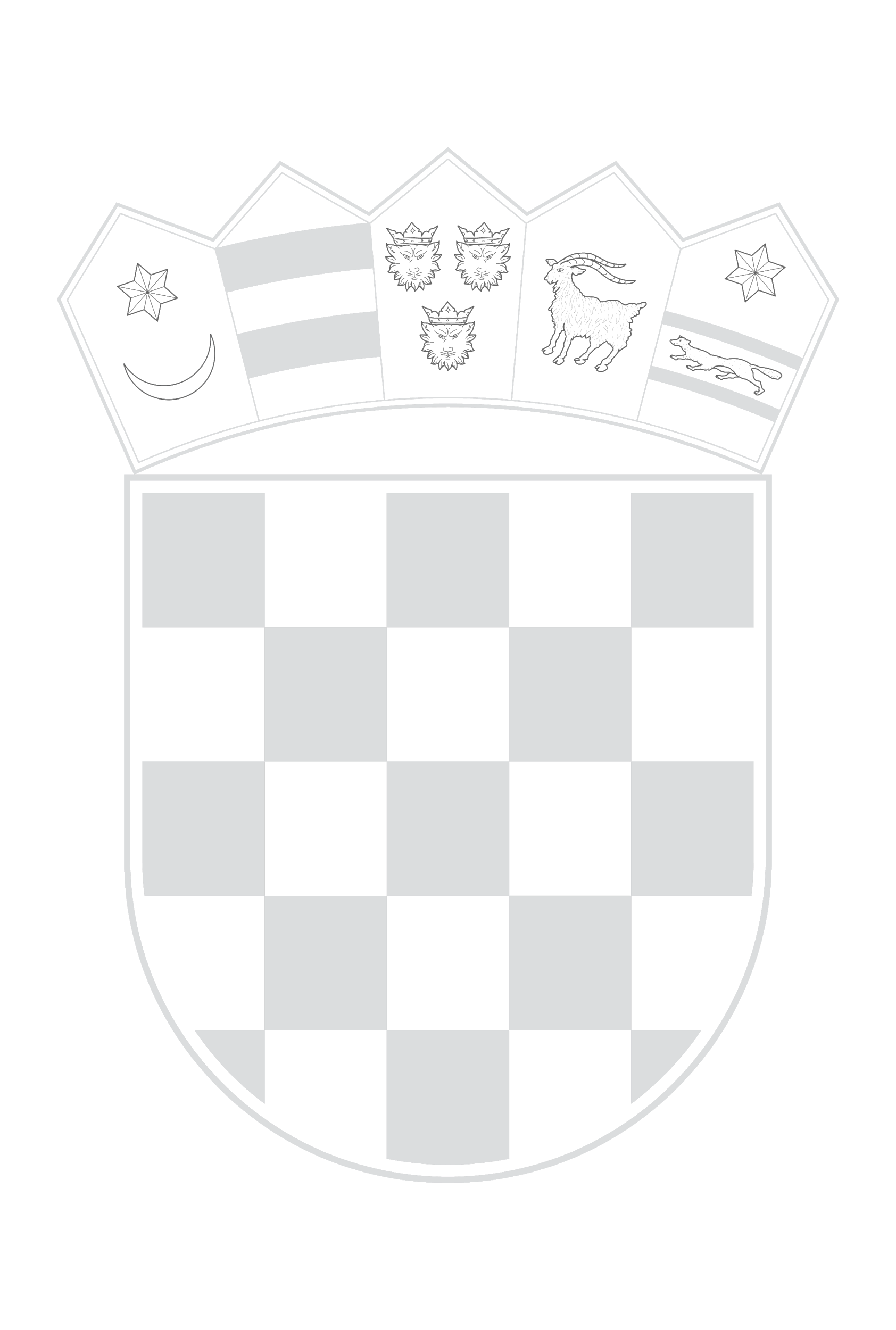 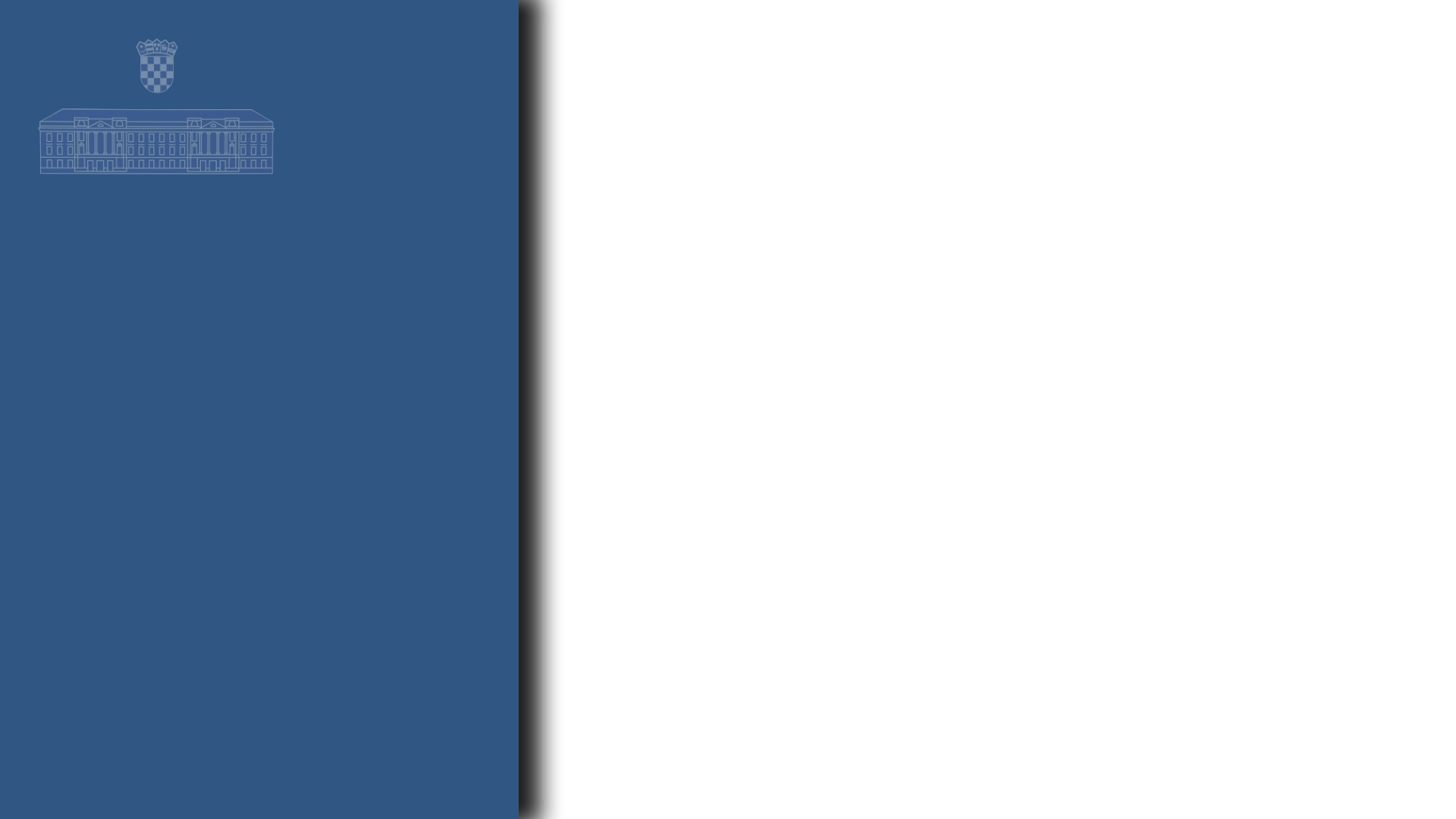 Neobvezujući ili predstavnički mandat znači da birači svoje zastupnike ne mogu opozvati prije isteka mandata. Neobvezujući mandat omogućuje zastupnicima da slobodno i neovisno djeluju i odlučuju u razdoblju između dvaju izbora, predstavljajući sve birače i djelujući u općem interesu, a ne samo birača svoje izborne jedinice.
Nasuprot tome, obvezujući ili imperativni mandat znači da birači nadziru svoje zastupnike i imaju pravo njihovog opoziva. Obvezujući mandat znači da zastupnika u svakom trenutku može opozvati njegova biračka baza ako ne provodi odluke one skupine birača koja ga je izabrala.
Što znači da zastupnici nemaju obvezujući mandat?
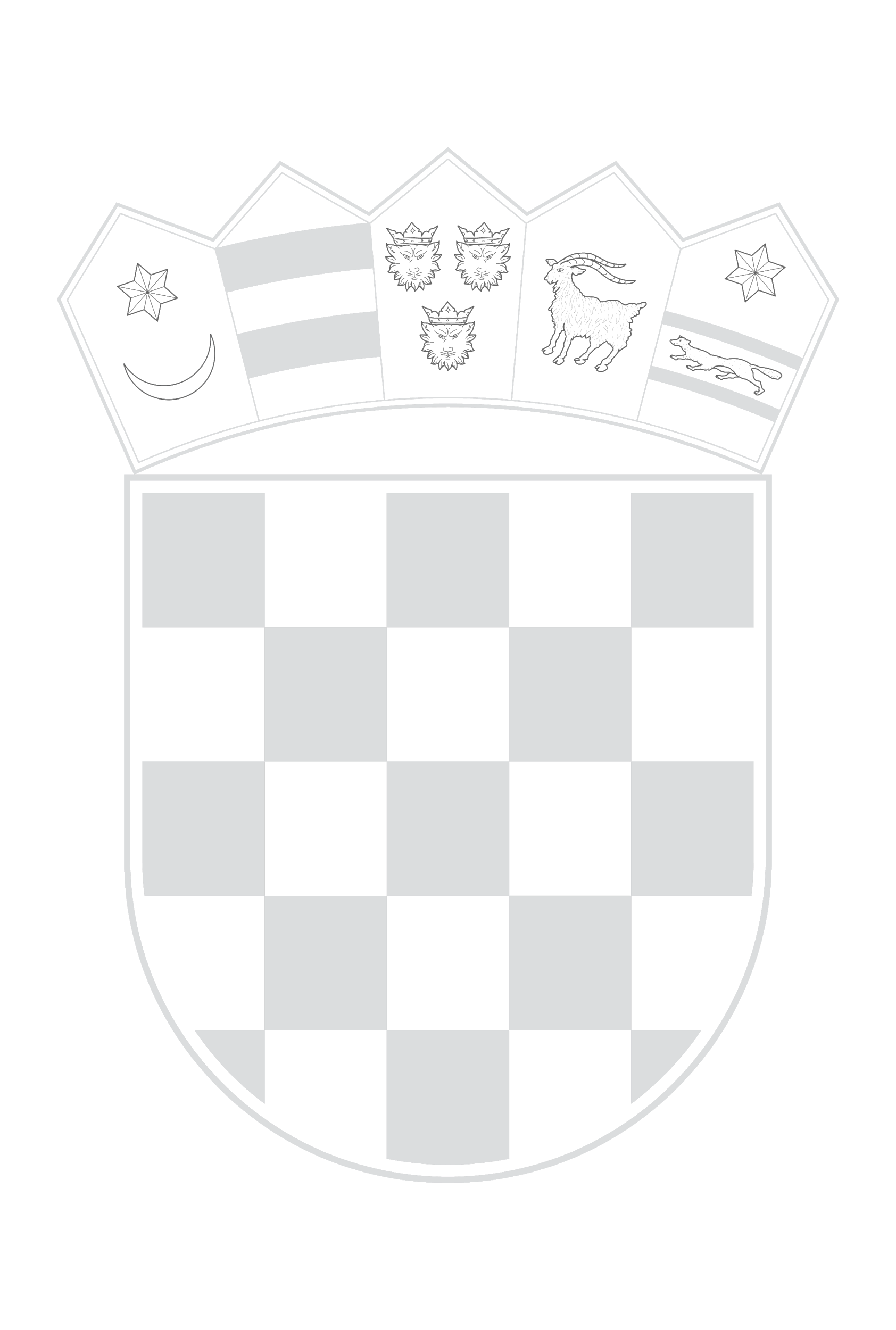 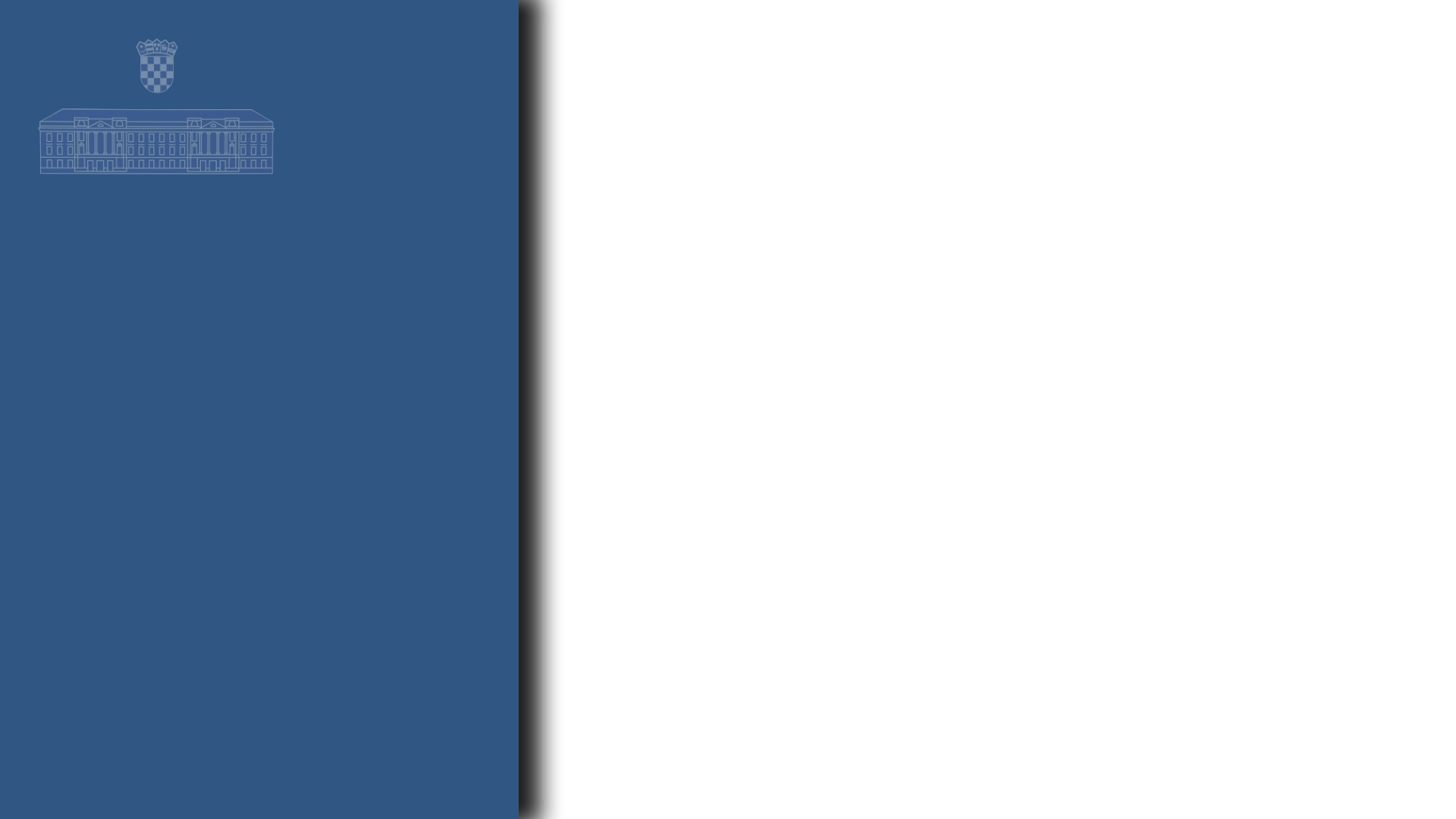 Imunitet zastupnika znači da:
Zastupnik ne može biti pozvan na kaznenu odgovornost, pritvoren ili kažnjen za izraženo mišljenje ili glasovanje u Hrvatskom saboru (imunitet neodgovornosti). 
Zastupnik ne može biti pritvoren niti se protiv njega može pokrenuti kazneni postupak bez odobrenja Hrvatskoga sabora (imunitet nepovredivosti).
Što znači da zastupnici u Hrvatskom saboru imaju imunitet?
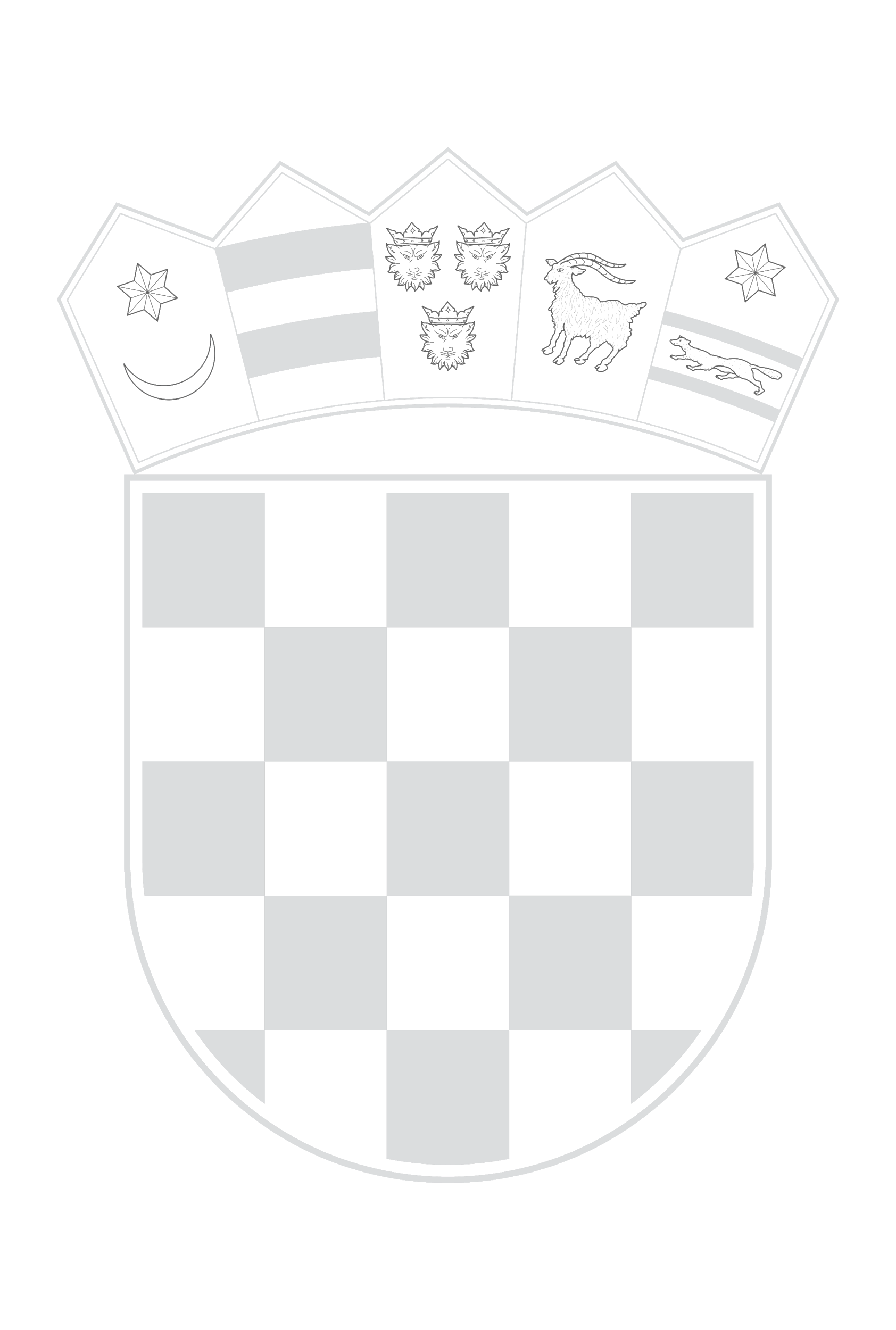 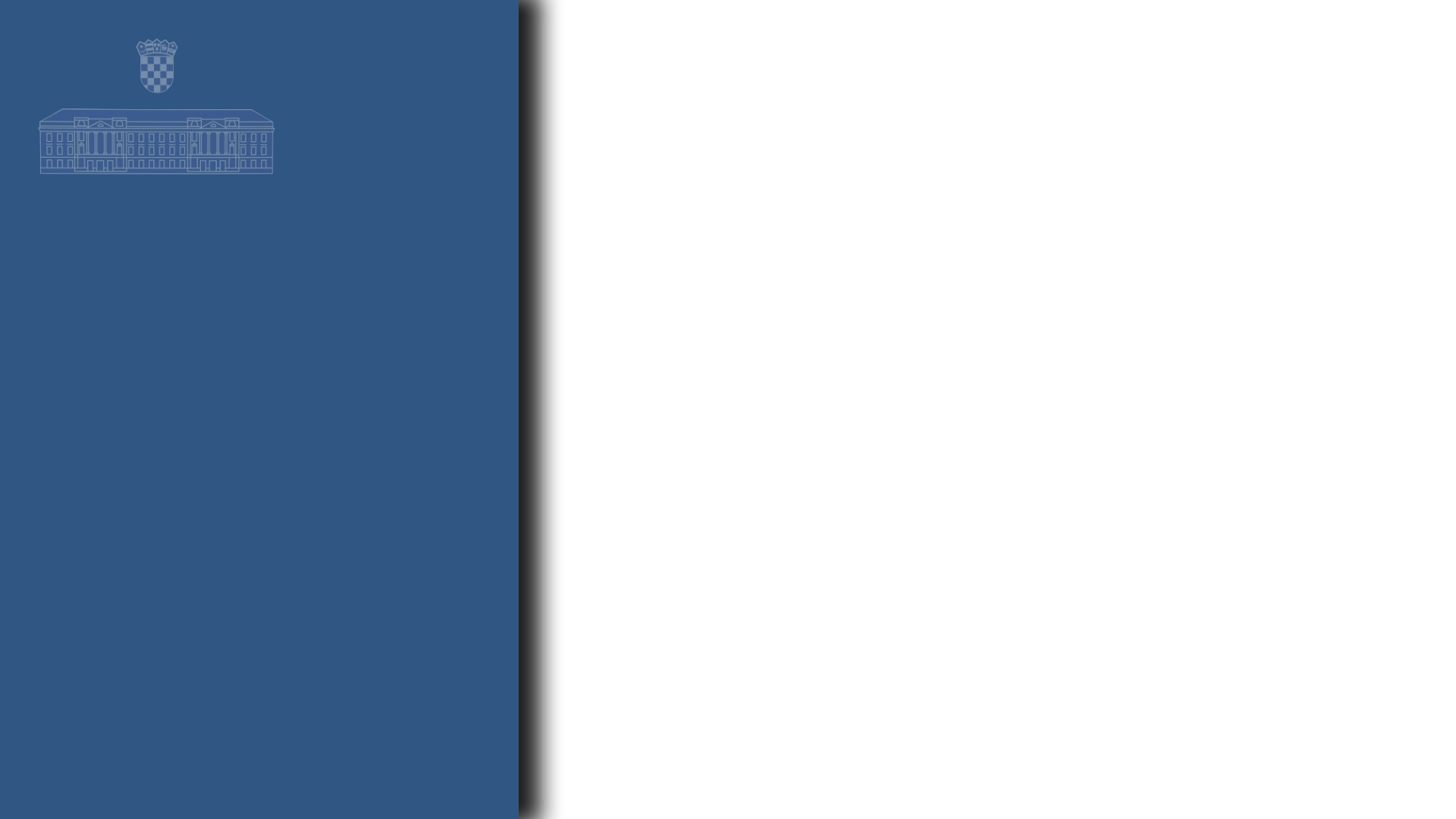 Zastupnik može biti pritvoren bez odobrenja Hrvatskoga sabora samo ako je zatečen da čini kažnjivo djelo za koje je propisana kazna zatvora u trajanju dužem od pet godina. O takvom se slučaju izvješćuje predsjednika Hrvatskoga sabora.
U kojem slučaju zastupnik može biti pritvoren bez odobrenja Hrvatskoga sabora?
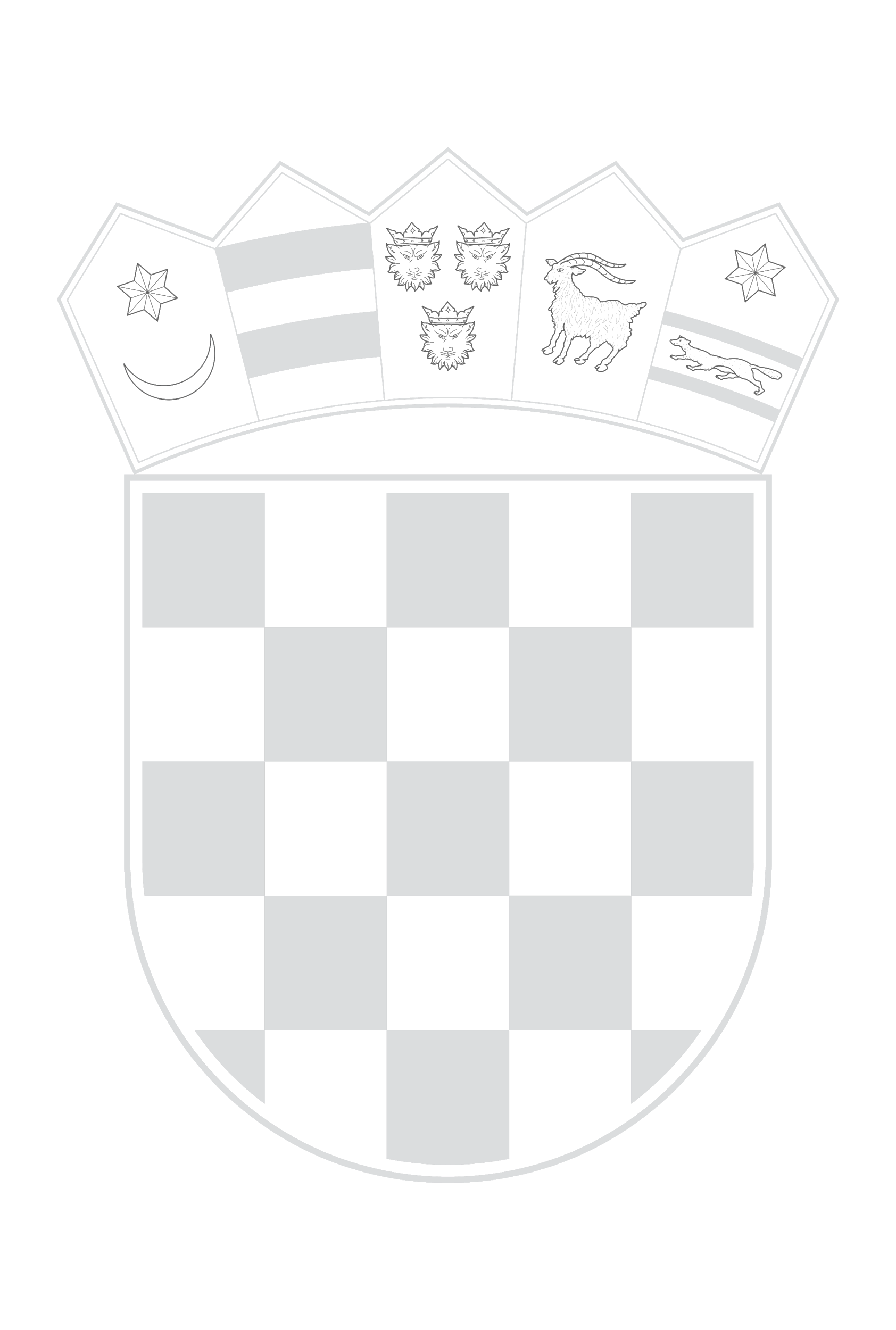 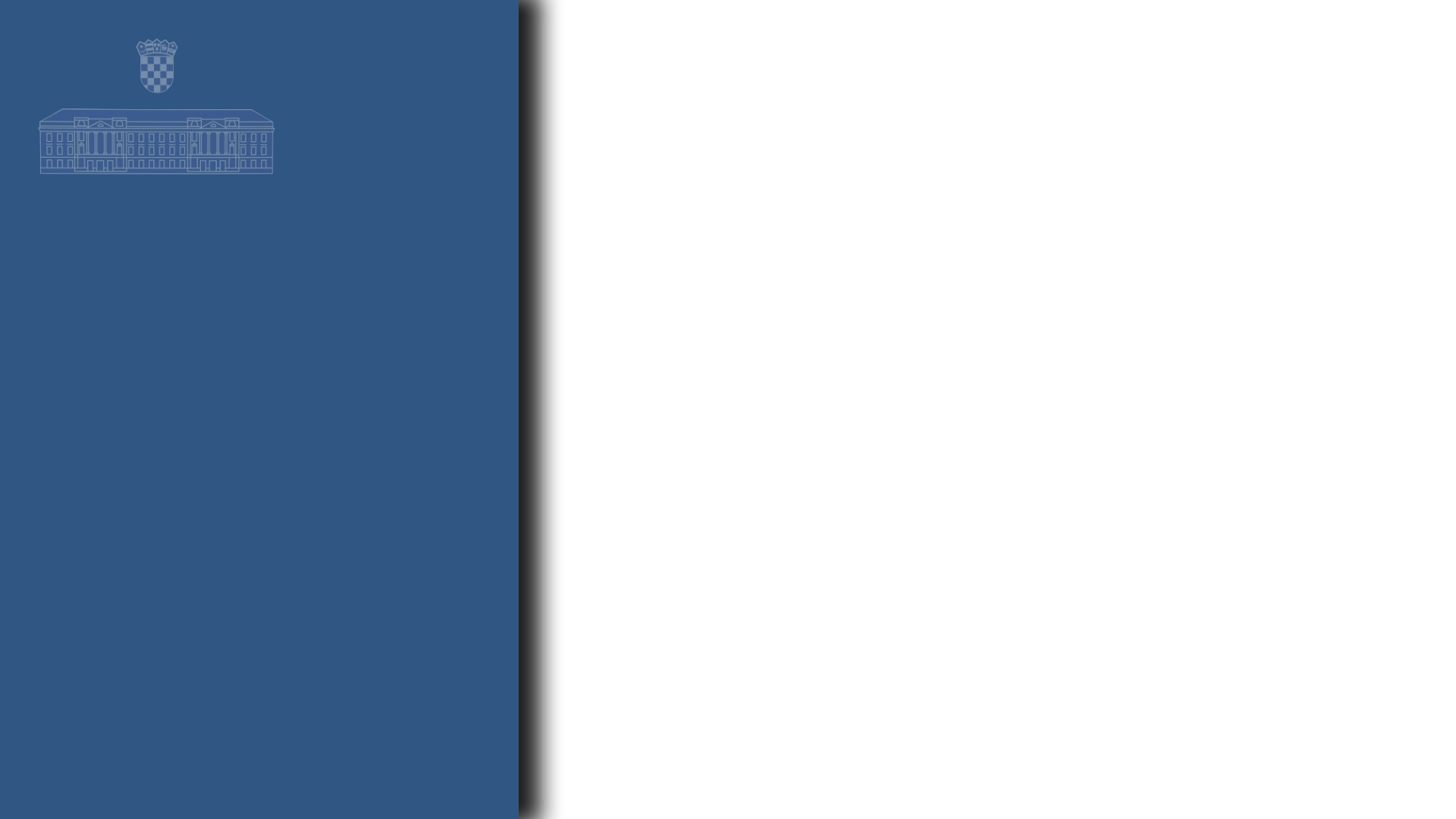 O imunitetu odlučuje Sabor, a kada Sabor nije u zasjedanju, odobrenje da se zastupnik liši slobode ili da se protiv njega nastavi kazneni postupak daje i o njegovu pravu na imunitet odlučuje Mandatno-imunitetno povjerenstvo Sabora, s time što njegovu odluku mora naknadno potvrditi Hrvatski sabor na prvoj sljedećoj sjednici.
Tko odlučuje o oduzimanju prava na imunitet zastupnika?
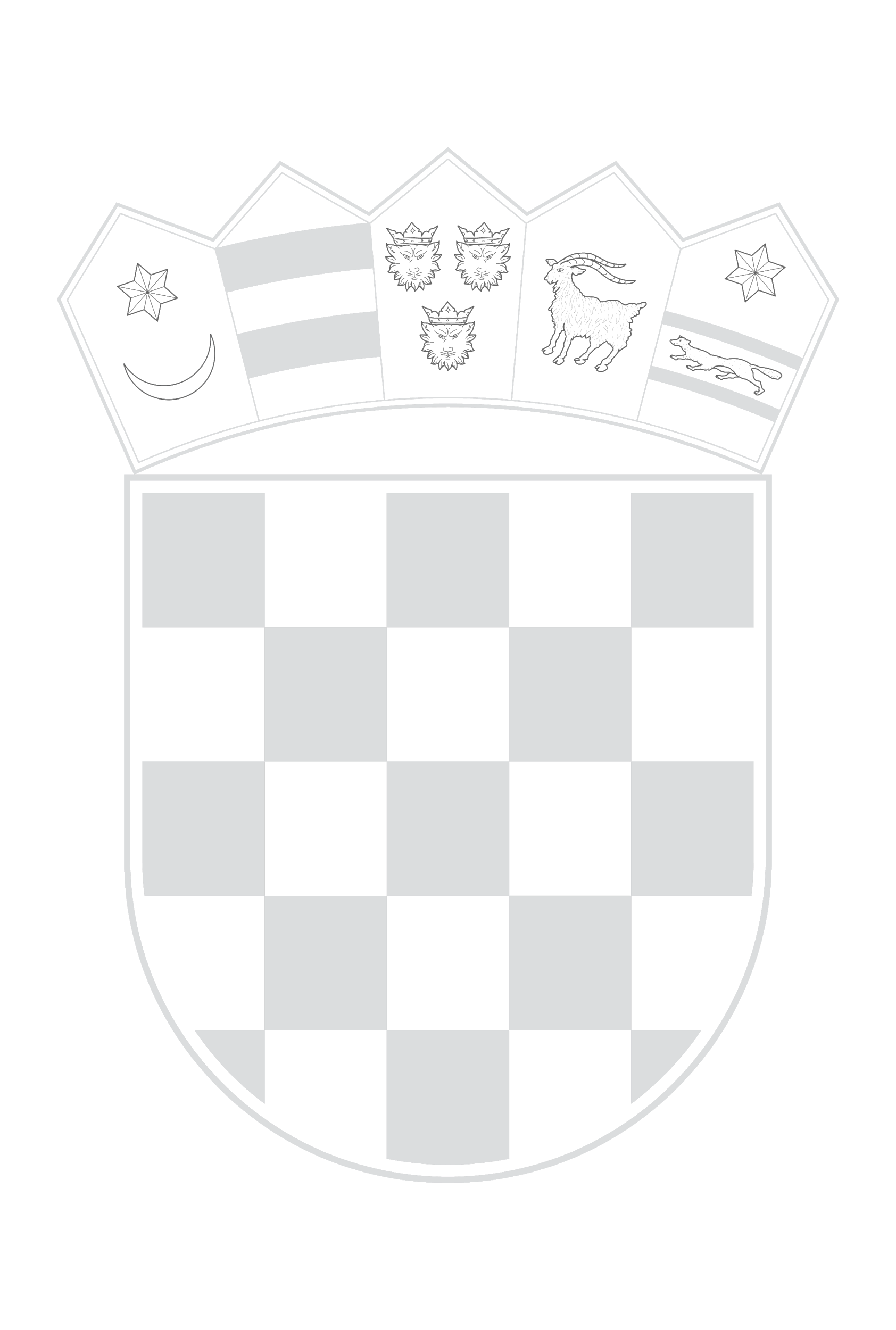 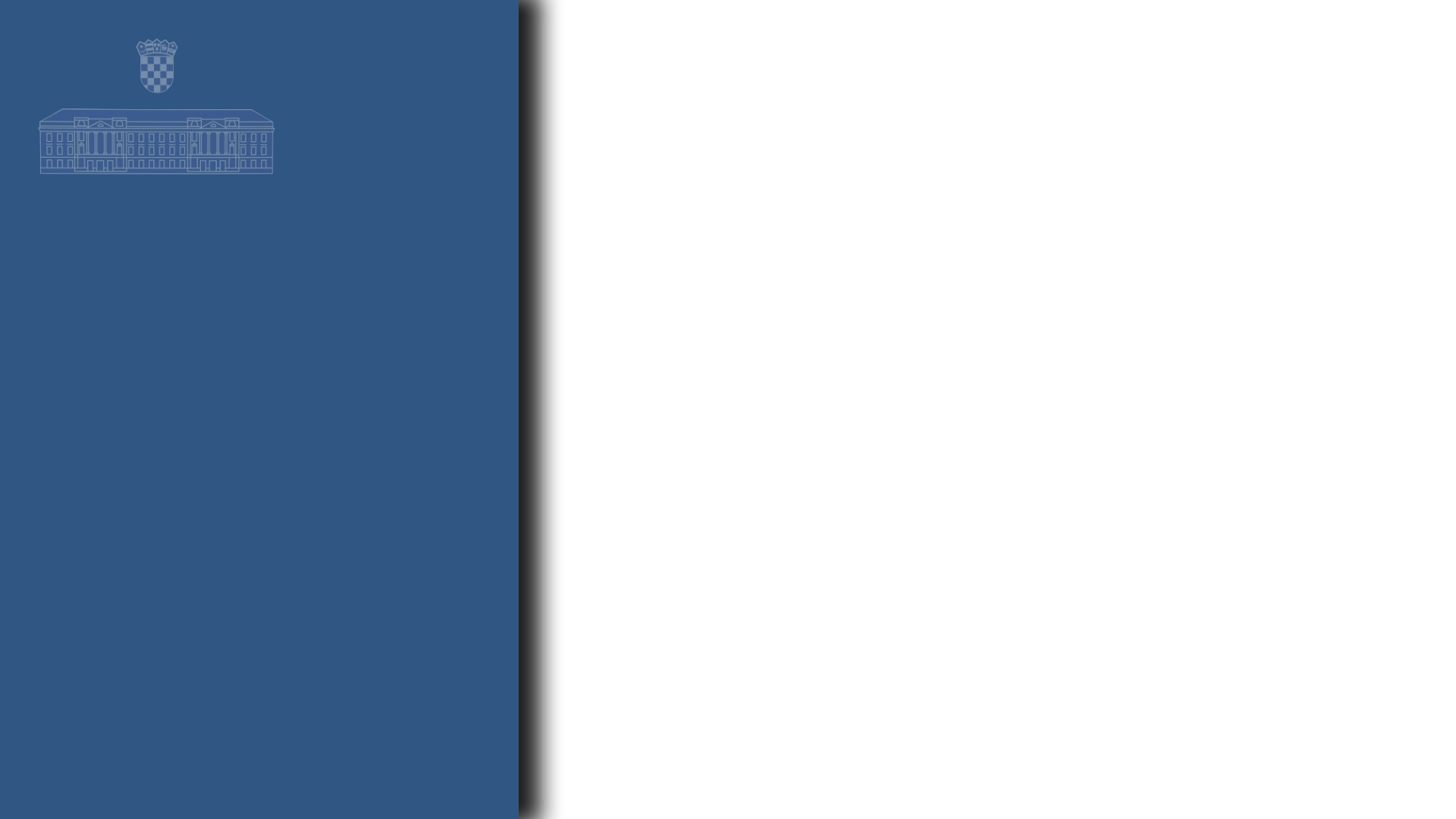 Trajanje mandata zastupnicima u Hrvatskom saboru može se zakonom produžiti samo u slučaju rata ili slučajevima iz članka 17. i 101. Ustava.
U kojim se slučajevima trajanja mandata zastupnicima može produžiti?
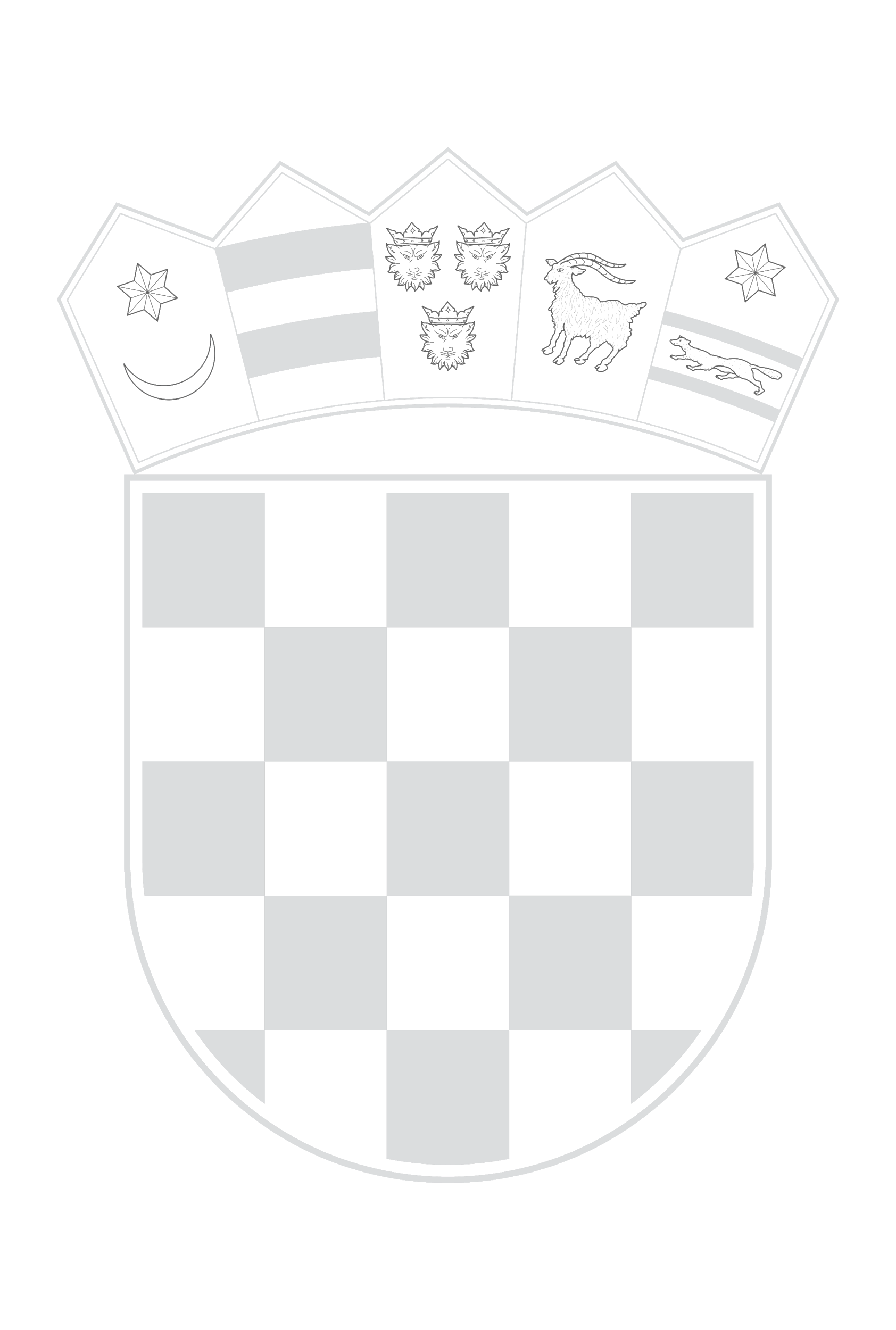 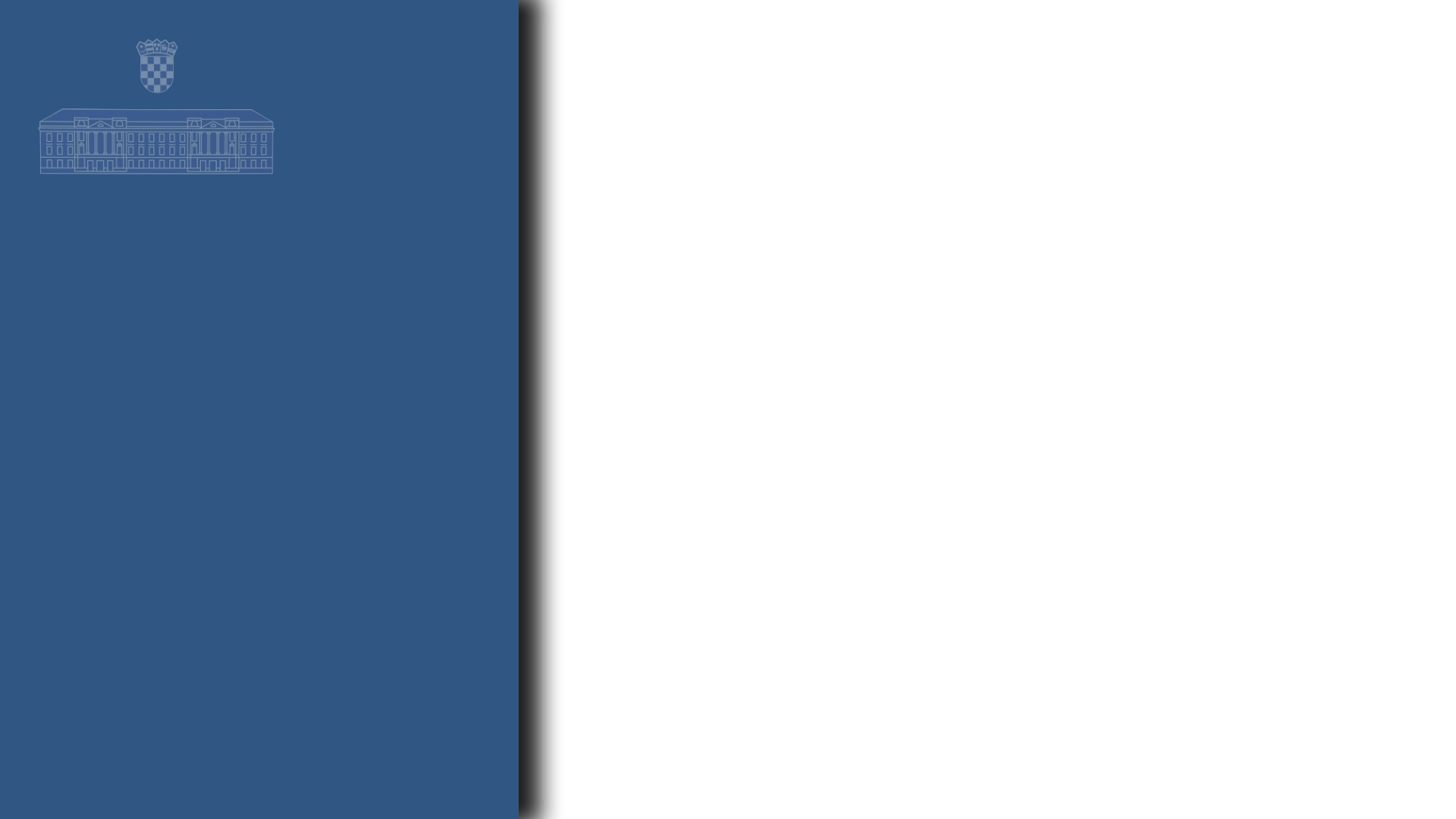 Hrvatski sabor može se raspustiti radi raspisivanja prijevremenih izbora, ako to odluči većina svih zastupnika. 
Predsjednik Republike, na prijedlog Vlade i uz supotpis predsjednika Vlade, a nakon savjetovanja s predstavnicima klubova zastupnika parlamentarnih stranaka, može raspustiti Hrvatski sabor ako na zahtjev Vlade da se izglasa povjerenje Hrvatski sabor Vladi izglasa nepovjerenje ili u roku od 120 dana od dana predlaganja ne donese državni proračun.
Predsjednik Republike Hrvatske ne može na prijedlog Vlade raspustiti Hrvatski sabor dok traje postupak za utvrđivanje njegove odgovornosti za povredu Ustava.
Tko i u kojim slučajevima može raspustiti Hrvatski sabor?
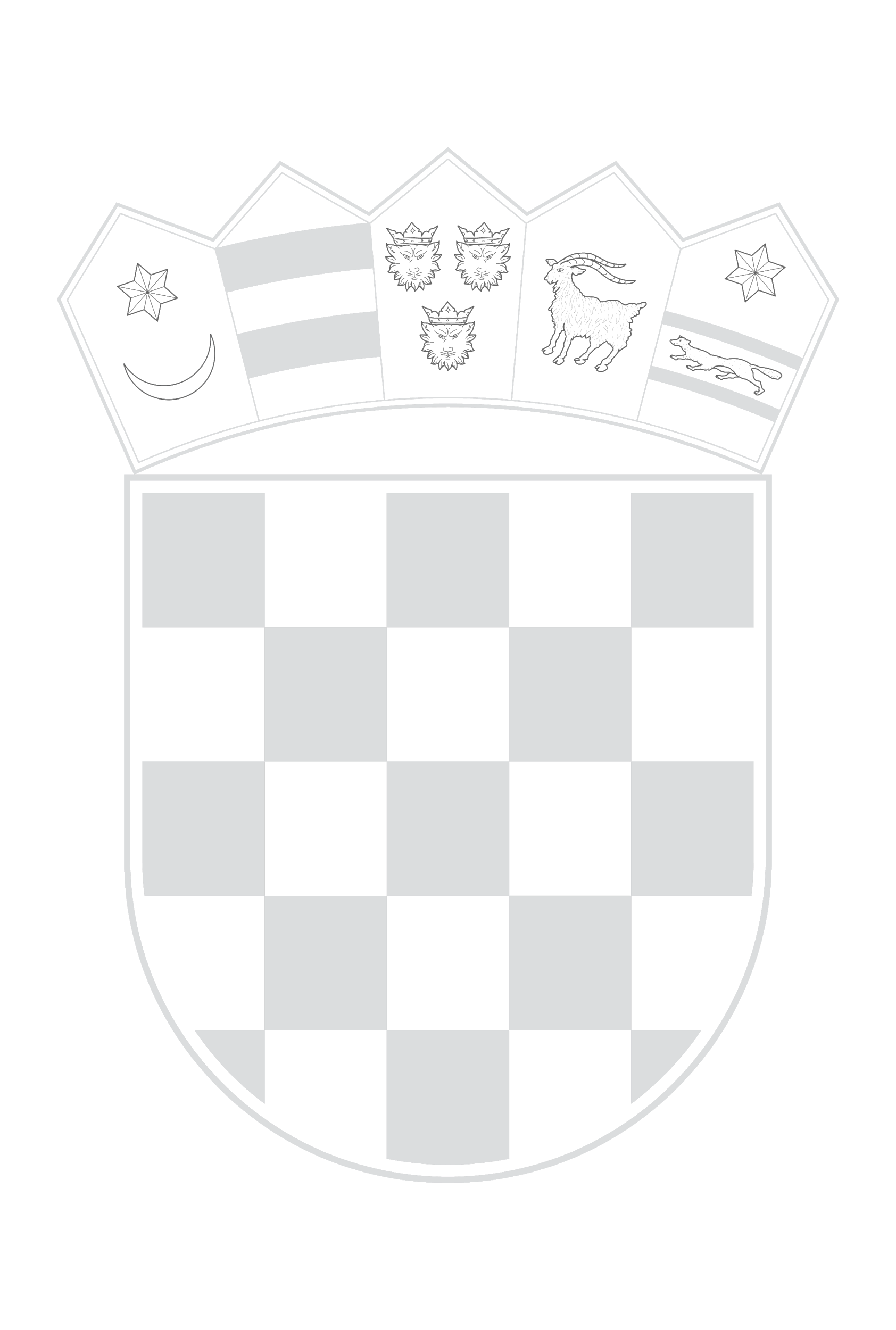 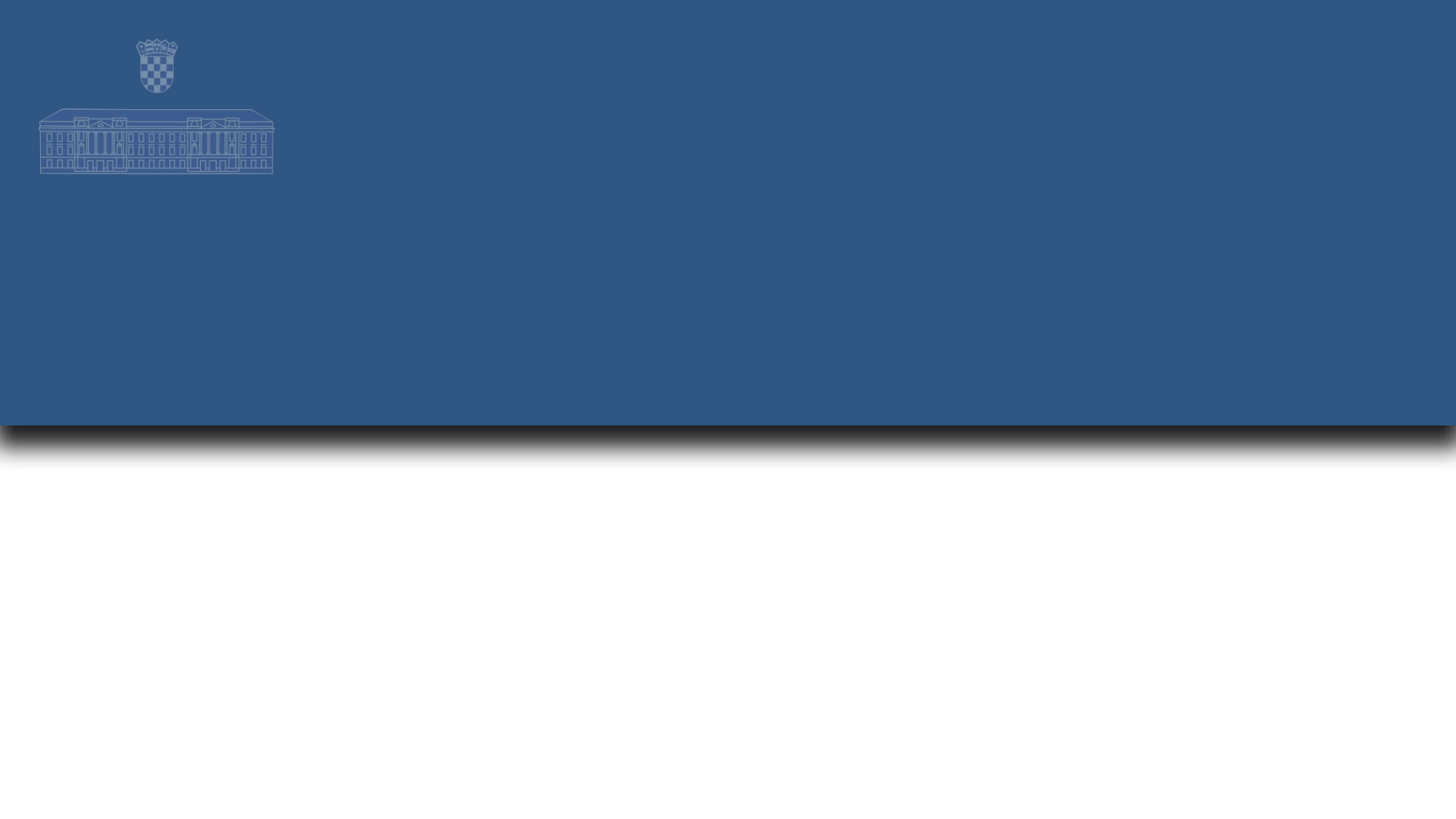 Kada Hrvatski sabor redovito zasjeda?
Hrvatski sabor redovito zasjeda dva puta godišnje: prvi put, između 15. siječnja i 15. srpnja i drugi put, između 15. rujna i 15. prosinca.
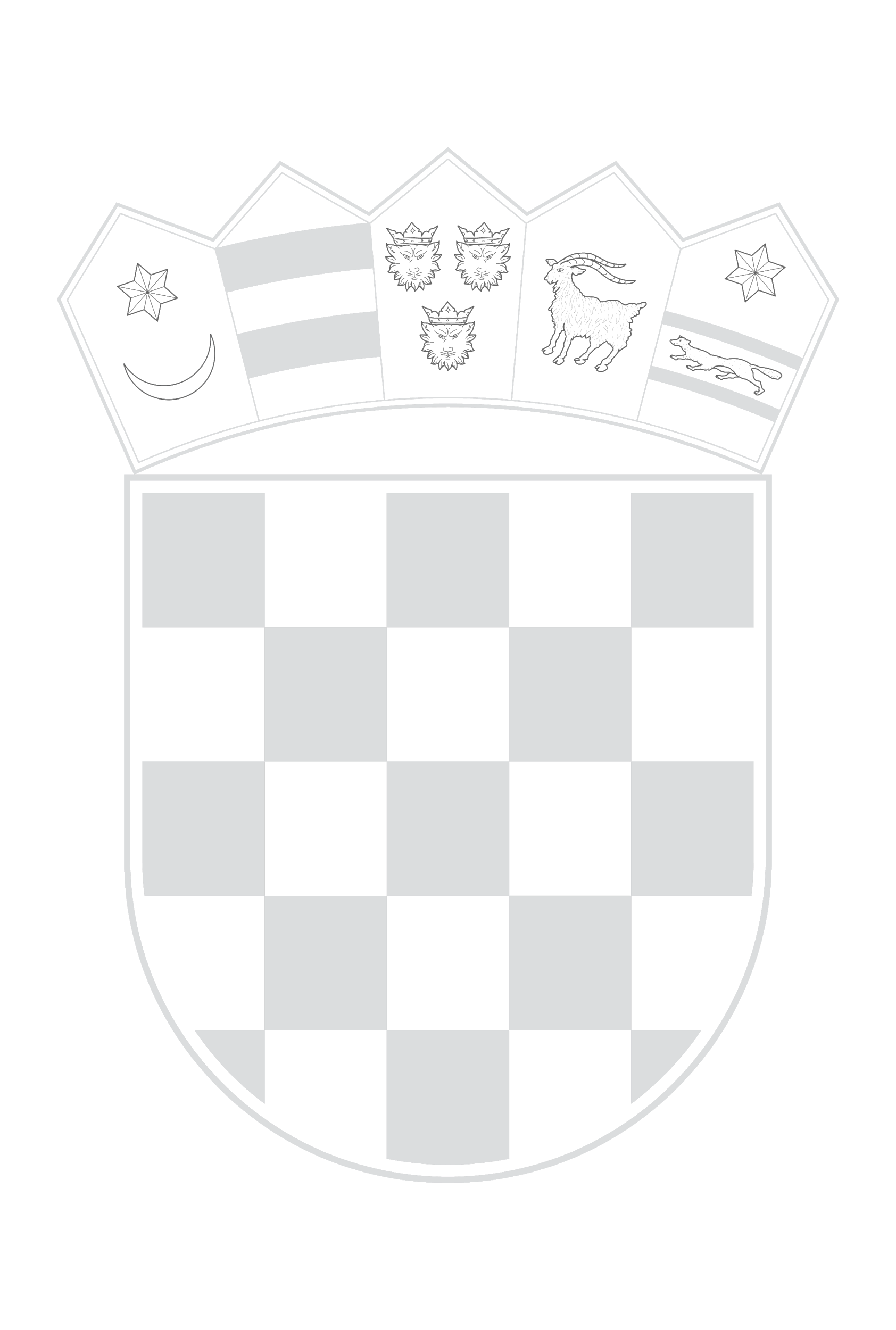 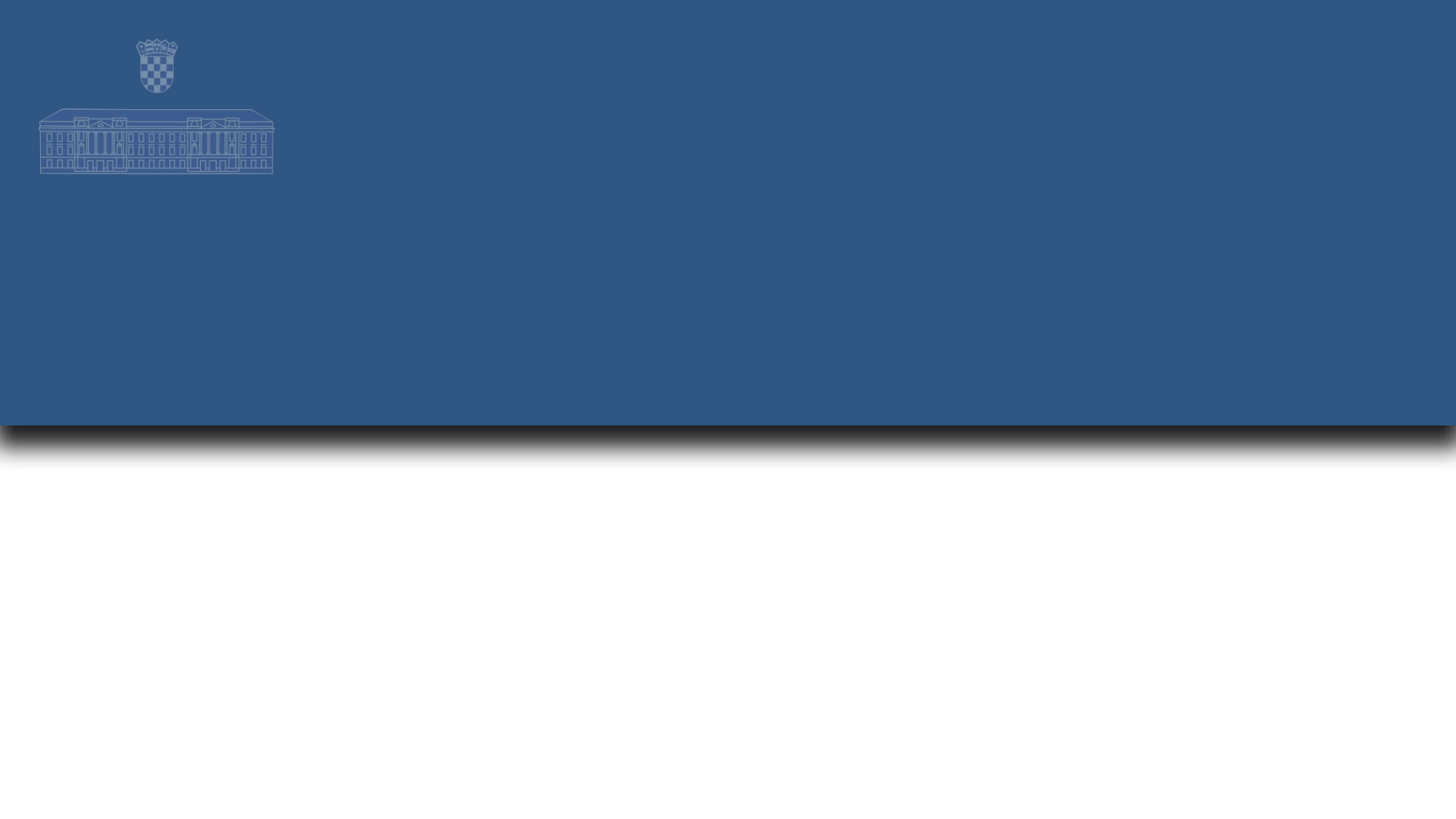 U kojim slučajevima Hrvatski sabor zasjeda izvanredno?
Hrvatski sabor zasjeda izvanredno na zahtjev Predsjednika Republike, Vlade ili većine zastupnika.
Predsjednik Hrvatskoga sabora može uz prethodno pribavljeno mišljenje klubova zastupnika parlamentarnih stranaka sazvati Hrvatski sabor na izvanredno zasjedanje.
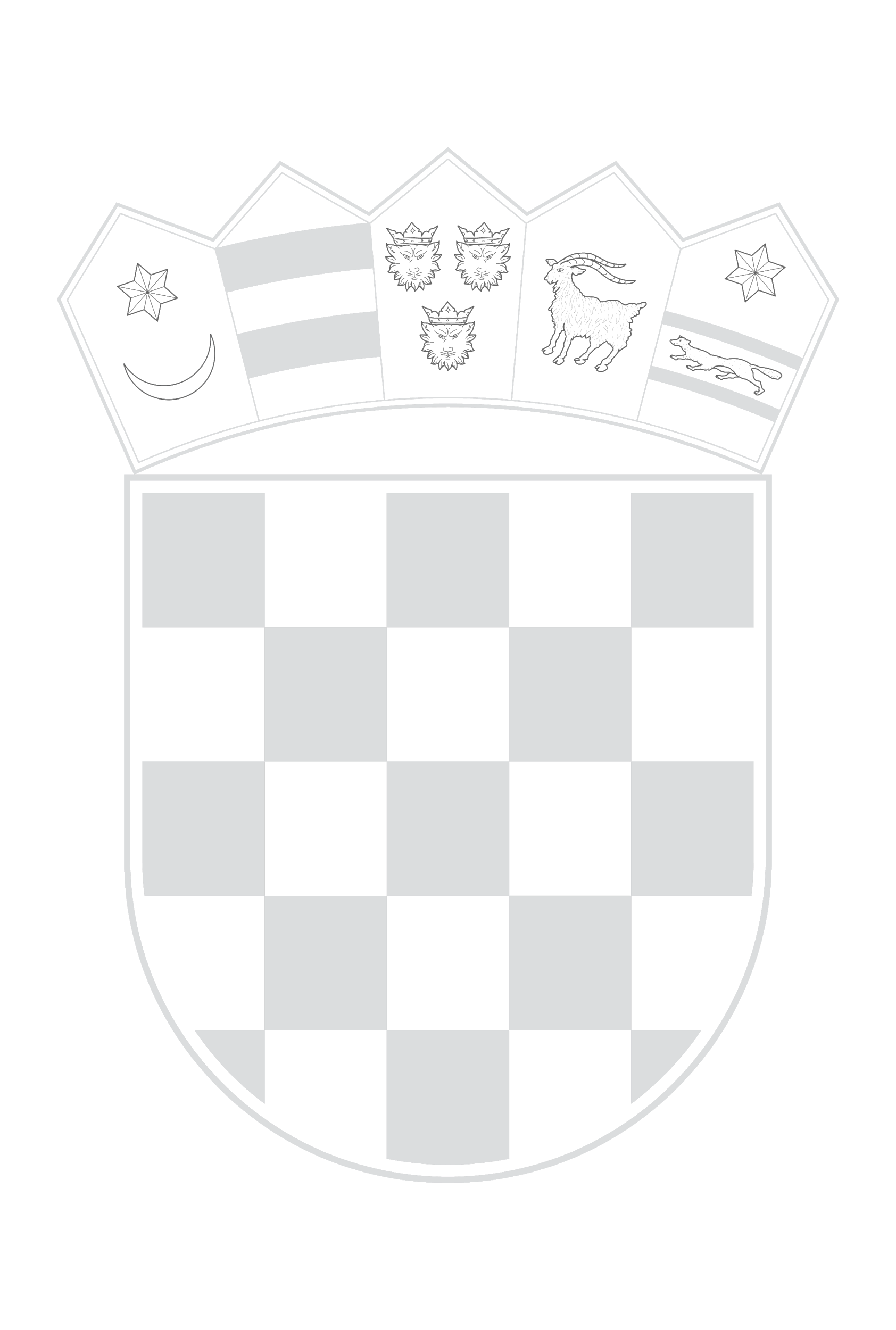 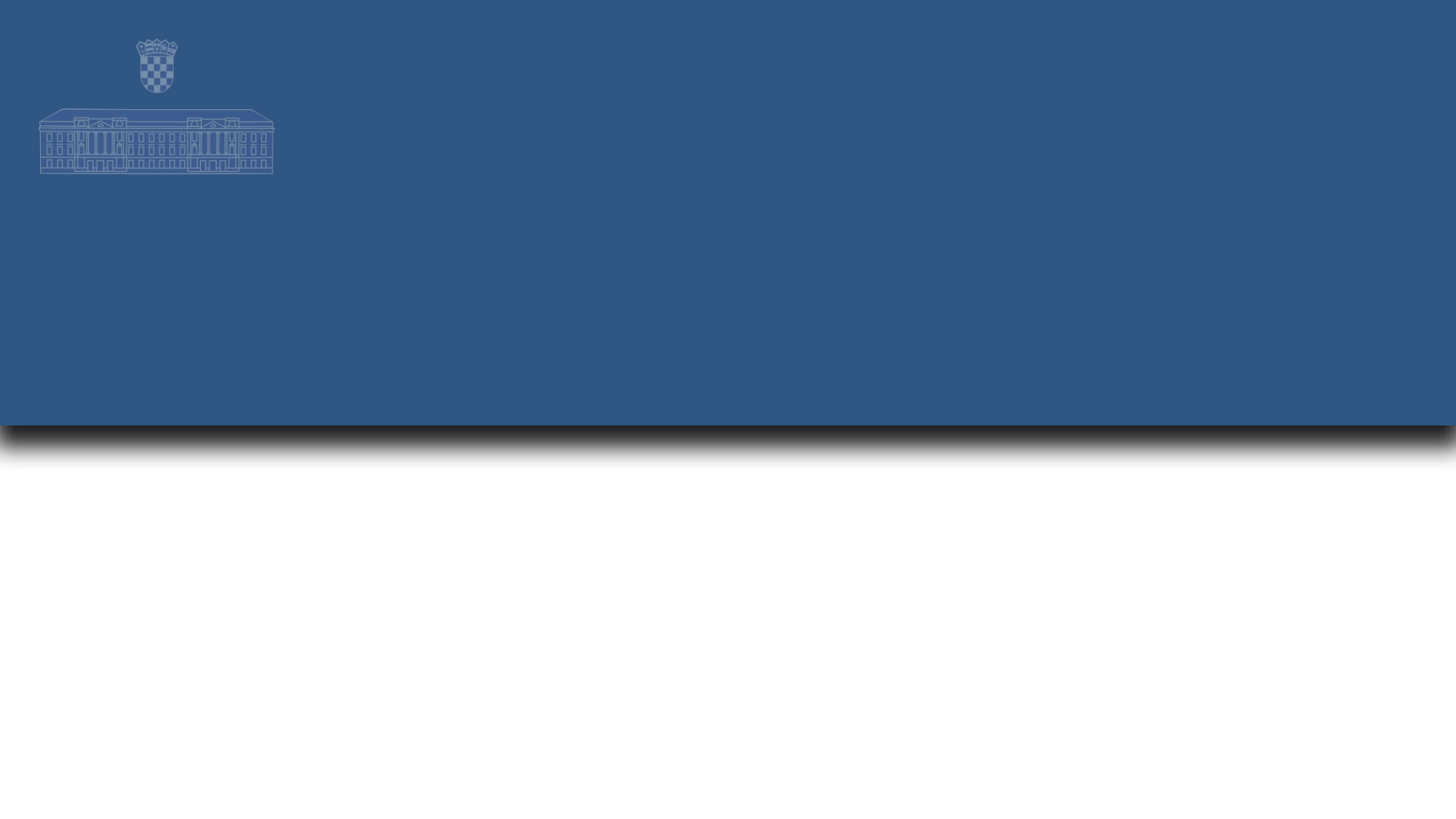 Hrvatski sabor uz predsjednika ima koliko potpredsjednika?
Sabor ima predsjednika i tri do pet potpredsjednika (prema Poslovniku Sabora).
Aktualni 10. saziv Hrvatskoga sabora ima pet potpredsjednika.
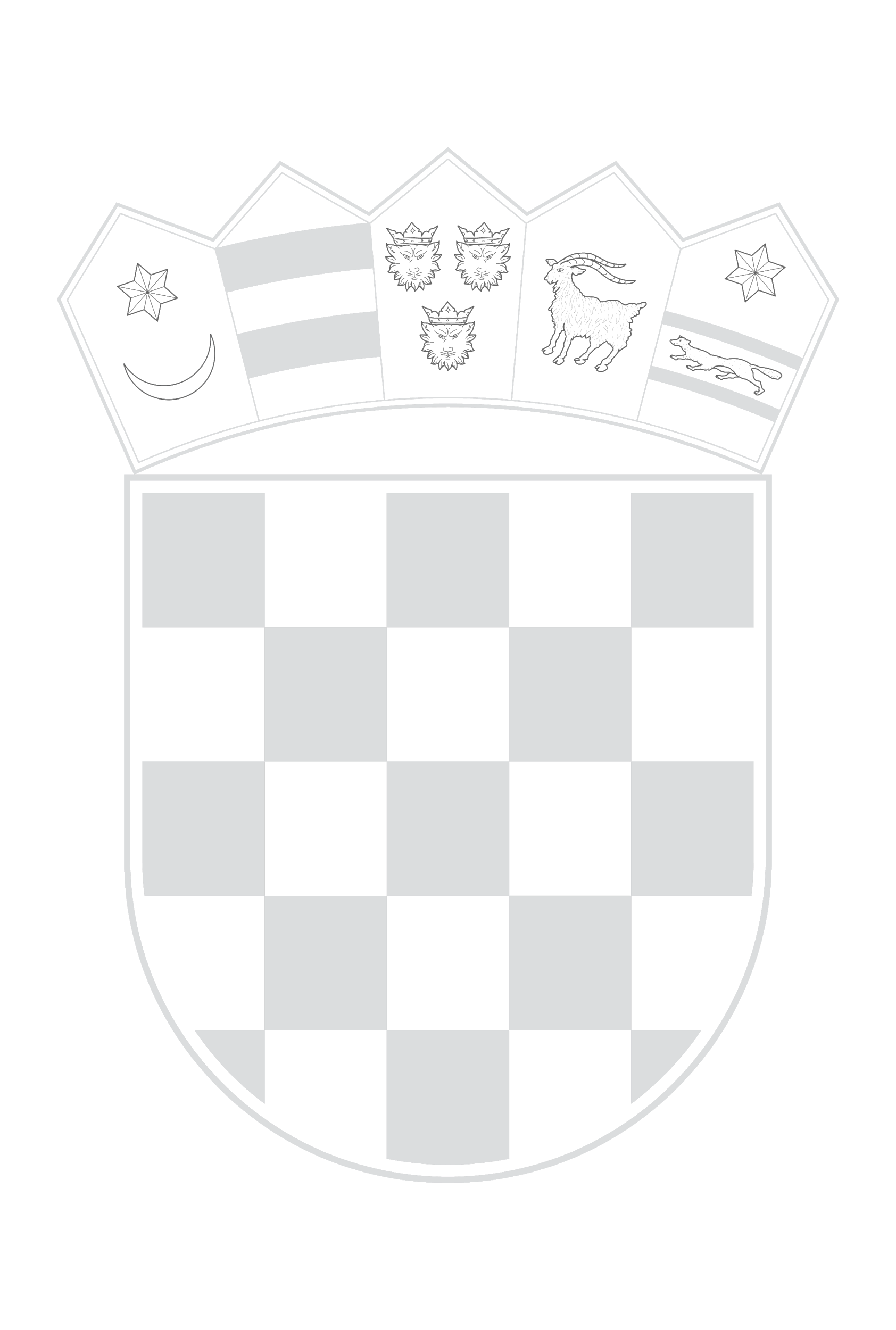 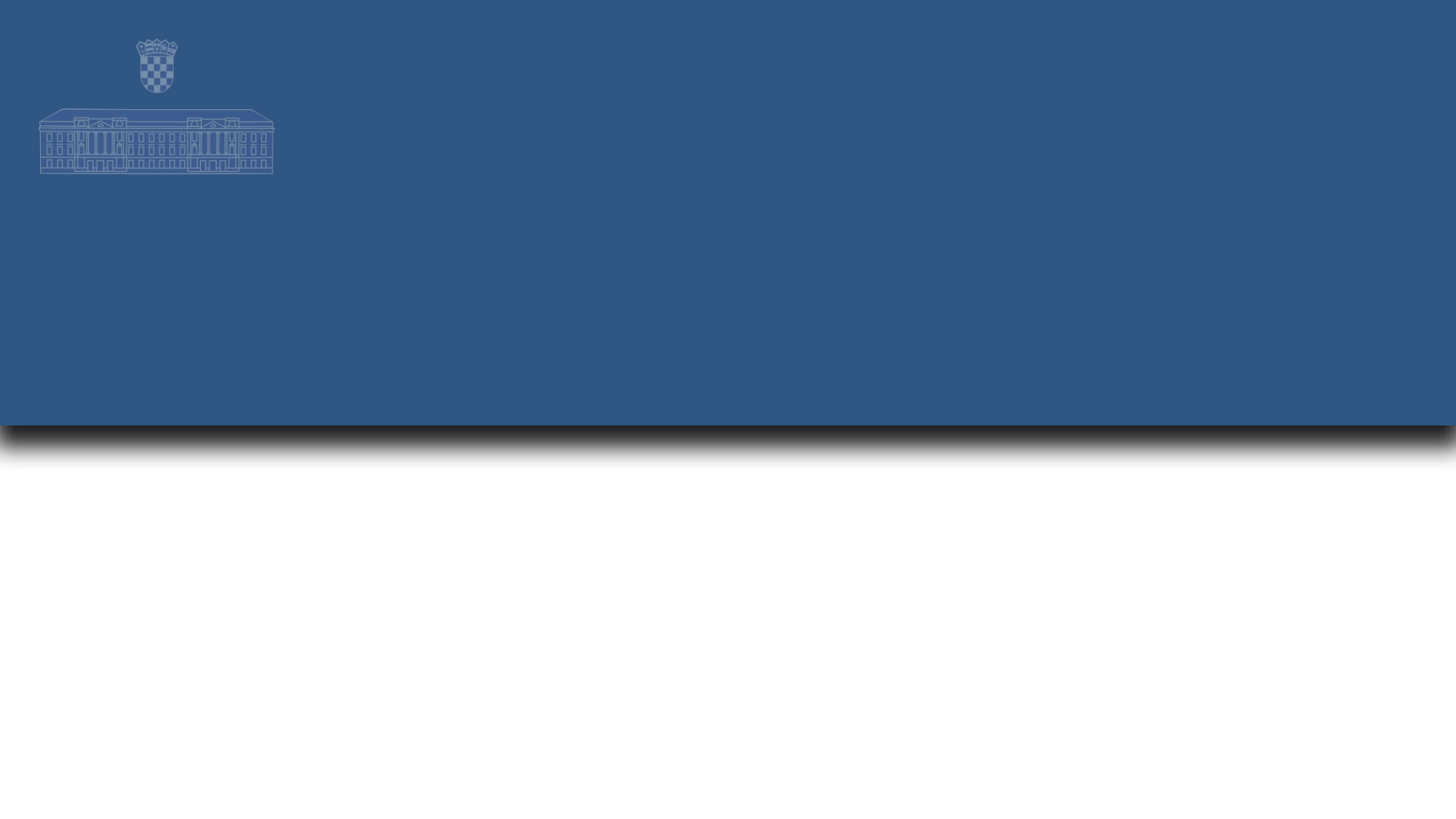 Kojim propisom se uređuje unutarnje ustrojstvo i način rada Hrvatskog sabora?
Unutarnje ustrojstvo i način rada Hrvatskoga sabora uređuju se Poslovnikom Hrvatskoga sabora u skladu s Ustavom Republike Hrvatske.
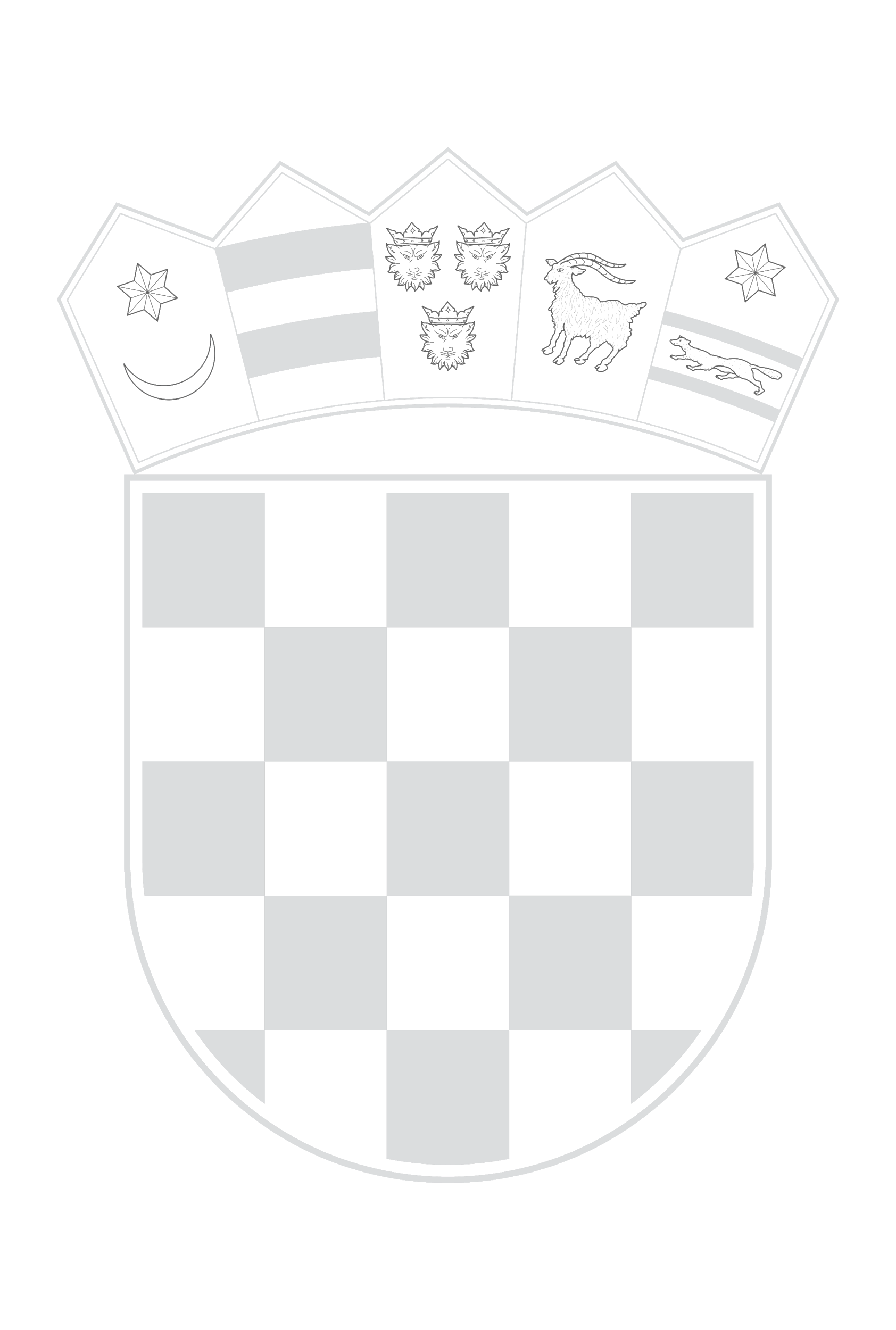 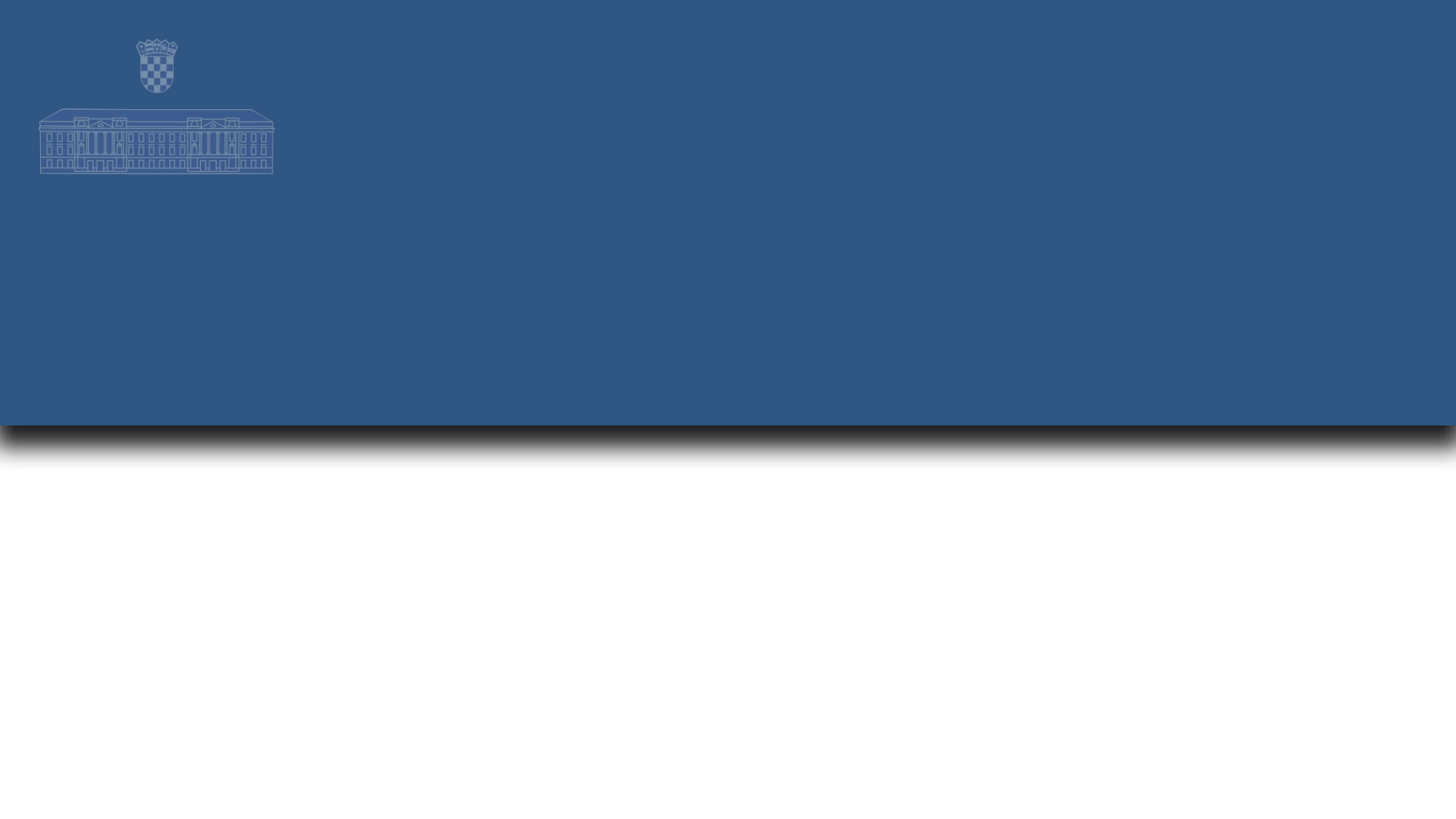 Kako se donosi Poslovnik Hrvatskog sabora?
Poslovnik Hrvatskoga sabora donosi se većinom glasova svih zastupnika.
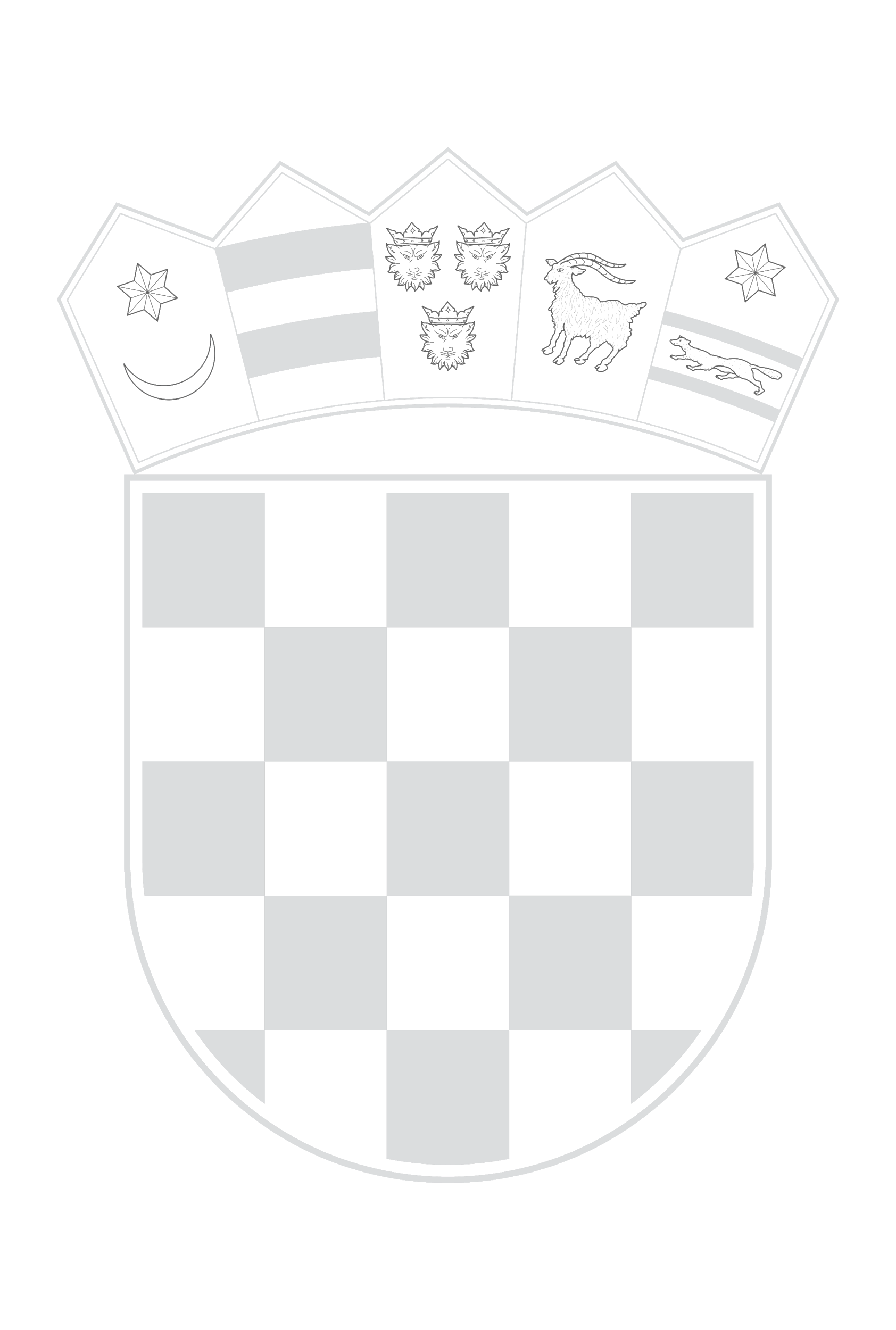 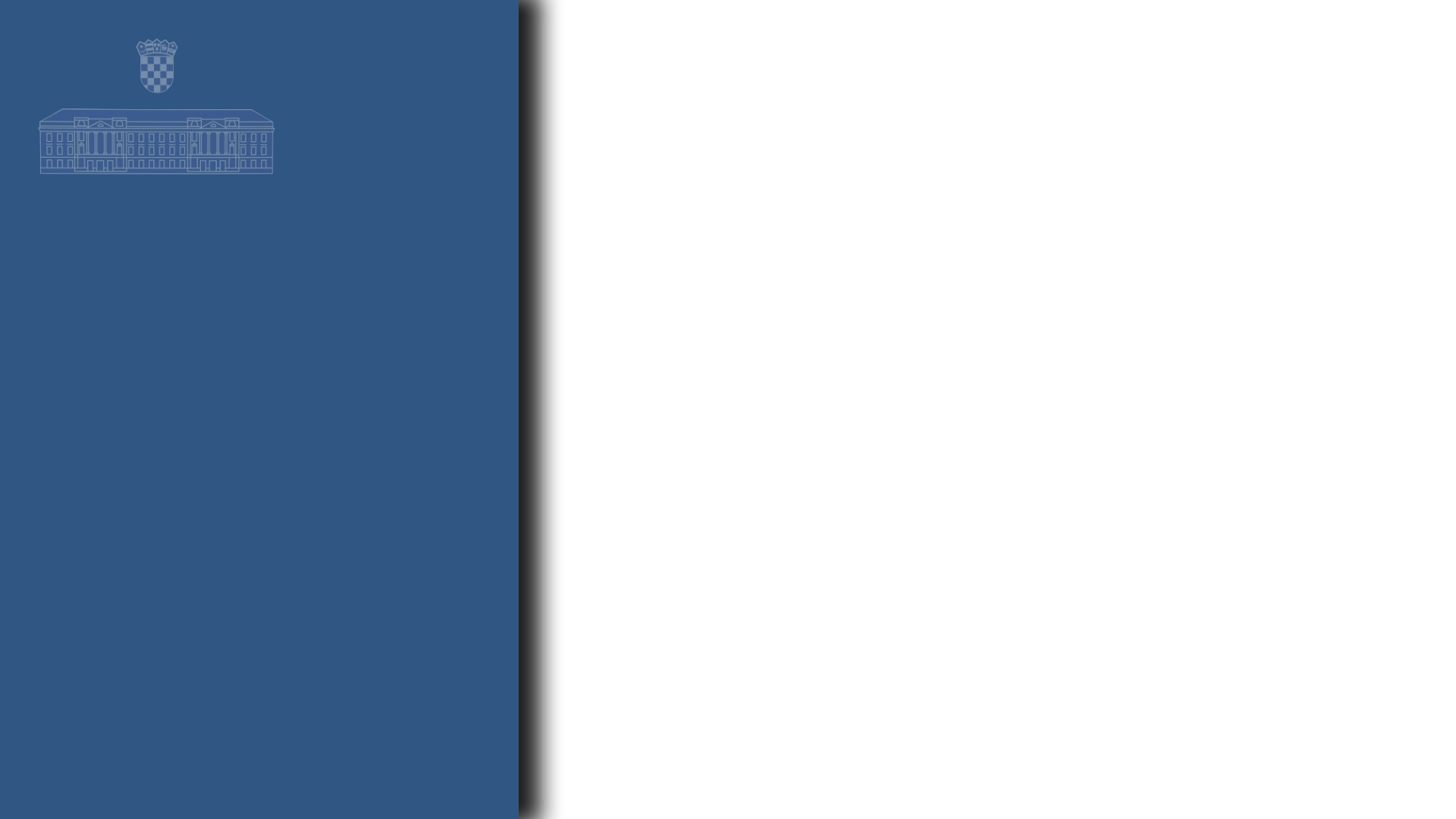 Hrvatski sabor: 
odlučuje o donošenju i promjeni Ustava, 
donosi zakone,
donosi državni proračun,
odlučuje o ratu i miru,
donosi akte kojima izražava politiku Hrvatskoga sabora,
donosi Strategiju nacionalne sigurnosti i Strategiju obrane RH, 
ostvaruje građanski nadzor nad oružanim snagama i službama sigurnosti Republike Hrvatske, 
odlučuje o promjeni granica Republike Hrvatske, 
raspisuje referendum,
obavlja izbore, imenovanja i razrješenja u skladu s Ustavom i zakonom,
nadzire rad Vlade Republike Hrvatske i drugih nositelja javnih dužnosti odgovornih Hrvatskom saboru, u skladu s Ustavom i zakonom, 
daje amnestiju za kaznena djela,
obavlja druge poslove utvrđene Ustavom.
Koje su ovlastiHrvatskog sabora?
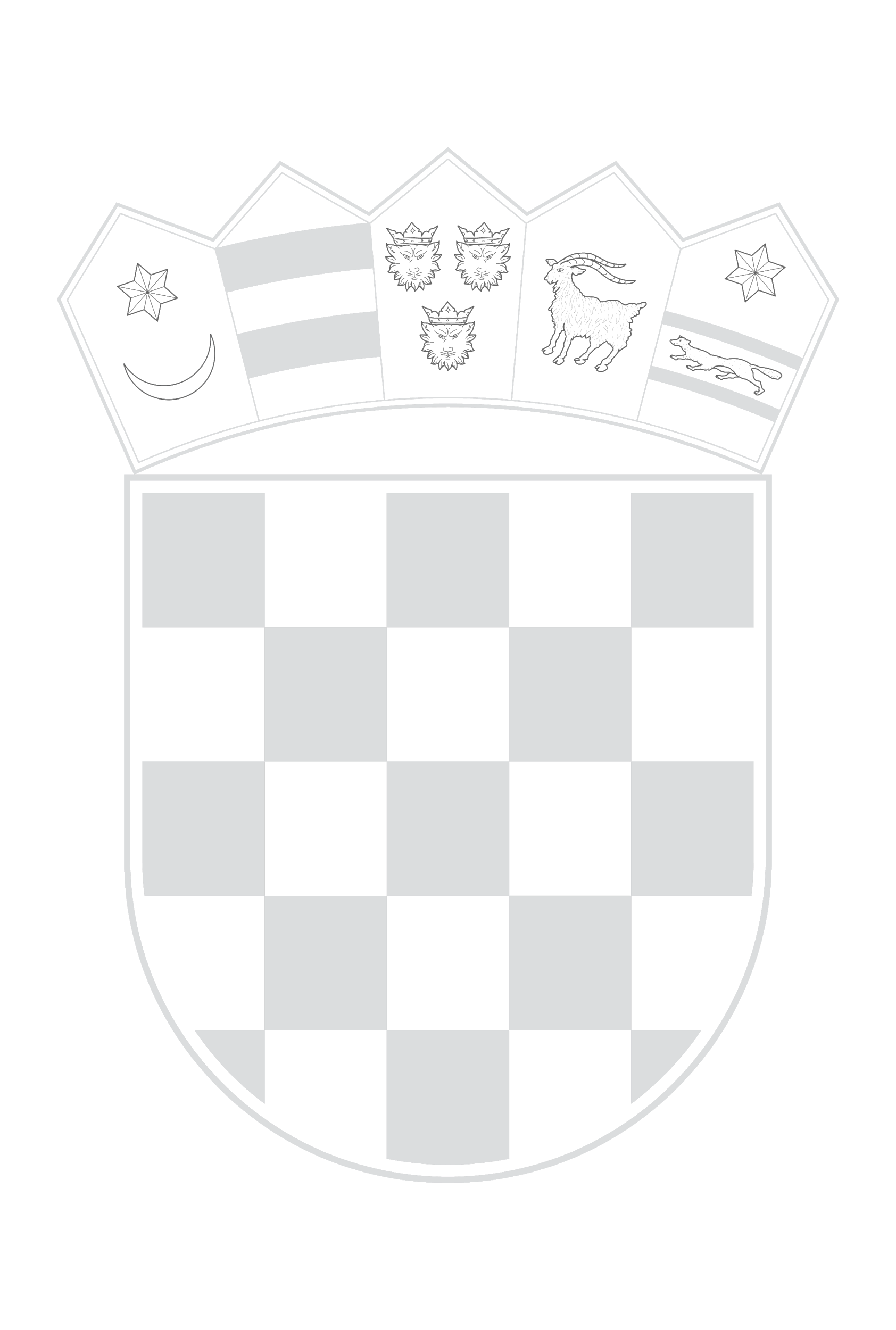 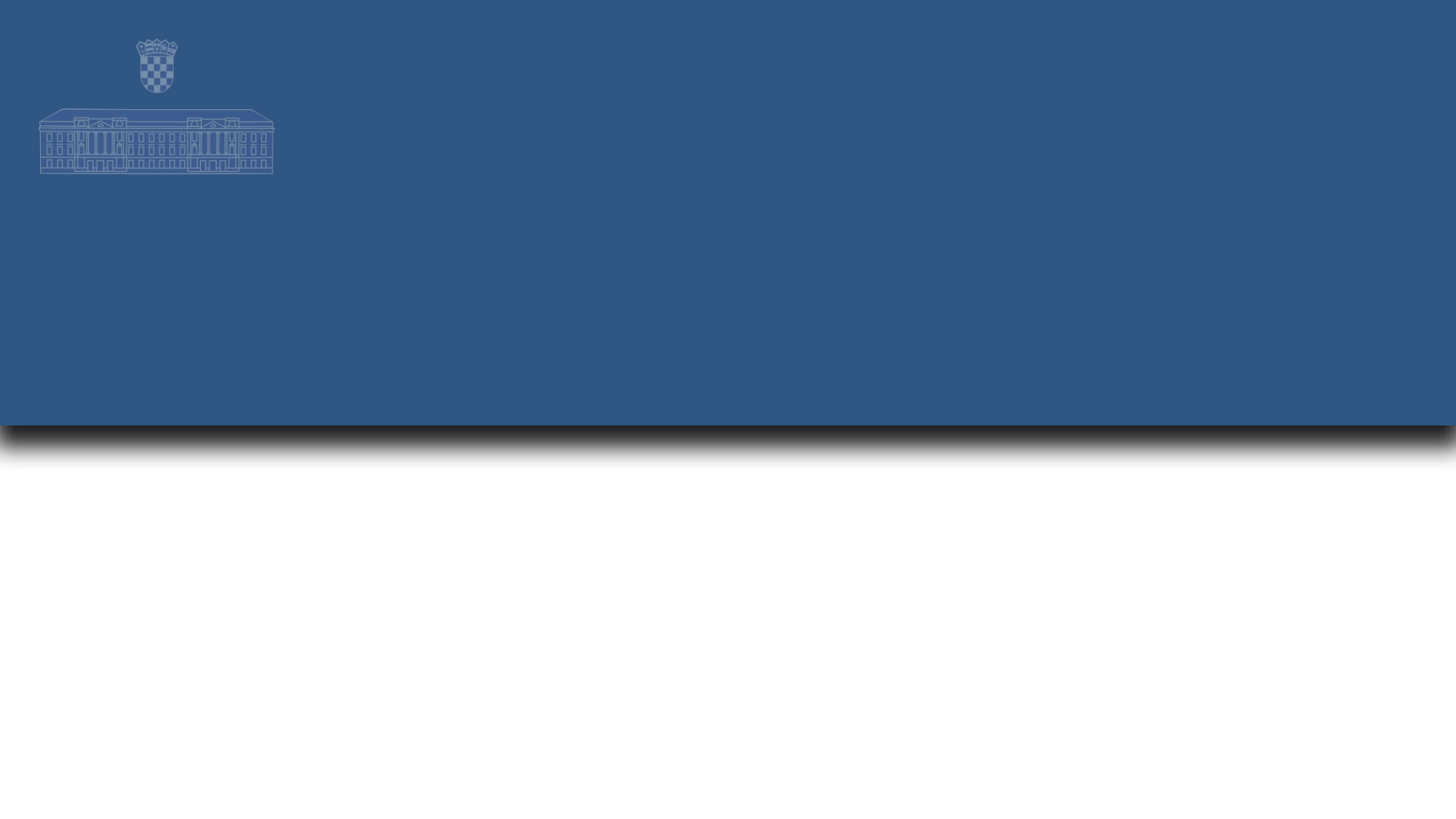 Tko odlučuje o donošenju i promjeni Ustava?
Hrvatski sabor odlučuje o donošenju i promjeni Ustava.
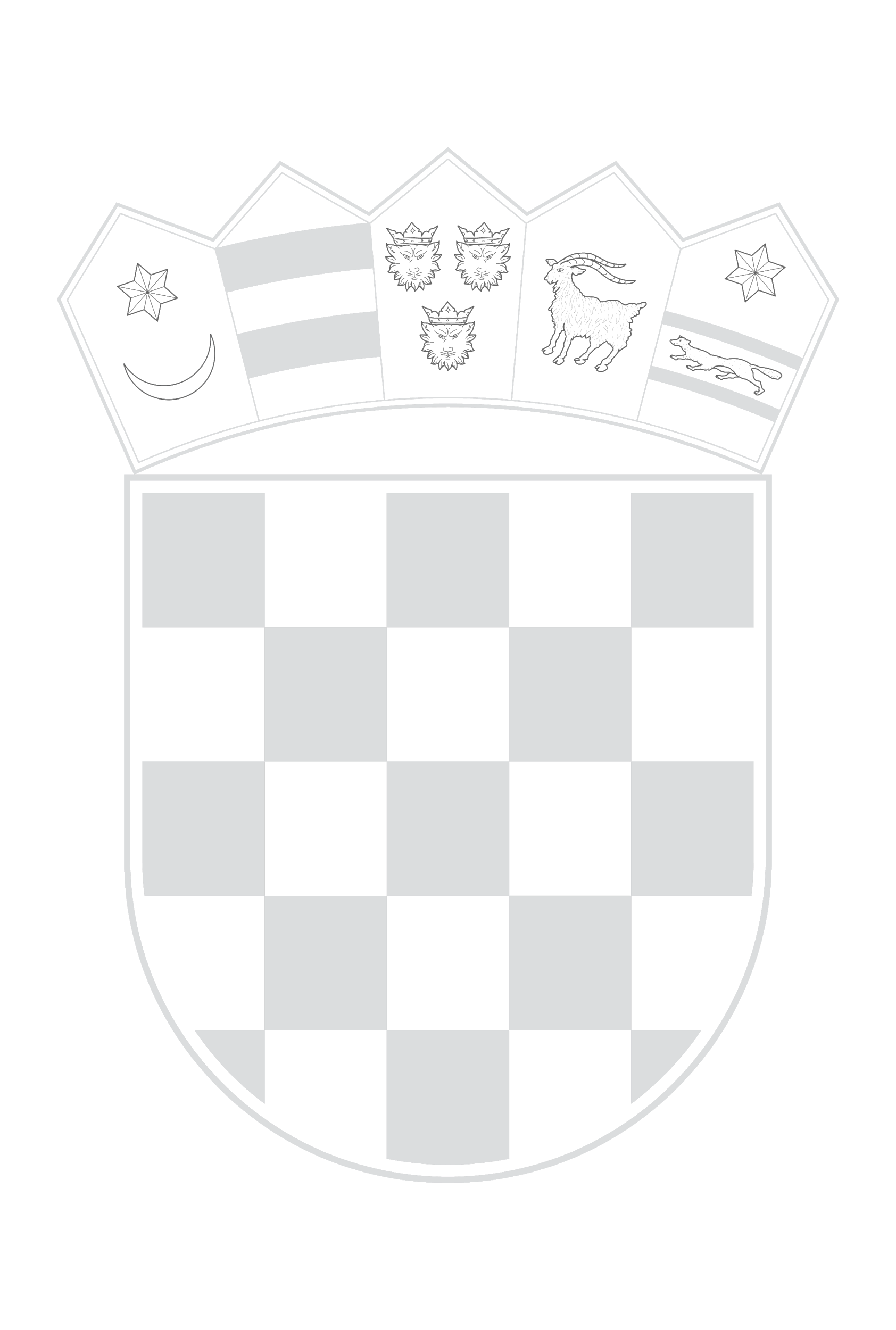 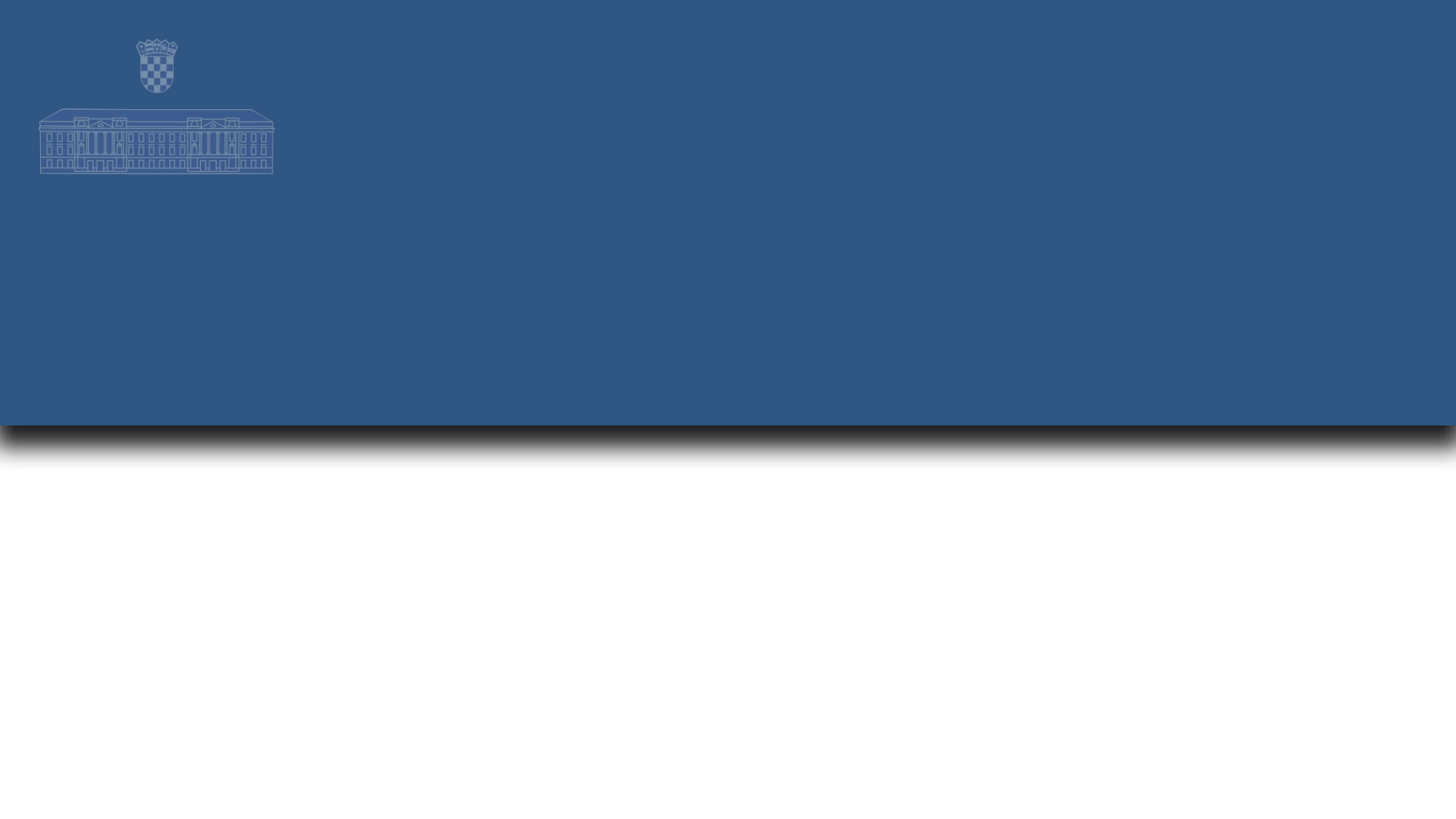 Tko donosi zakone?
Hrvatski sabor donosi zakone.
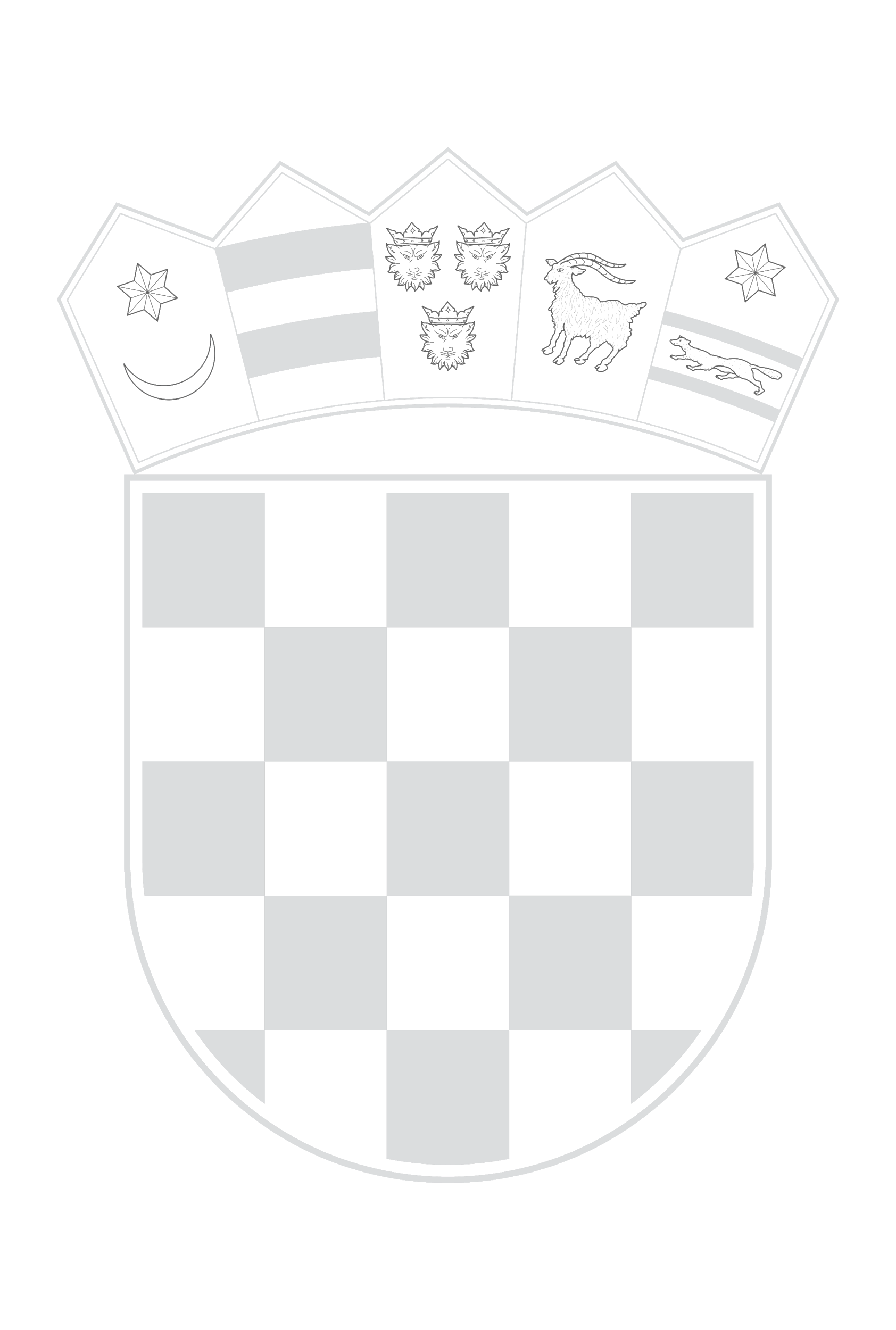 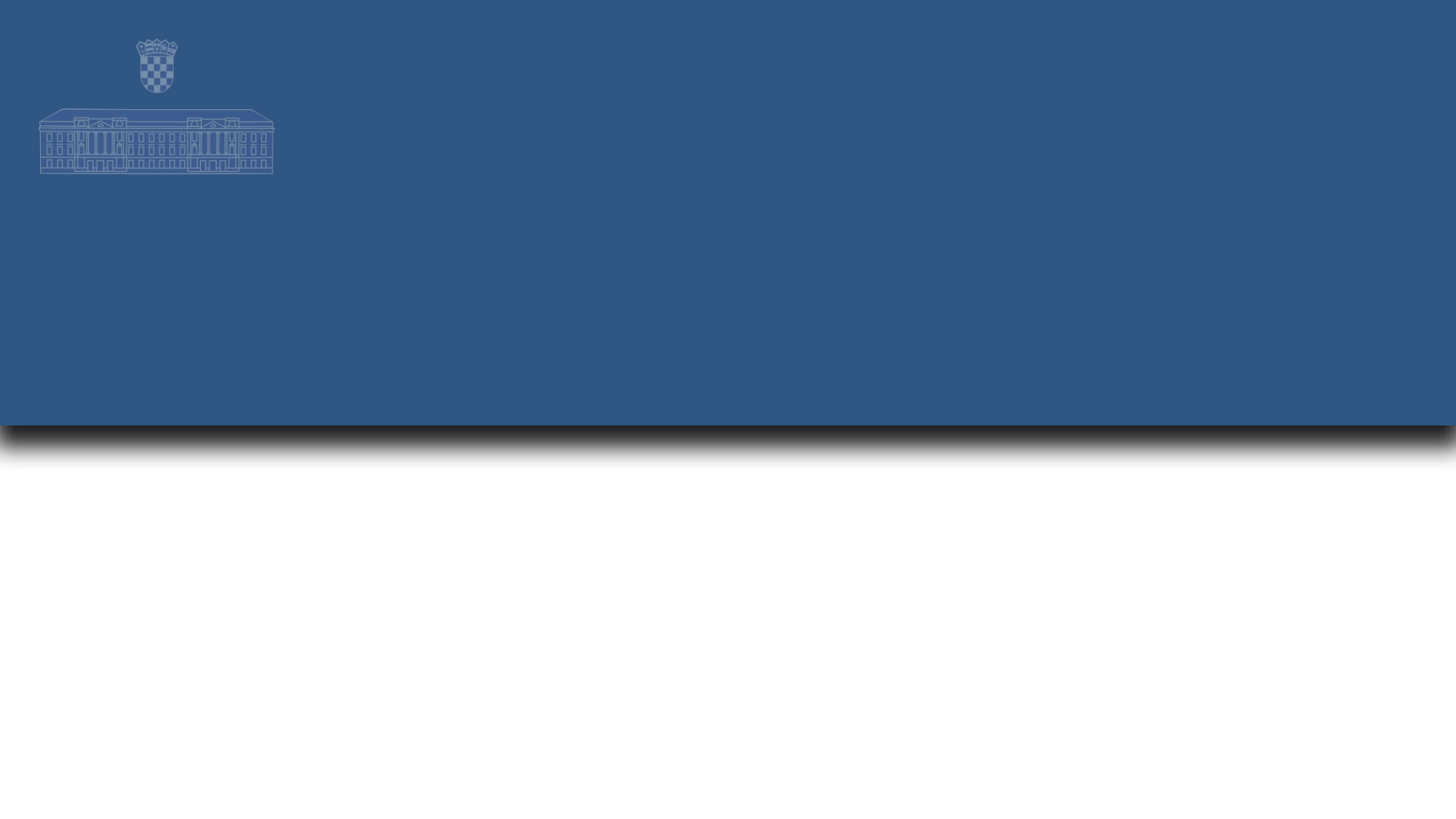 Što je to državni proračun i tko ga donosi?
Državni proračun je akt kojim se procjenjuju prihodi i primici te utvrđuju rashodi i izdaci države za jednu godinu, u skladu sa zakonom, a donosi ga Hrvatski sabor većinom glasova svih zastupnika.
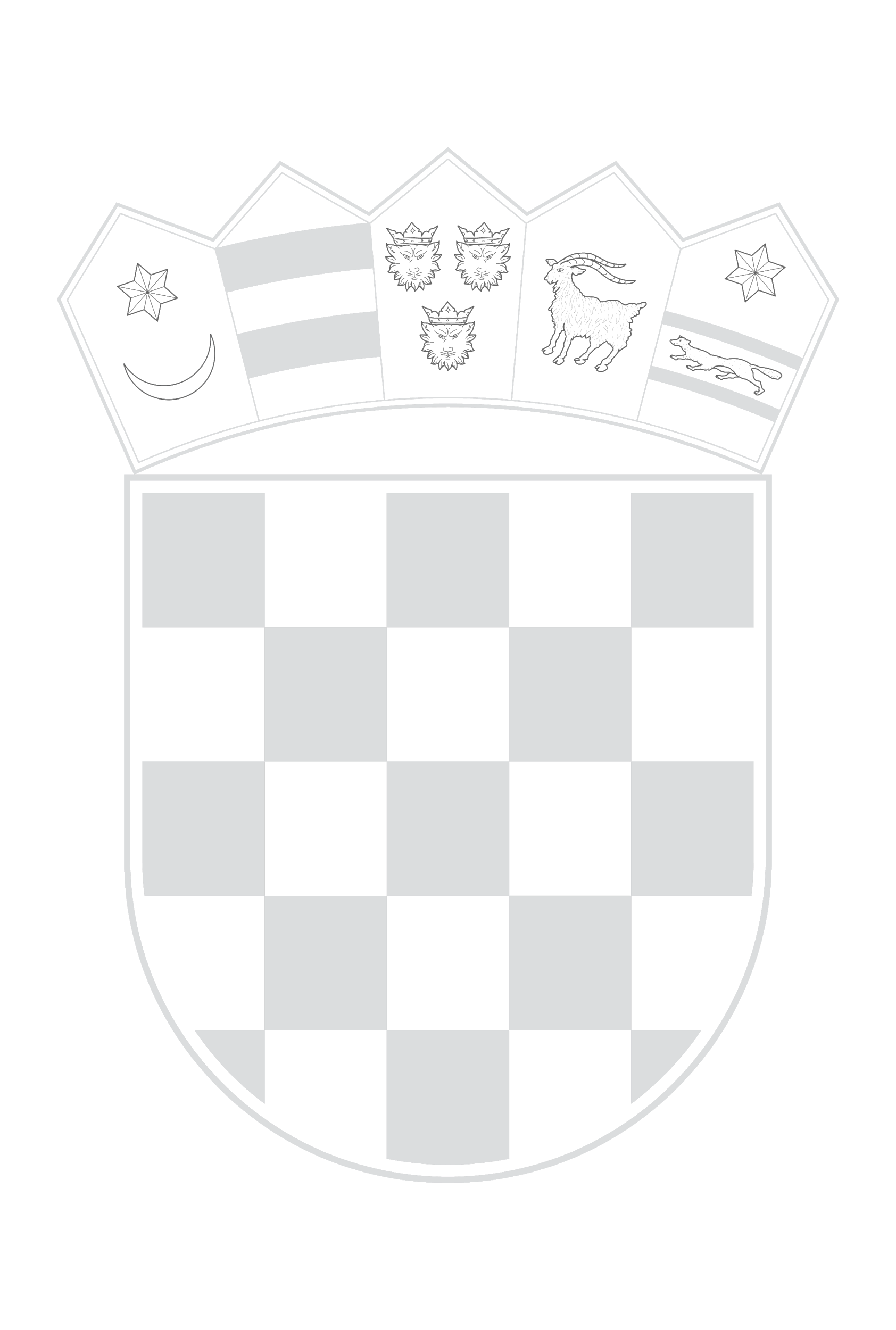 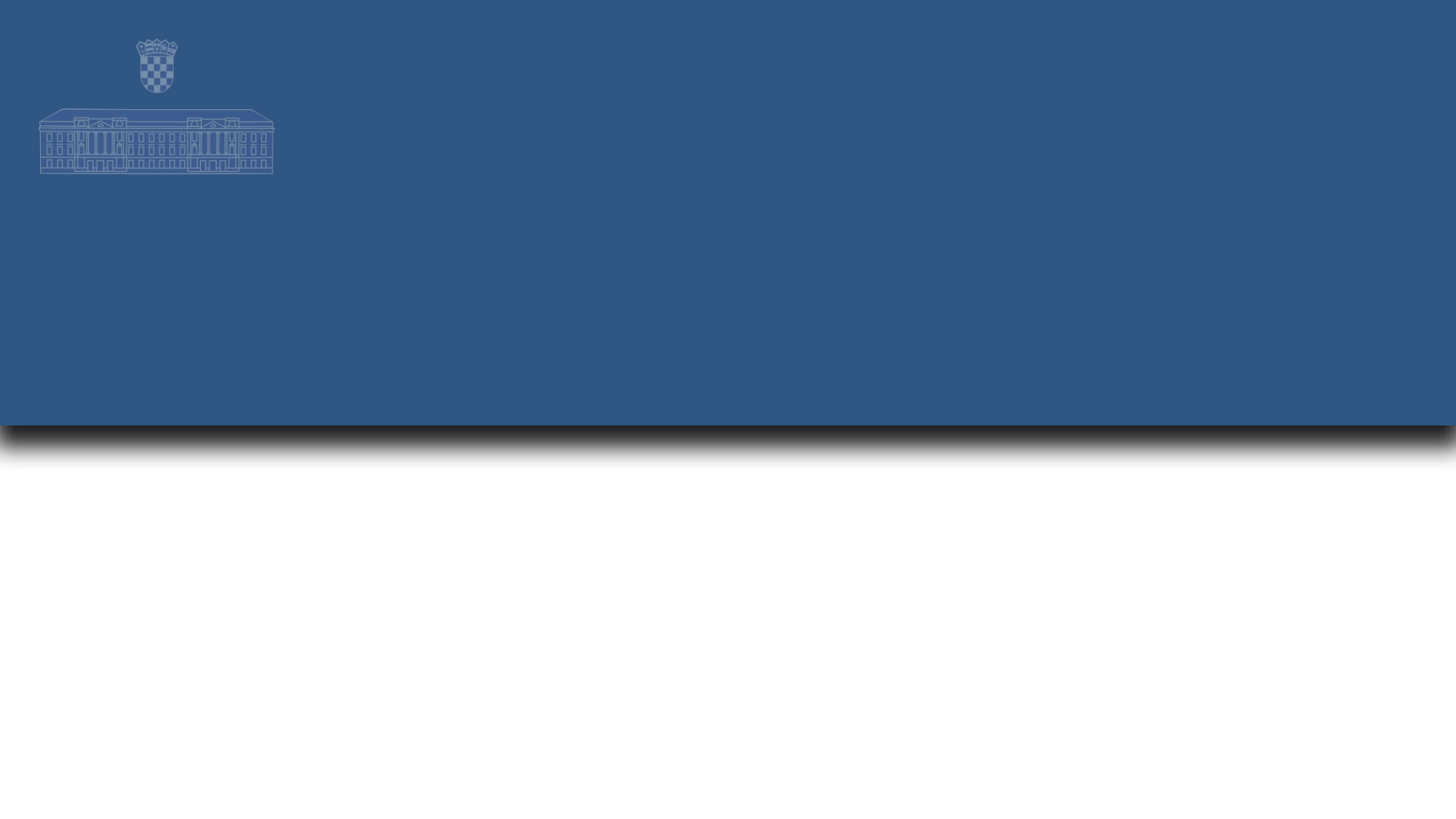 Tko odlučuje o ratu i miru?
Hrvatski sabor odlučuje o ratu i miru.
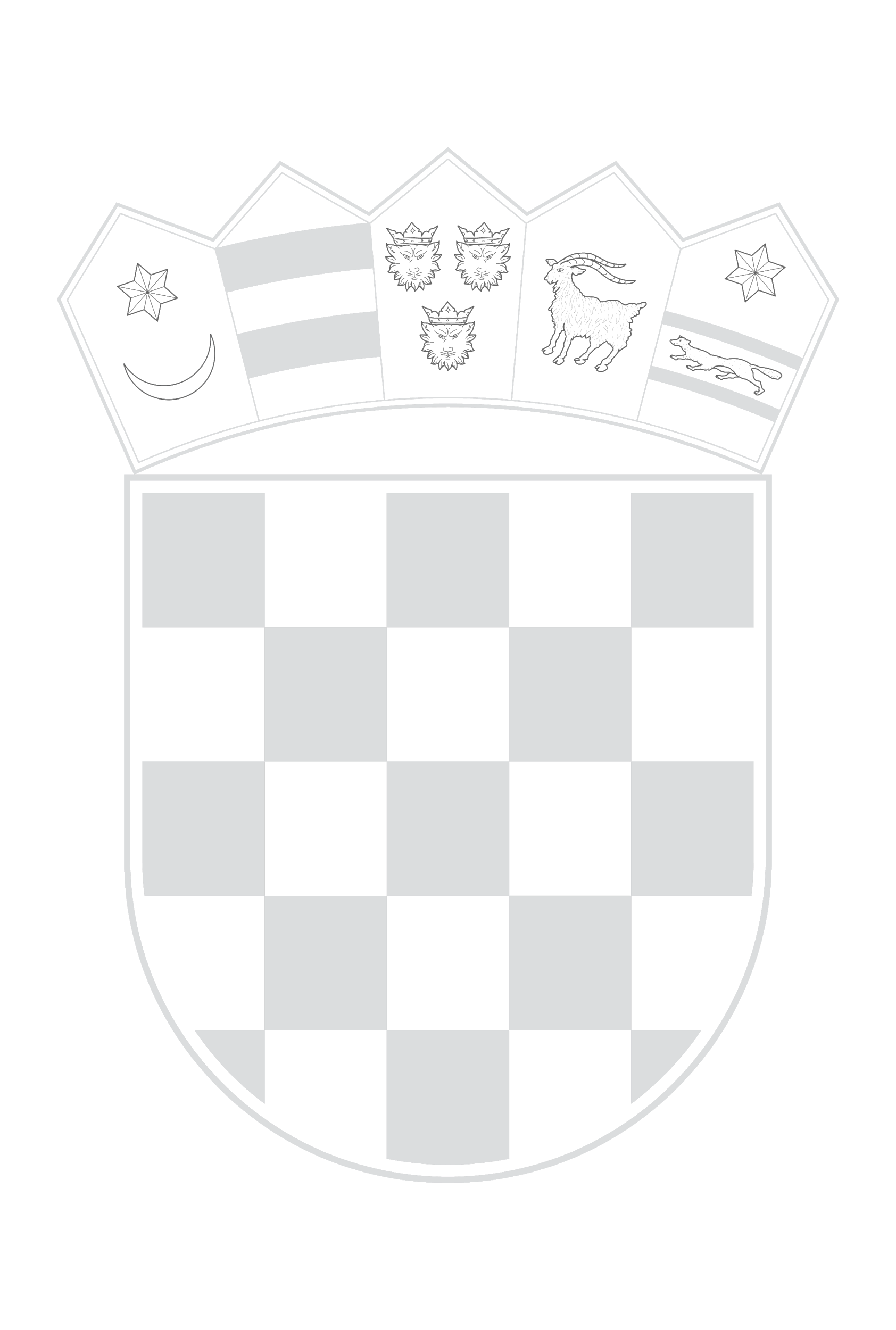 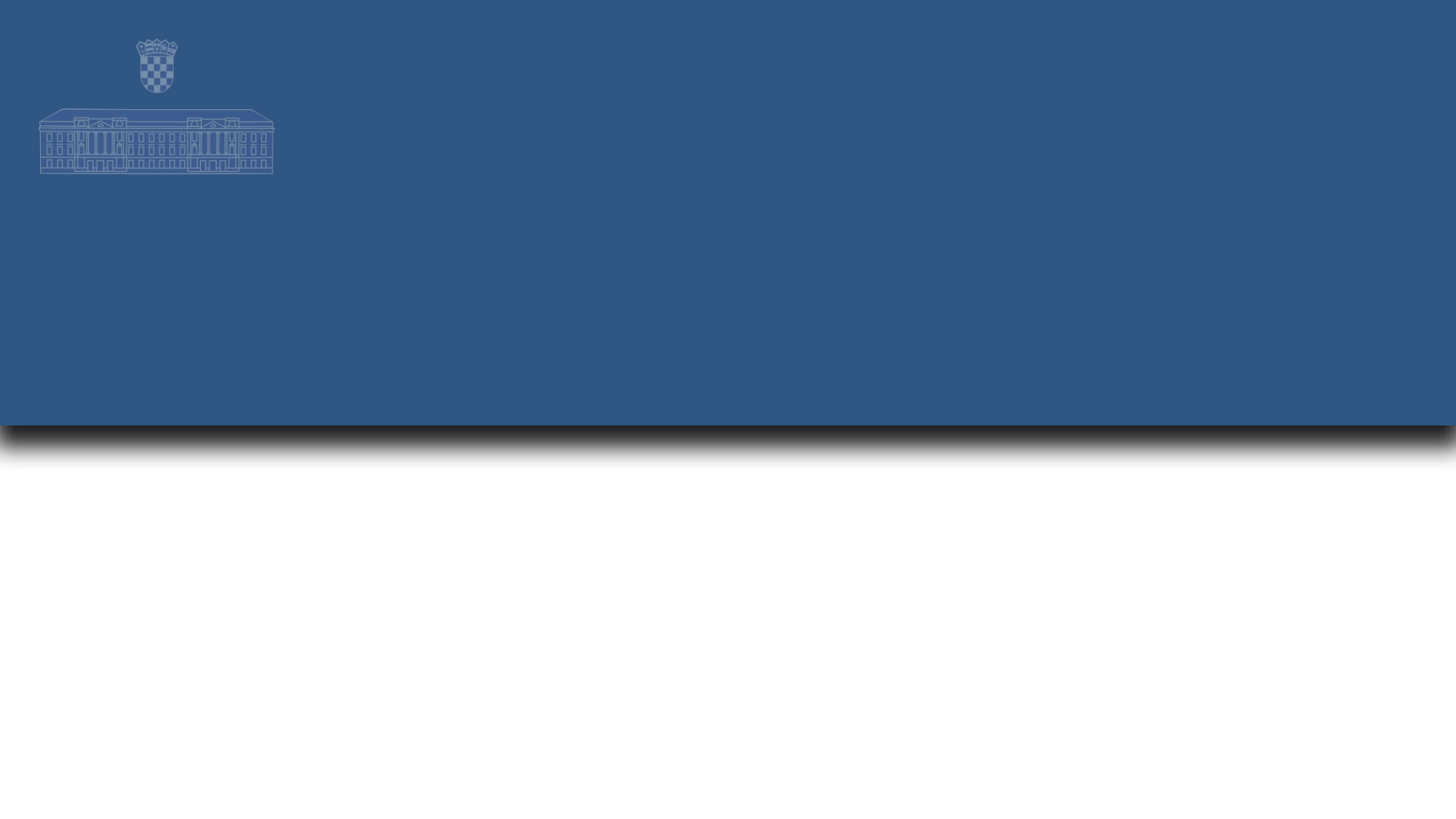 Tko objavljuje rat i zaključuje mir?
Na temelju odluke Hrvatskoga sabora Predsjednik Republike objavljuje rat i zaključuje mir.
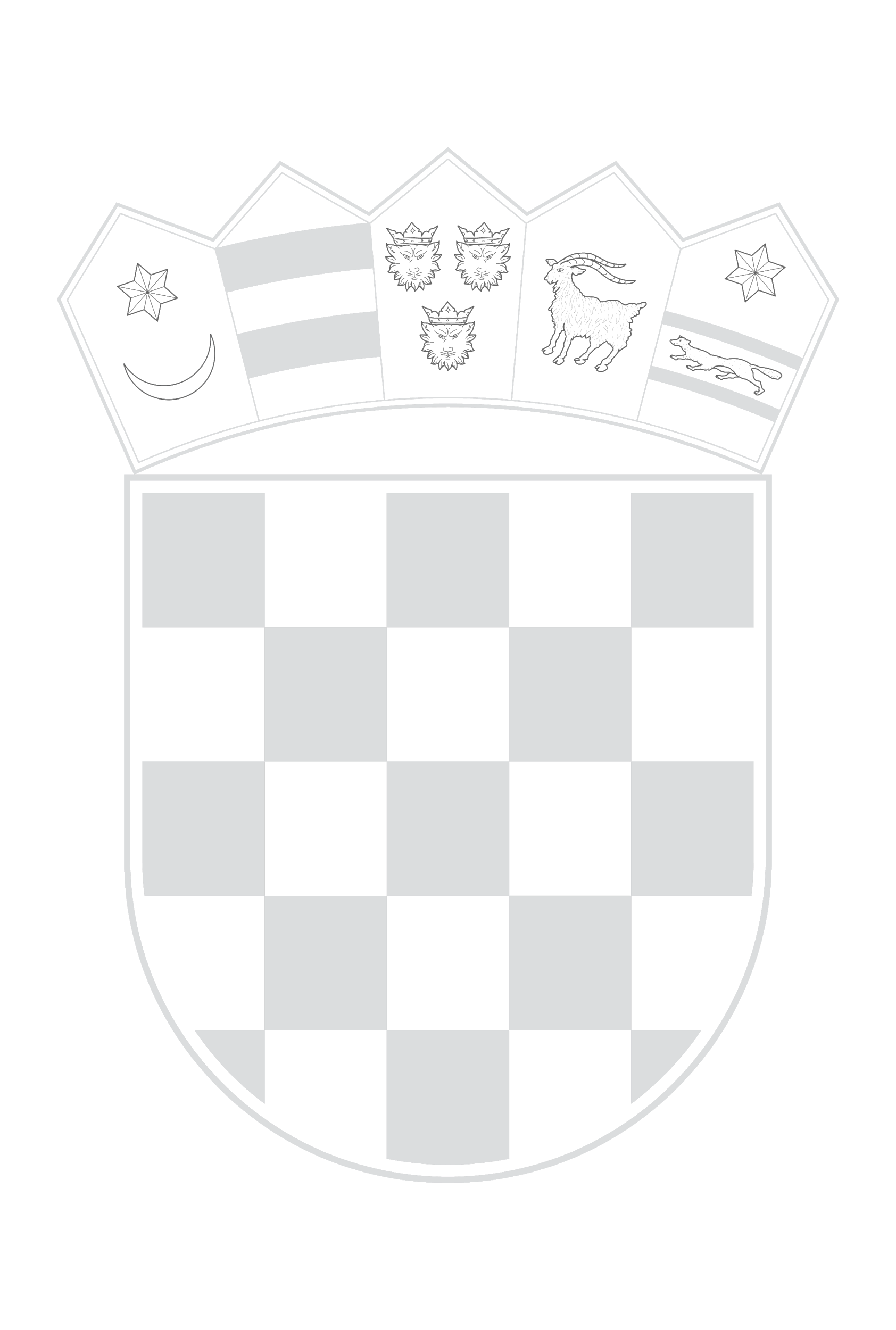 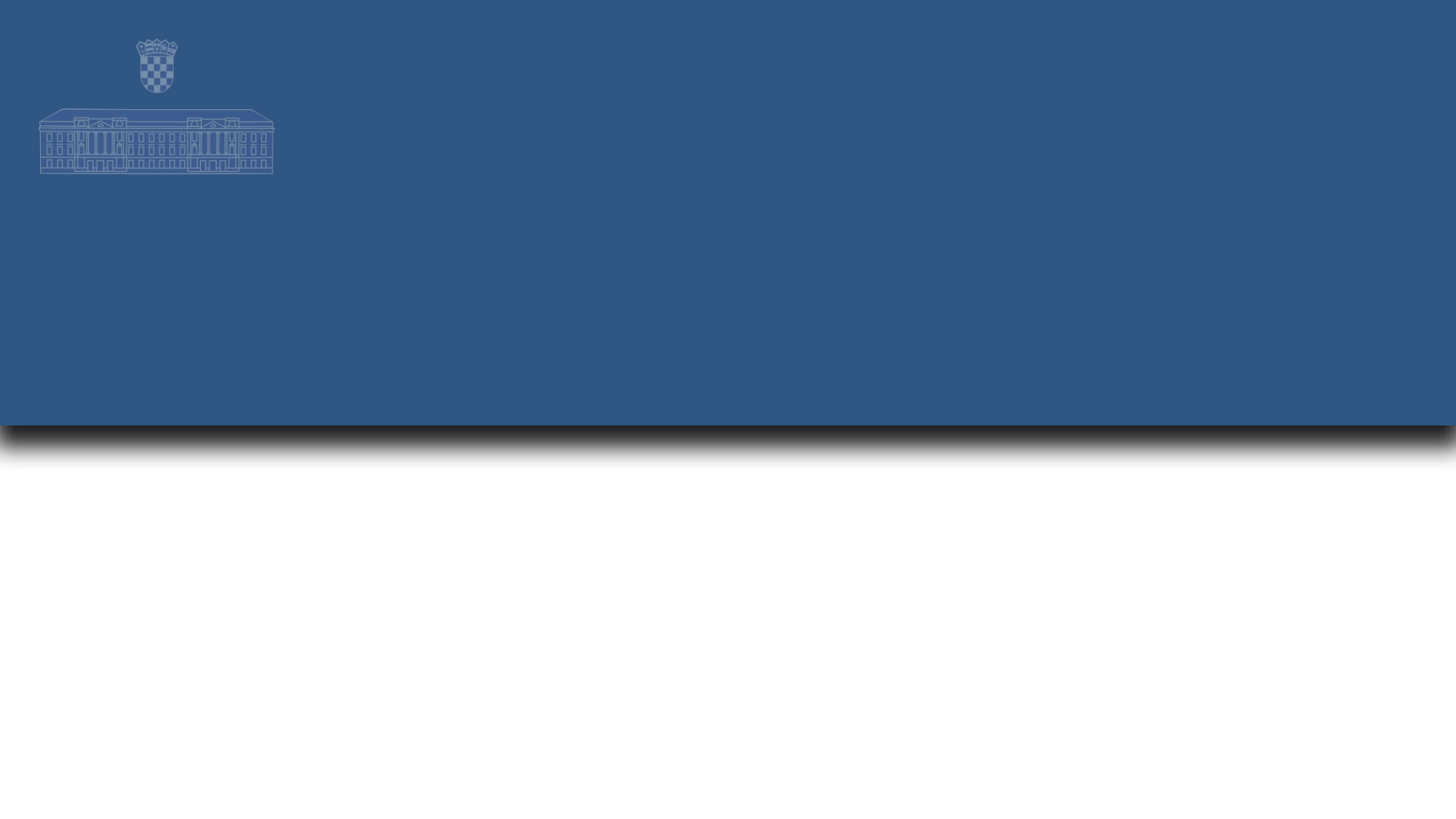 Tko donosi Strategiju nacionalne sigurnosti Republike Hrvatske?
Hrvatski sabor donosi Strategiju nacionalne sigurnosti Republike Hrvatske.
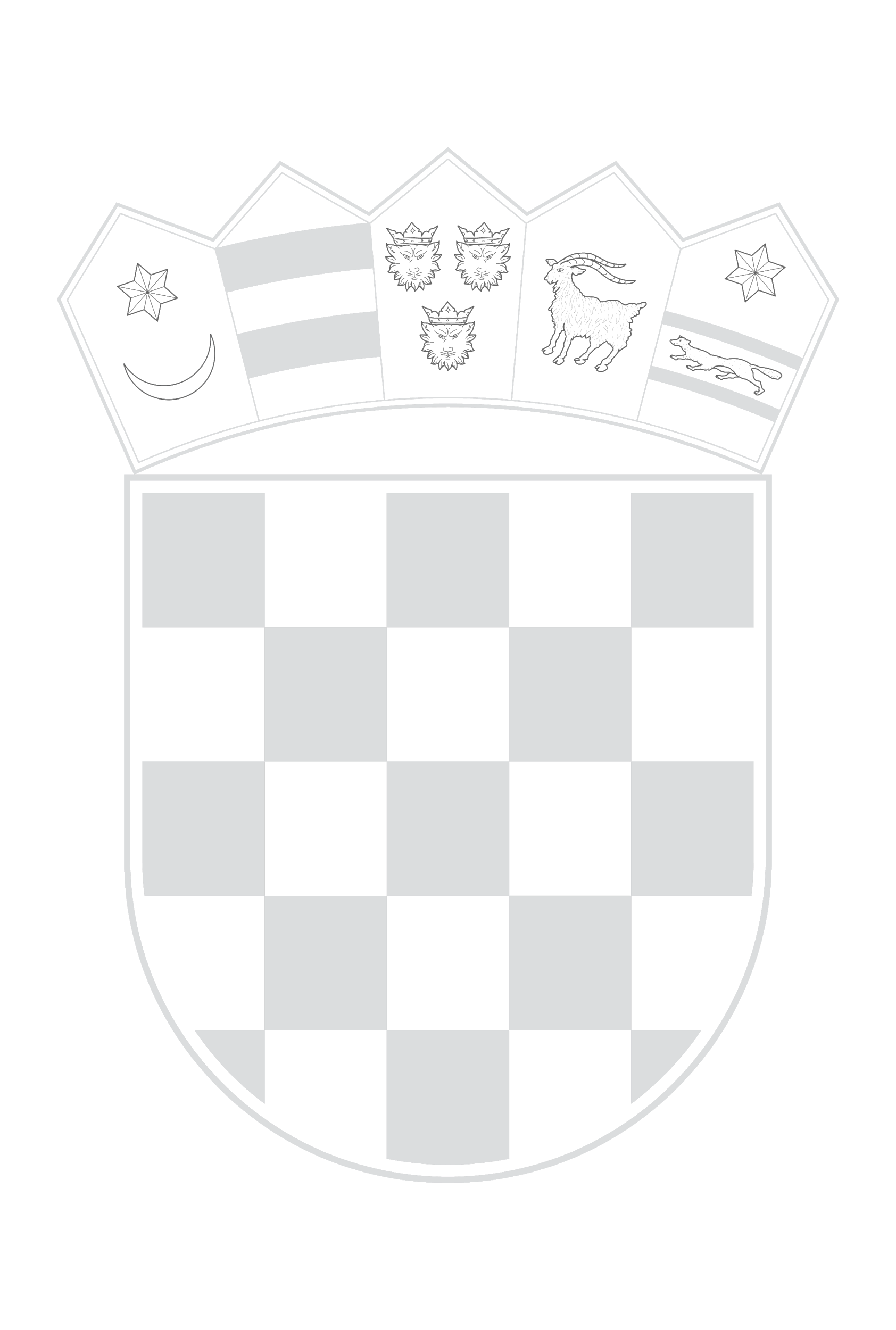 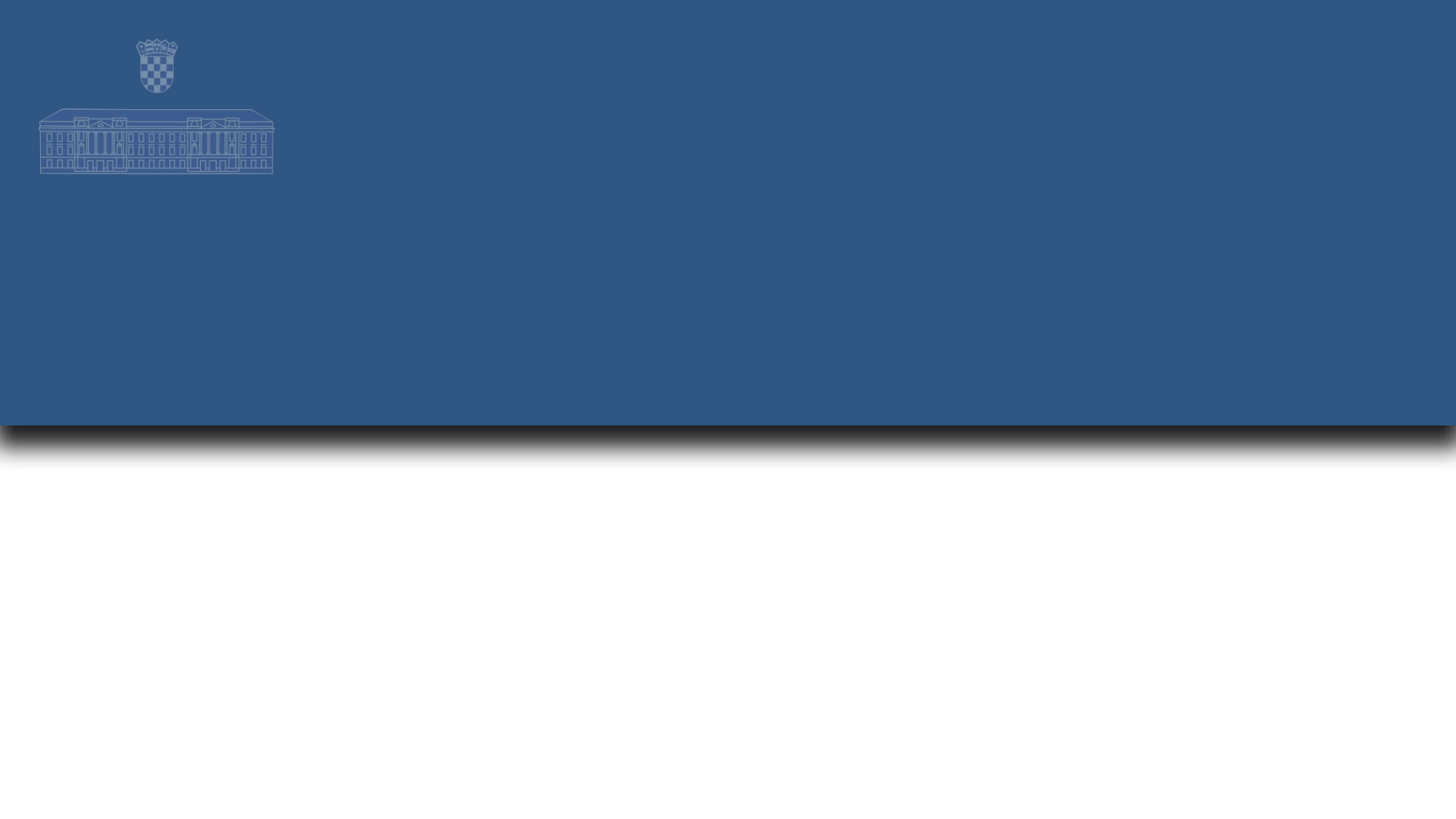 Tko donosi Strategiju obrane Republike Hrvatske?
Hrvatski sabor donosi Strategiju obrane Republike Hrvatske.
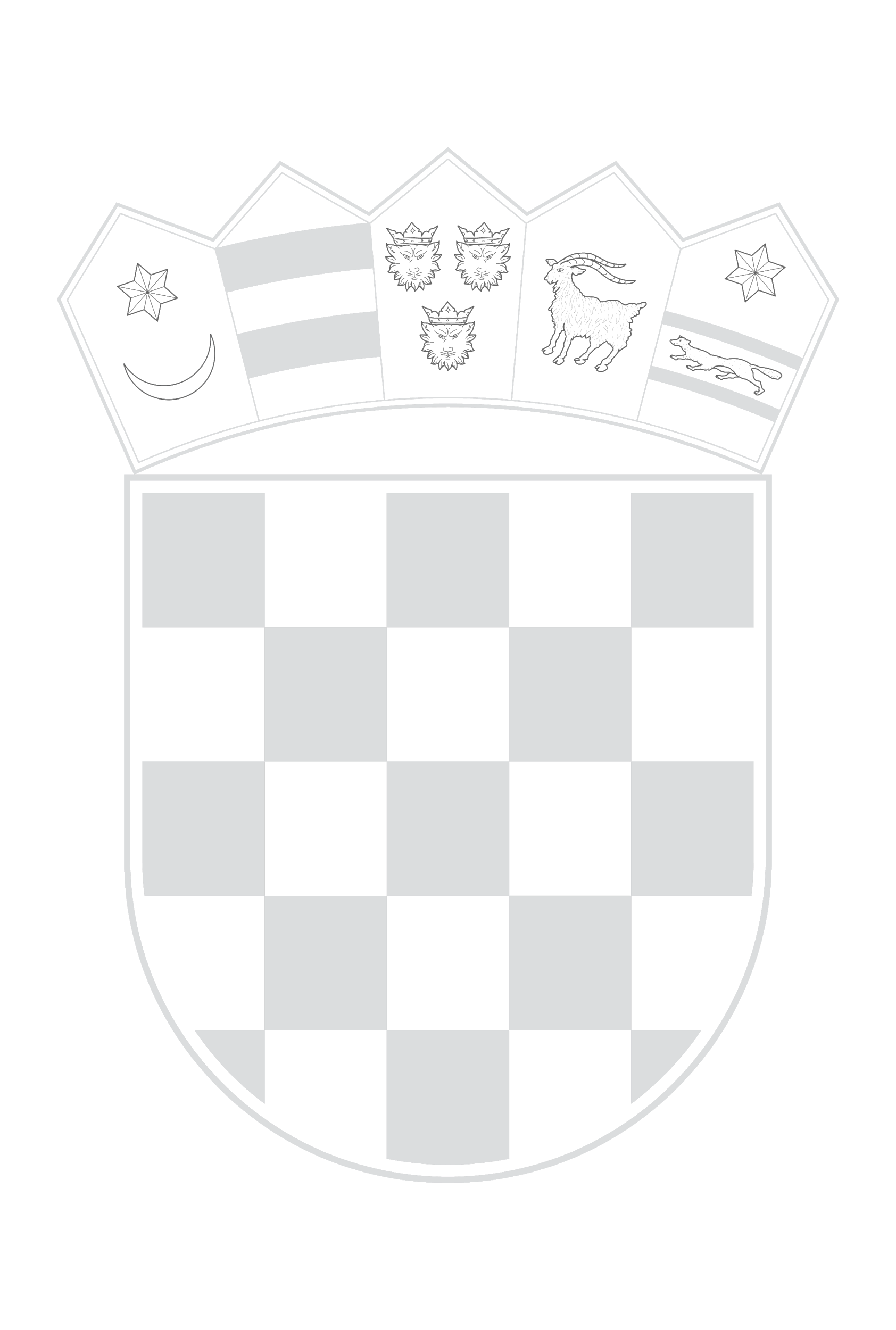 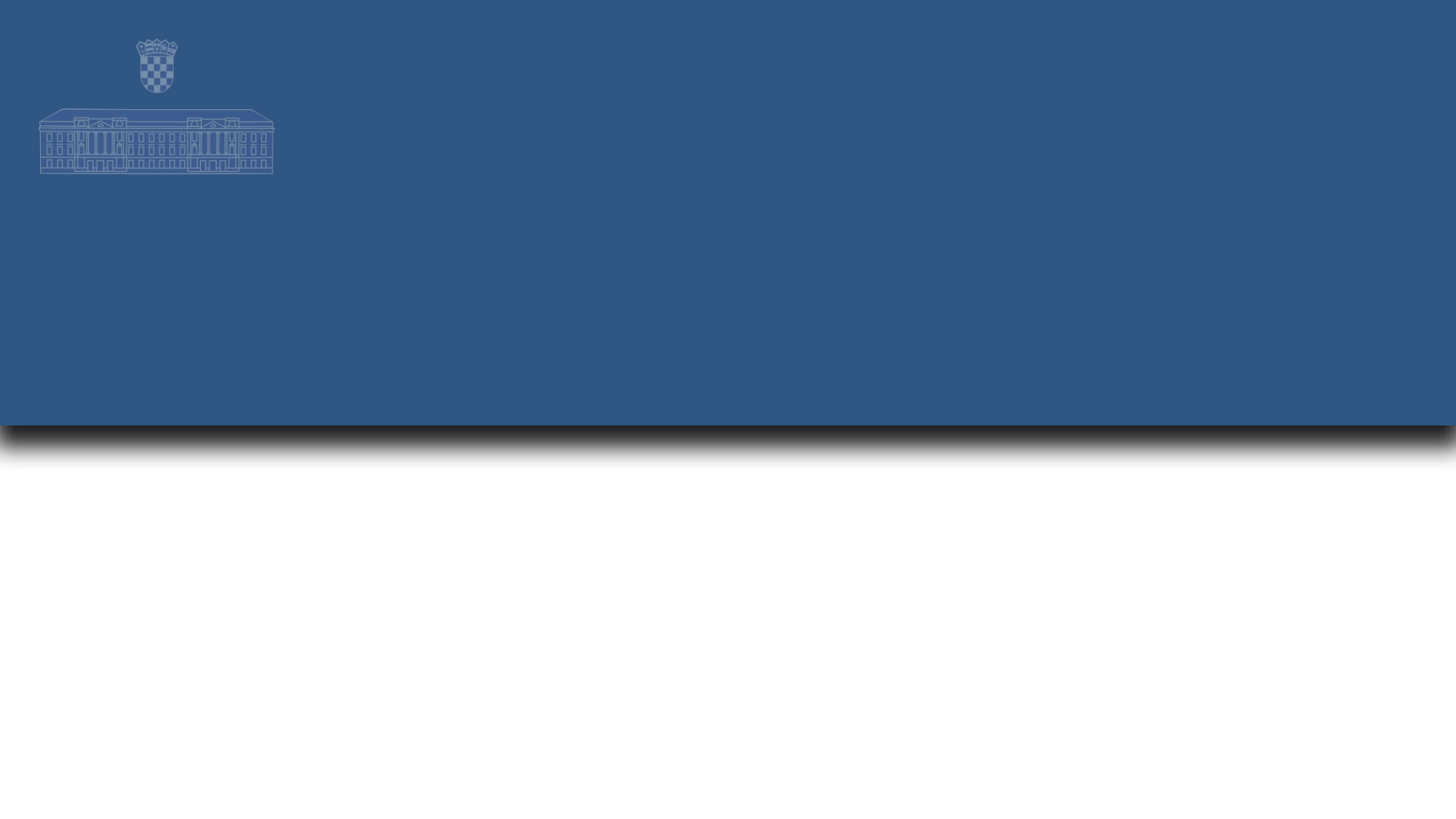 Tko ostvaruje građanski nadzor nad oružanim snagama i službama sigurnosti Republike Hrvatske?
Hrvatski sabor ostvaruje građanski nadzor nad oružanim snagama i službama sigurnosti Republike Hrvatske.
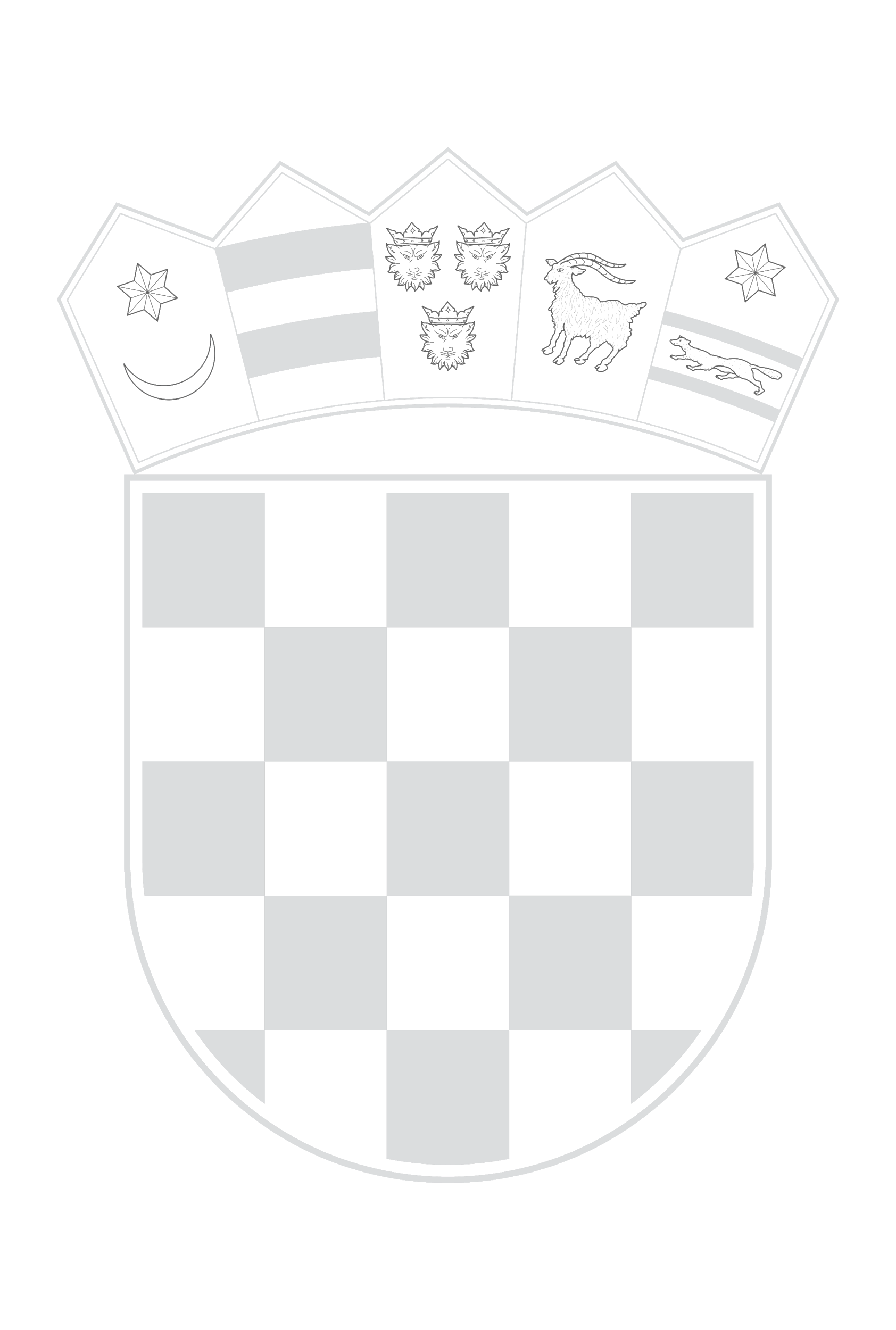 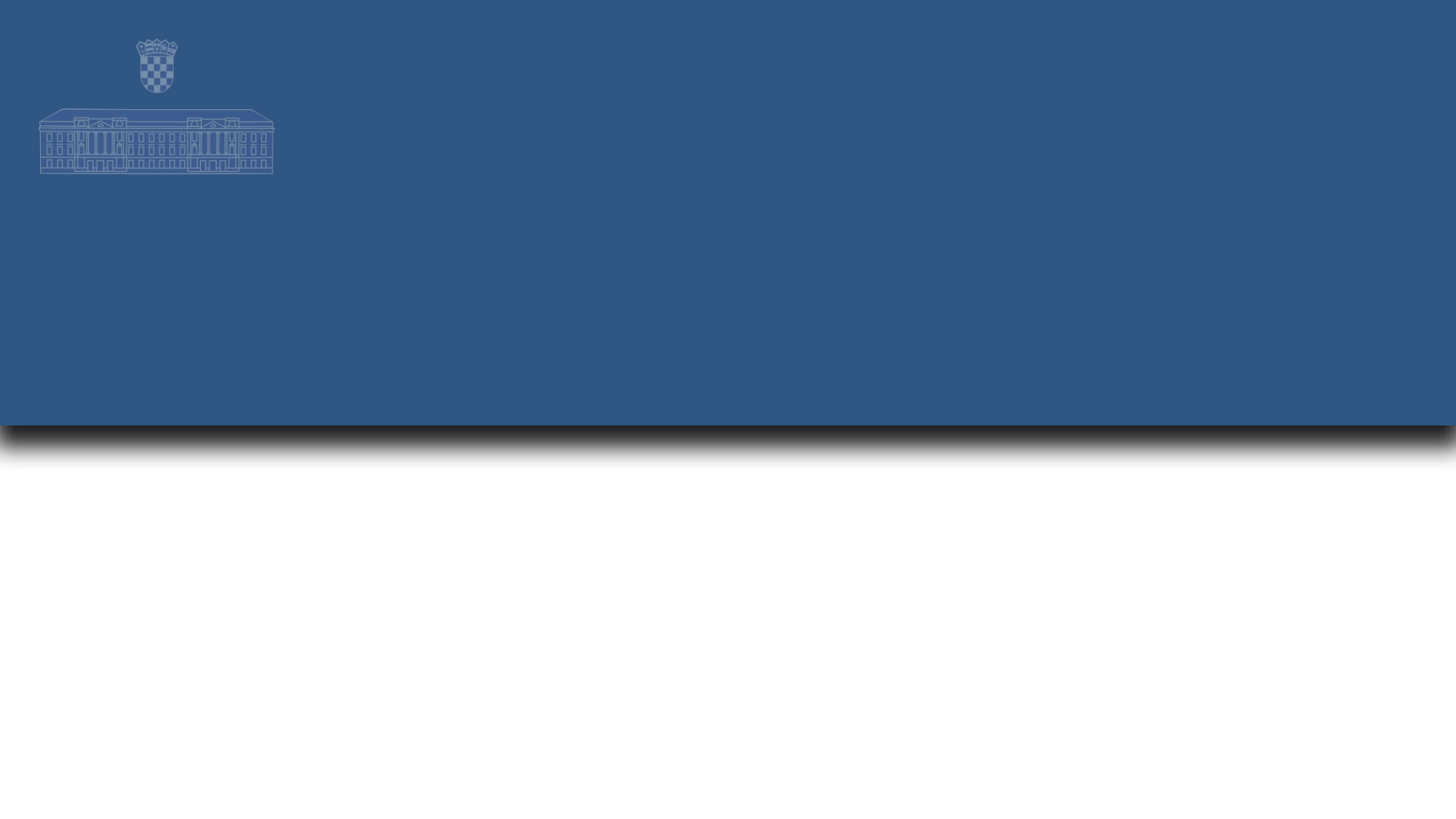 Tko odlučuje o promjeni granica Republike Hrvatske?
Hrvatski sabor odlučuje o promjeni granica Republike Hrvatske. Odluku o promjeni granica Republike Hrvatske Sabor donosi dvotrećinskom većinom glasova svih zastupnika.
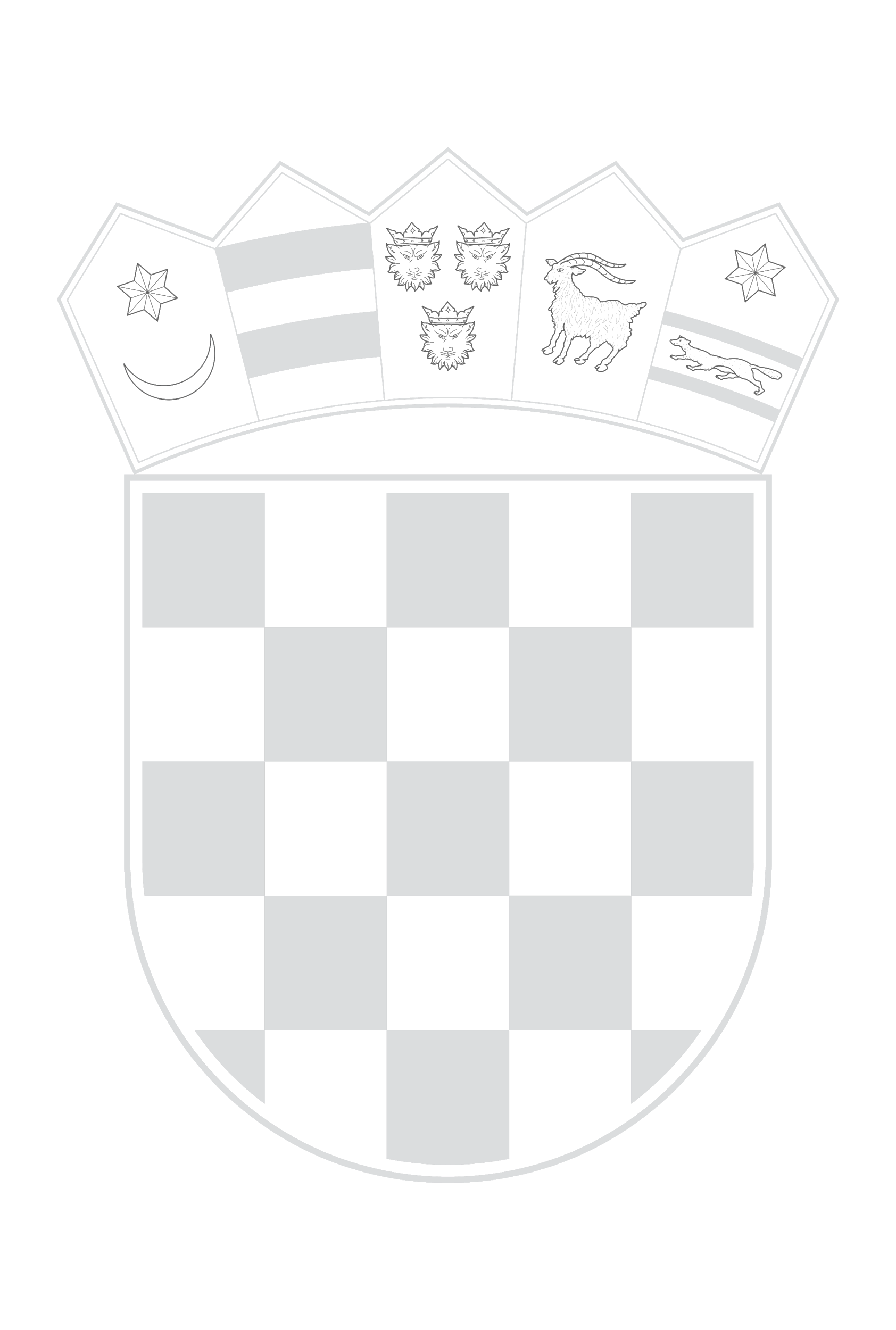 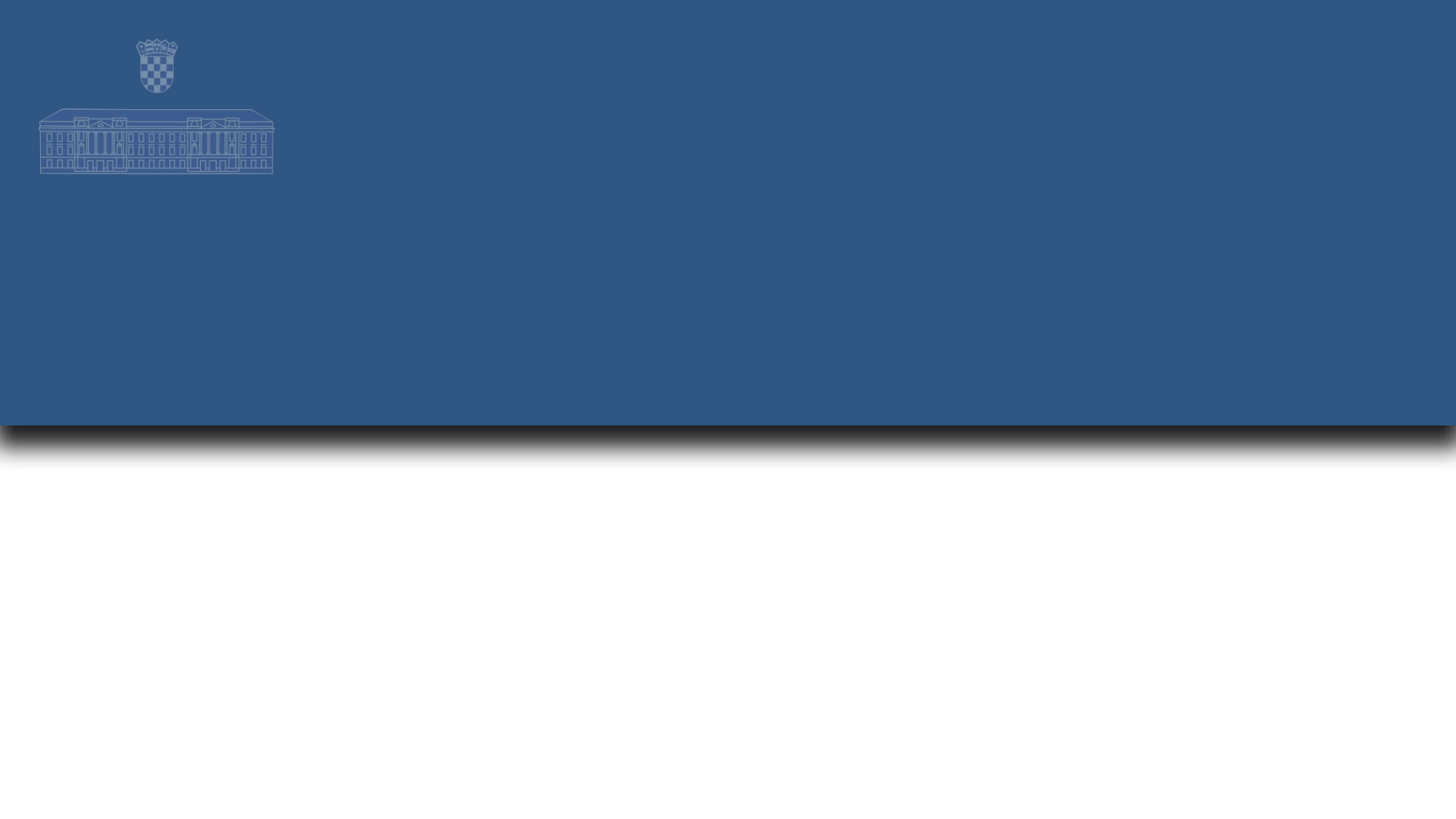 Tko nadzire rad Vlade Republike Hrvatske?
Hrvatski sabor nadzire rad Vlade Republike Hrvatske.
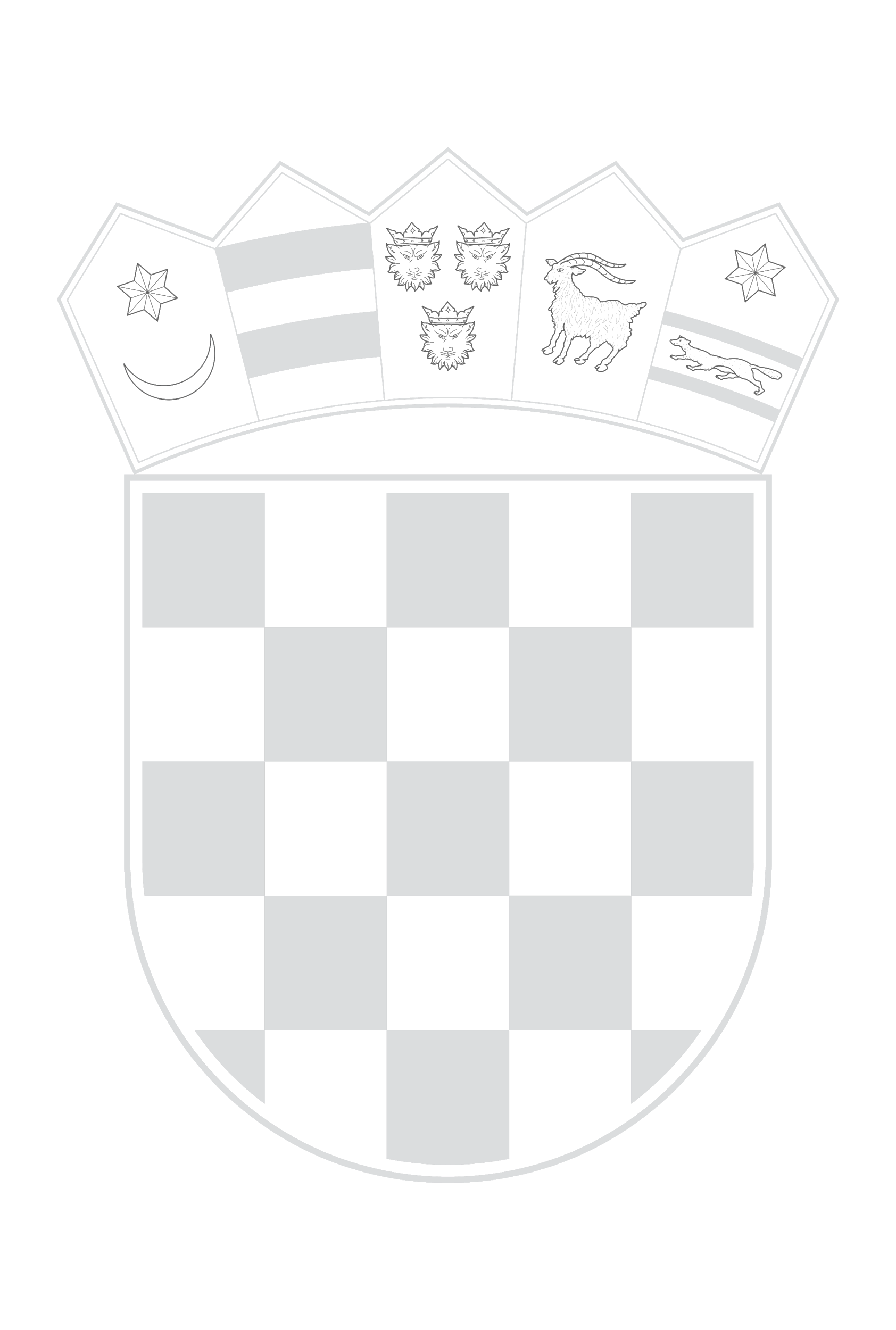 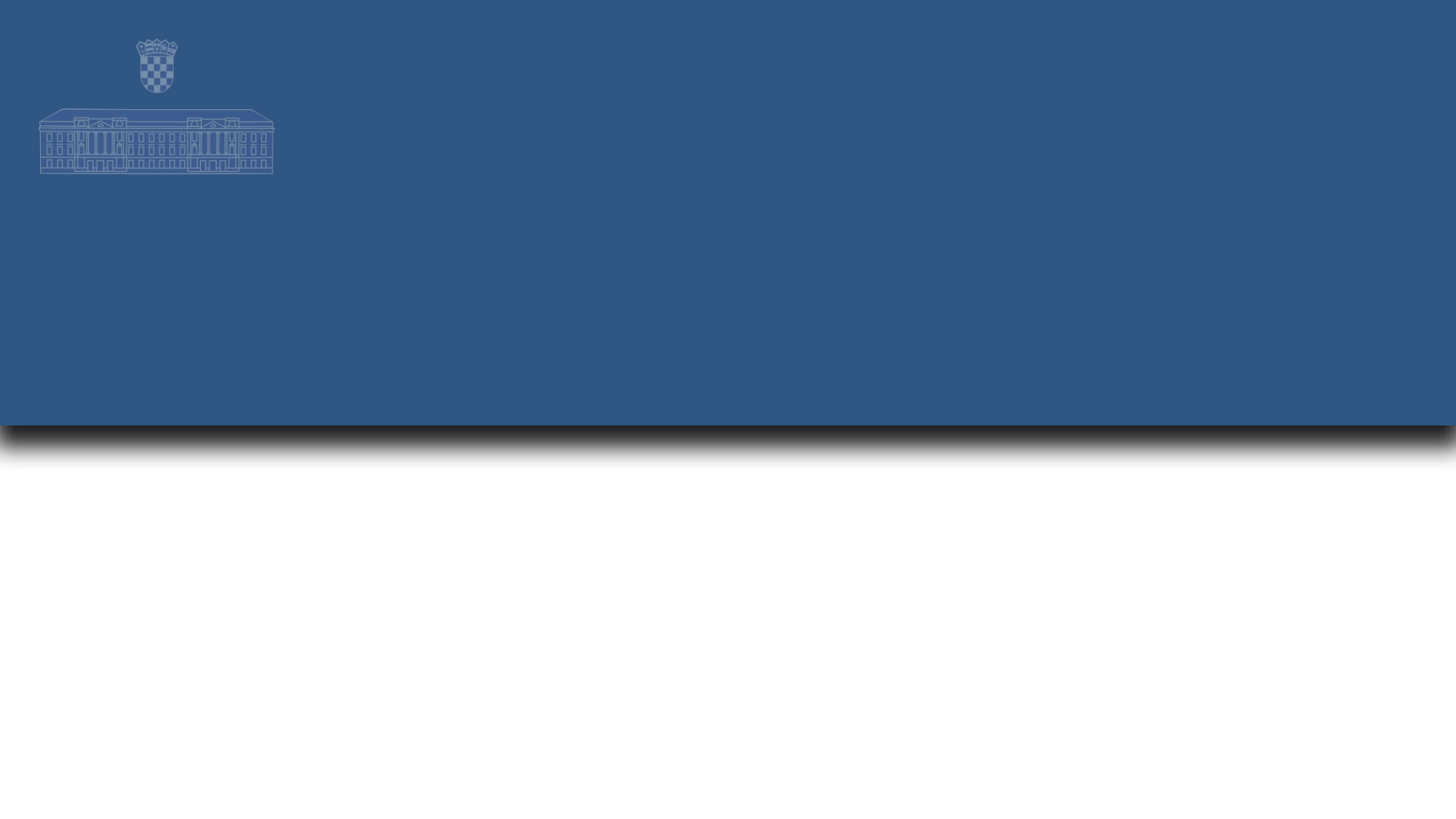 Kako Hrvatski sabor donosi odluke?
Ako Ustavom nije drugačije određeno, Hrvatski sabor donosi odluke većinom glasova ukoliko je na sjednici nazočna većina zastupnika.
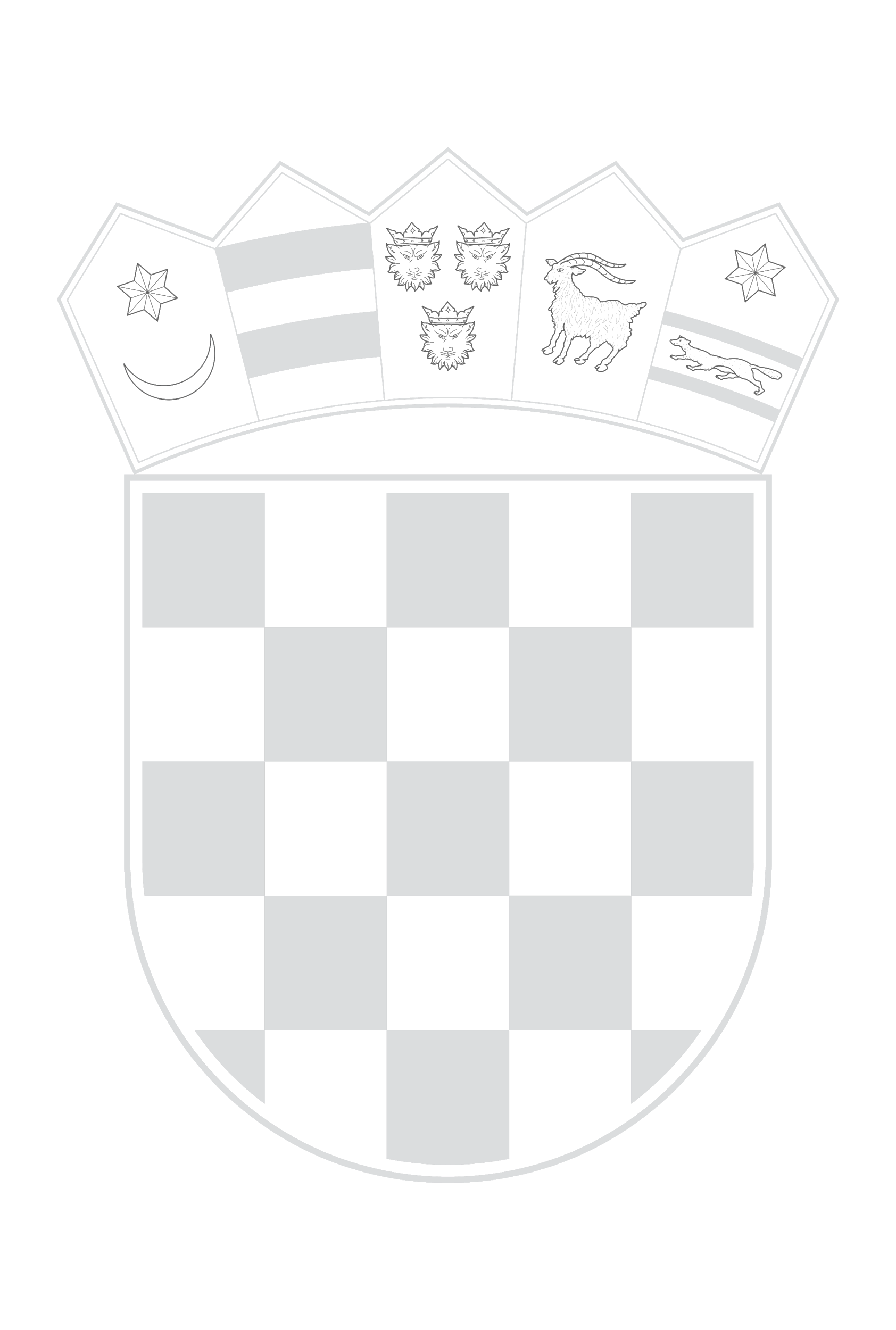 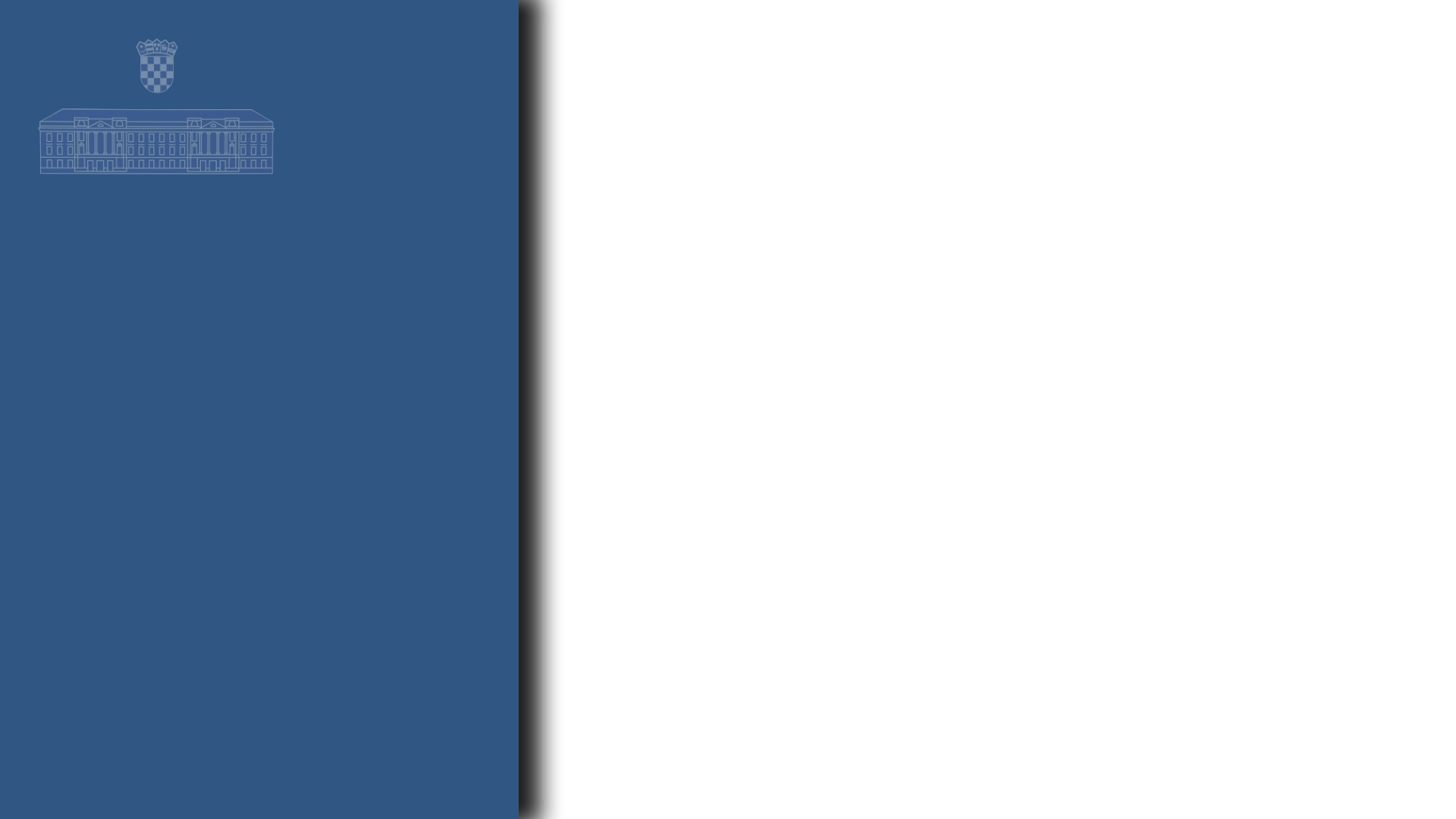 Zastupnici glasuju osobno.
Kako zastupnici glasuju?
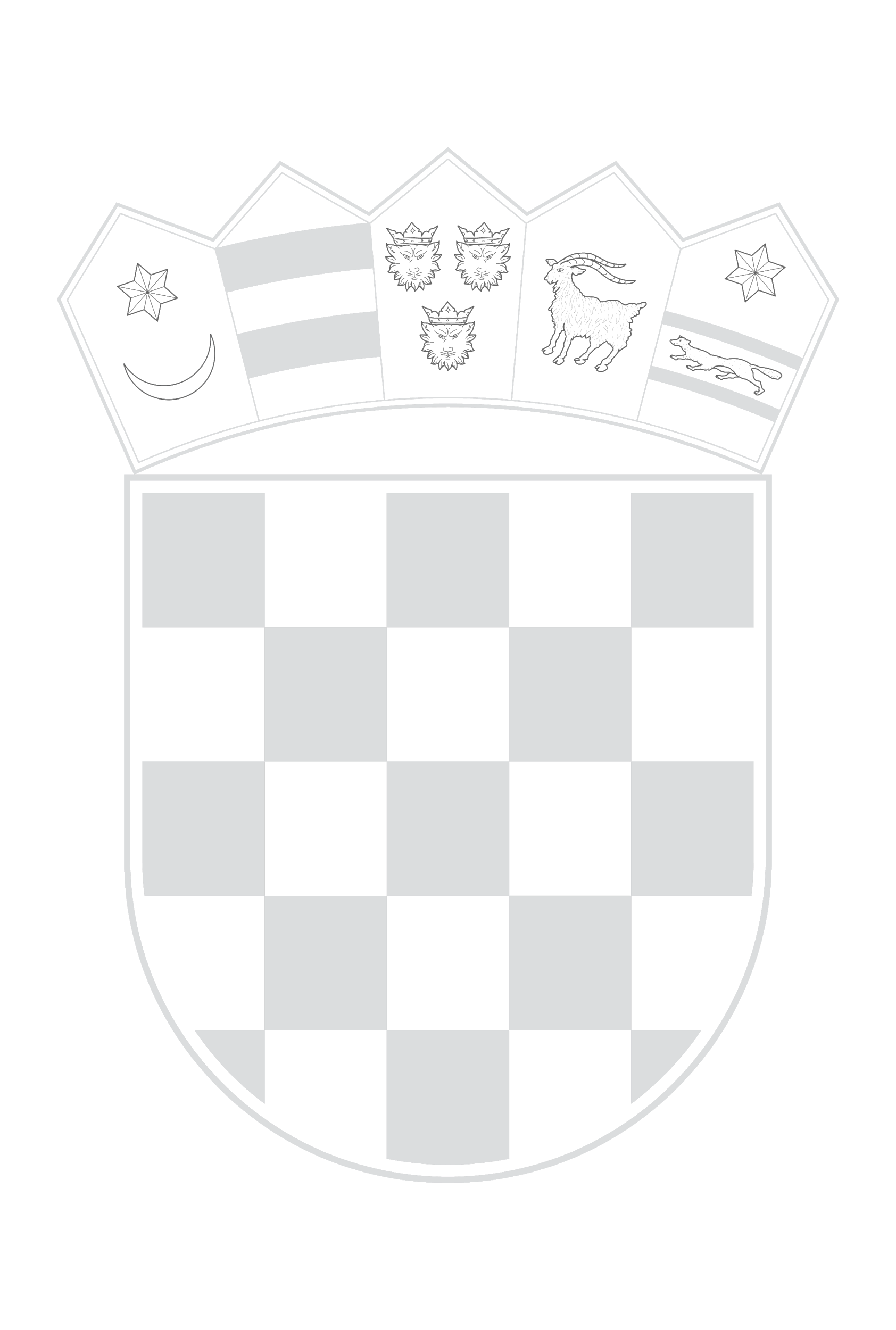 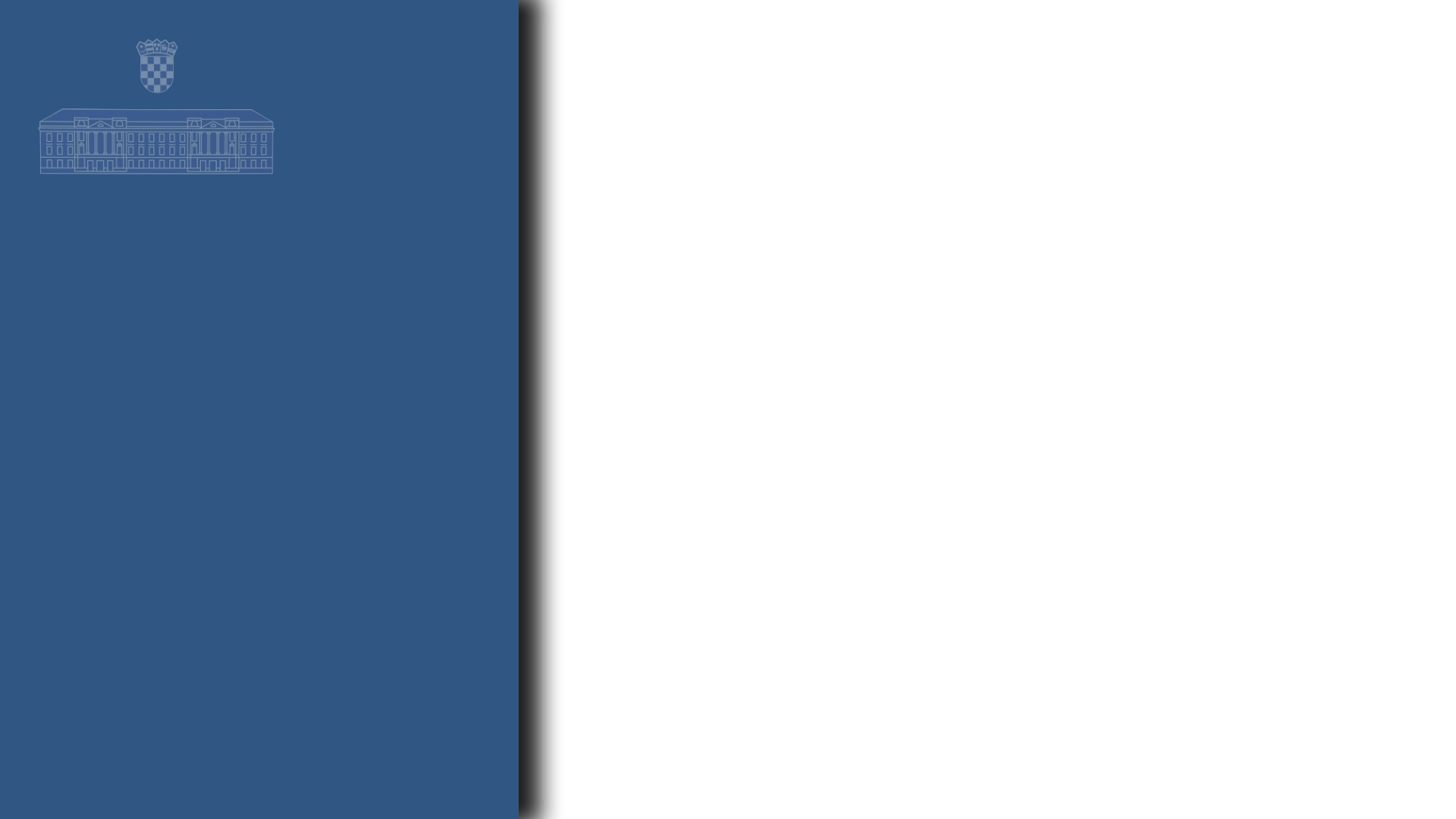 Organski zakoni su zakoni kojima se uređuju prava nacionalnih manjina, zakoni kojima se razrađuju Ustavom utvrđena ljudska prava i temeljne slobode, izborni sustav, ustrojstvo, djelokrug i način rada državnih tijela te ustrojstvo i djelokrug lokalne i područne (regionalne) samouprave.
Što su organski zakoni?
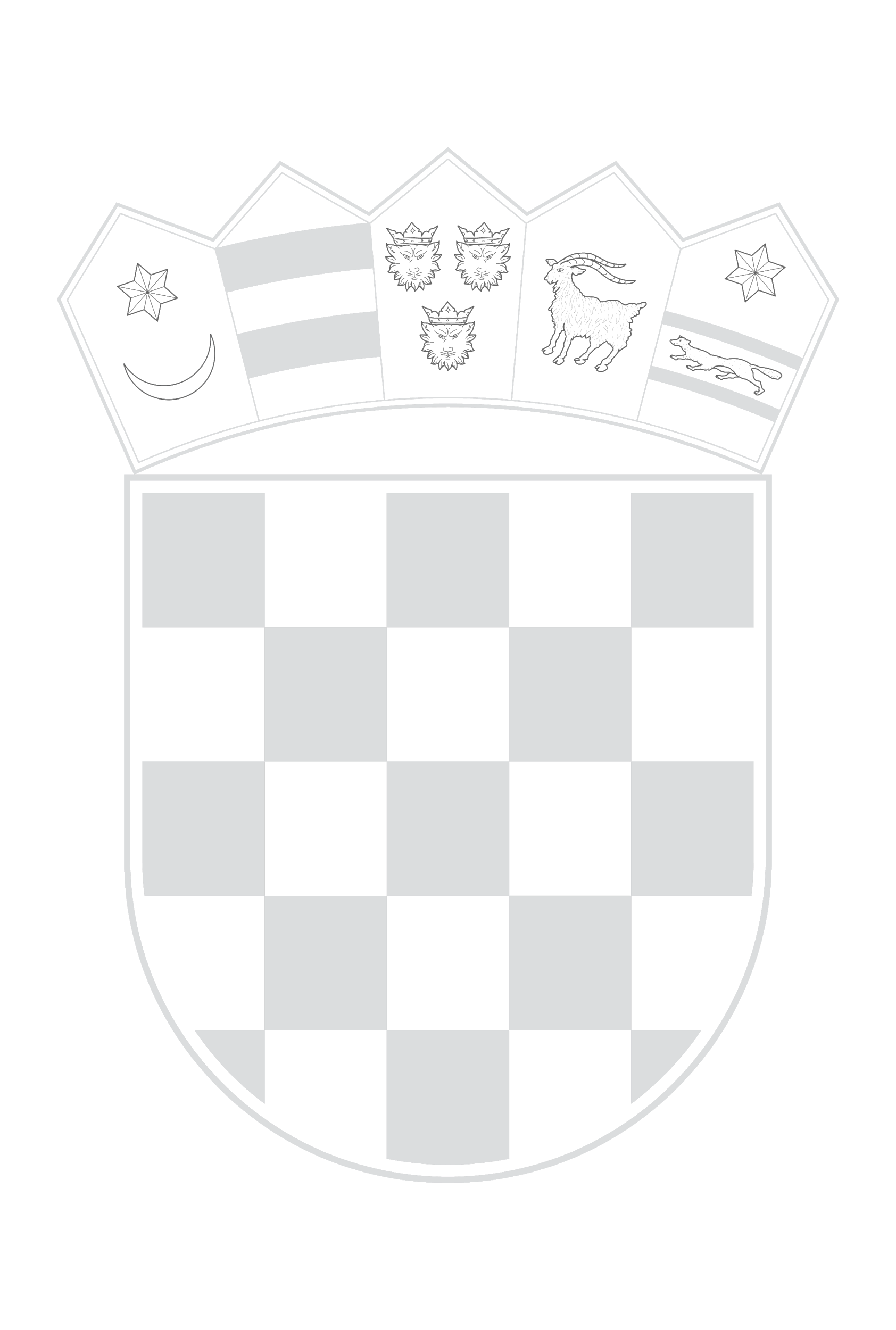 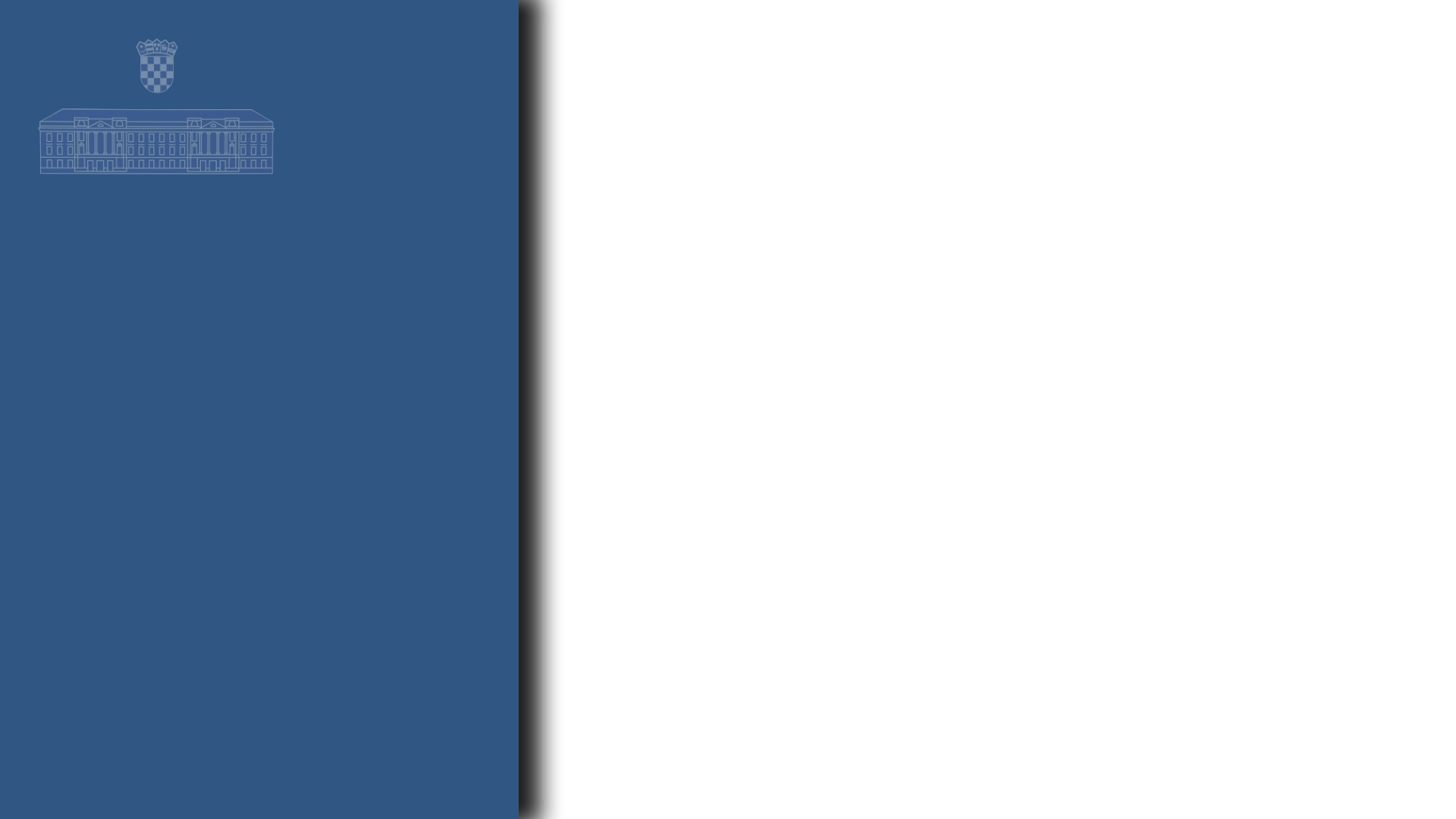 Zakone (organski zakoni) kojima se uređuju prava nacionalnih manjina Hrvatski sabor donosi dvotrećinskom većinom glasova svih zastupnika.
Kako se donose organski zakoni kojima se uređuju prava nacionalnih manjina?
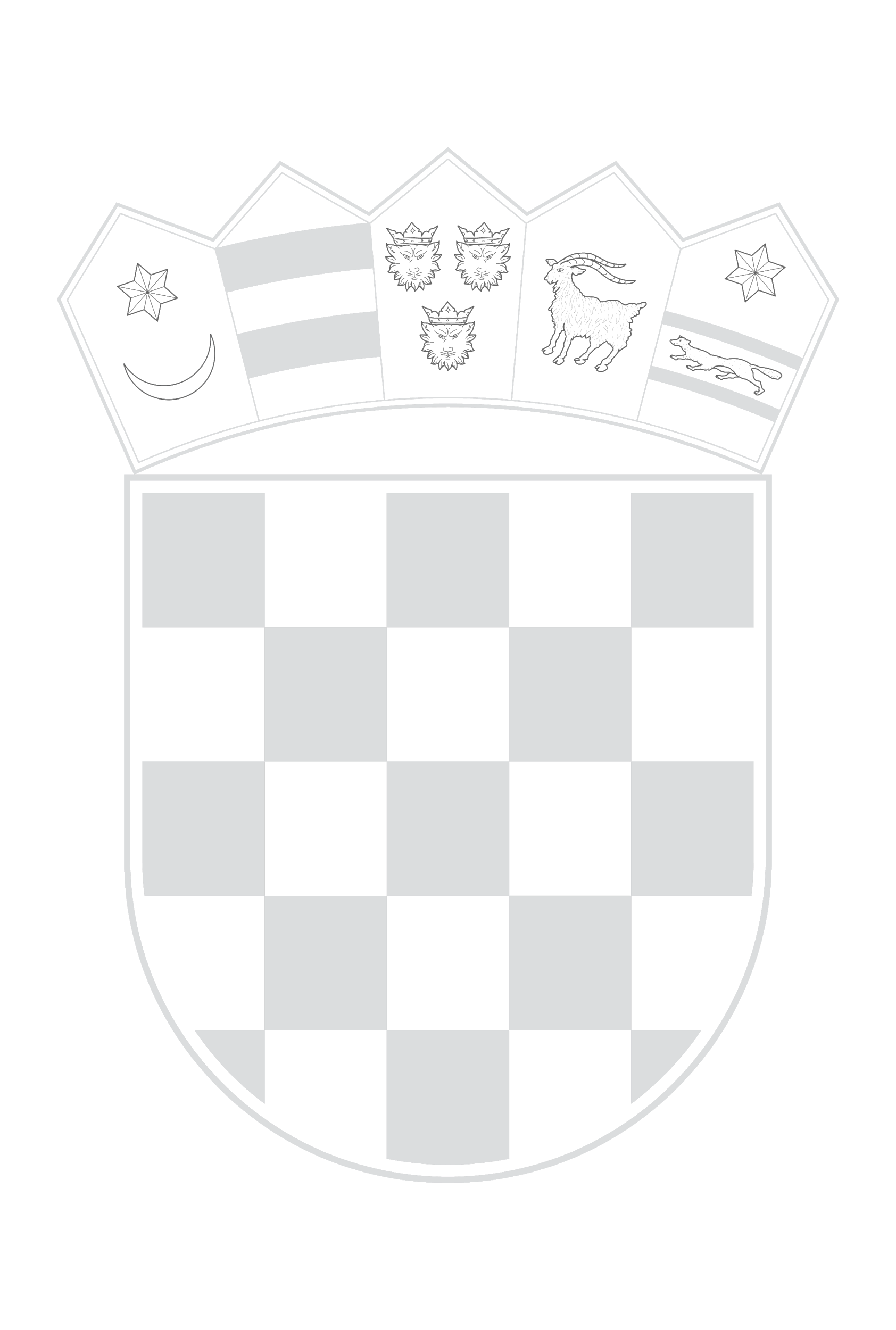 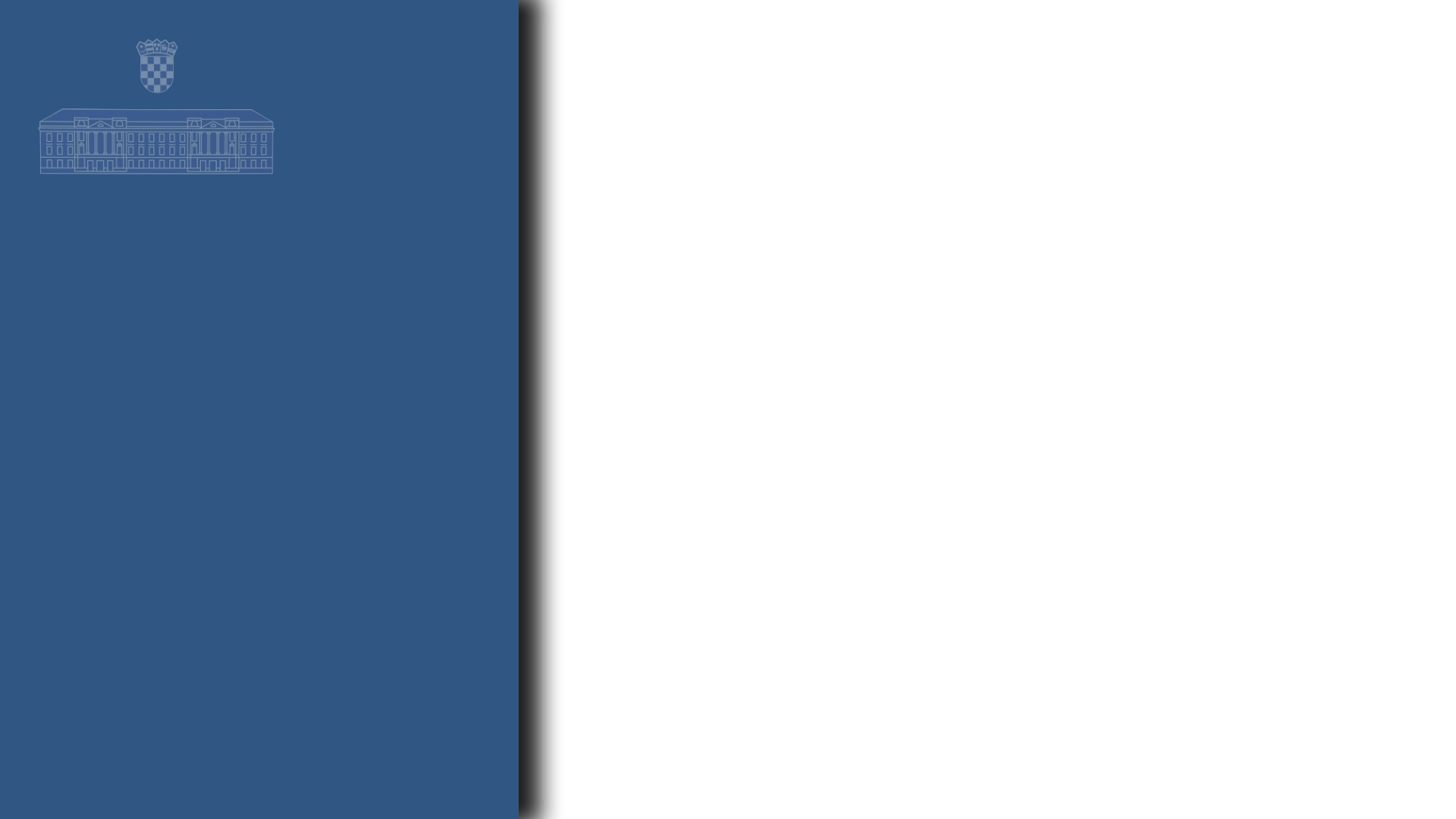 Zakone (organski zakoni) kojima se razrađuju Ustavom utvrđena ljudska prava i temeljne slobode, izborni sustav, ustrojstvo, djelokrug i način rada državnih tijela te ustrojstvo i djelokrug lokalne i područne (regionalne) samouprave Hrvatski sabor donosi većinom glasova svih zastupnika.
Koji organski zakoni se donose većinom glasova svih zastupnika?
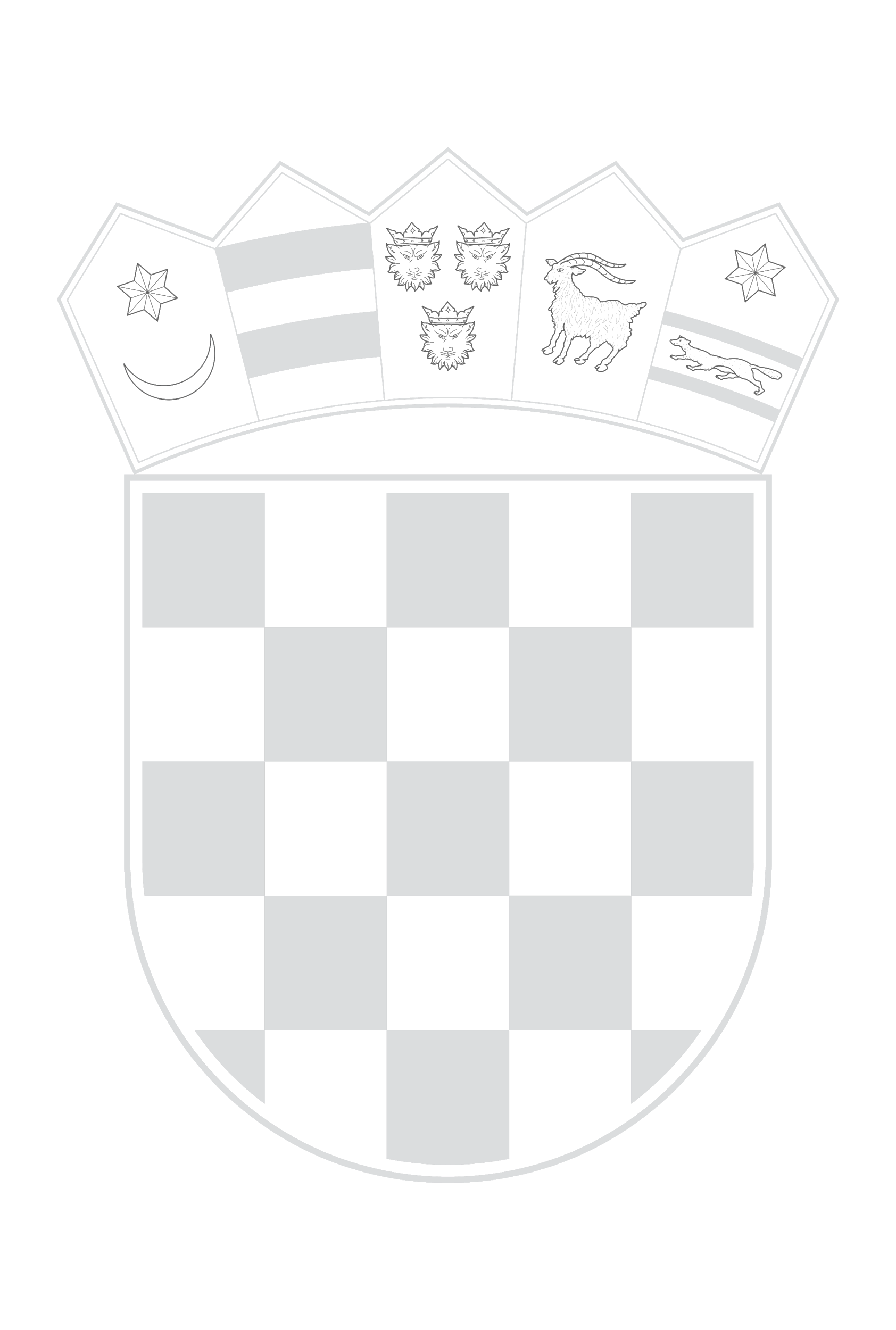 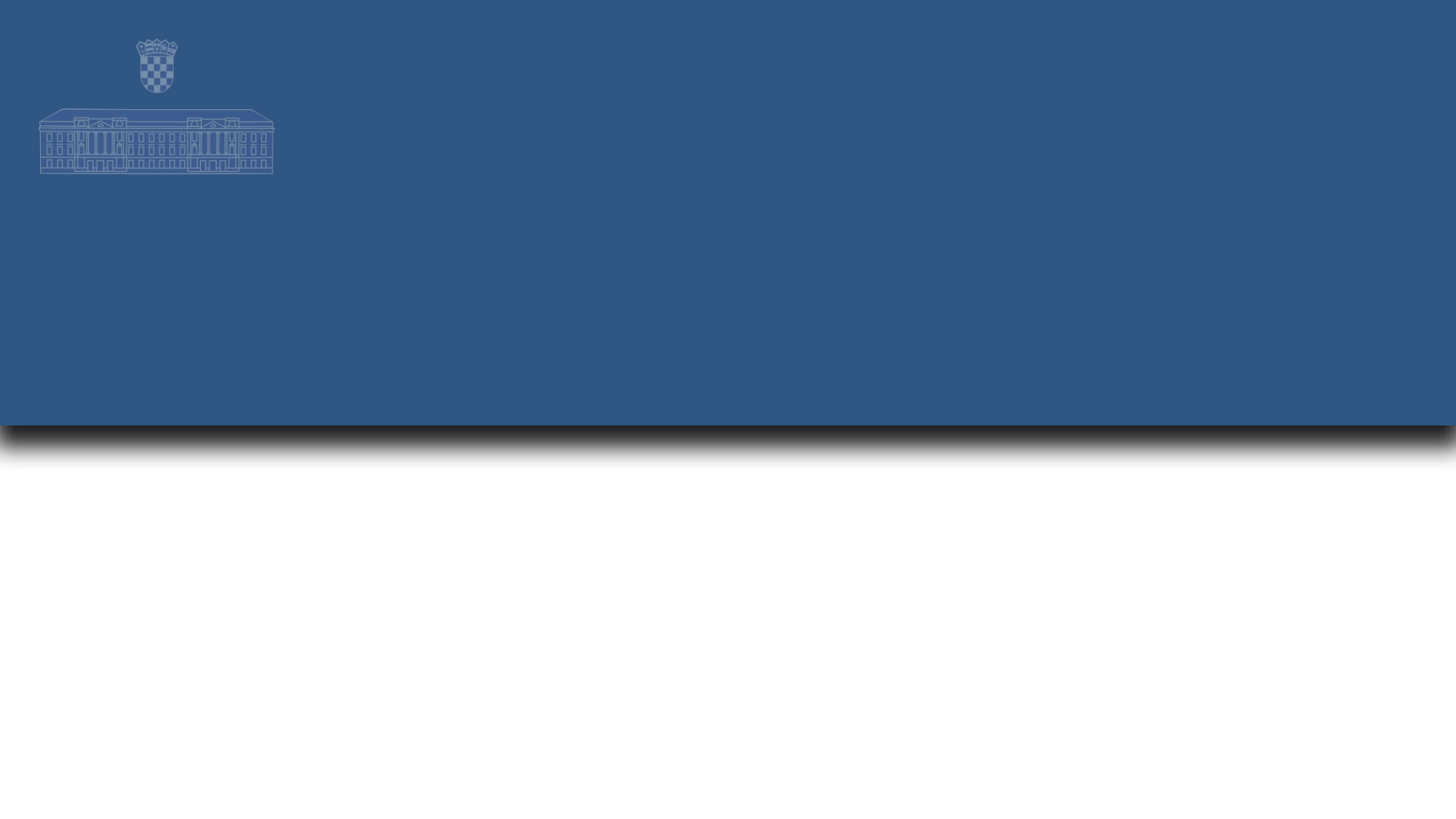 Jesu li sjednice Hrvatskoga sabora javne ili tajne?
Sjednice Hrvatskoga sabora su javne.
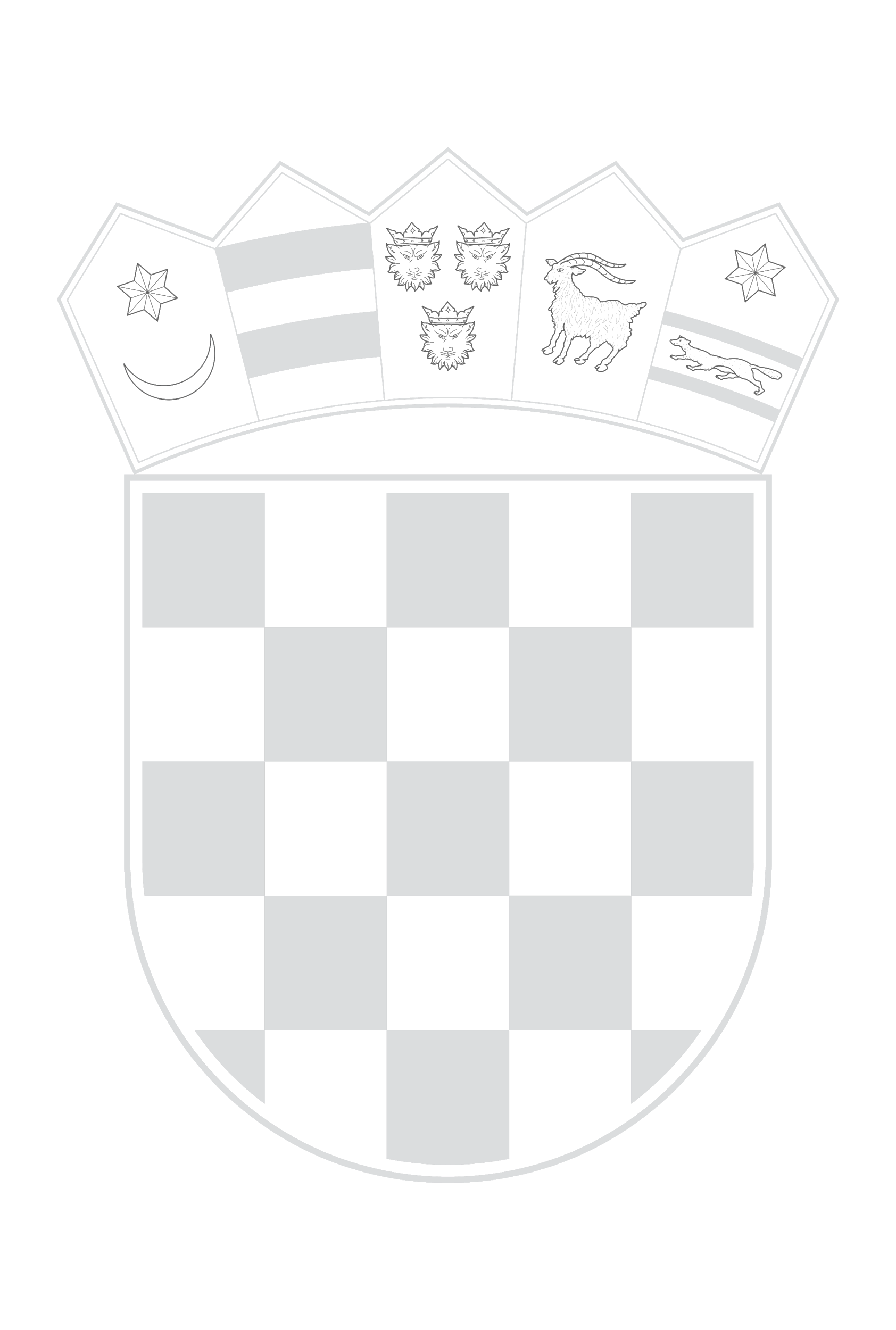 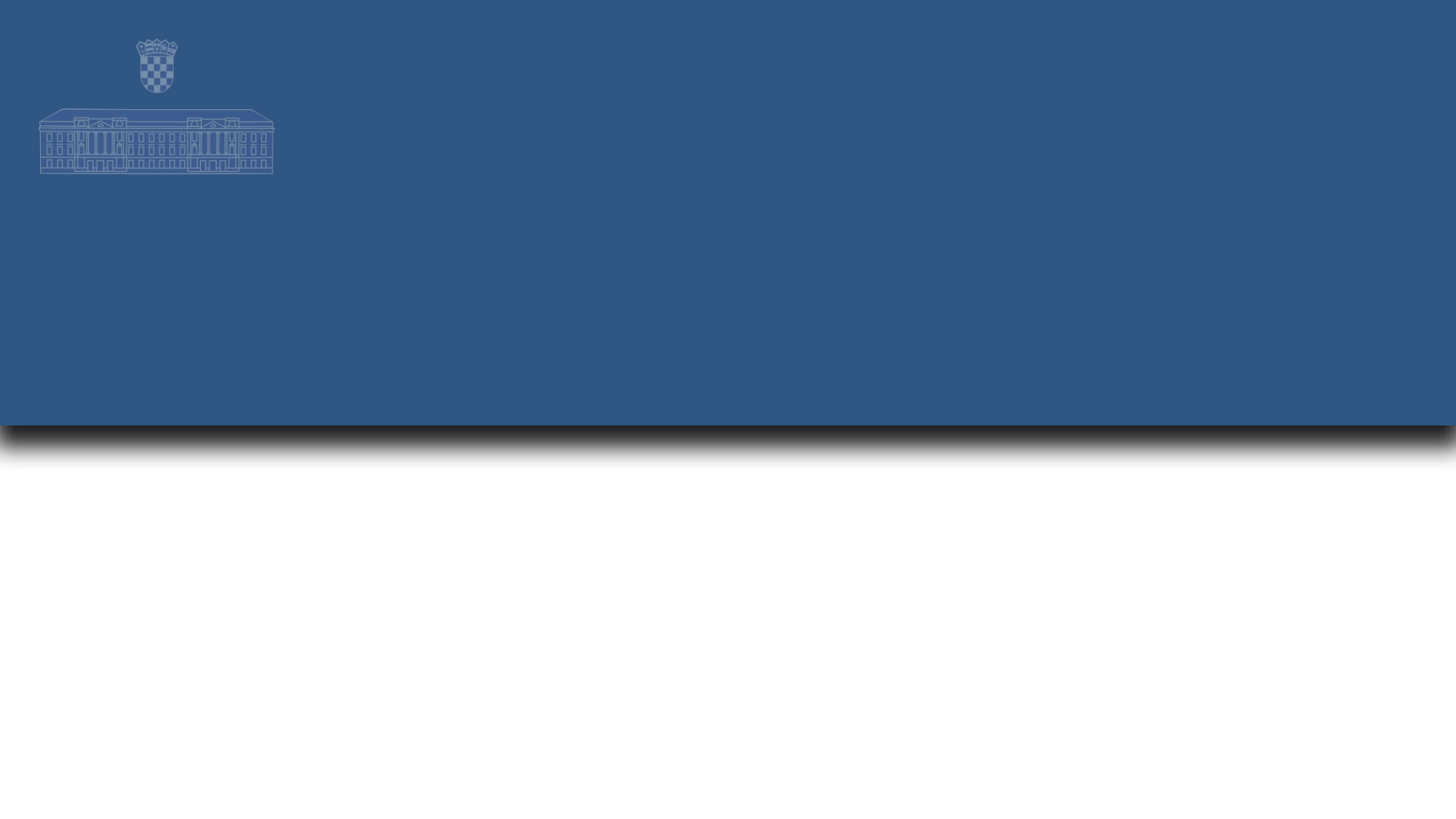 Tko saziva Sabor na zasjedanje (sjednicu)?
Predsjednik Sabora saziva Sabor na zasjedanje (sjednicu).
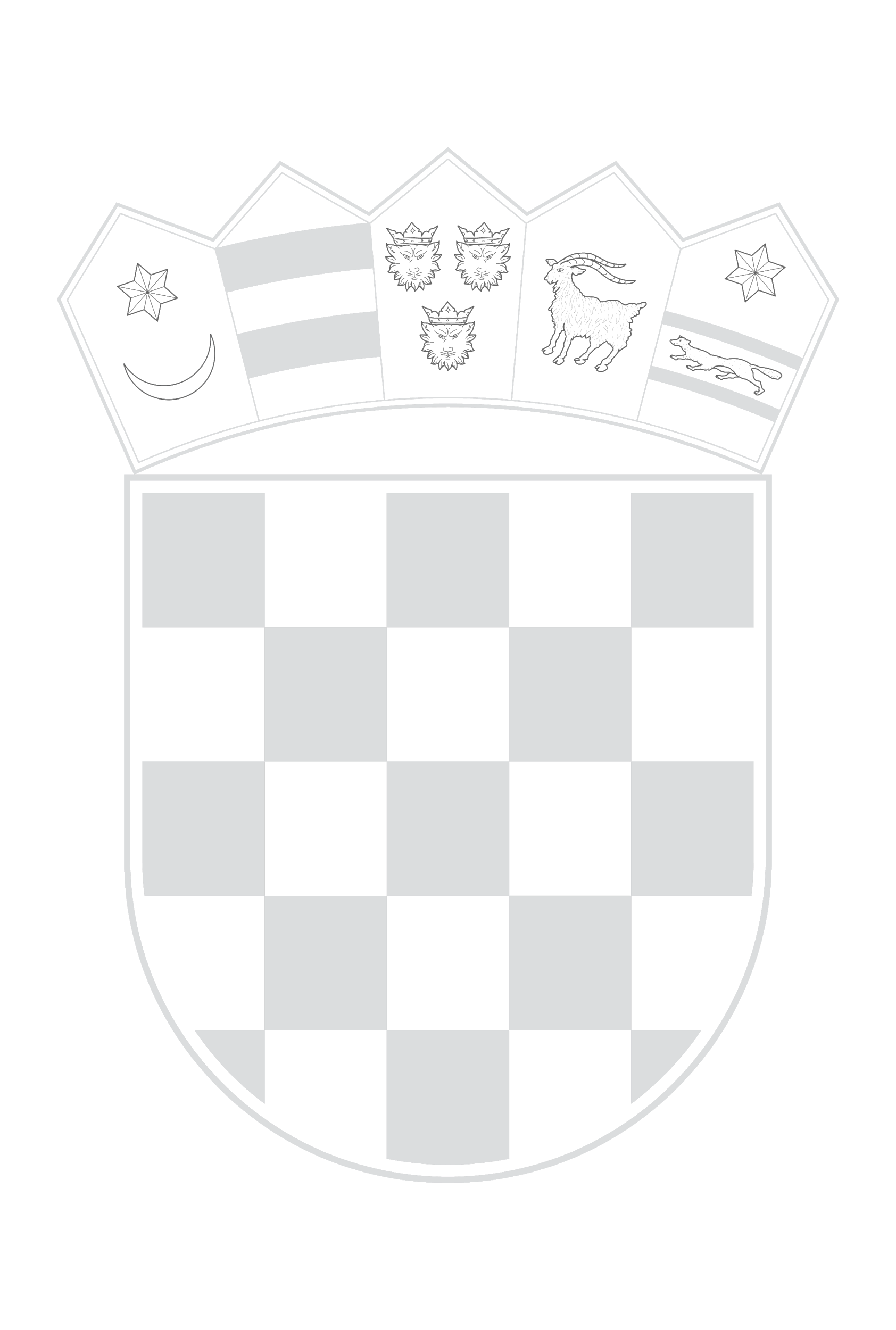 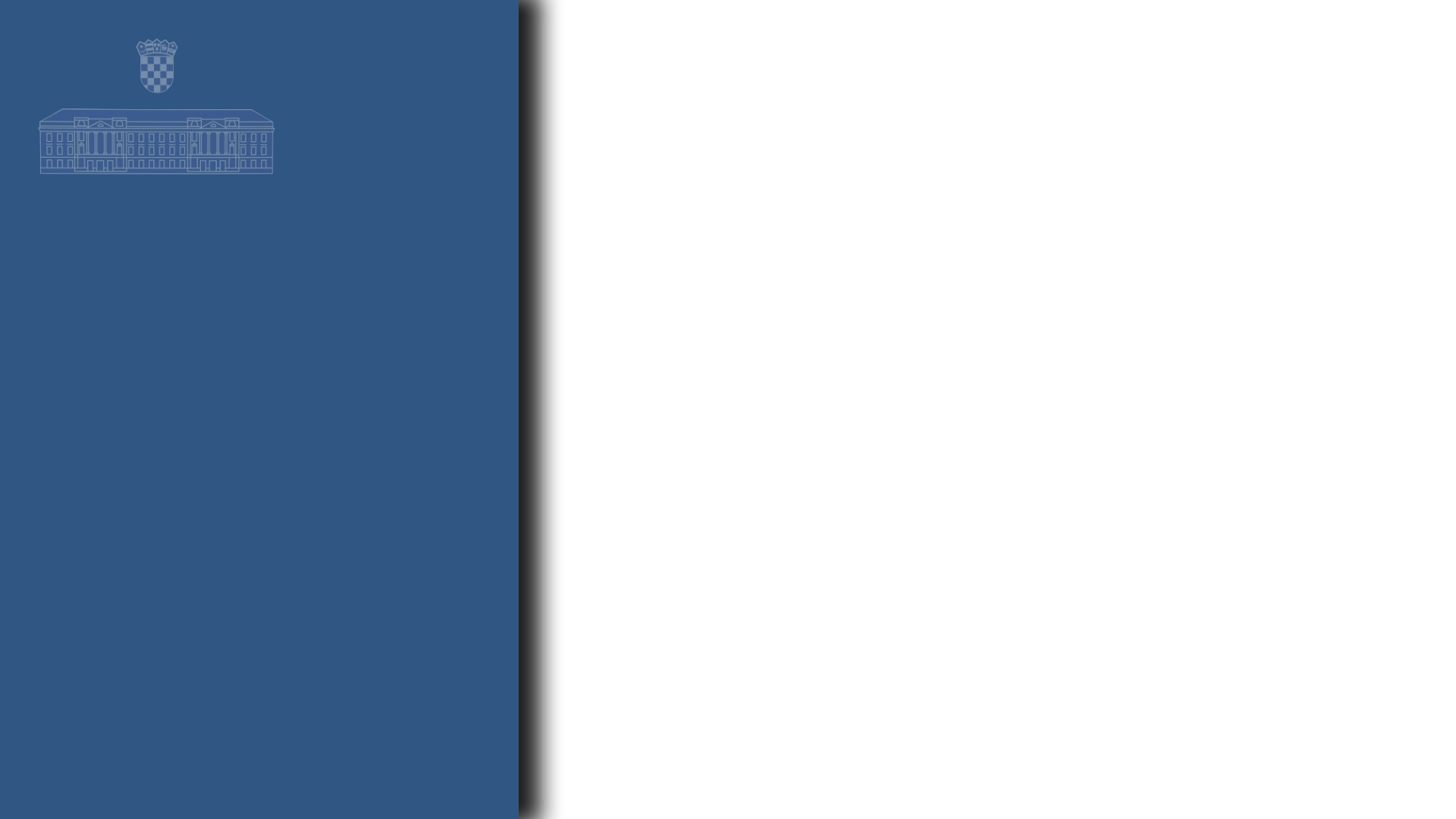 Sjednicom Sabora predsjeda predsjednik Sabora, a kad je on odsutan ili spriječen, sjednicom predsjeda jedan od potpredsjednika Sabora.
Tko predsjeda sjednicom Sabora?
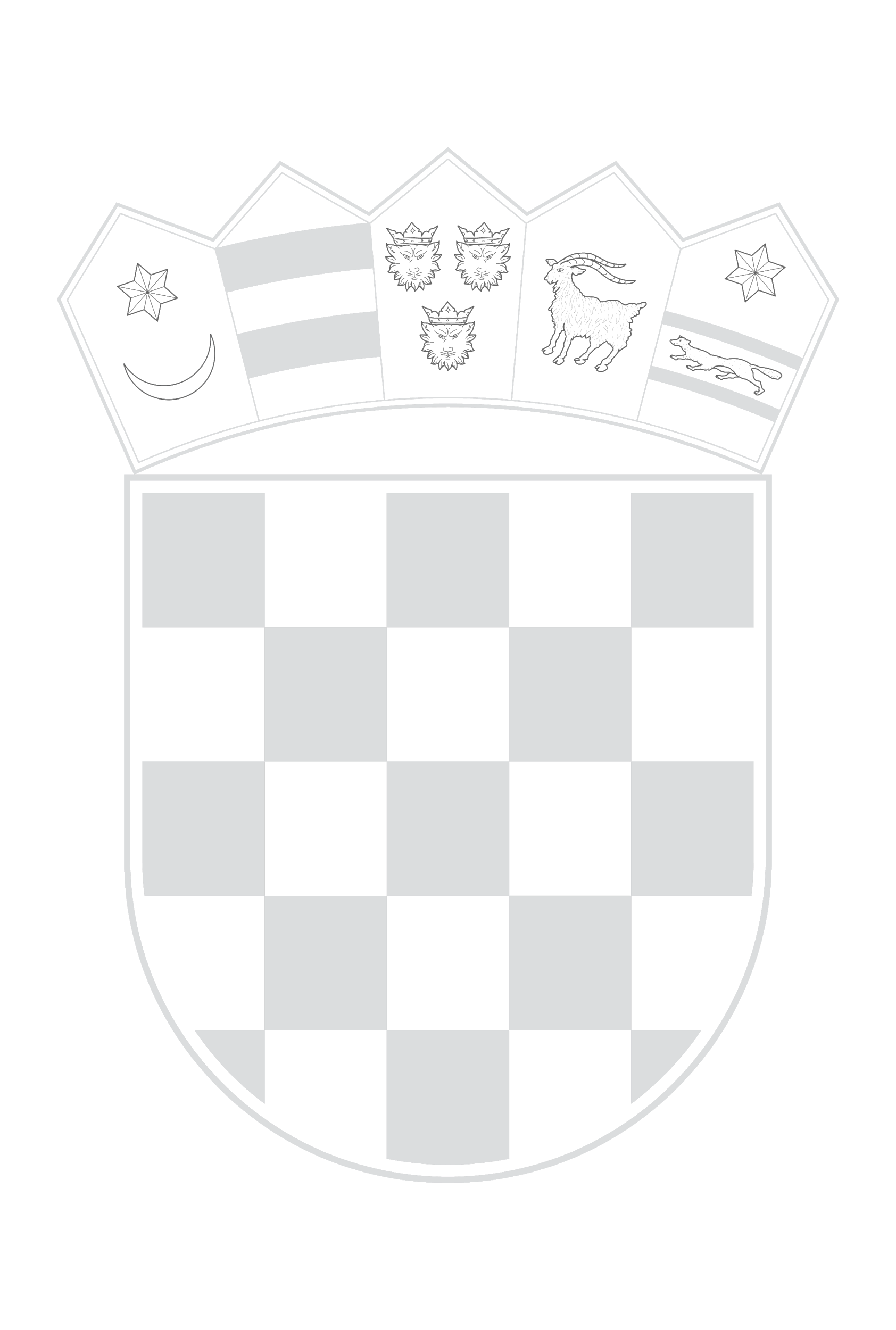 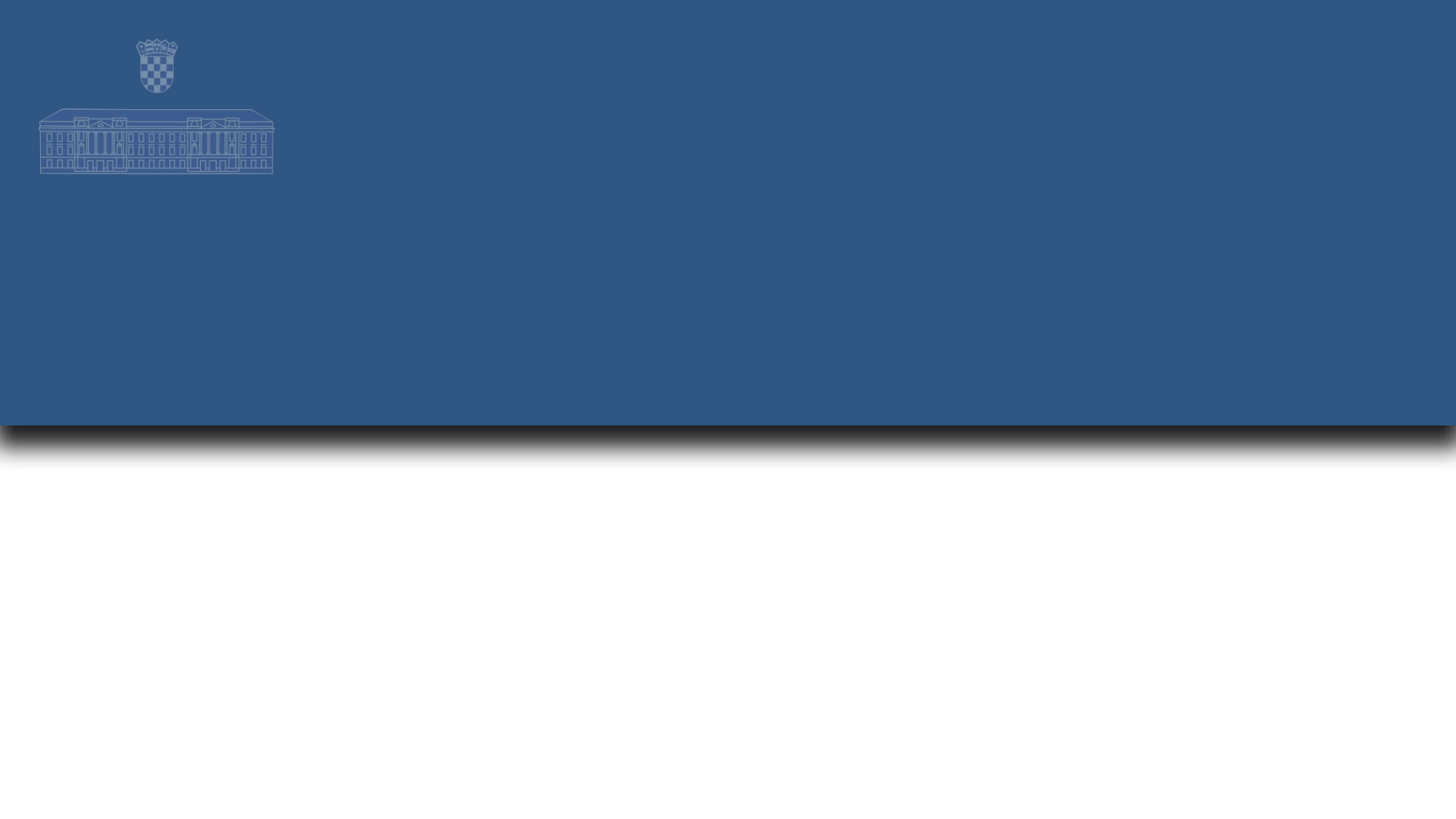 Tko po Ustavu ima pravo predlagati zakone?
Pravo predlagati zakone ima svaki zastupnik, klubovi zastupnika i radna tijela Hrvatskoga sabora te Vlada Republike Hrvatske (ovlašteni predlagatelji zakona).
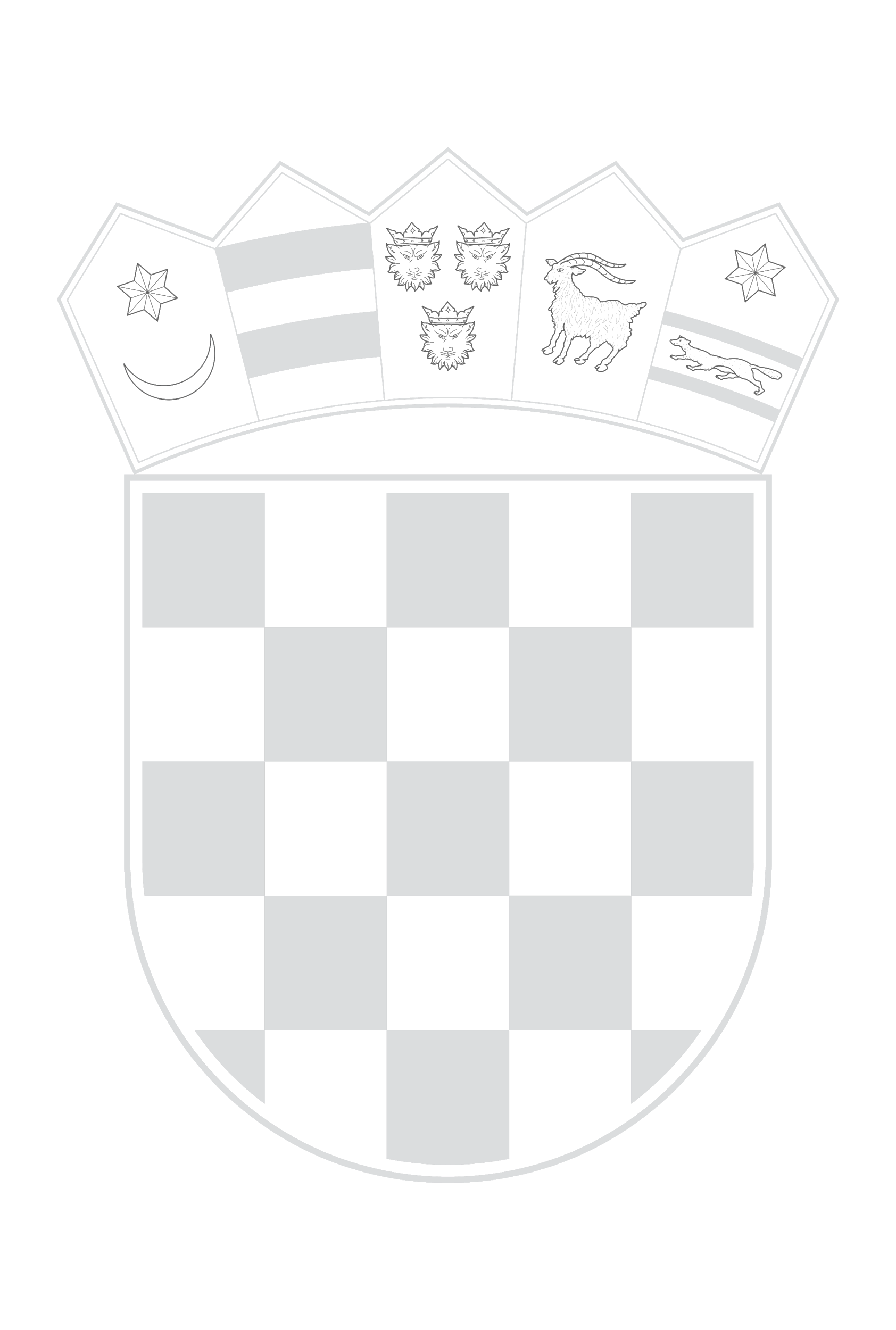 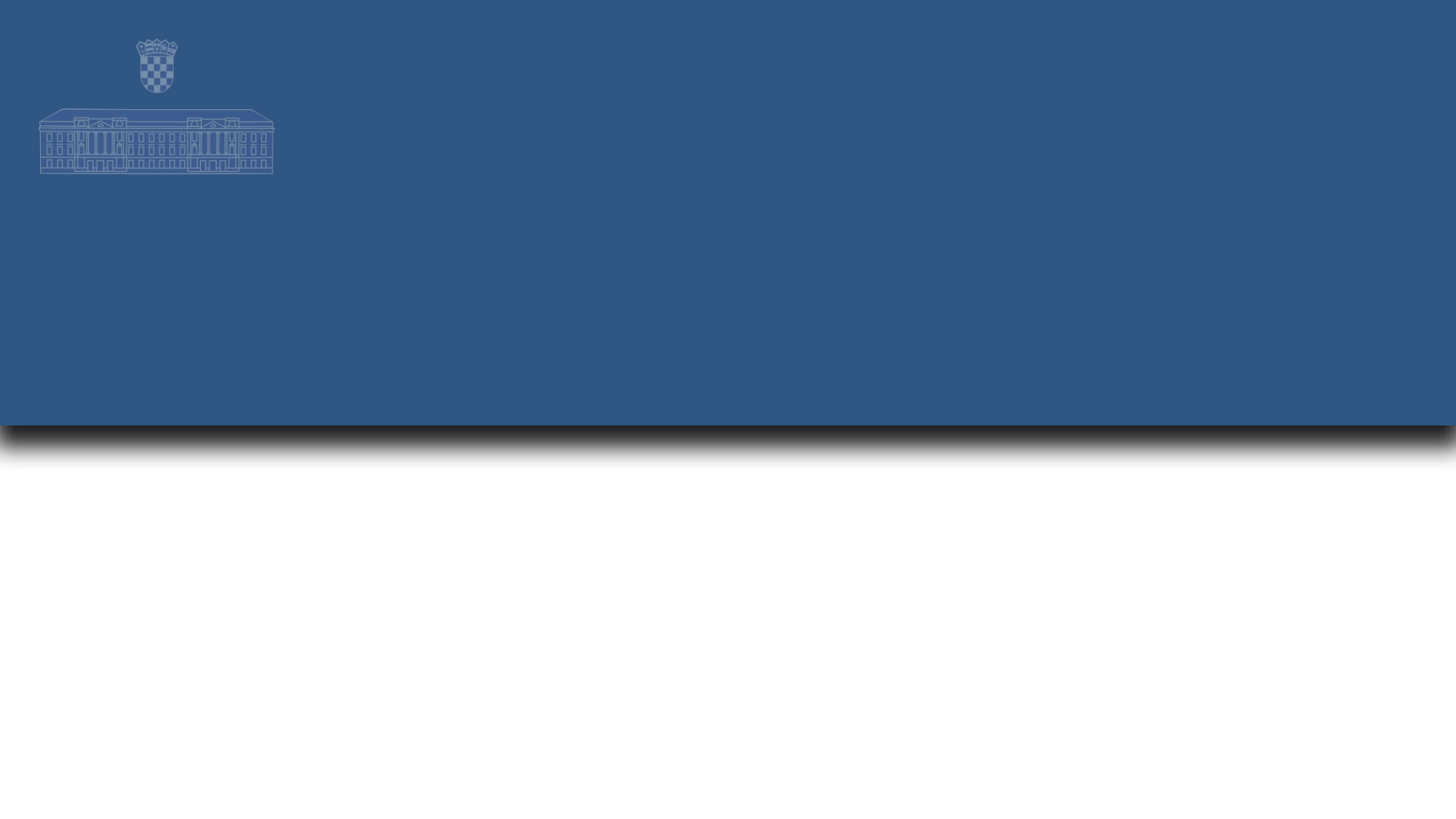 Ima li Vlada pravo predlagati zakone?
Vlada Republike Hrvatske ima pravo predlagati zakone.  
U praksi najveći broj zakona predlaže Vlada RH.
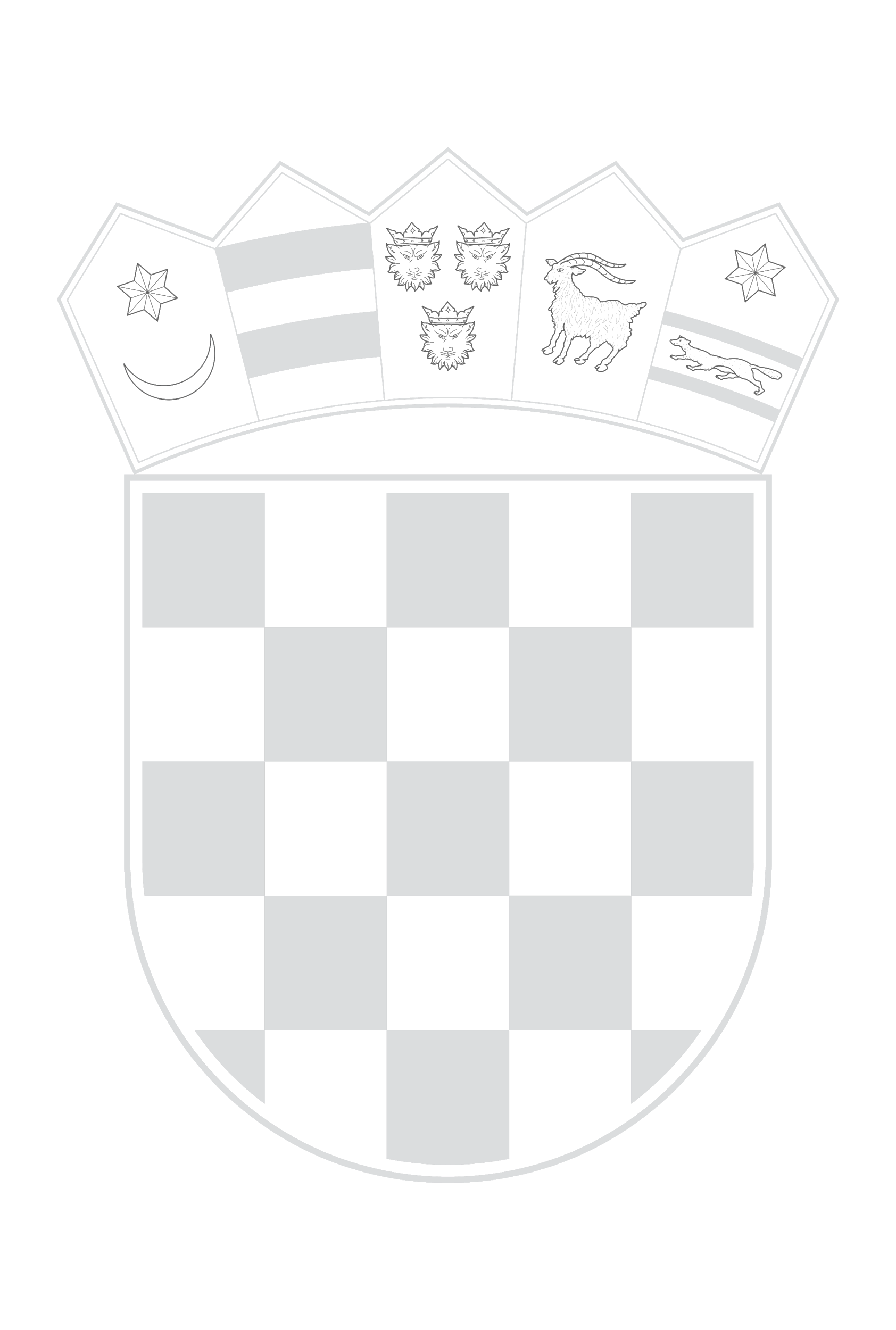 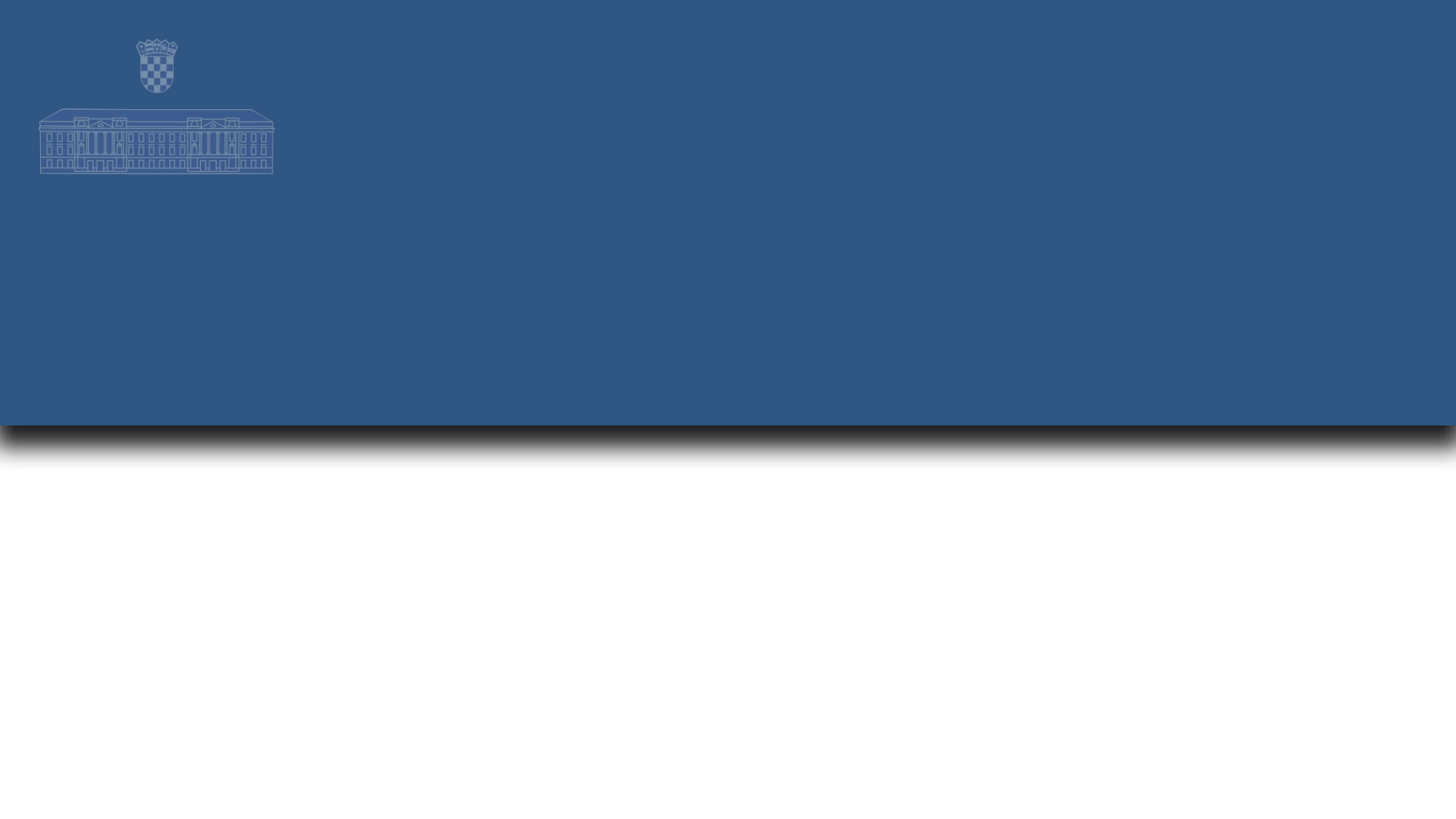 Ima li Predsjednik Republike pravo predlagati zakone?
Predsjednik Republike nema pravo predlagati zakone.
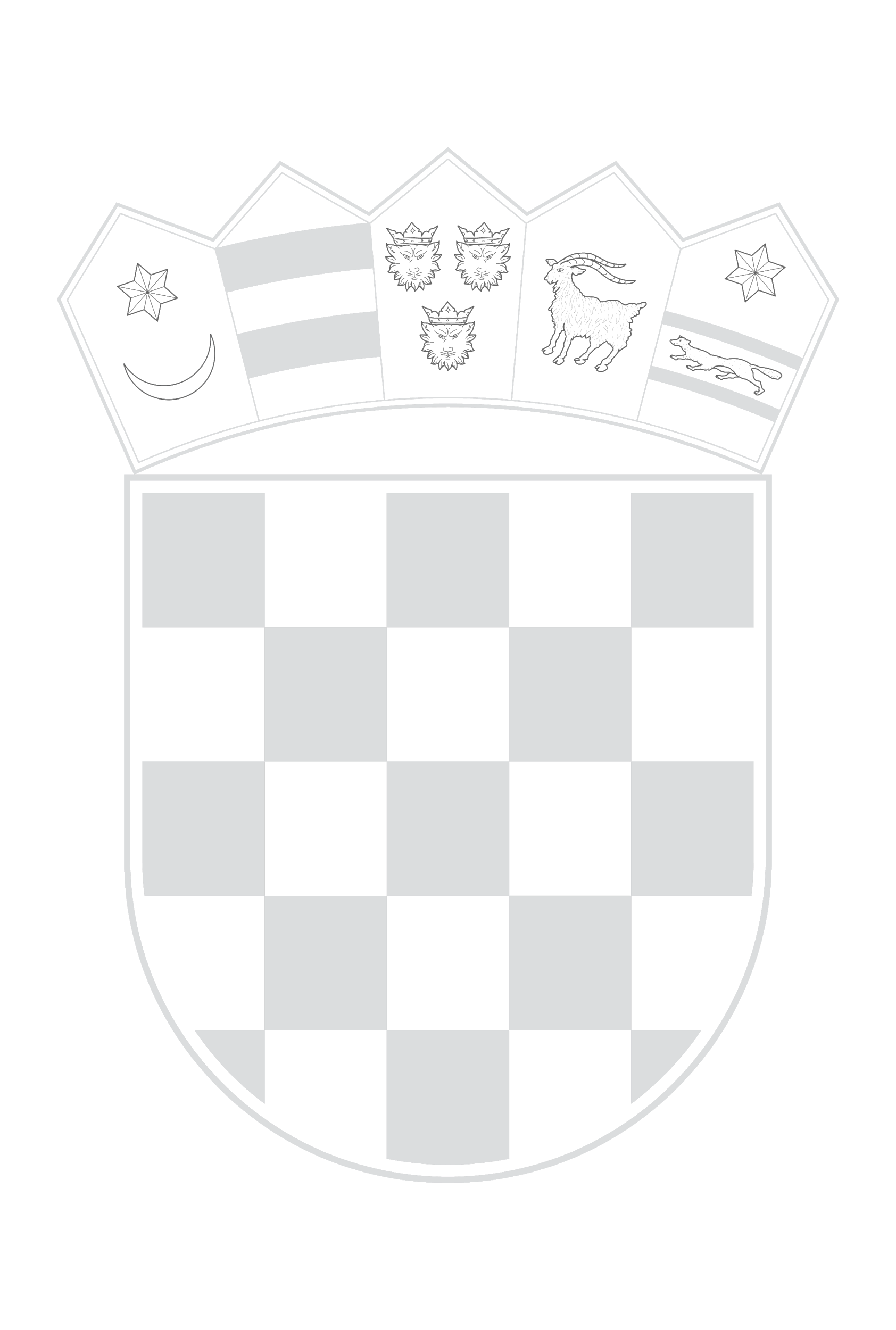 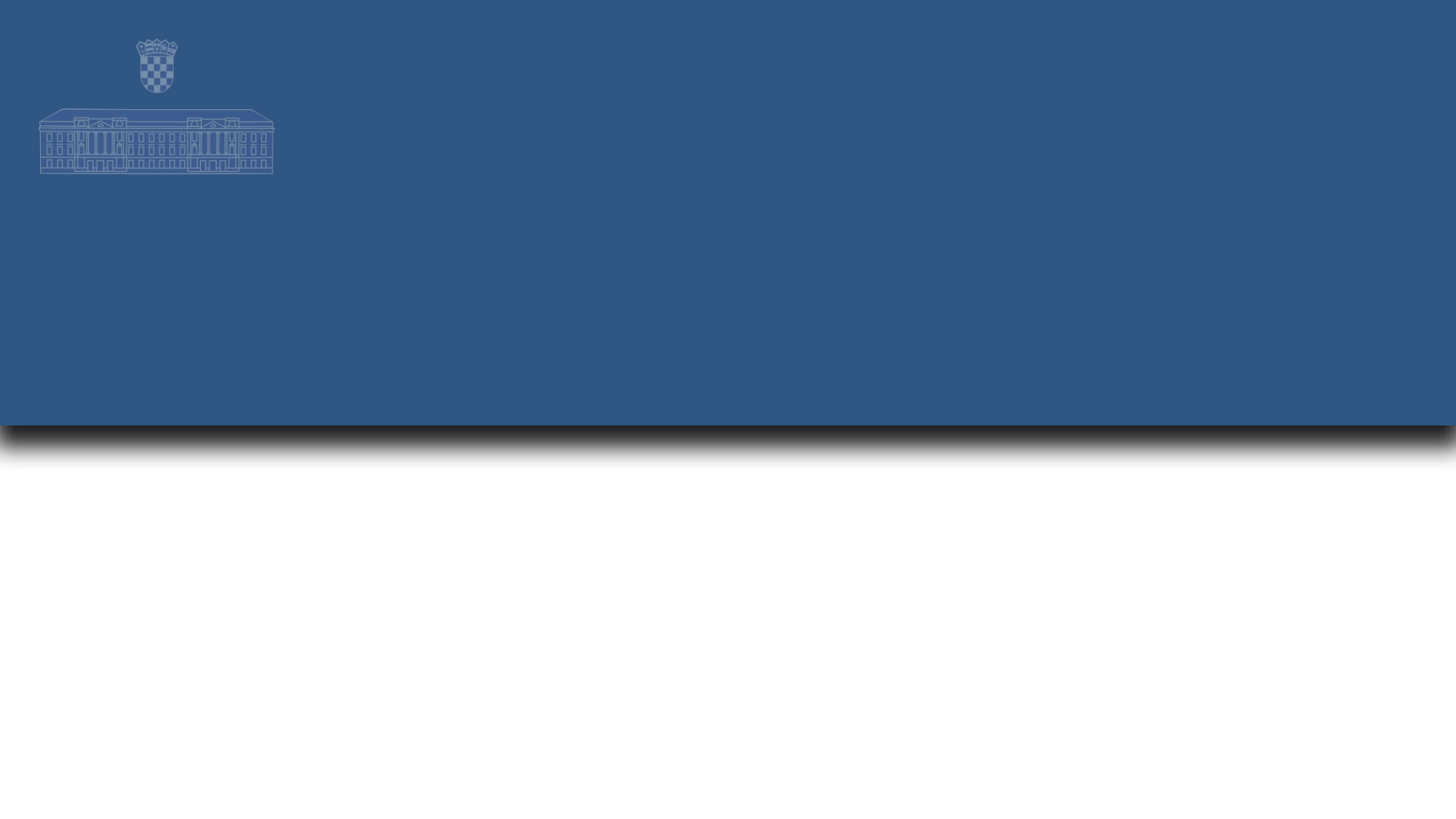 Imaju li zastupnici pravo postavljati Vladi RH i pojedinim ministrima zastupnička pitanja?
Zastupnici imaju pravo postavljati zastupnička pitanja Vladi Republike Hrvatske i pojedinim ministrima. Postavljanje zastupničkih pitanja pobliže se uređuje Poslovnikom Hrvatskoga sabora.
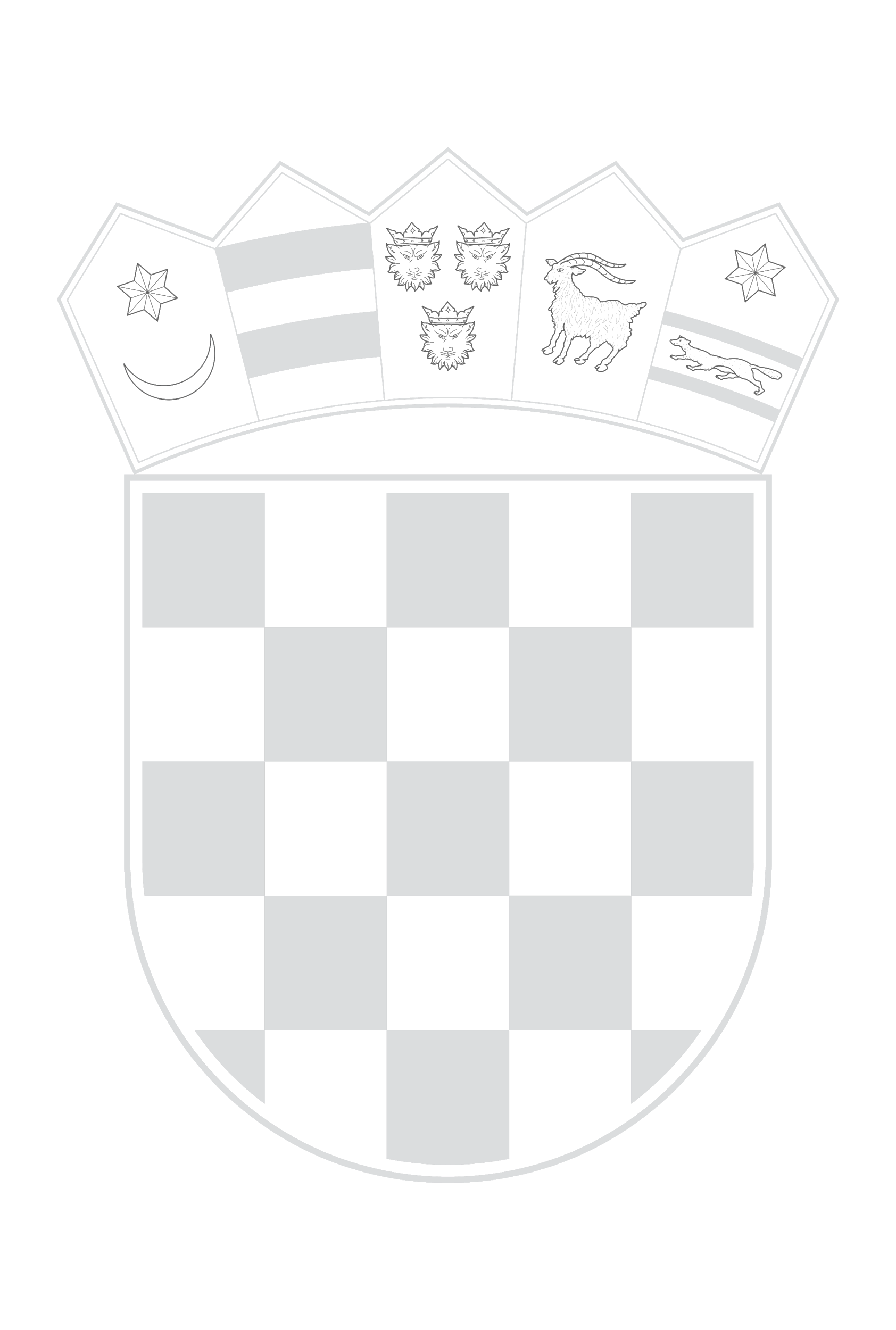 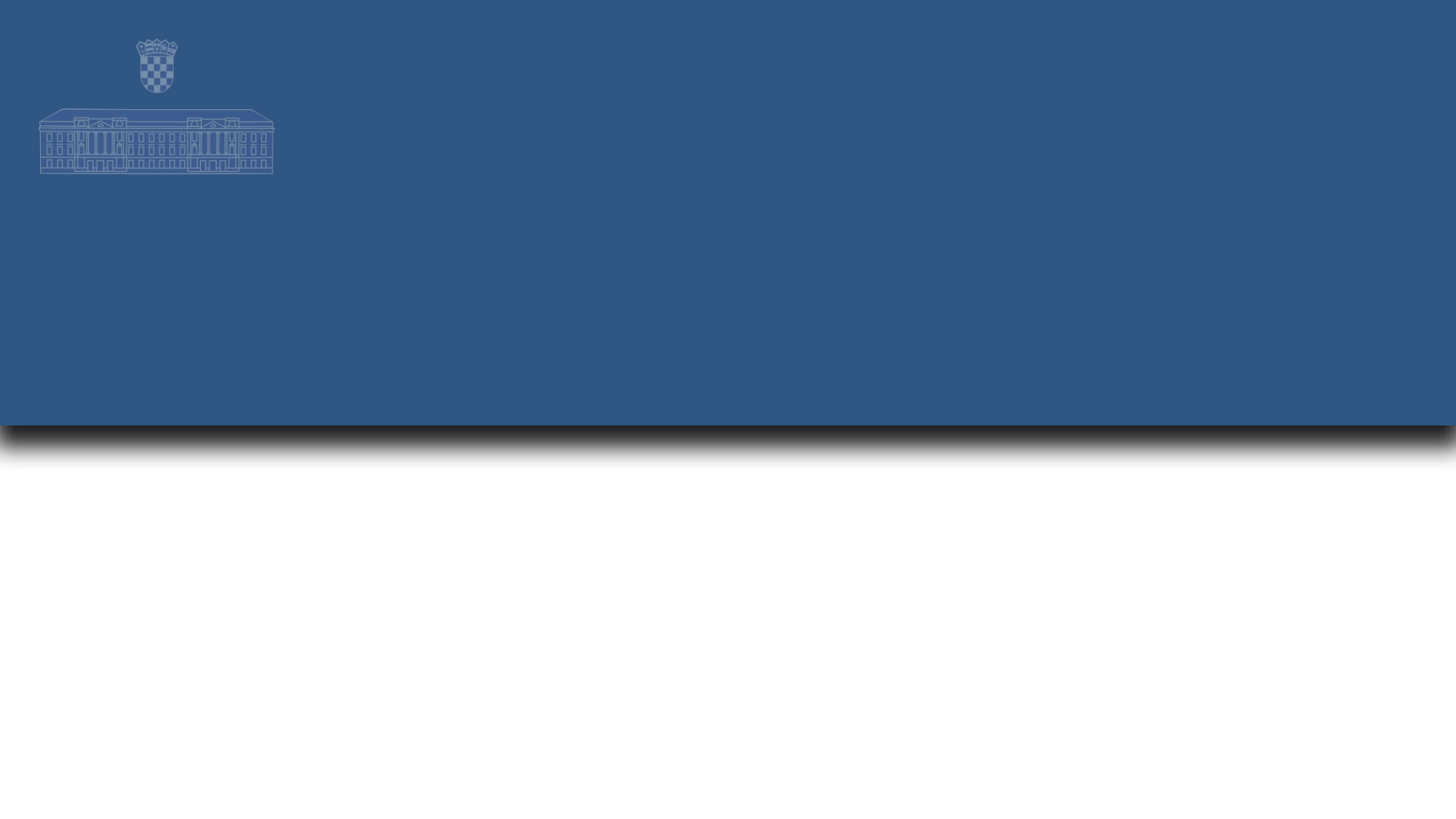 Tko može podnijeti interpelaciju o radu Vlade RH ili pojedinog njezinog člana?
Najmanje jedna desetina zastupnika predsjedniku Hrvatskoga sabora može podnijeti interpelaciju o radu Vlade Republike Hrvatske ili pojedinog njezinog člana.
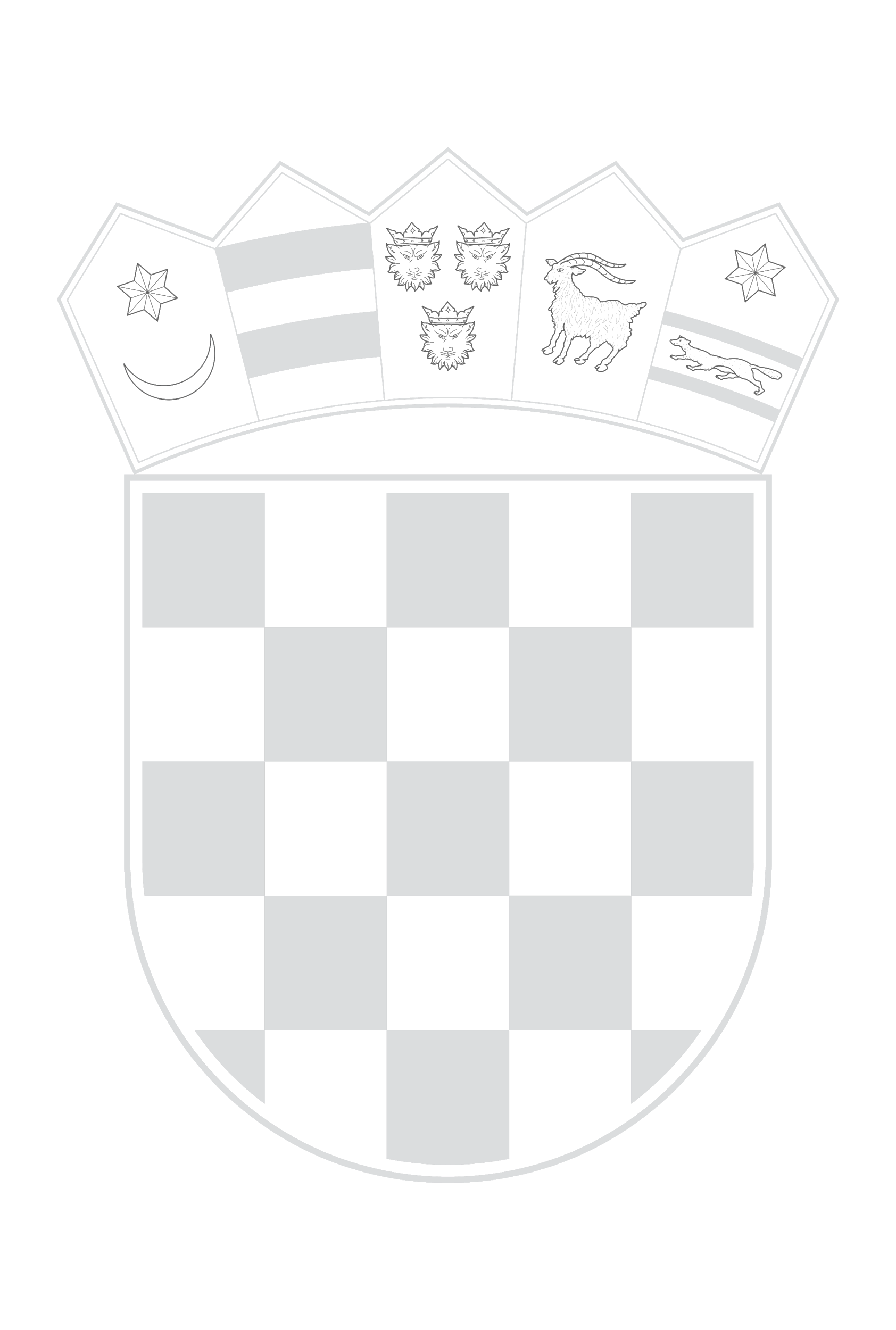 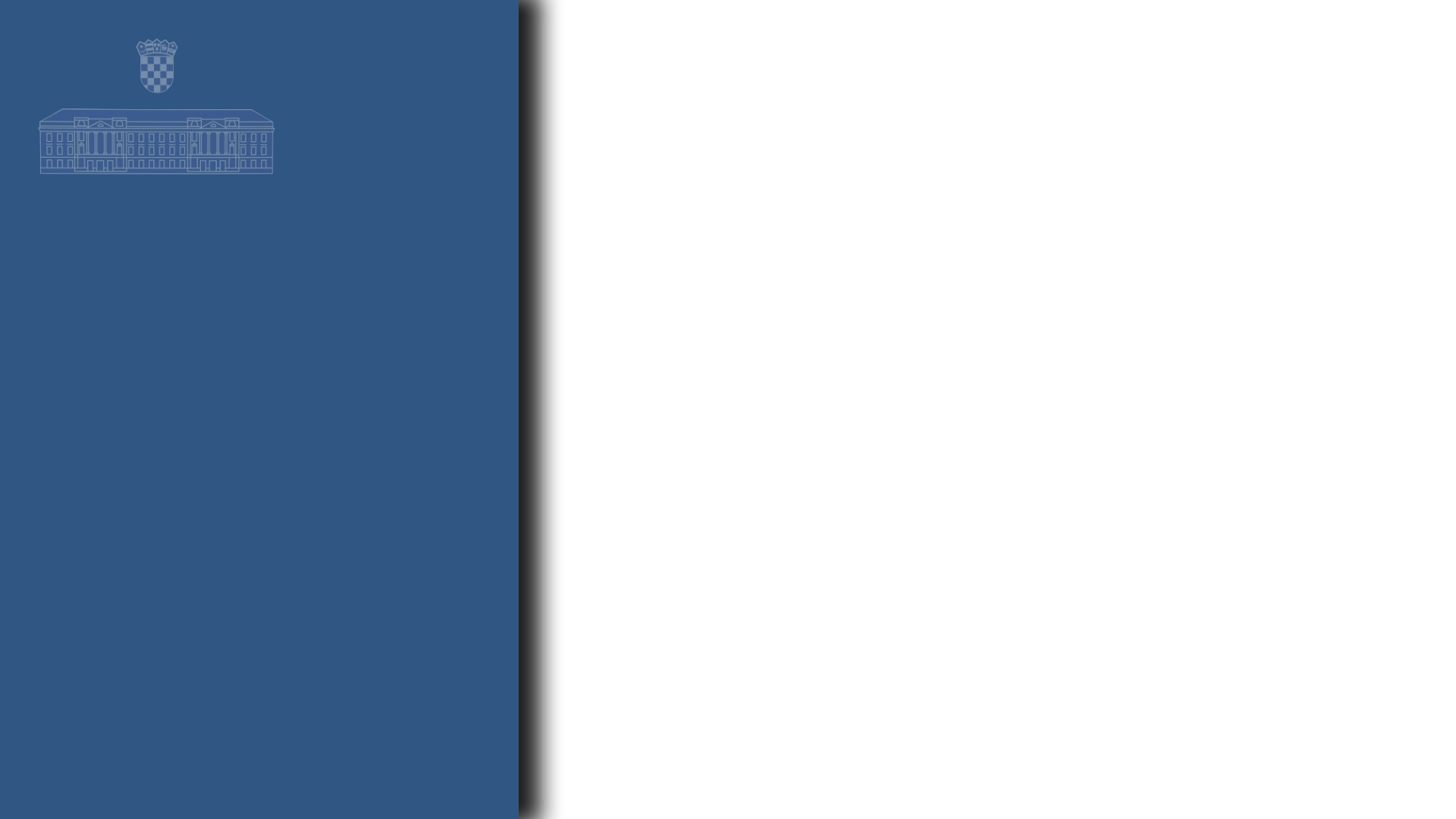 Interpelacijom se na sjednici Sabora otvara rasprava o radu Vlade u cjelini ili o pojedinim odlukama Vlade ili ministarstva ako one odstupaju od općeg stajališta Vlade ili ministarstva u provođenju zakona ili utvrđene politike.
Interpelacija se može podnijeti i kada zastupnik nije zadovoljan ni naknadnim dopunskim pisanim odgovorom Vlade ili člana Vlade na postavljeno zastupničko pitanje, a pitanje i odgovor ukazuju da postoje osobito opravdani razlozi da se o njima otvori rasprava u Saboru. 
Interpelaciju predsjedniku Sabora može podnijeti najmanje desetina zastupnika.
Podnosi se u pisanom obliku i potpisuju je svi zastupnici koji su je pokrenuli.
Što je interpelacija?
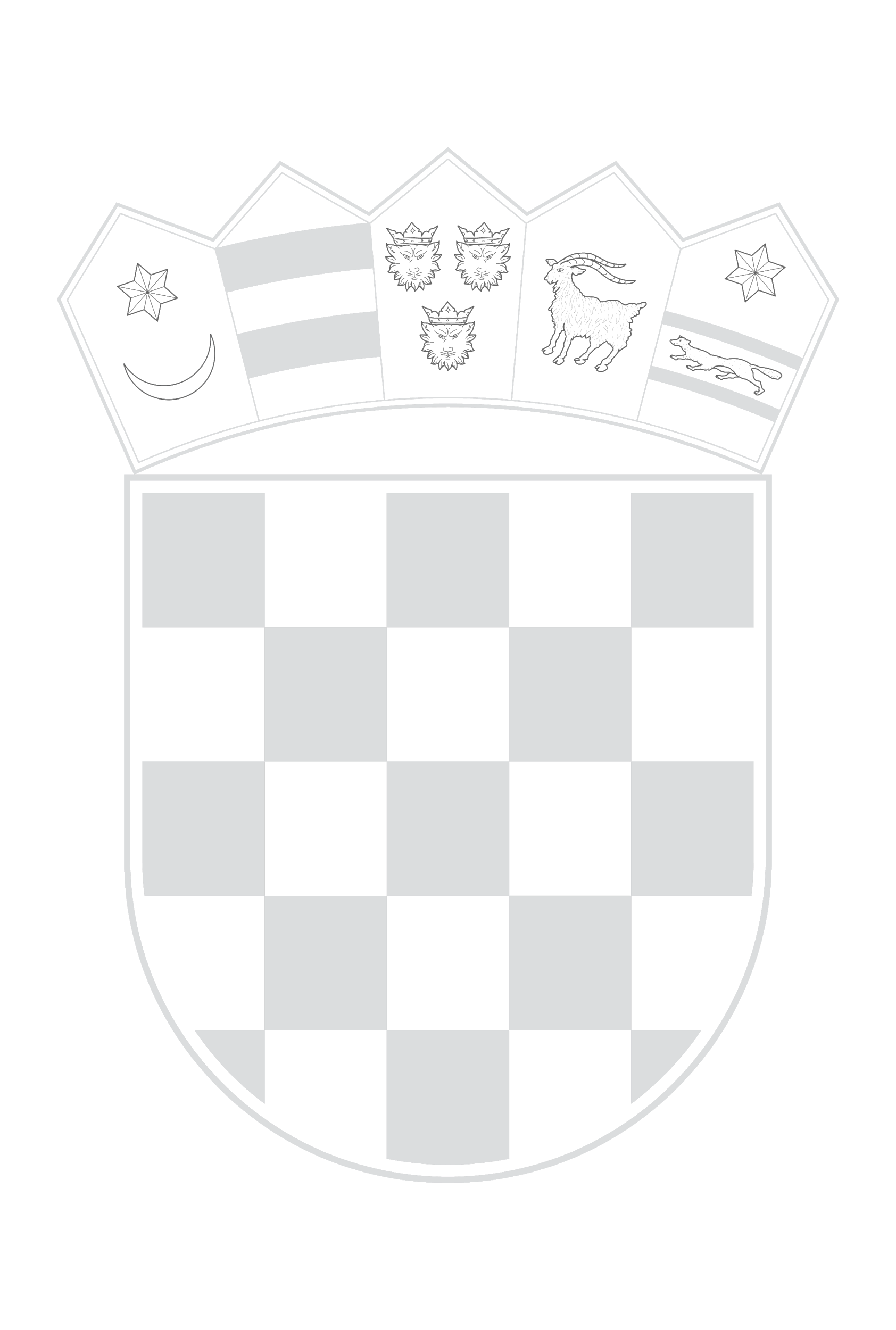 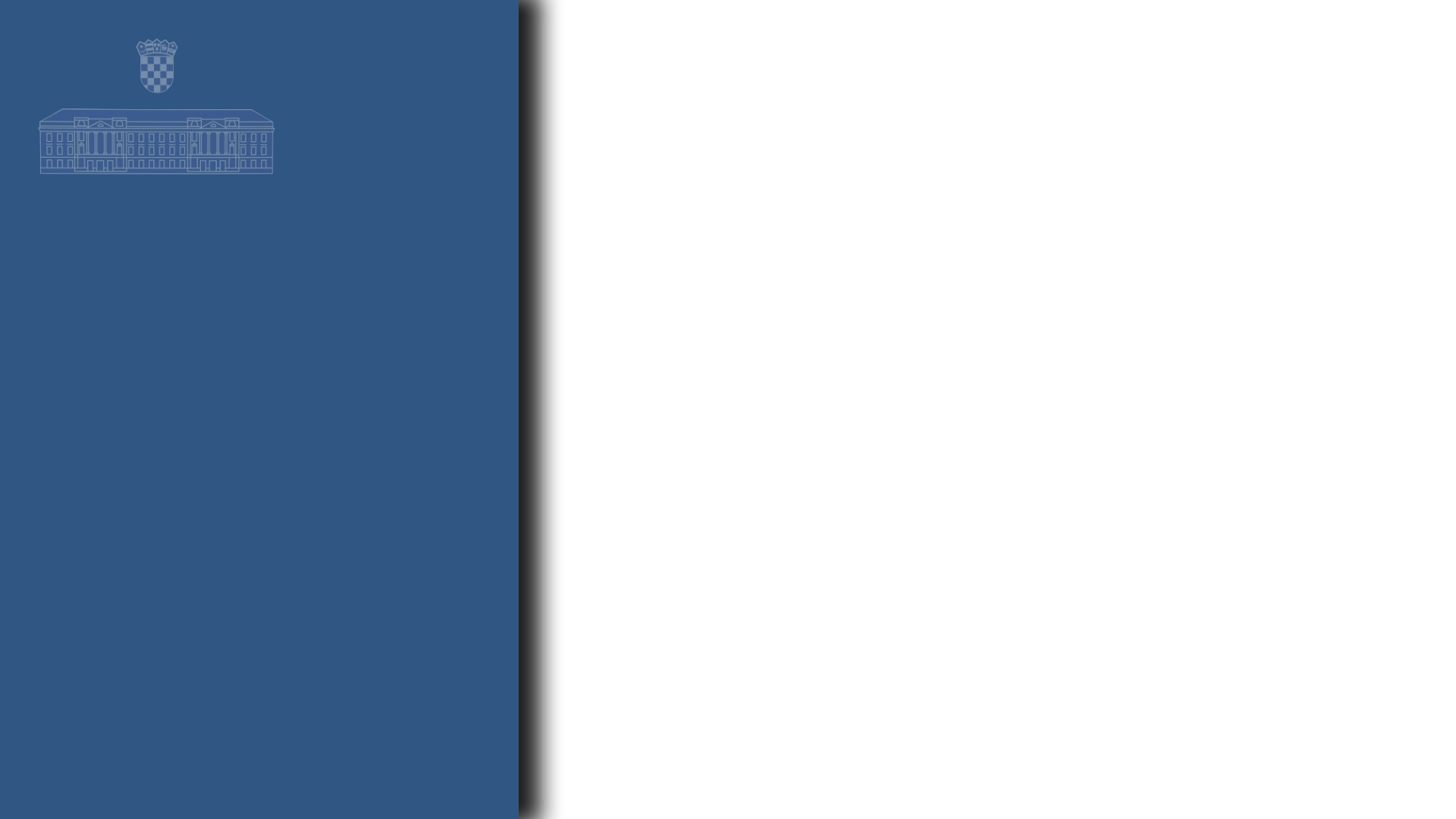 Hrvatski sabor može raspisati referendum o prijedlogu za promjenu Ustava, o prijedlogu zakona ili o drugom pitanju iz svog djelokruga.
Predsjednik Republike može na prijedlog Vlade i uz supotpis predsjednika Vlade raspisati referendum o prijedlogu promjene Ustava ili o drugom pitanju za koje drži da je važno za neovisnost, jedinstvenost i opstojnost Republike Hrvatske.
Hrvatski sabor raspisat će referendum o gore navedenim pitanjima i ako to zatraži deset posto od ukupnog broja birača u Republici Hrvatskoj.
Tko ima pravo raspisati referendum o prijedlogu za promjenu Ustava, o prijedlogu  zakona ili o drugom važnom pitanju?
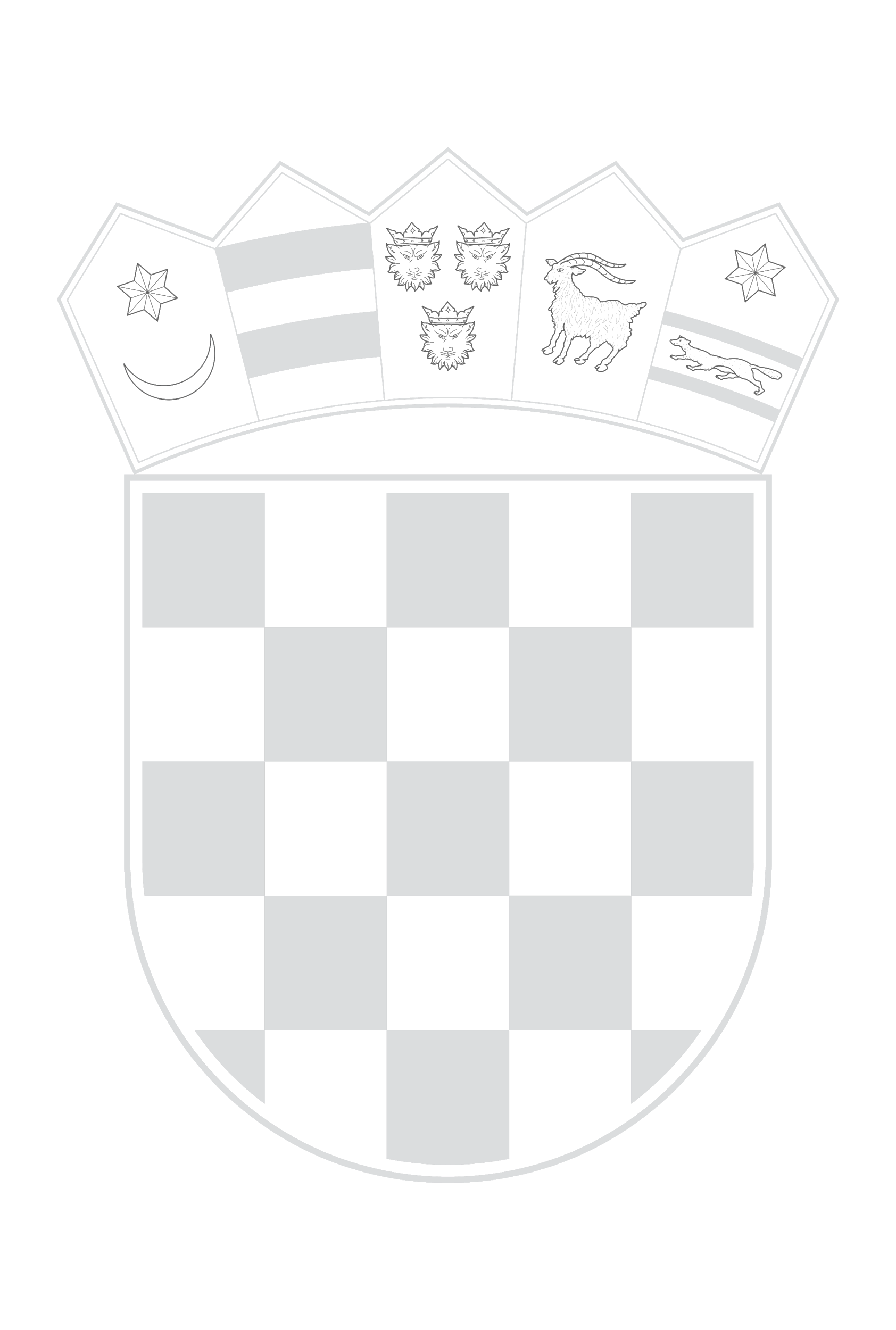 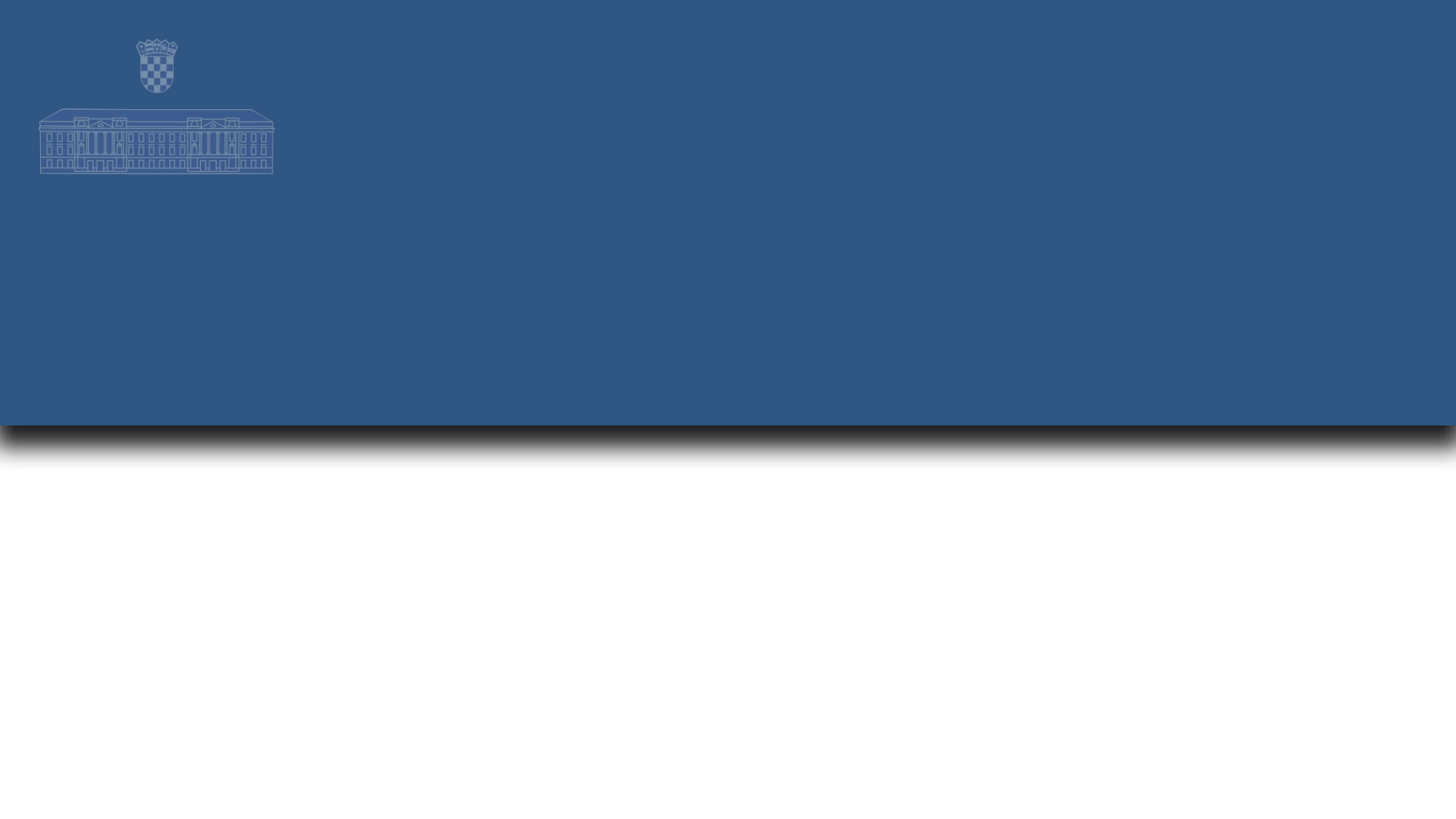 Kako se odlučuje na referendumu?
Na referendumu se odlučuje većinom birača koji su pristupili referendumu.Odluka donesena na referendumu obvezatna je.
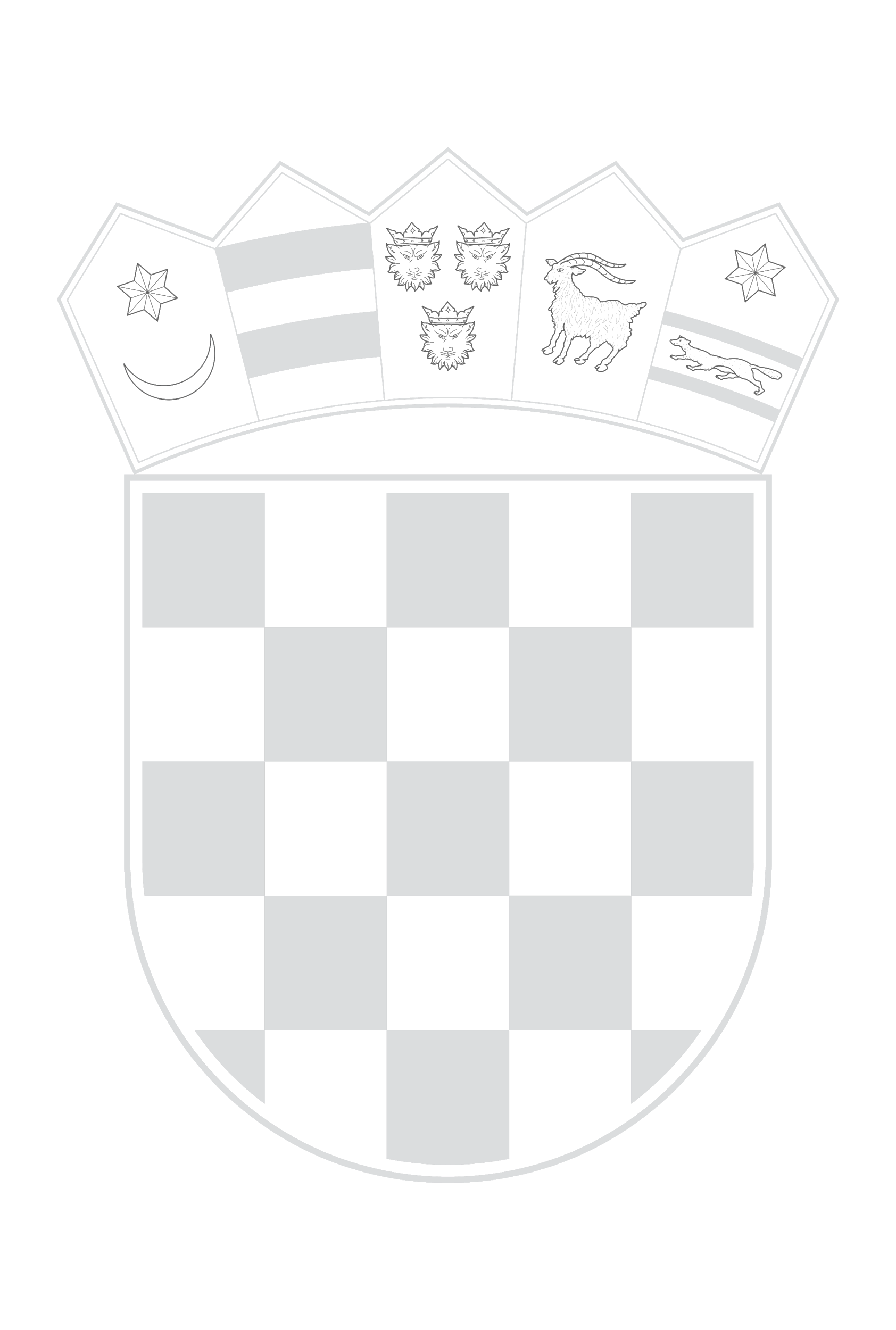 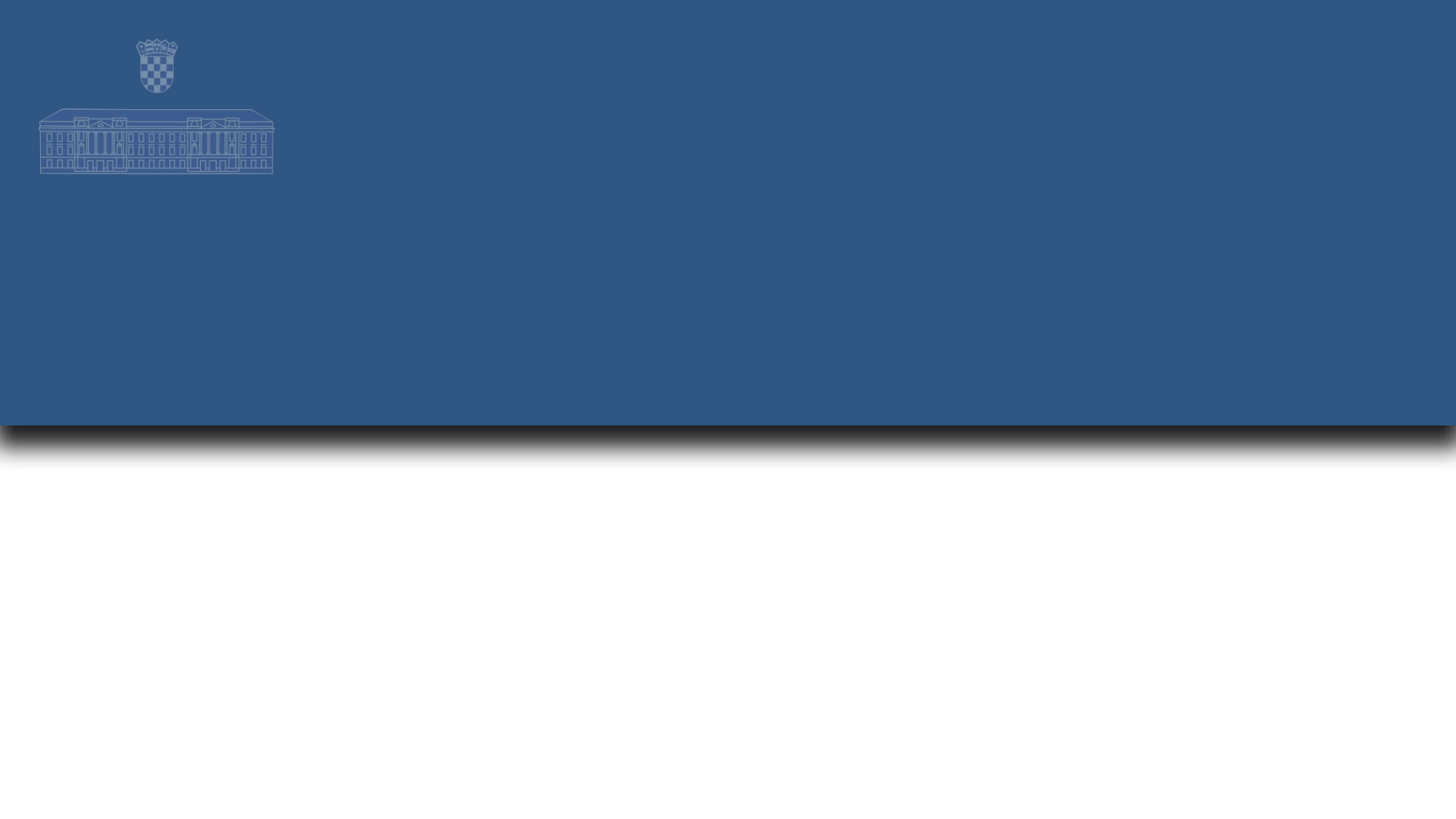 Može li Vlada RH uređivati pojedina pitanja iz djelokruga Hrvatskoga sabora?
Hrvatski sabor može, najviše na vrijeme od godinu dana, ovlastiti Vladu da uredbama uređuje pojedina pitanja iz njegova djelokruga, osim onih koja se odnose na razradu Ustavom utvrđenih ljudskih prava i temeljnih sloboda, nacionalna prava, izborni sustav, ustrojstvo, djelokrug i način rada državnih tijela i lokalne samouprave.
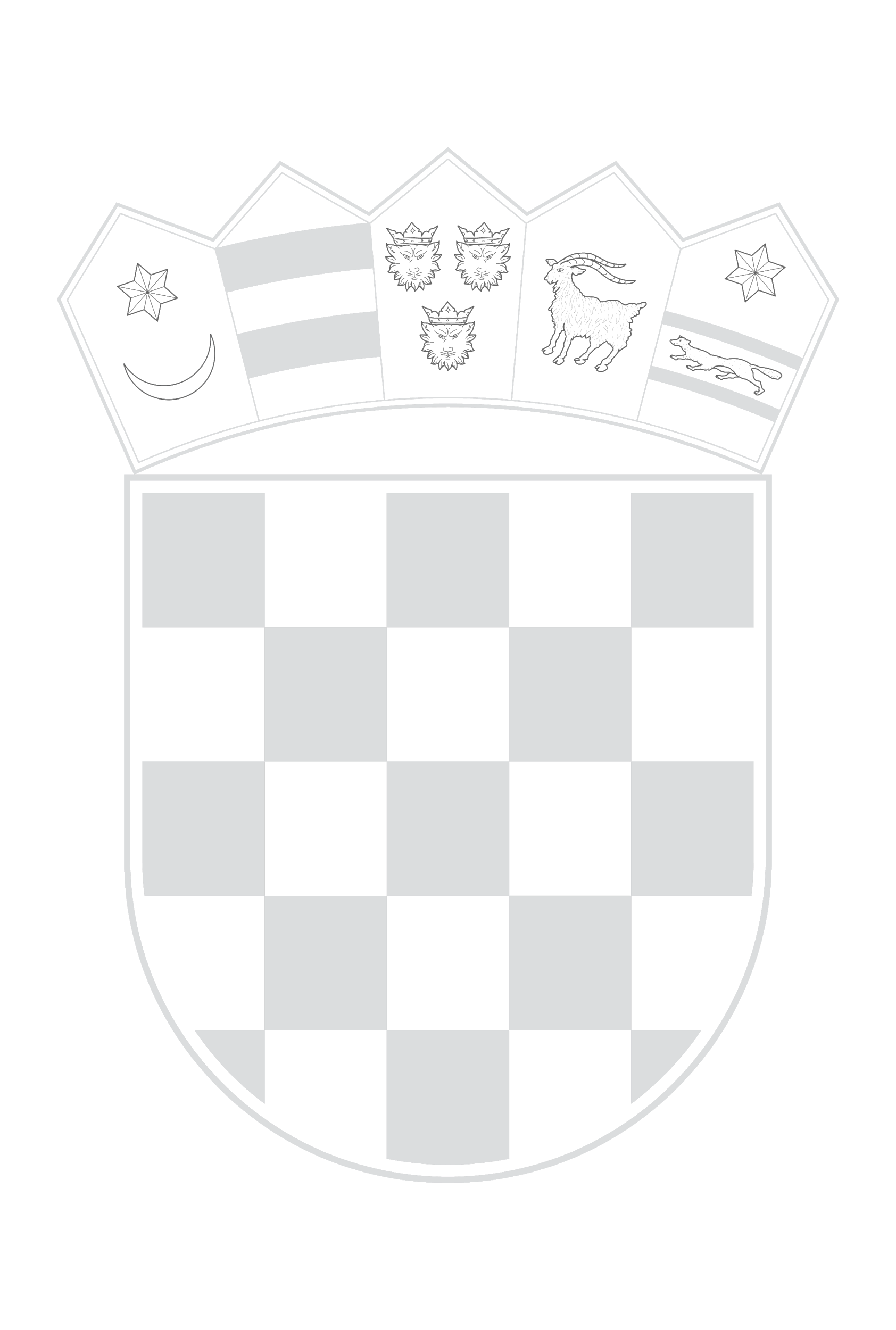 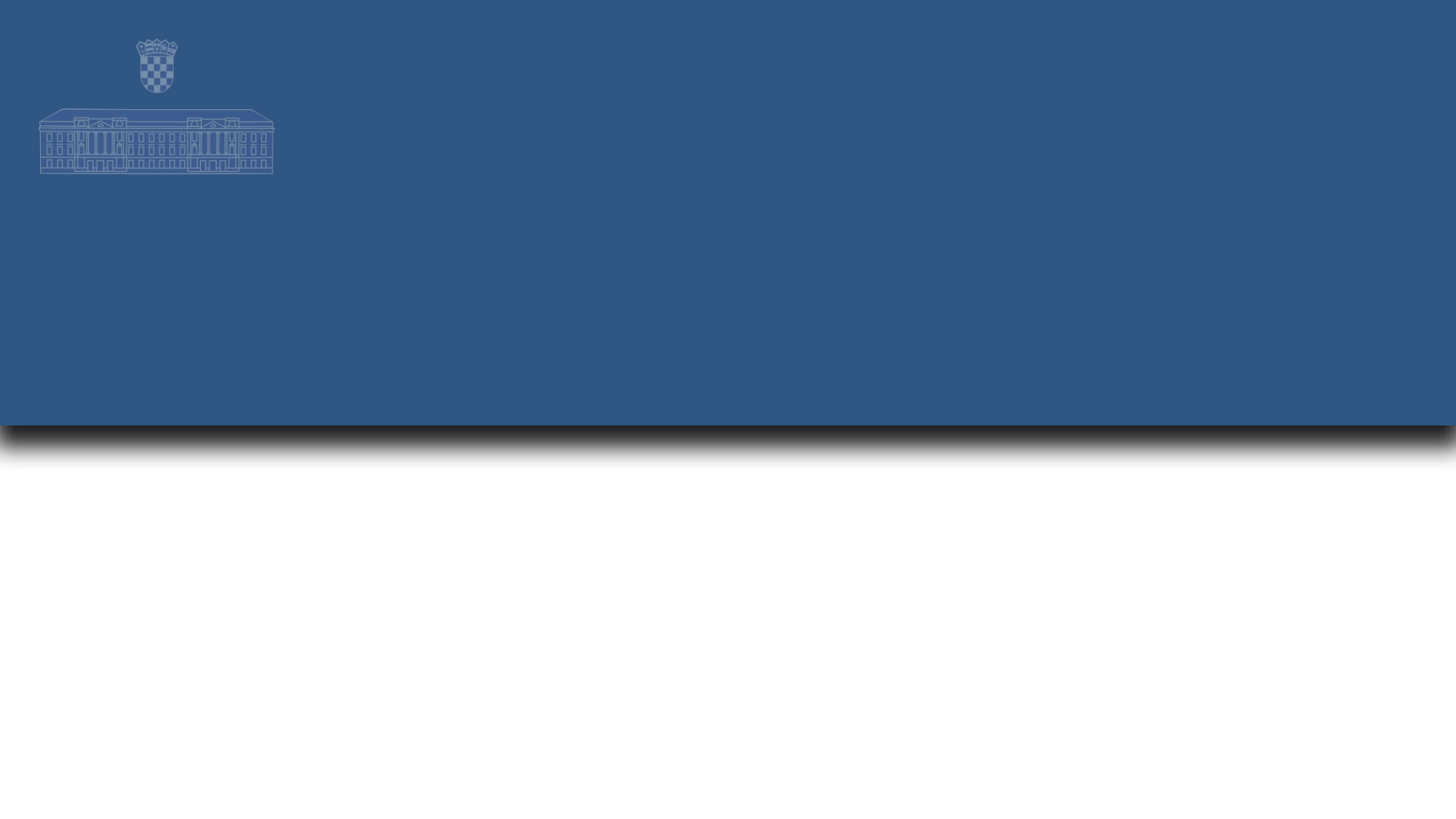 Mogu li uredbe na temelju zakonske ovlasti djelovati unatrag?
Uredbe na temelju zakonske ovlasti ne mogu djelovati unatrag.
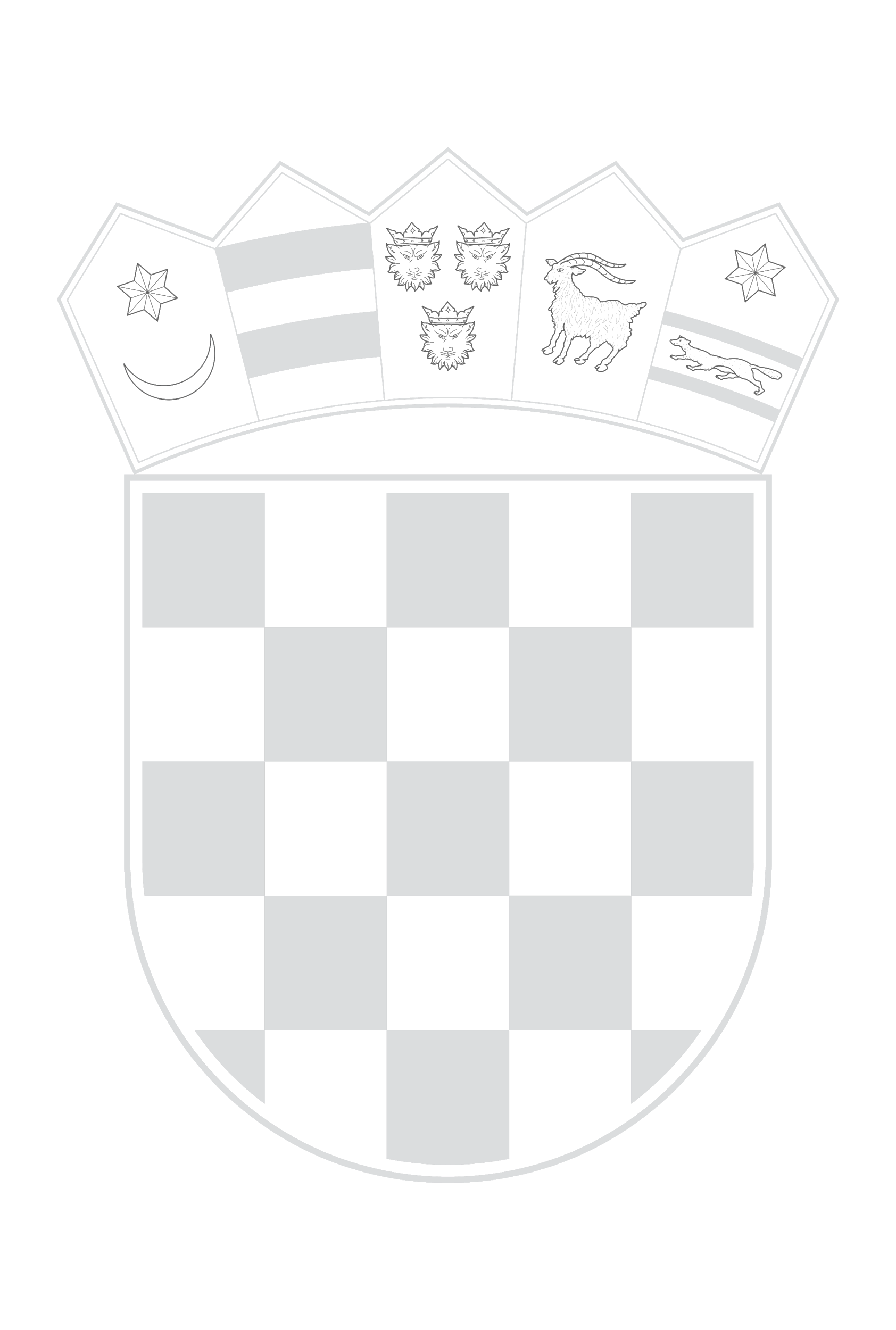 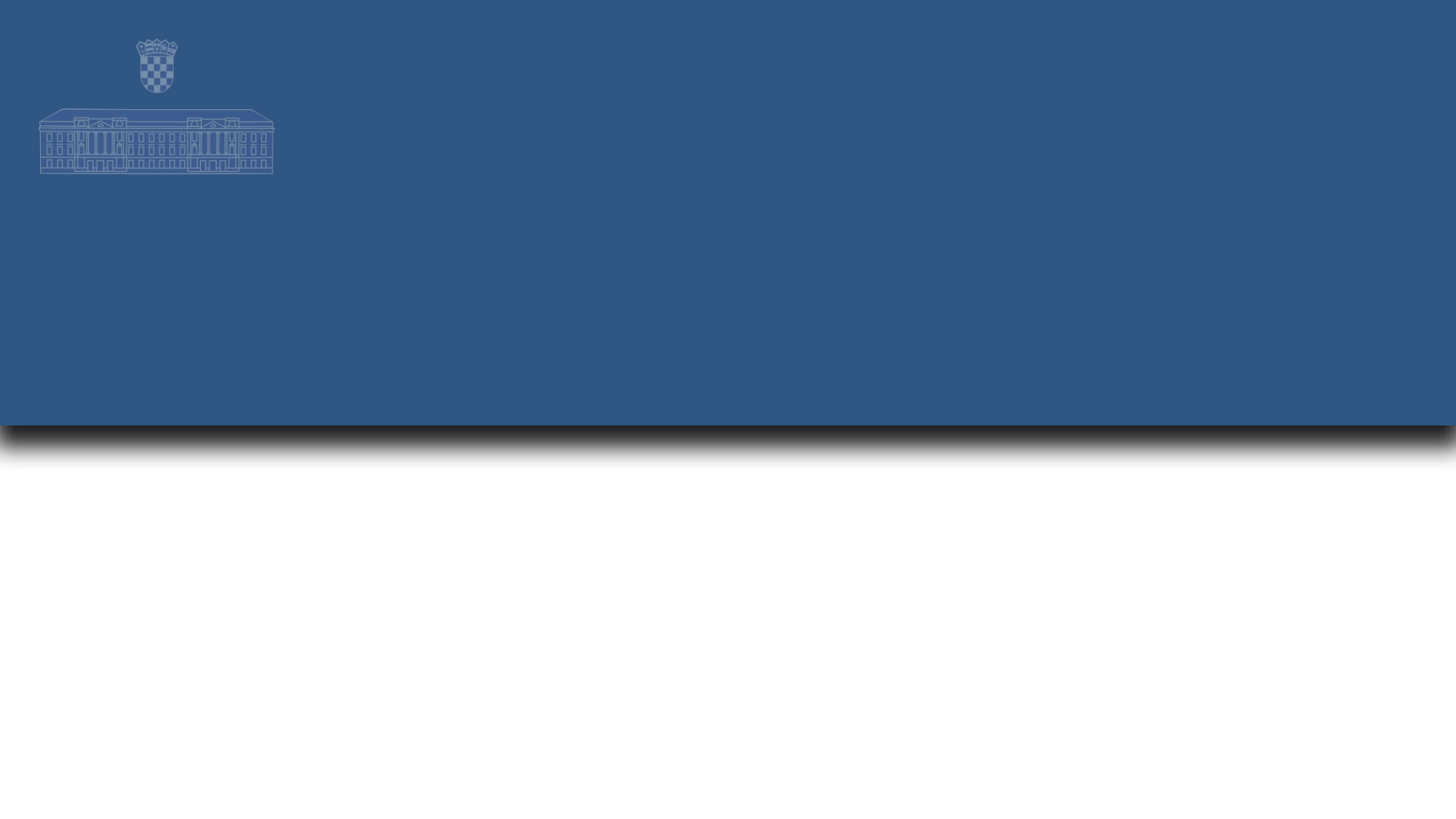 Tko i u kojem roku proglašava zakone koji su izglasani u Hrvatskom saboru?
Predsjednik Republike proglasit će zakone u roku od osam dana od dana kada su izglasani u Hrvatskom saboru.
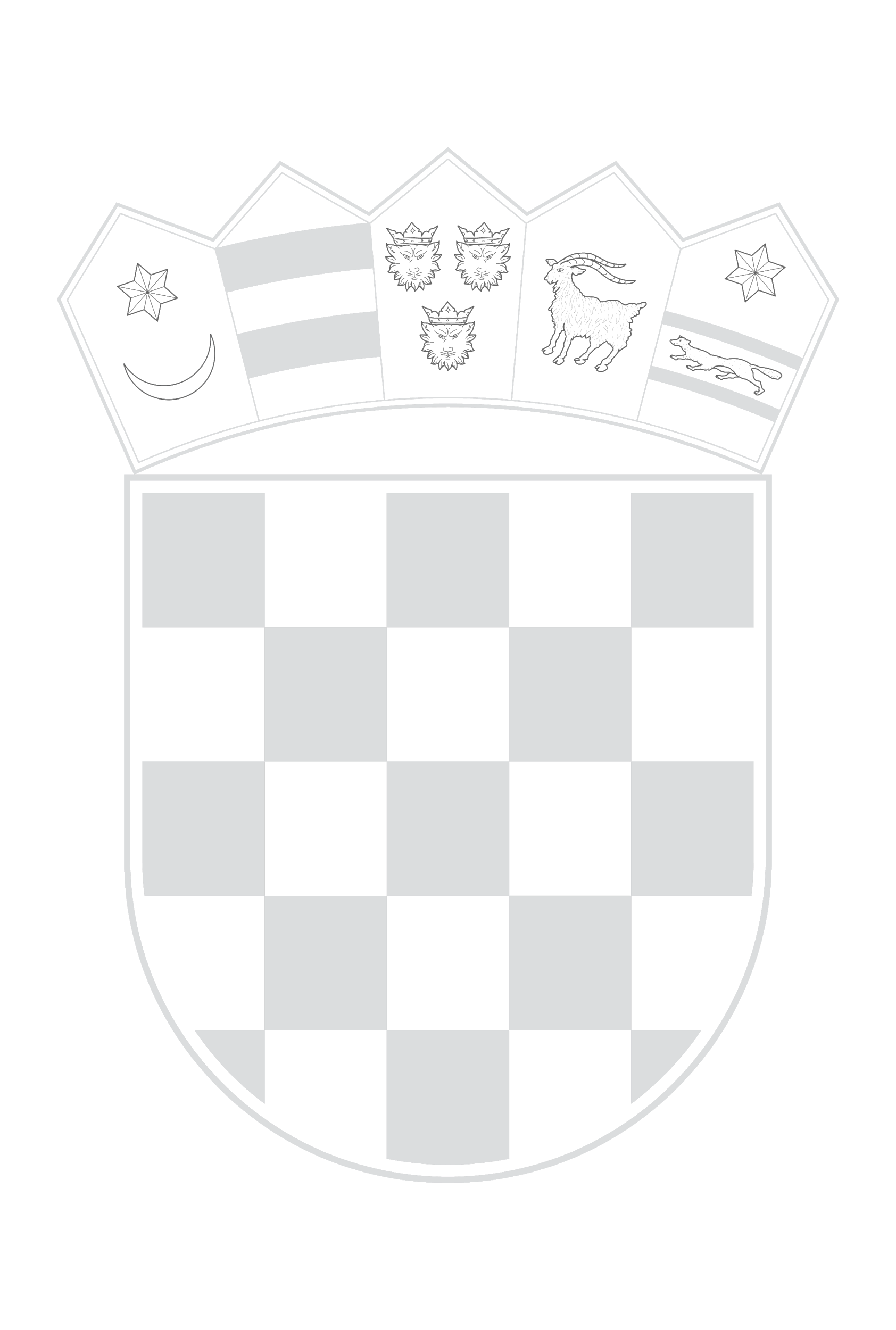 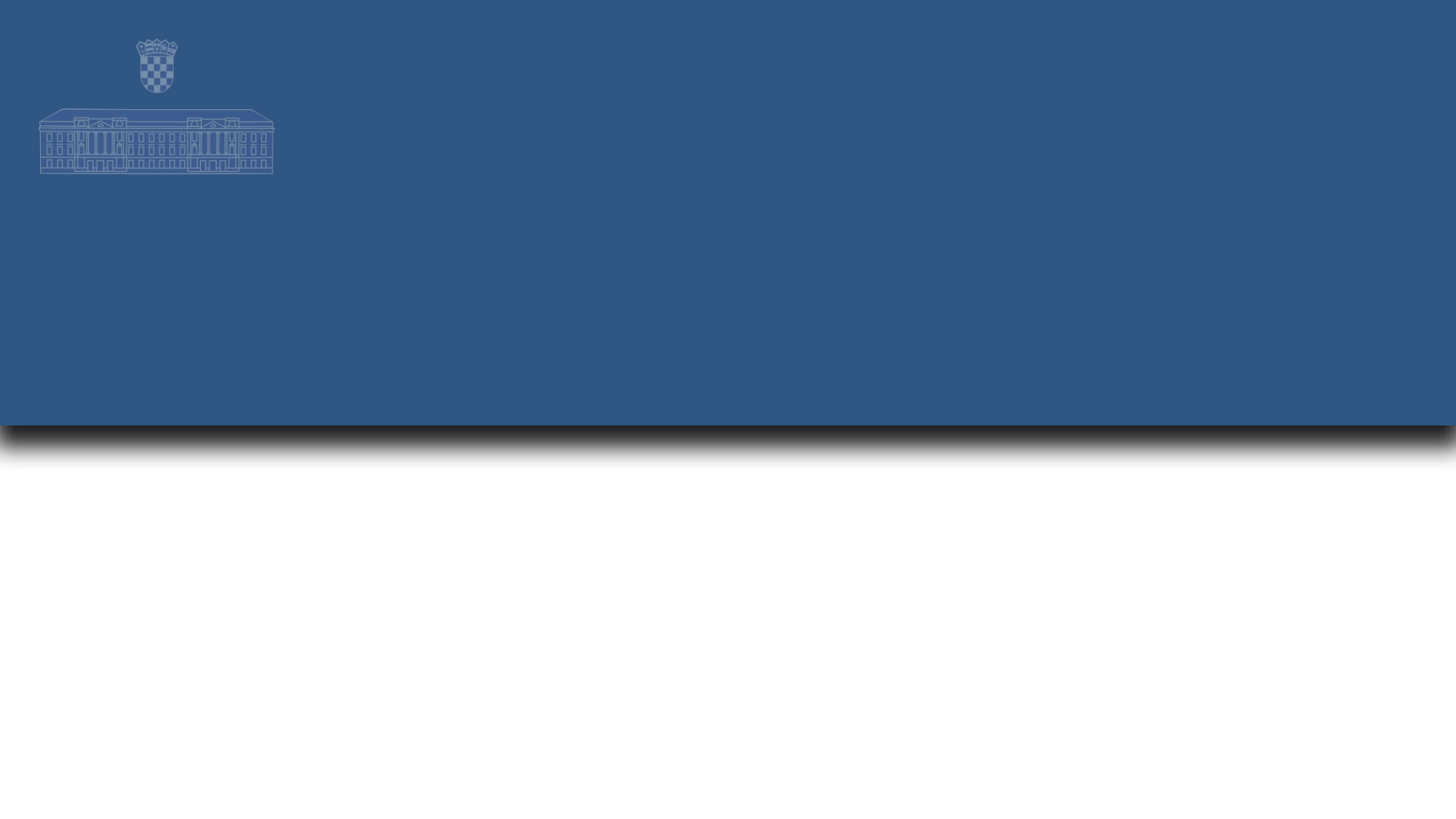 Kakav je postupak ako Predsjednik Republike smatra da proglašeni zakon nije u skladu s Ustavom?
Ako Predsjednik Republike smatra da proglašeni zakon nije u skladu sa Ustavom može pokrenuti postupak za ocjenu ustavnosti zakona pred Ustavnim sudom Republike Hrvatske.
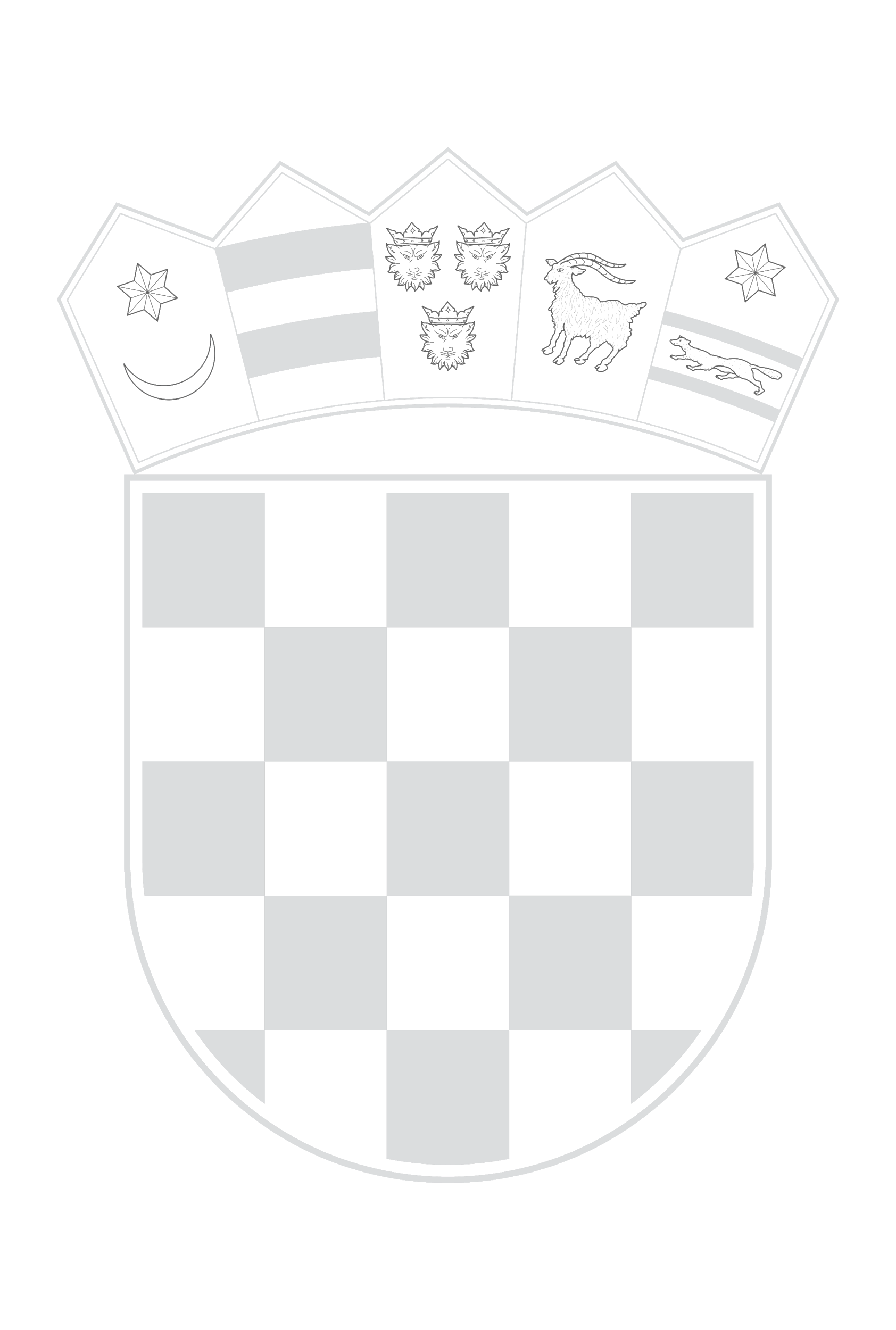 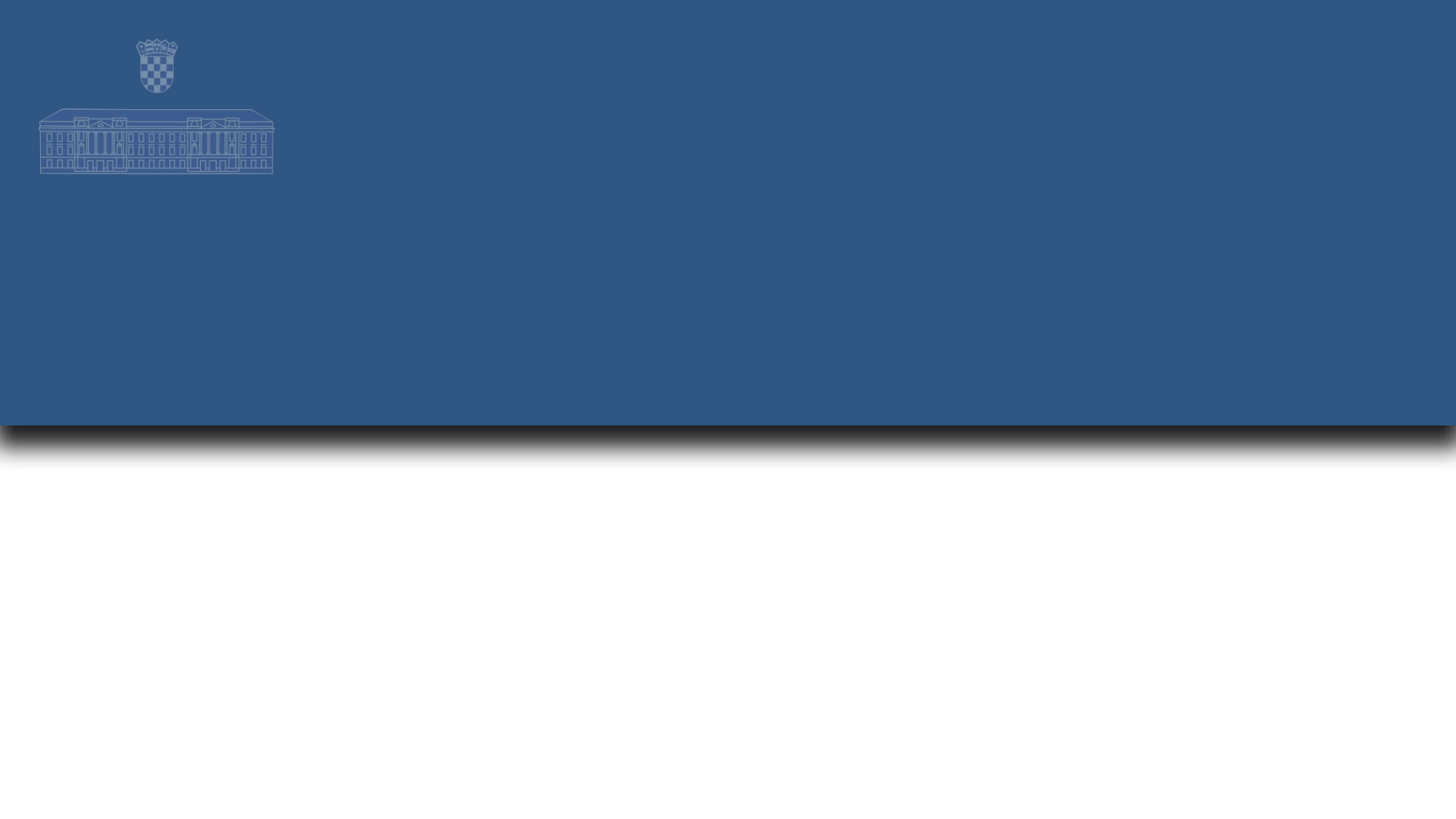 Gdje se objavljuju zakoni prije nego što stupe na snagu?
Prije nego što stupe na snagu zakoni i drugi propisi državnih tijela objavljuju se u »Narodnim novinama«, službenom listu Republike Hrvatske.
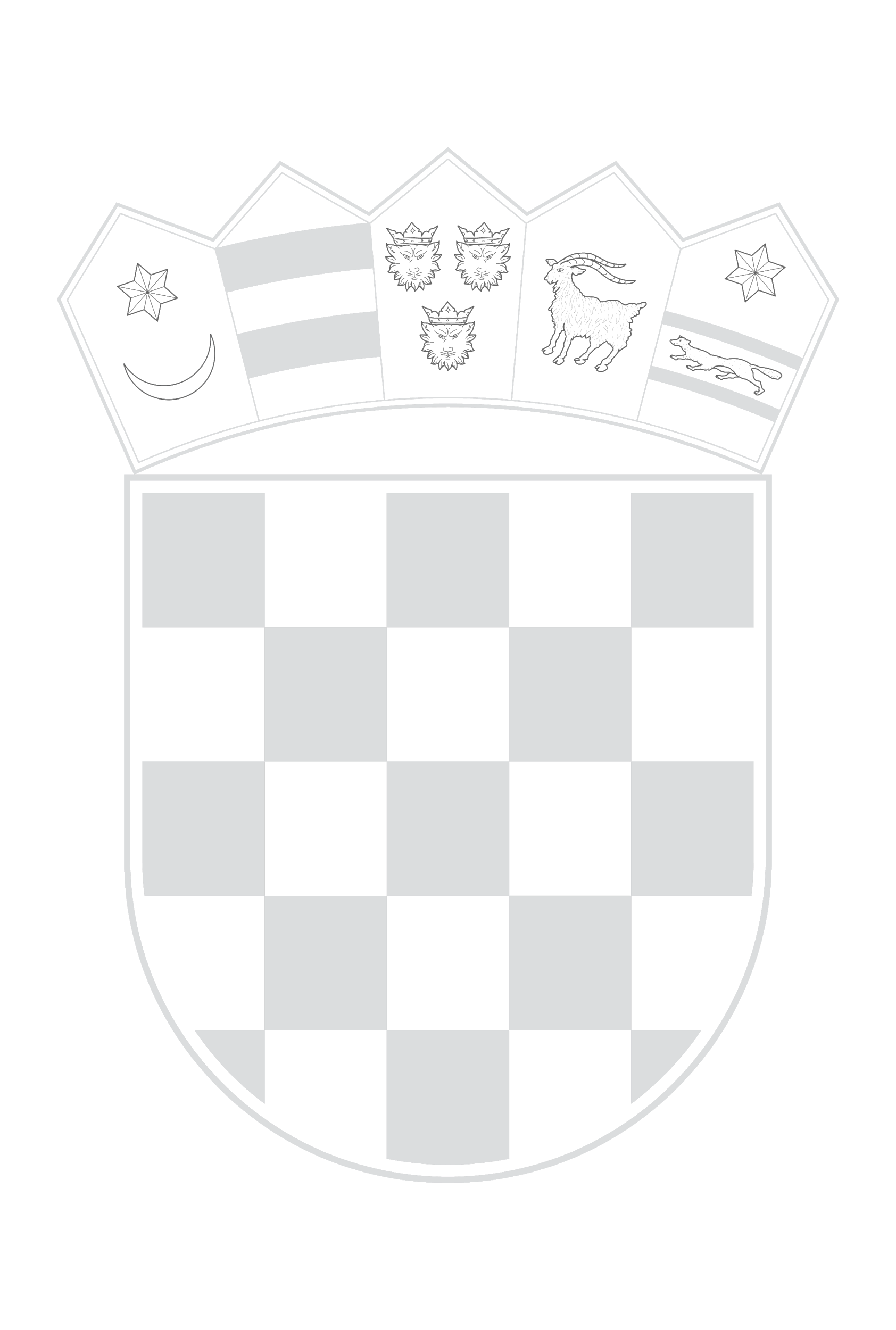 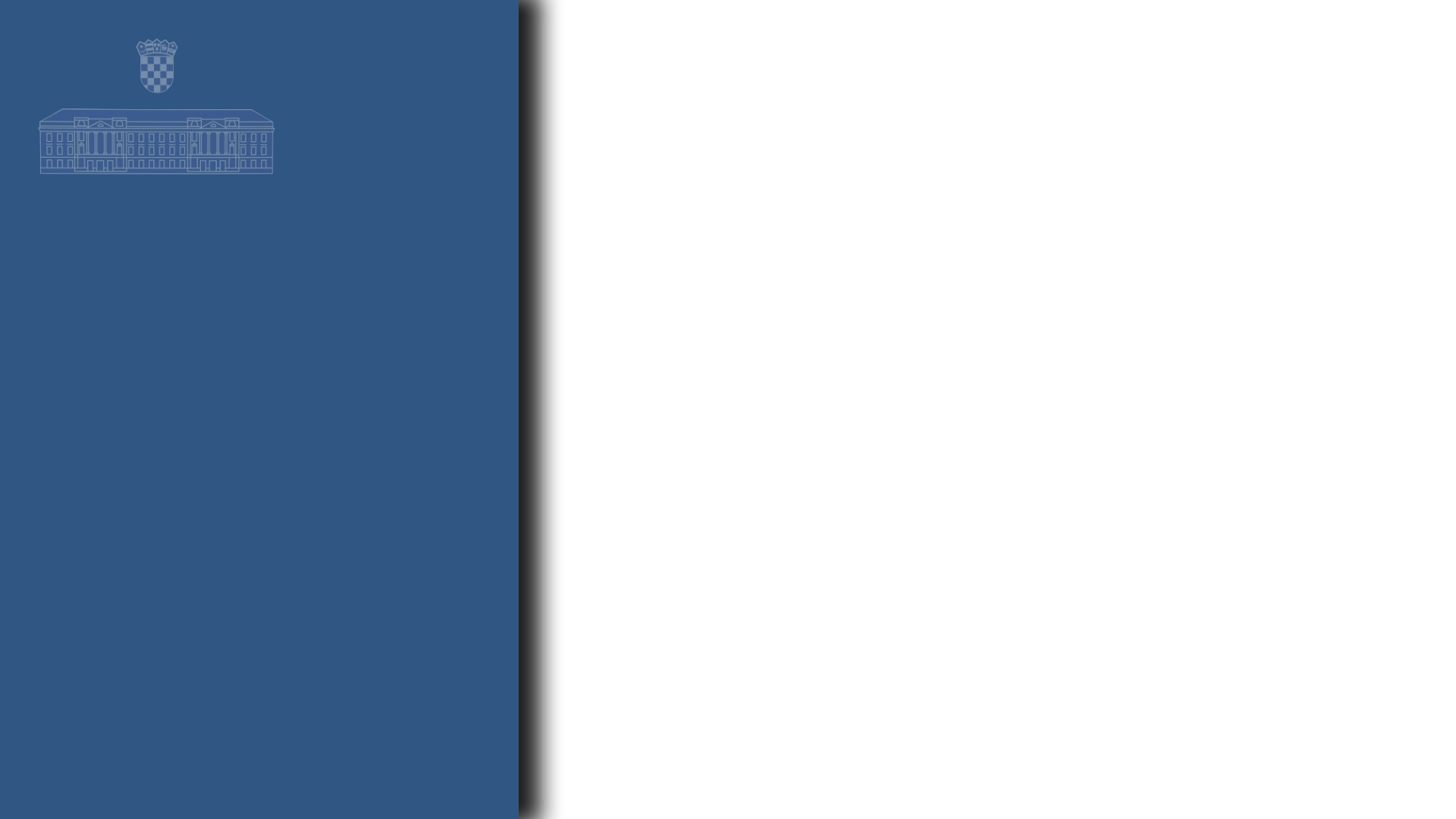 Zakon stupa na snagu najranije osmi dan od dana njegove objave u „Narodnim novinama“, osim ako nije zbog osobito opravdanih razloga zakonom drugačije određeno.
Kada zakon stupa na snagu?
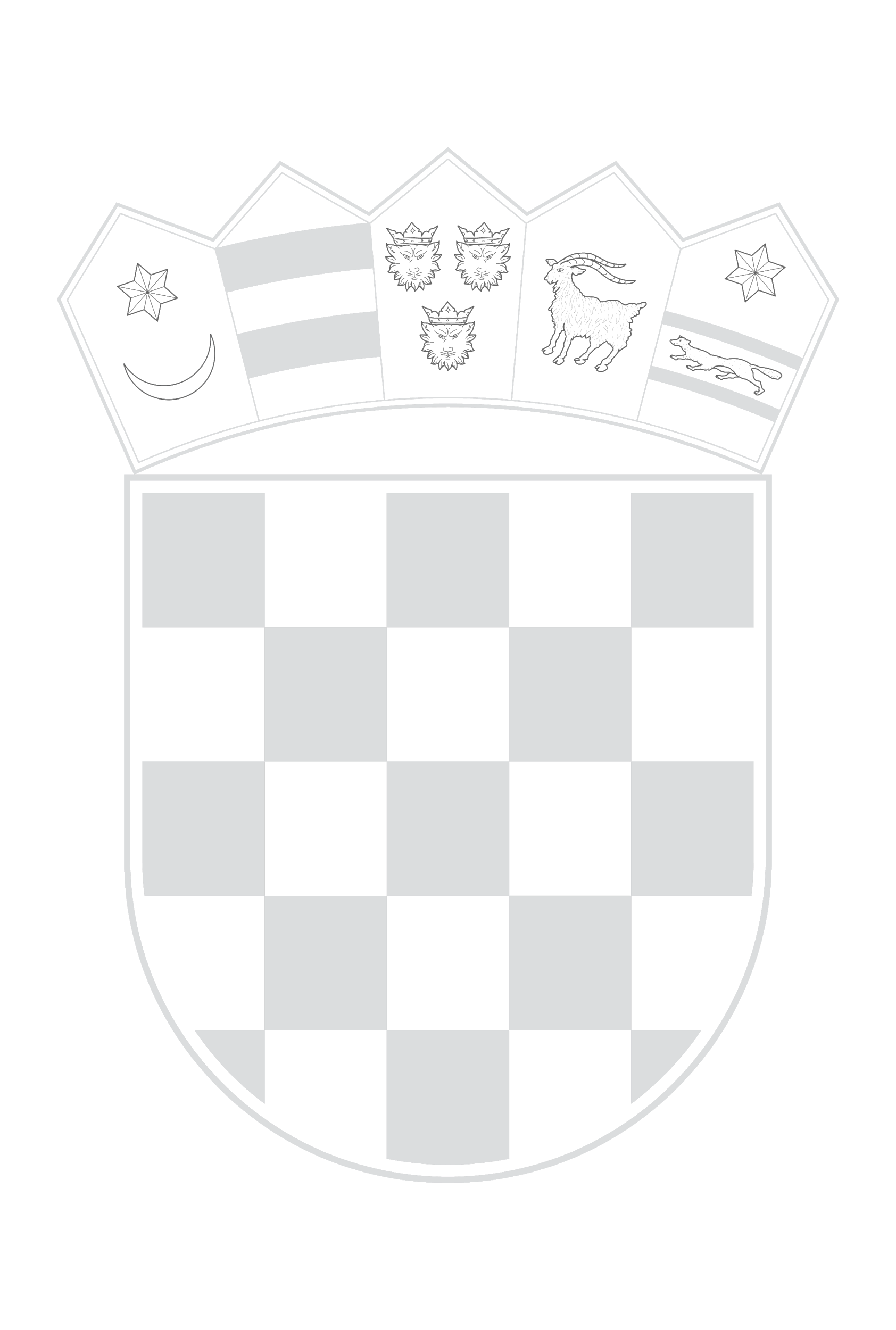 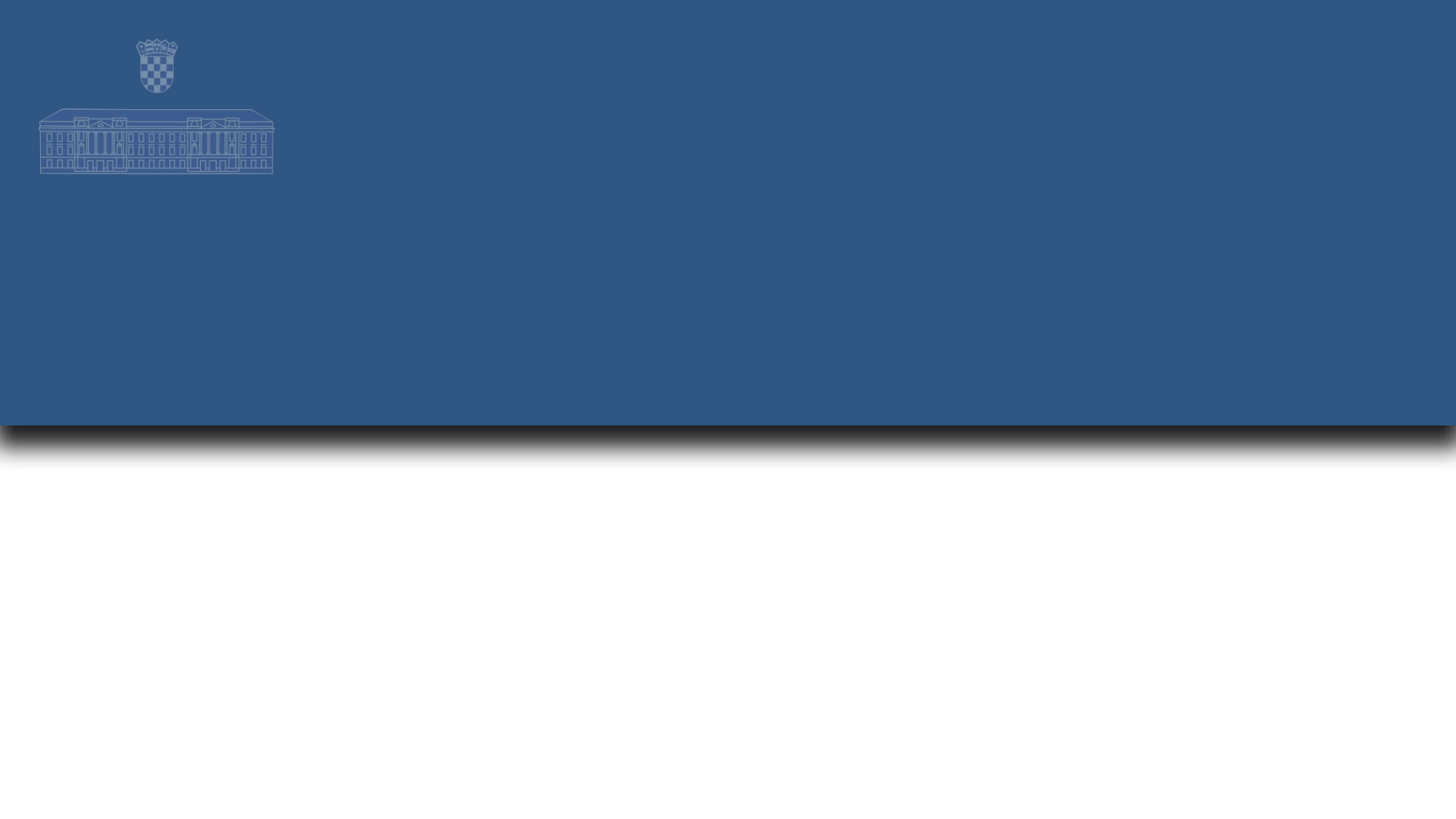 Mogu li zakoni imati povratno djelovanje?
Zakoni i drugi propisi državnih tijela i tijela koja imaju javne ovlasti ne mogu imati povratno djelovanje.Iz posebno opravdanih razloga samo pojedine odredbe zakona mogu imati povratno djelovanje.
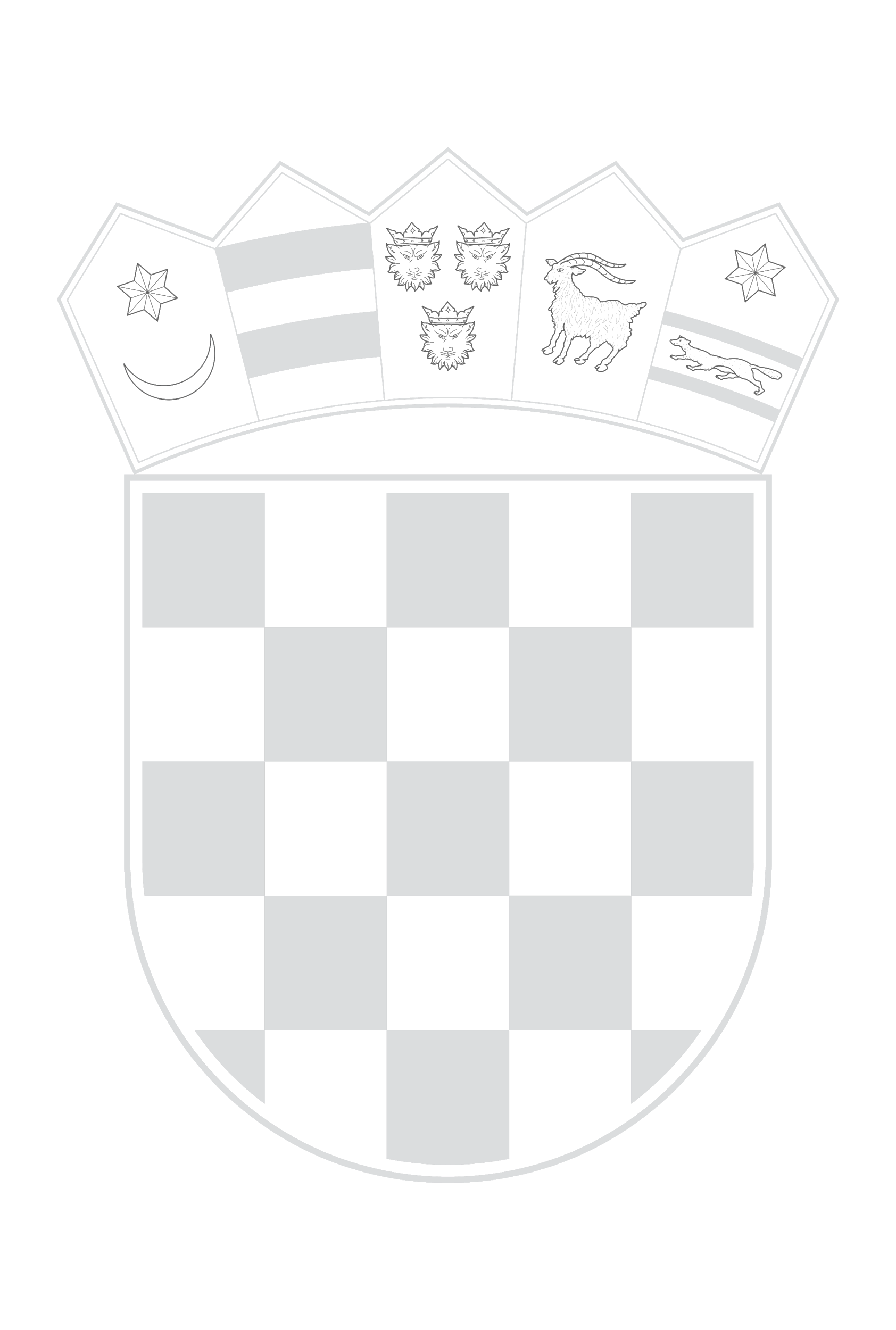 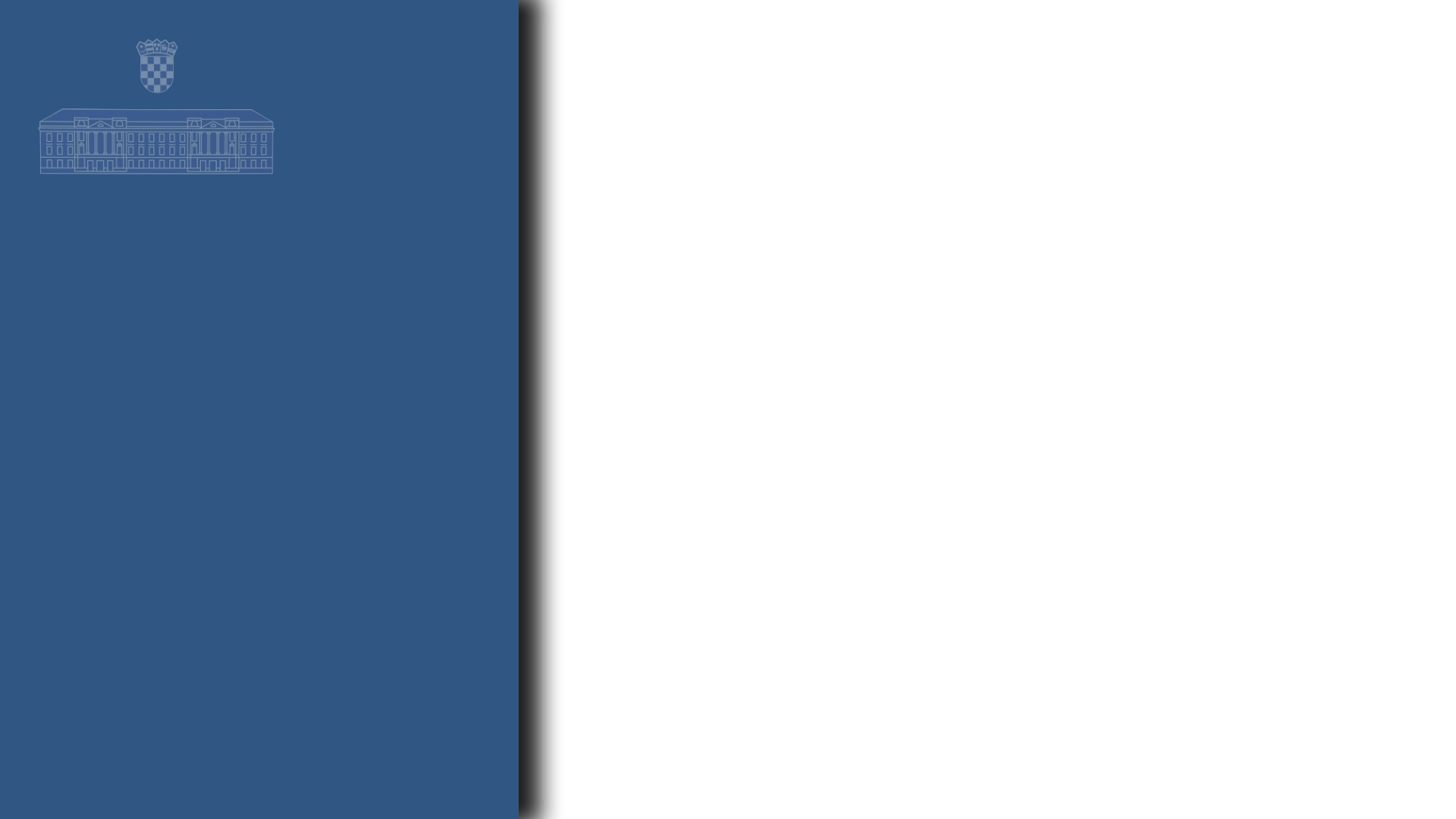 Imenovanje čelnika sigurnosnih službi, uz prethodno pribavljeno mišljenje nadležnog odbora Hrvatskoga sabora, supotpisuje Predsjednik Republike i predsjednik Vlade Republike Hrvatske.
Na koji način Sabor sudjeluje u imenovanju čelnika sigurnosnih službi?
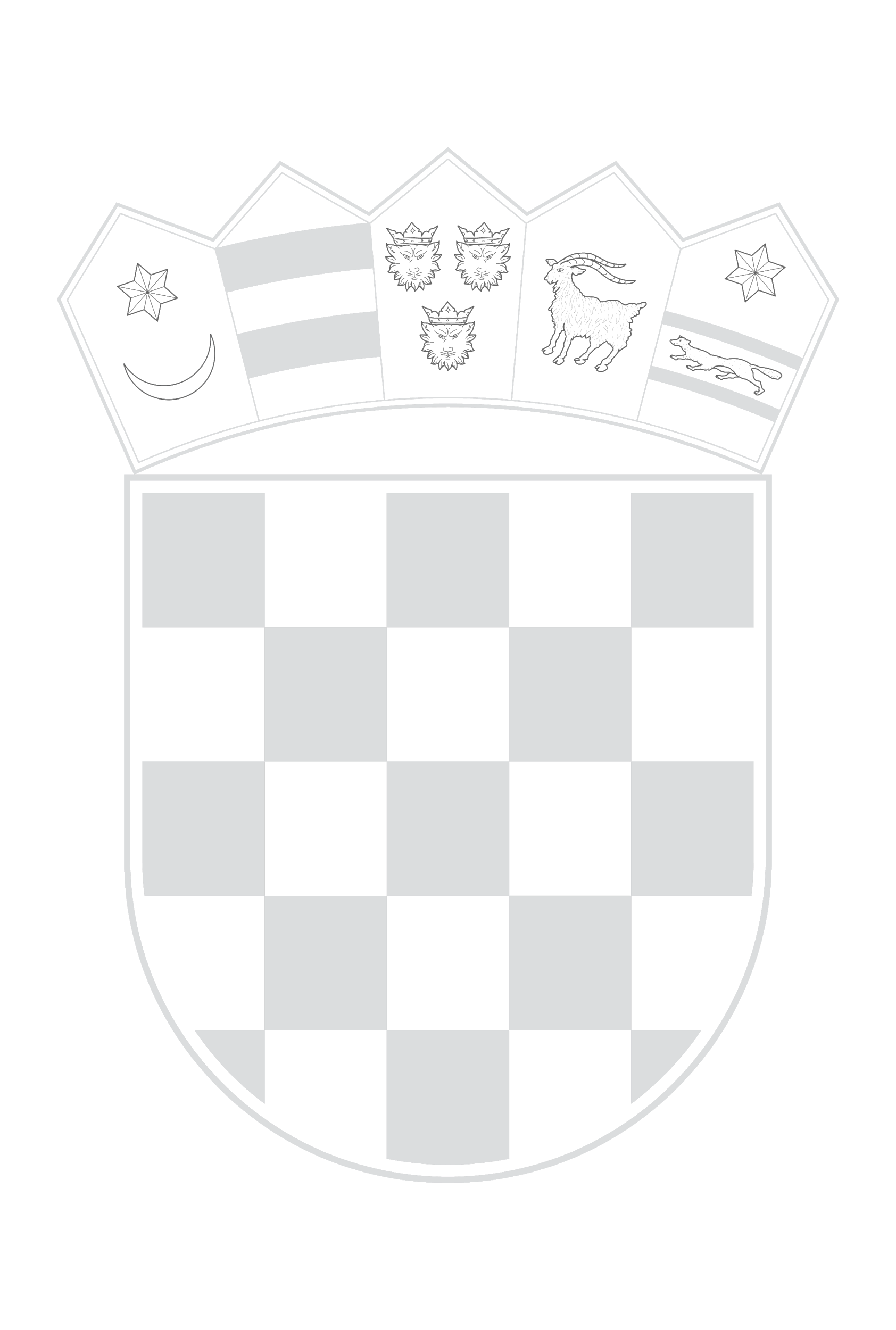 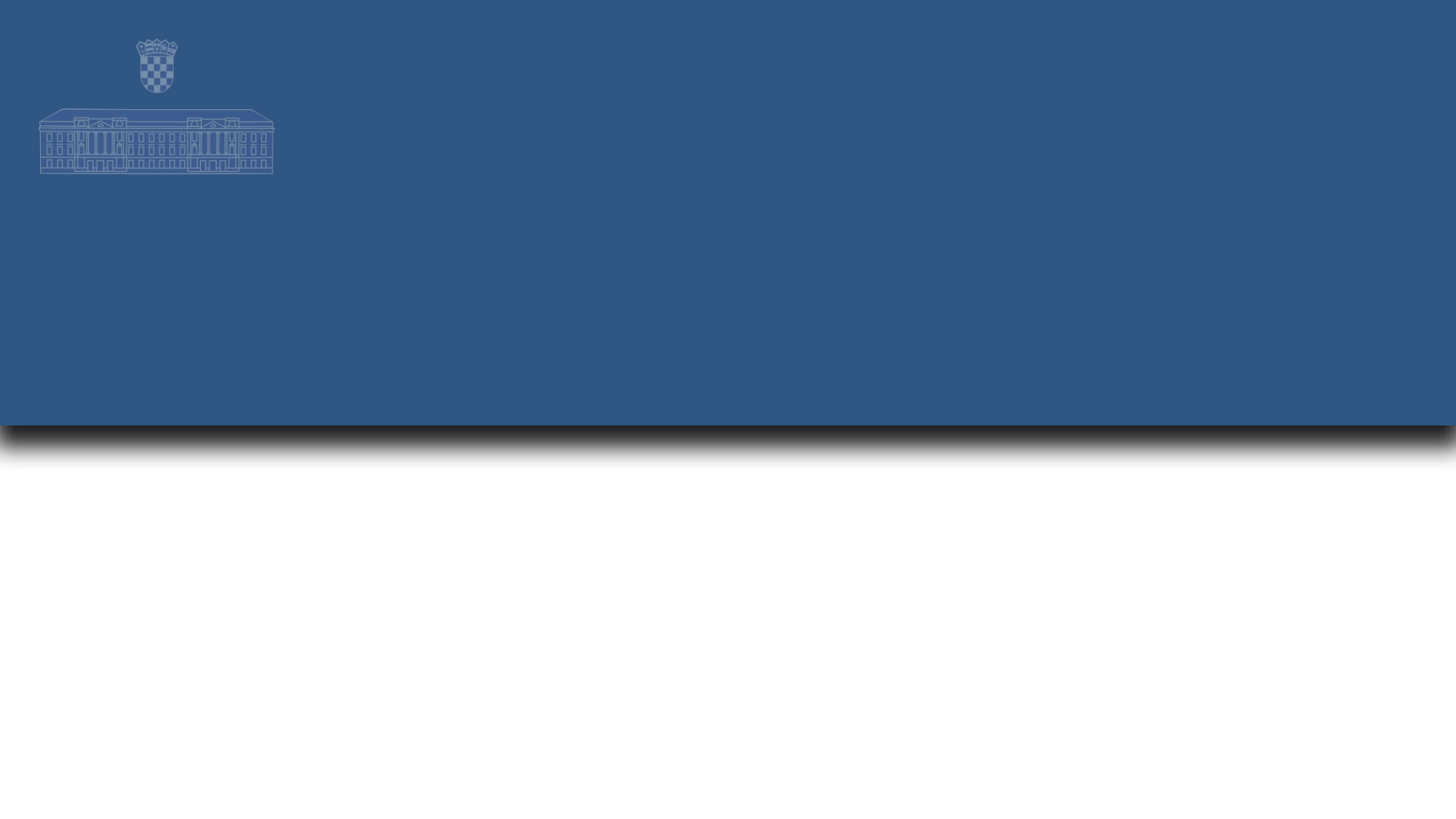 Na koji način Sabor sudjeluje u donošenju odluka o postavljanju i opozivu šefova diplomatskih misija RH u inozemstvu?
Predsjednik Republike RH, na prijedlog Vlade RH i uz mišljenje nadležnog odbora Hrvatskoga sabora, donosi odluku o postavljanju i opozivu šefova diplomatskih misija Republike Hrvatske u inozemstvu, uz prethodni supotpis predsjednika Vlade Republike Hrvatske.
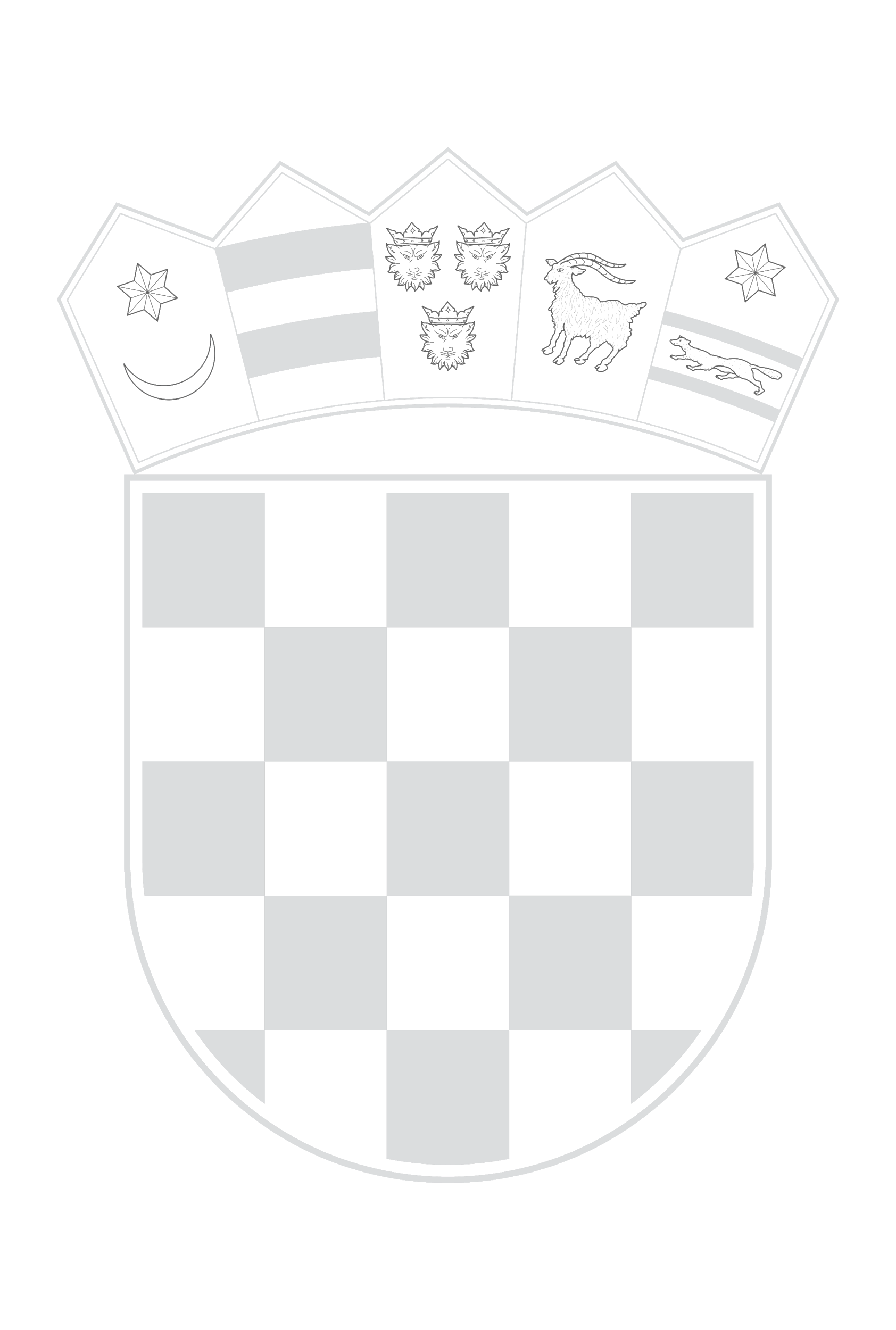 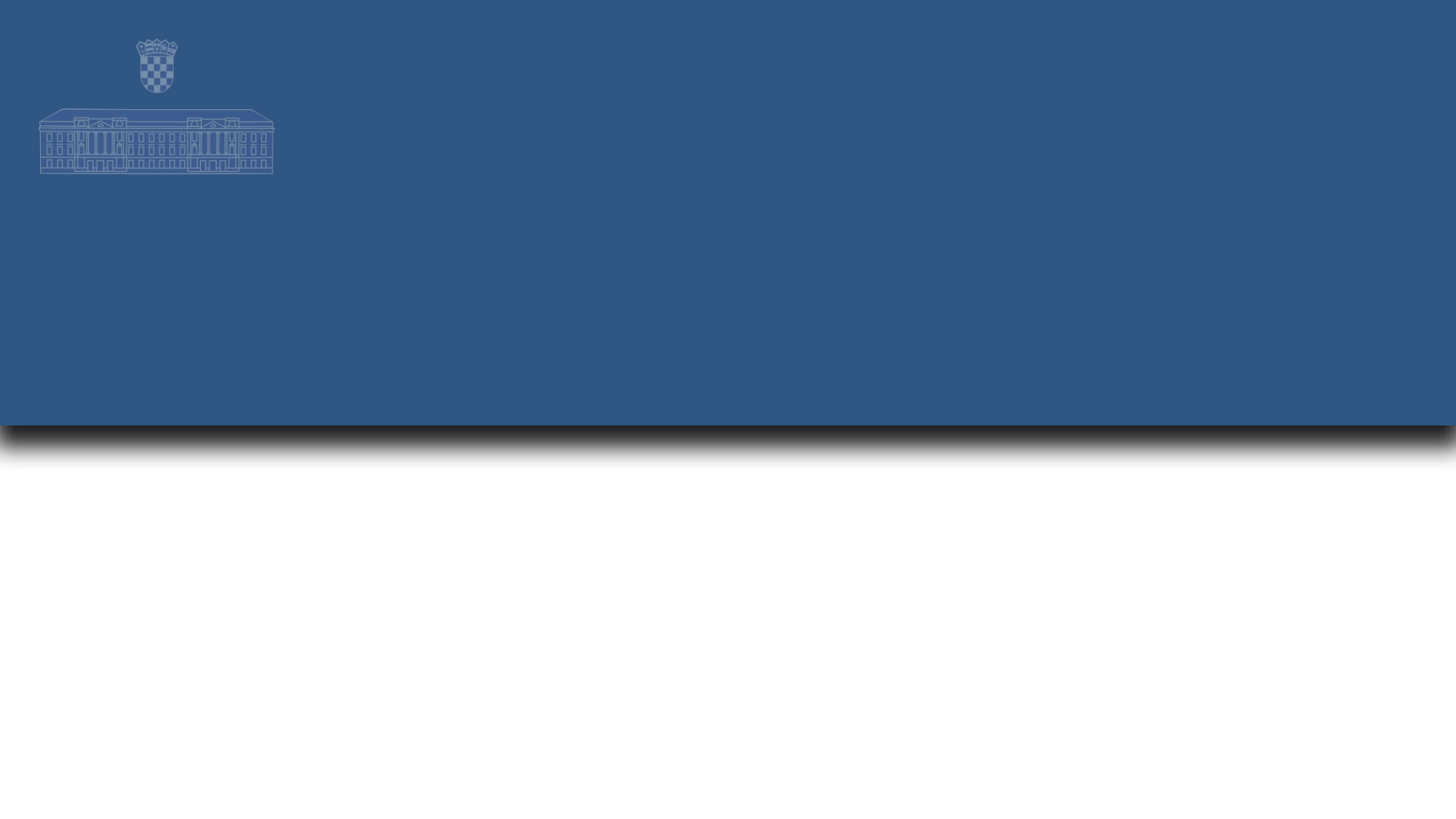 Tko pokreće postupak za utvrđivanje posebne odgovornosti Predsjednika Republike za povredu Ustava?
Predsjednik Republike odgovoran je za povredu Ustava koju počini u obavljanju svojih dužnosti.
Postupak za utvrđivanje posebne odgovornosti Predsjednika RH može pokrenuti Hrvatski sabor dvotrećinskom većinom svih zastupnika.
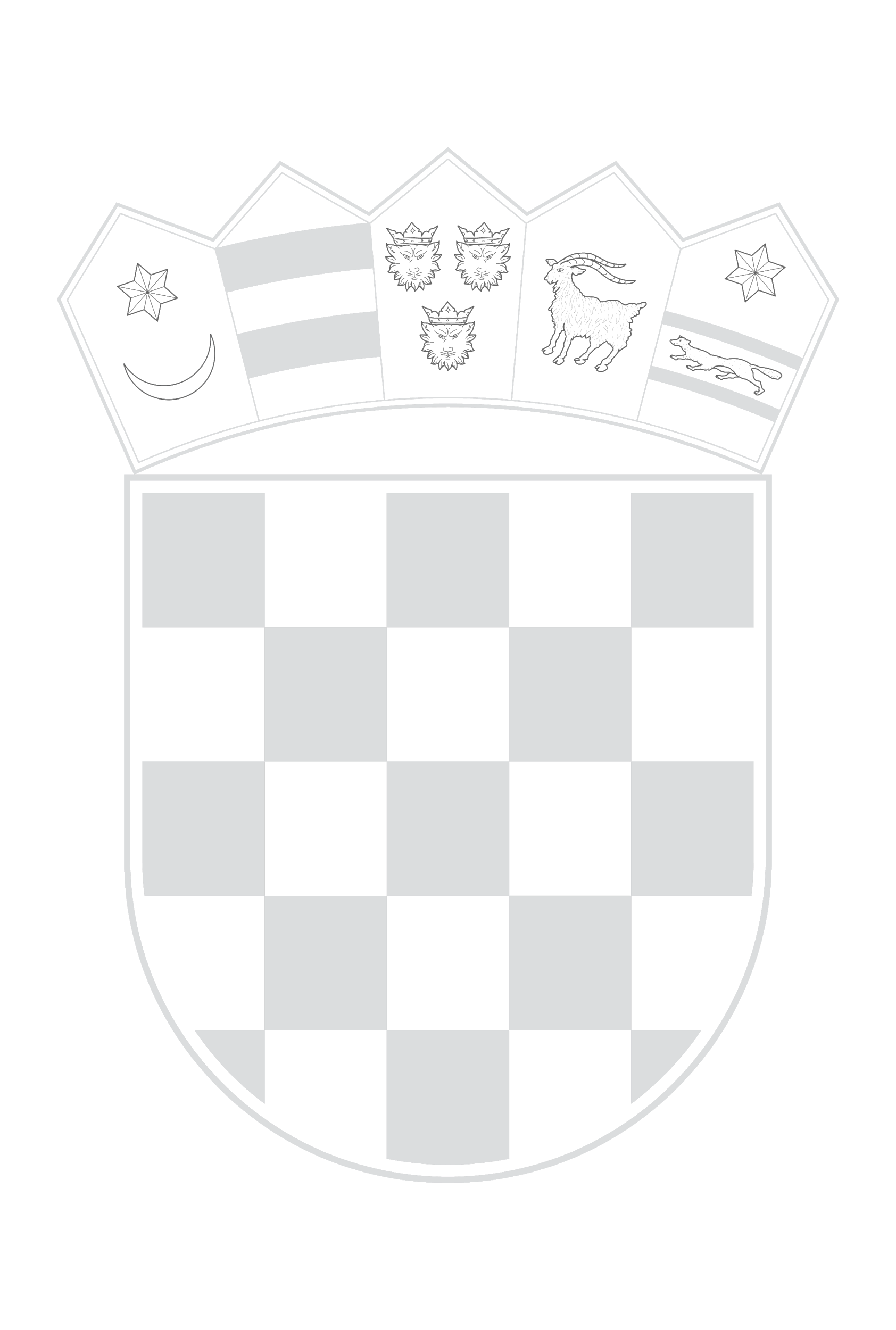 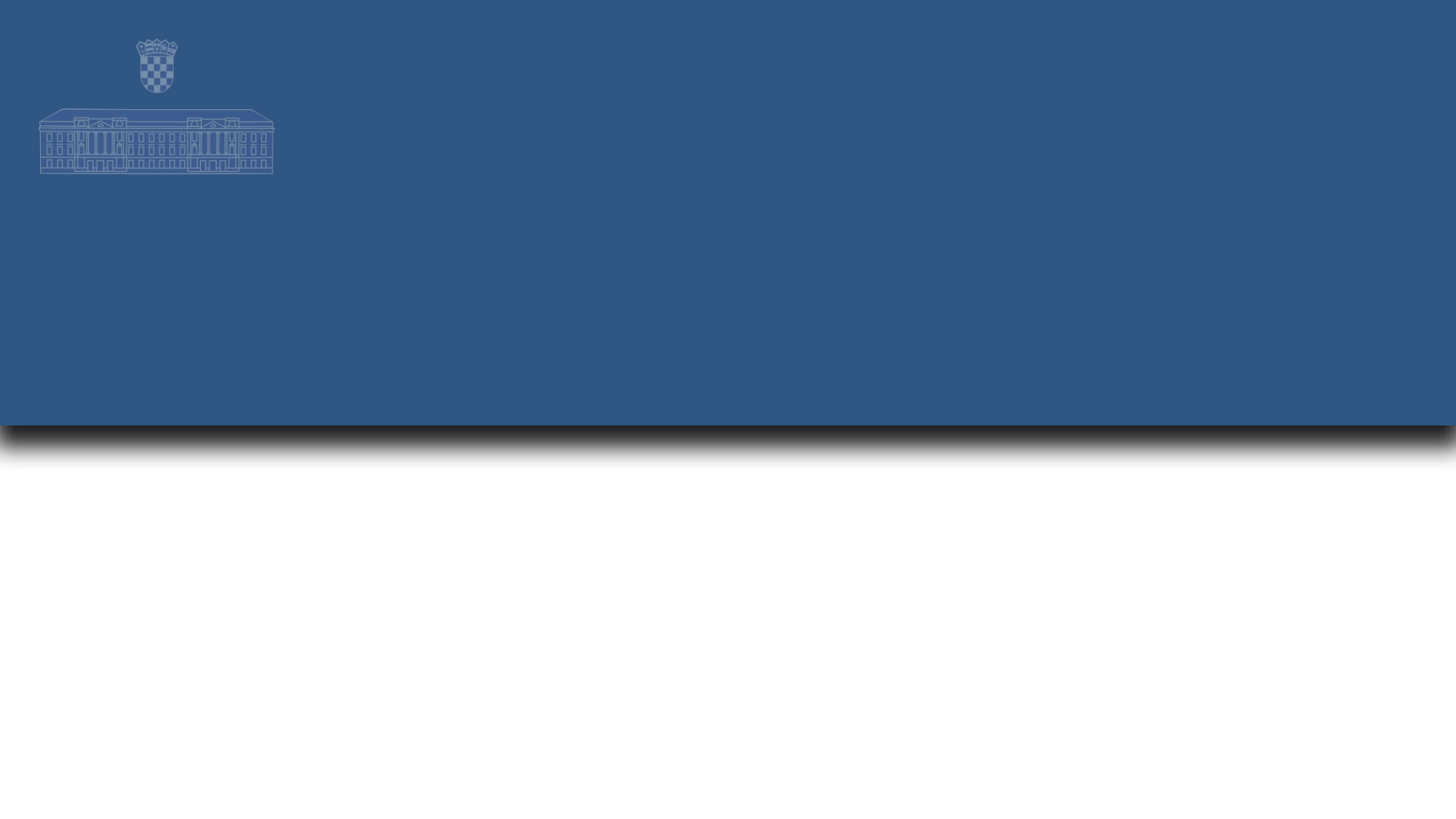 Tko odlučuje o odgovornosti Predsjednika Republike za povredu Ustava koju počini u obavljanju svojih dužnosti?
O odgovornosti Predsjednika Republike odlučuje Ustavni sud Republike Hrvatske dvotrećinskom većinom glasova svih sudaca.
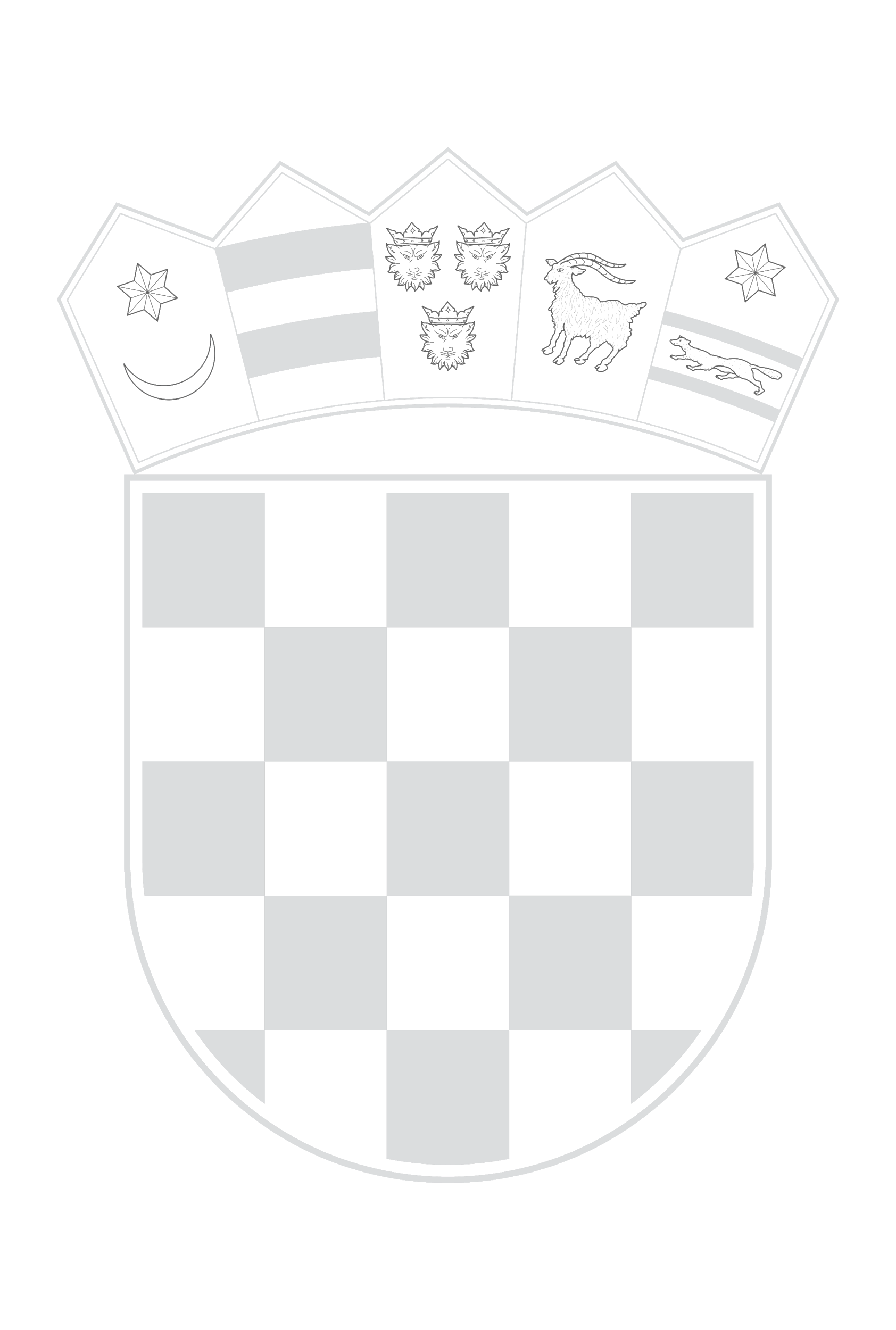 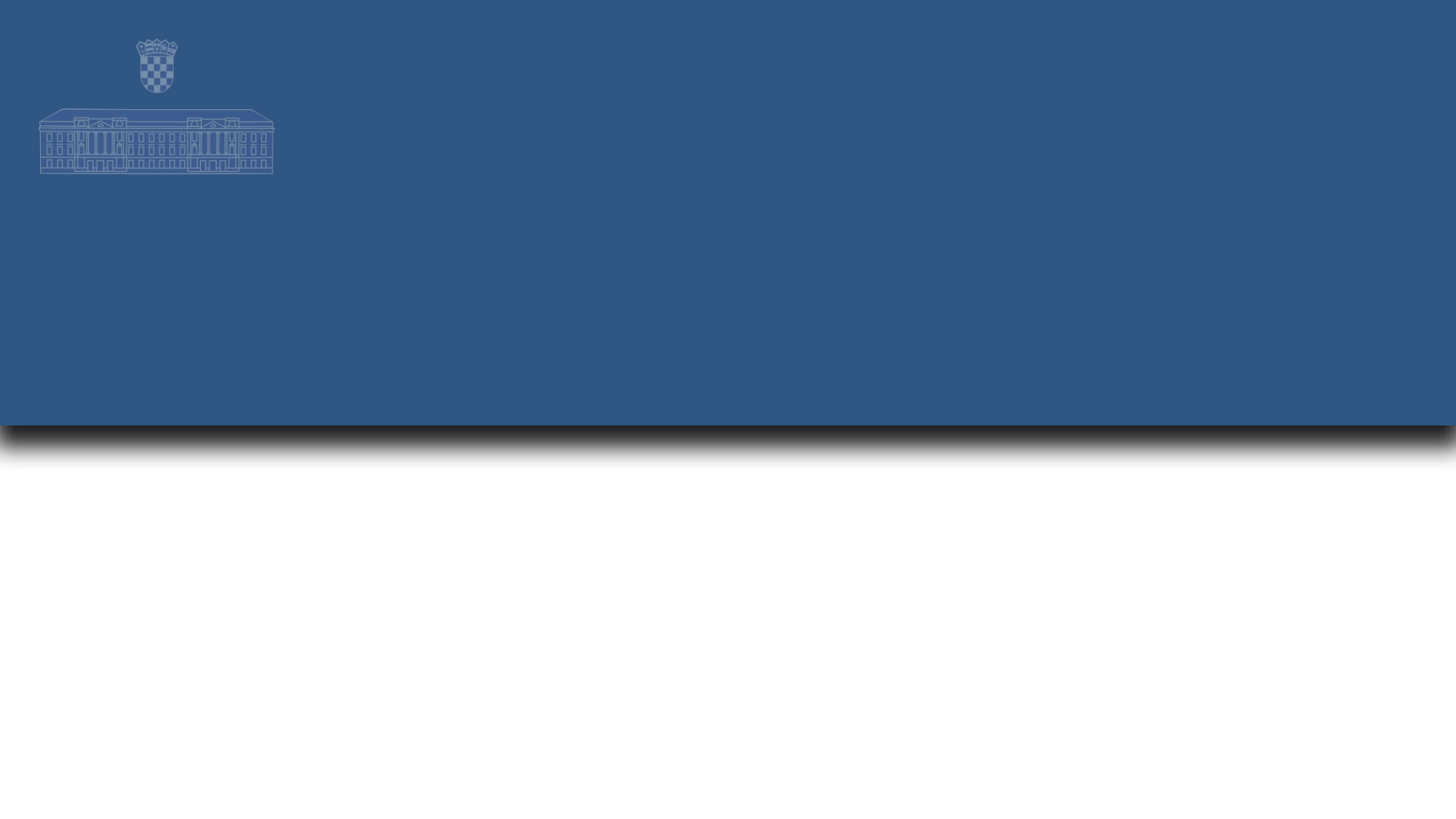 Na temelju čije odluke Predsjednik Republike objavljuje rat i zaključuje mir?
Na temelju odluke Hrvatskoga sabora Predsjednik Republike objavljuje rat i zaključuje mir.
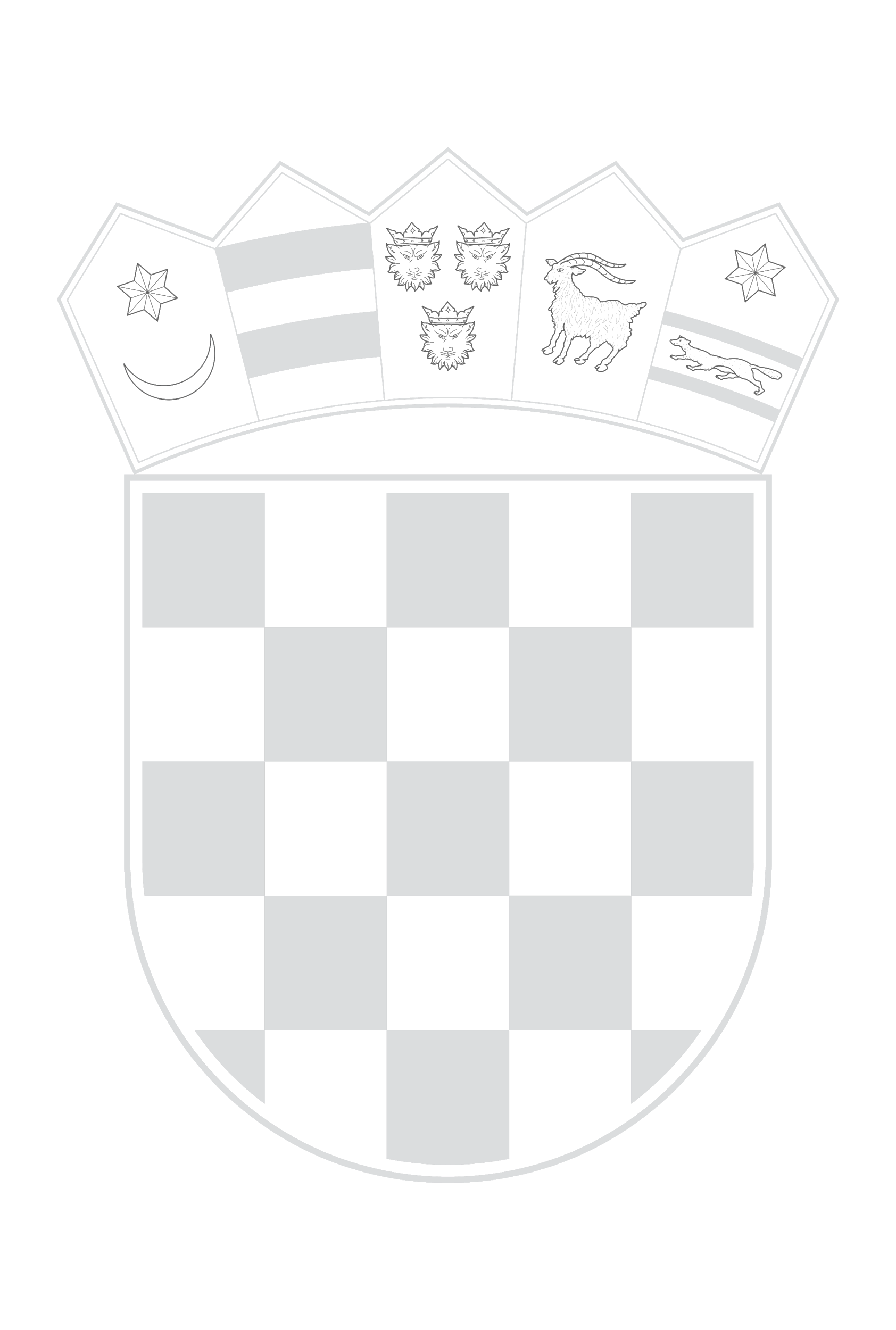 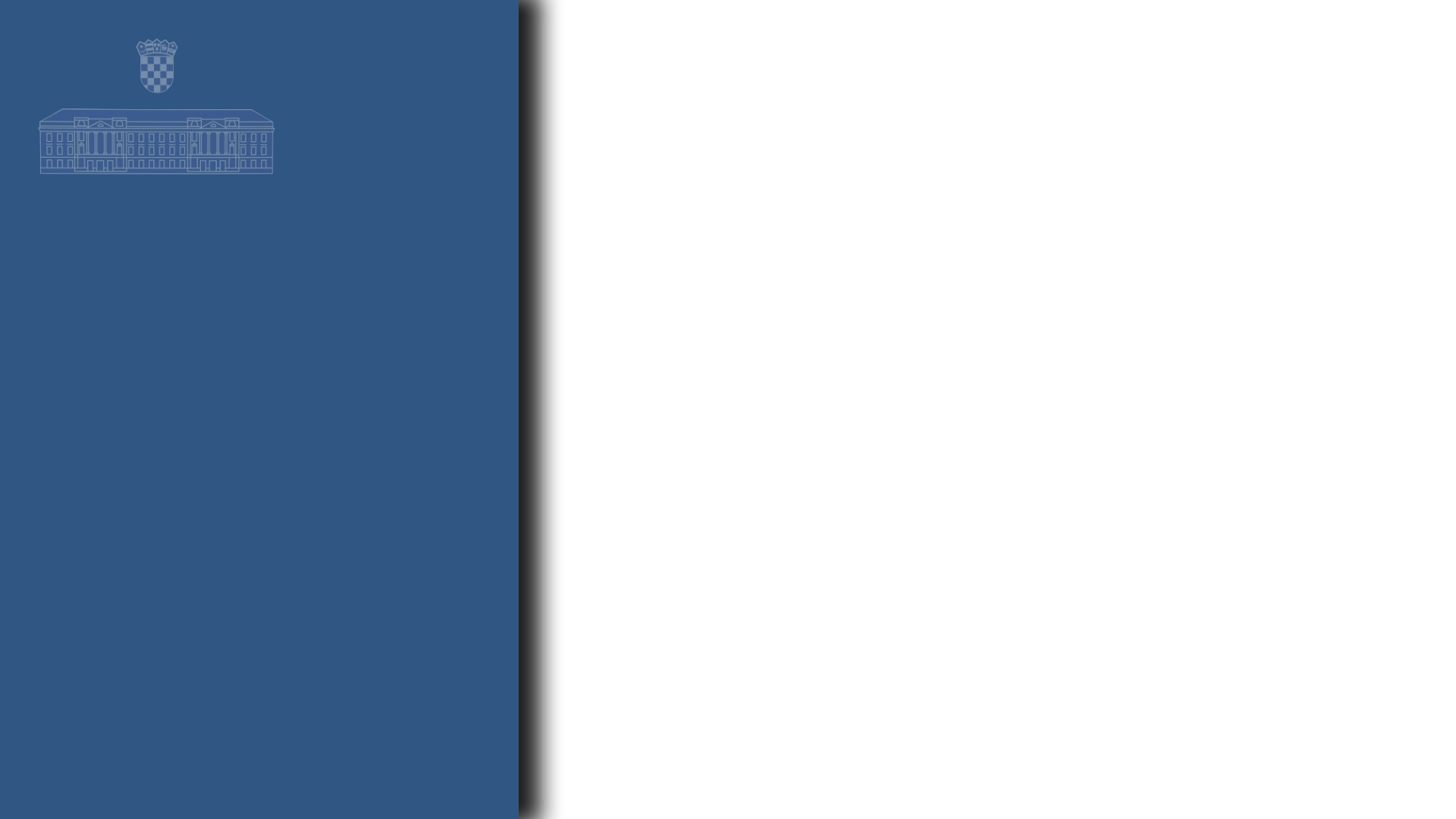 Za vrijeme trajanja ratnog stanja Predsjednik Republike može donositi uredbe sa zakonskom snagom na temelju i u okviru ovlasti koje je dobio od Hrvatskoga sabora. Ako Hrvatski sabor nije u zasjedanju, Predsjednik Republike ima ovlast da uredbama sa zakonskom snagom uređuje sva pitanja koja zahtijeva ratno stanje.
U slučaju neposredne ugroženosti neovisnosti, jedinstvenosti i opstojnosti države, ili kad su tijela državne vlasti onemogućena da redovito obavljaju svoje ustavne dužnosti, Predsjednik Republike može, na prijedlog predsjednika Vlade i uz njegov supotpis, donositi uredbe sa zakonskom snagom.   
Predsjednik Republike podnijet će uredbe sa zakonskom snagom na potvrdu Hrvatskom saboru čim se bude mogao sastati. Ako Predsjednik Republike ne podnese uredbu Hrvatskom saboru na potvrdu ili Hrvatski sabor istu ne potvrdi, uredba sa zakonskom snagom prestaje važiti.
Može li Predsjednik Republike donositi uredbe sa zakonskom snagom?
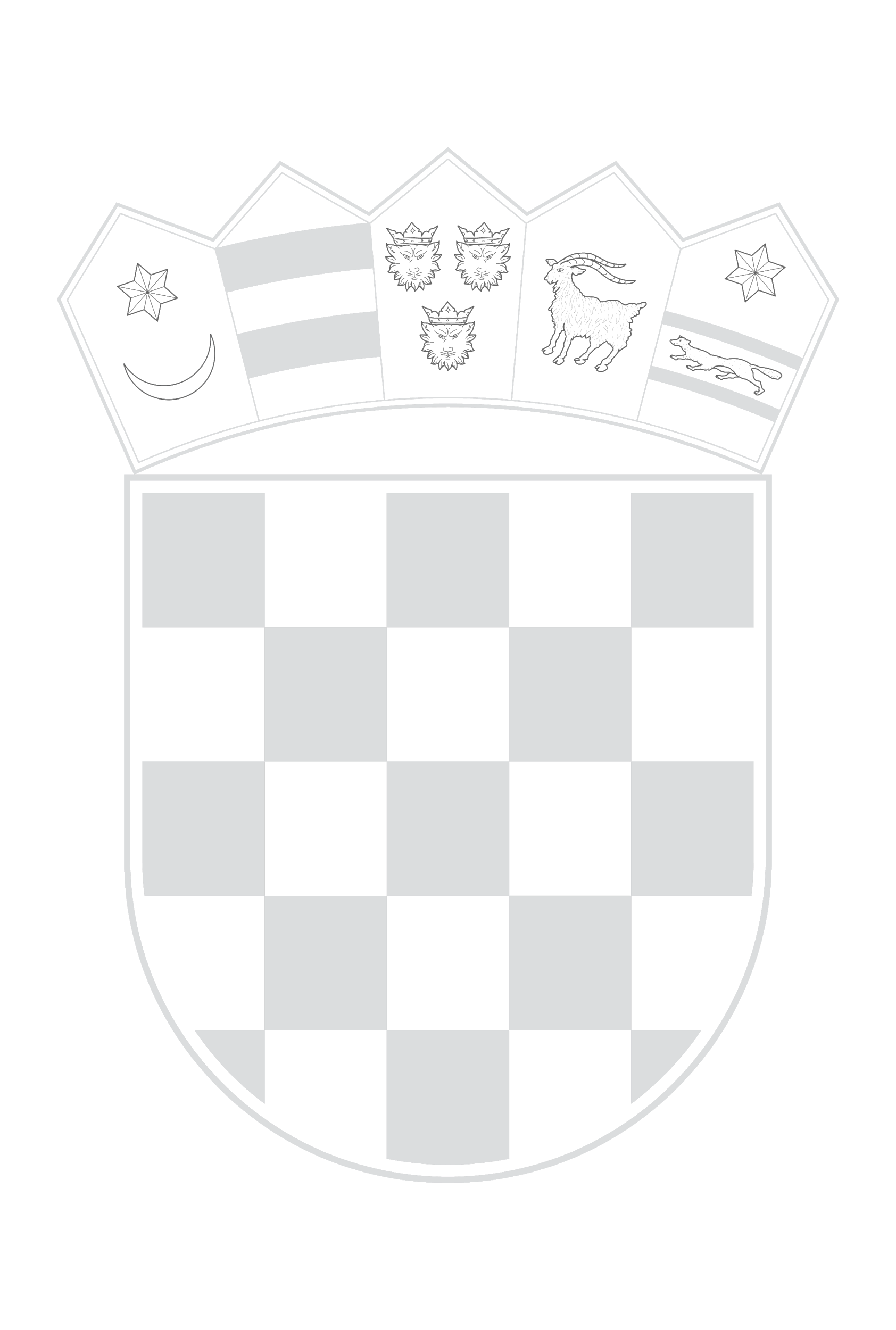 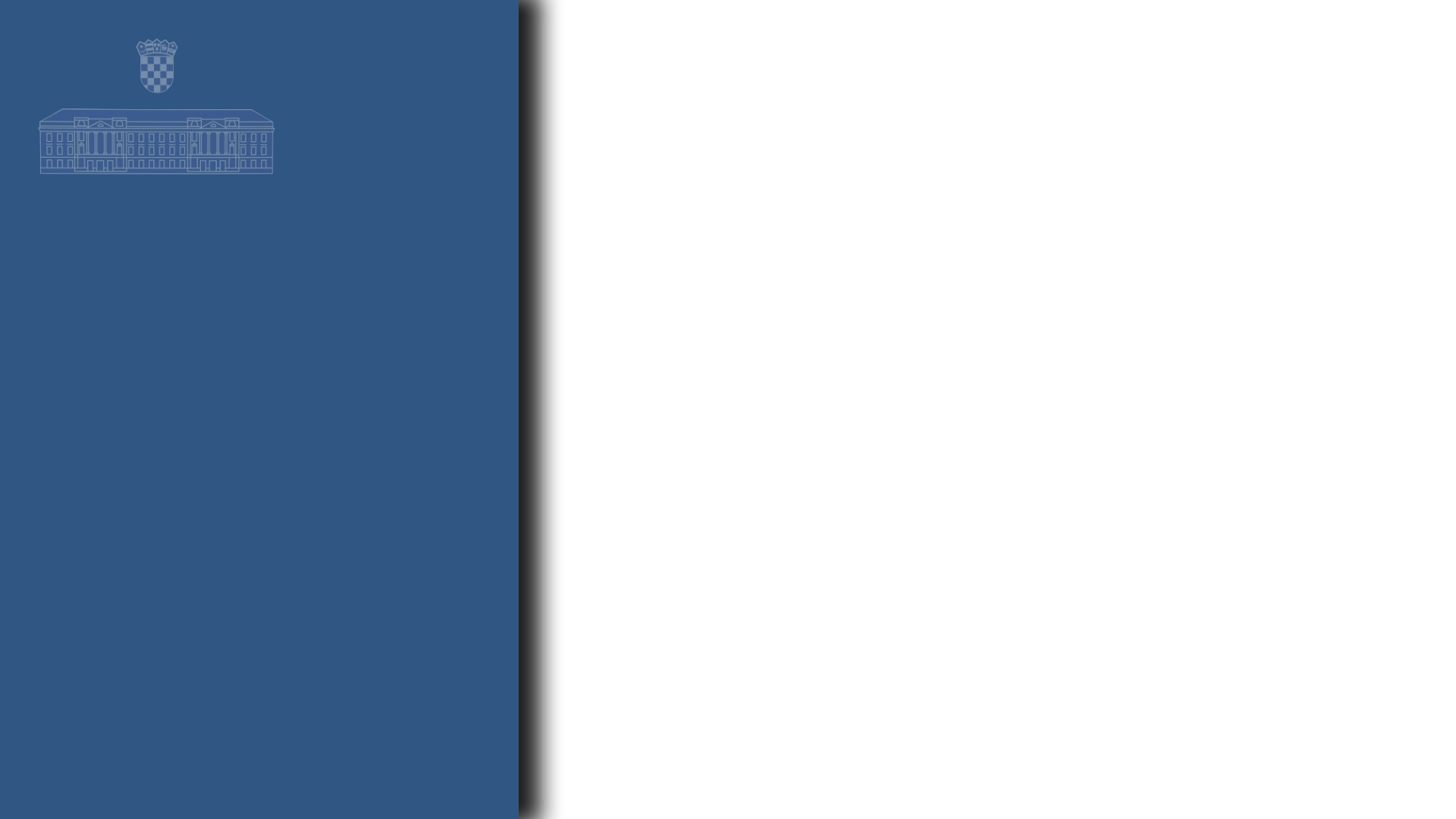 Predsjednik Republike, na prijedlog Vlade i uz supotpis predsjednika Vlade, a nakon savjetovanja s predstavnicima klubova zastupnika parlamentarnih stranaka može raspustiti Sabor, ako na zahtjev Vlade da se izglasa povjerenje, Hrvatski sabor Vladi izglasa nepovjerenje ili u roku od 120 dana od dana predlaganja ne donese državni proračun. 

Predsjednik Republike ne može na prijedlog Vlade raspustiti Hrvatski sabor dok traje postupak za utvrđivanje njegove odgovornosti za povredu Ustava.
Može li Predsjednik Republike raspustiti
Hrvatskisabor?
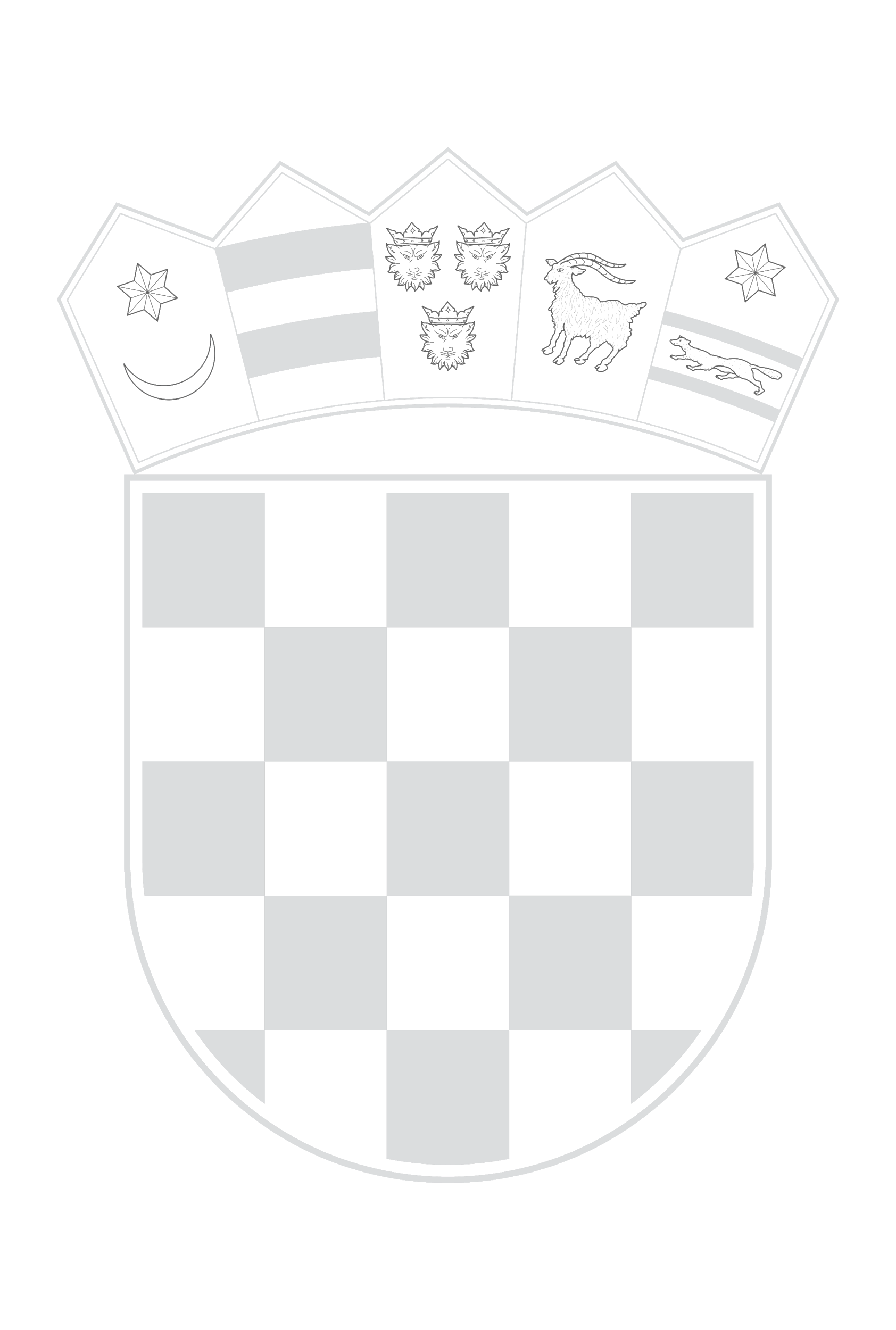 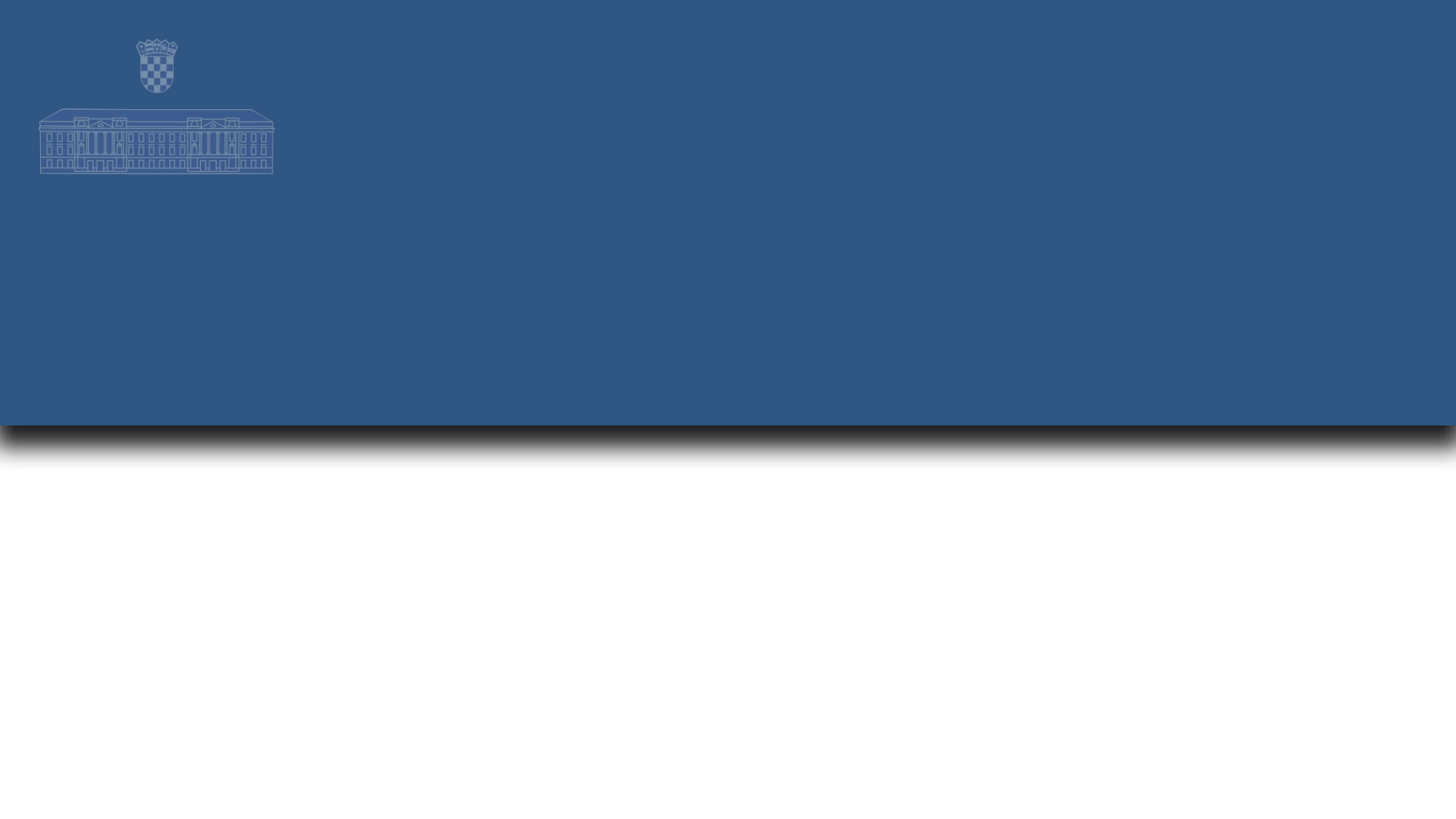 Tko preuzima dužnost privremenog Predsjednika Republike po sili Ustava?
U slučaju smrti, ostavke koja se podnosi predsjedniku Ustavnog suda Republike Hrvatske i o kojoj se obavještava predsjednik Hrvatskoga sabora, ili kada Ustavni sud utvrdi razloge za prestanak mandata Predsjednika Republike, dužnost privremenog Predsjednika Republike po sili Ustava preuzima predsjednik Hrvatskoga sabora.
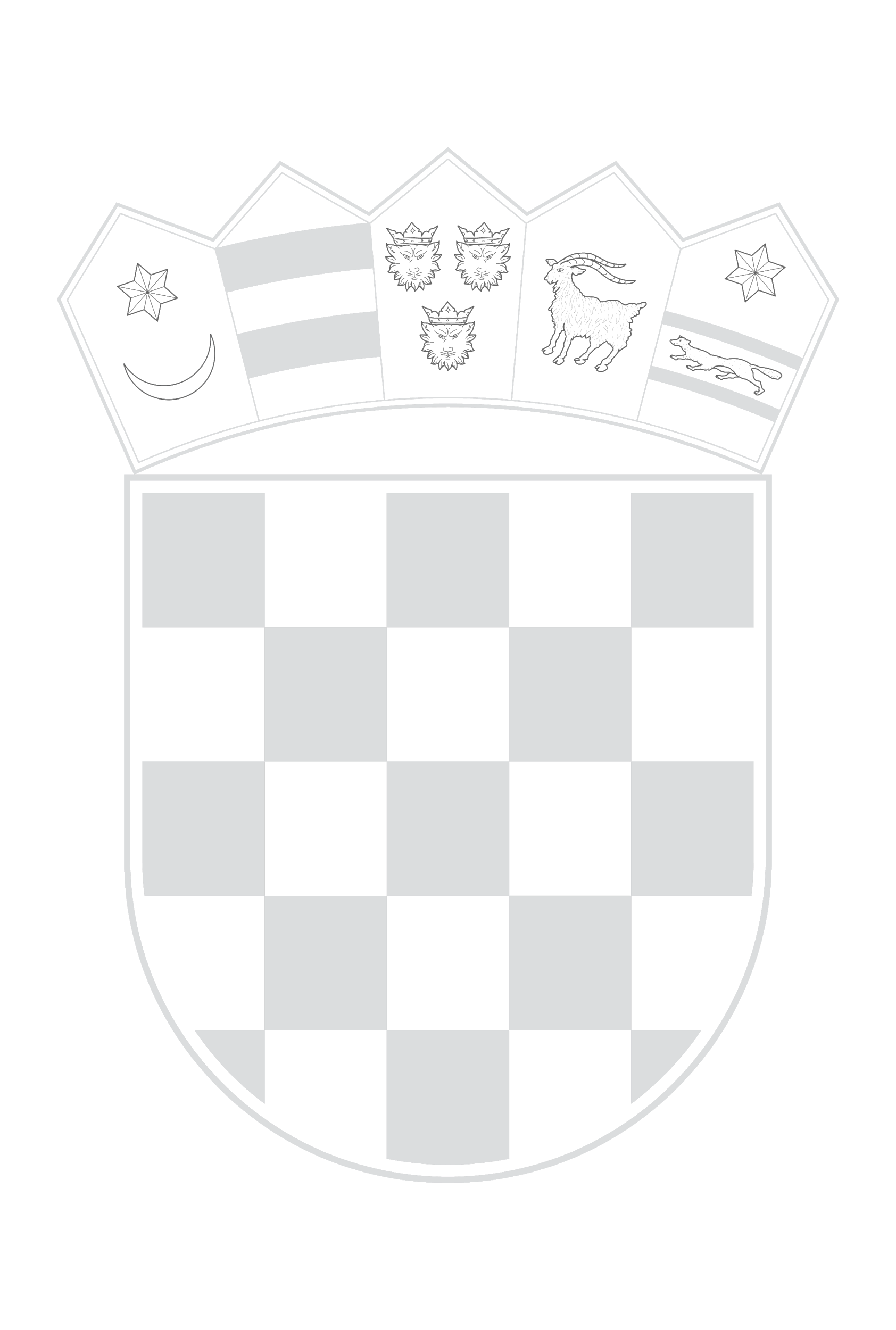 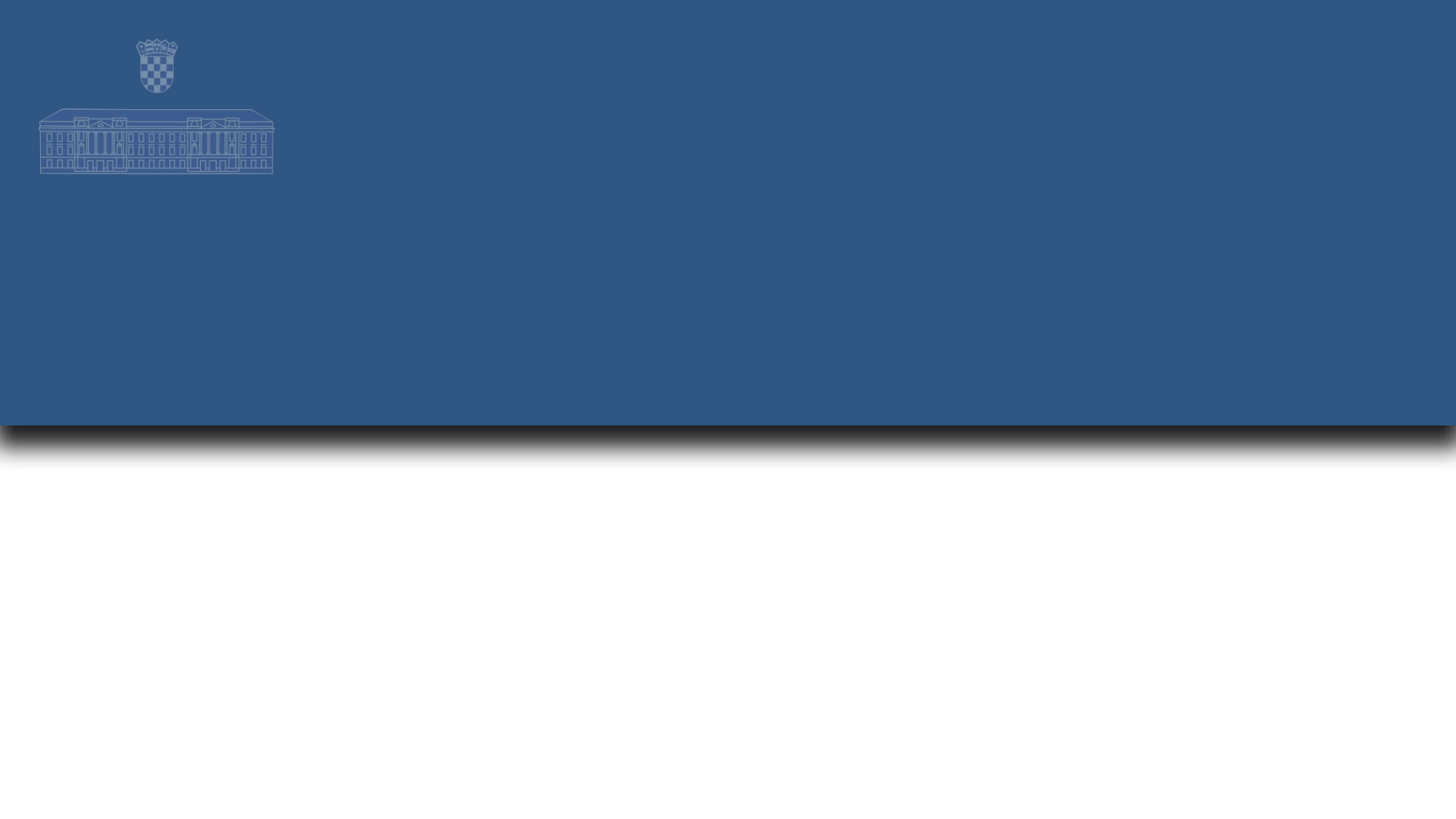 Kome Predsjednik Republike povjerava mandat za sastavljanje Vlade?
Predsjednik Republike povjerava mandat za sastavljanje Vlade osobi koja, na temelju raspodjele zastupničkih mjesta u Hrvatskom saboru i obavljenih konzultacija, uživa povjerenje većine svih zastupnika.
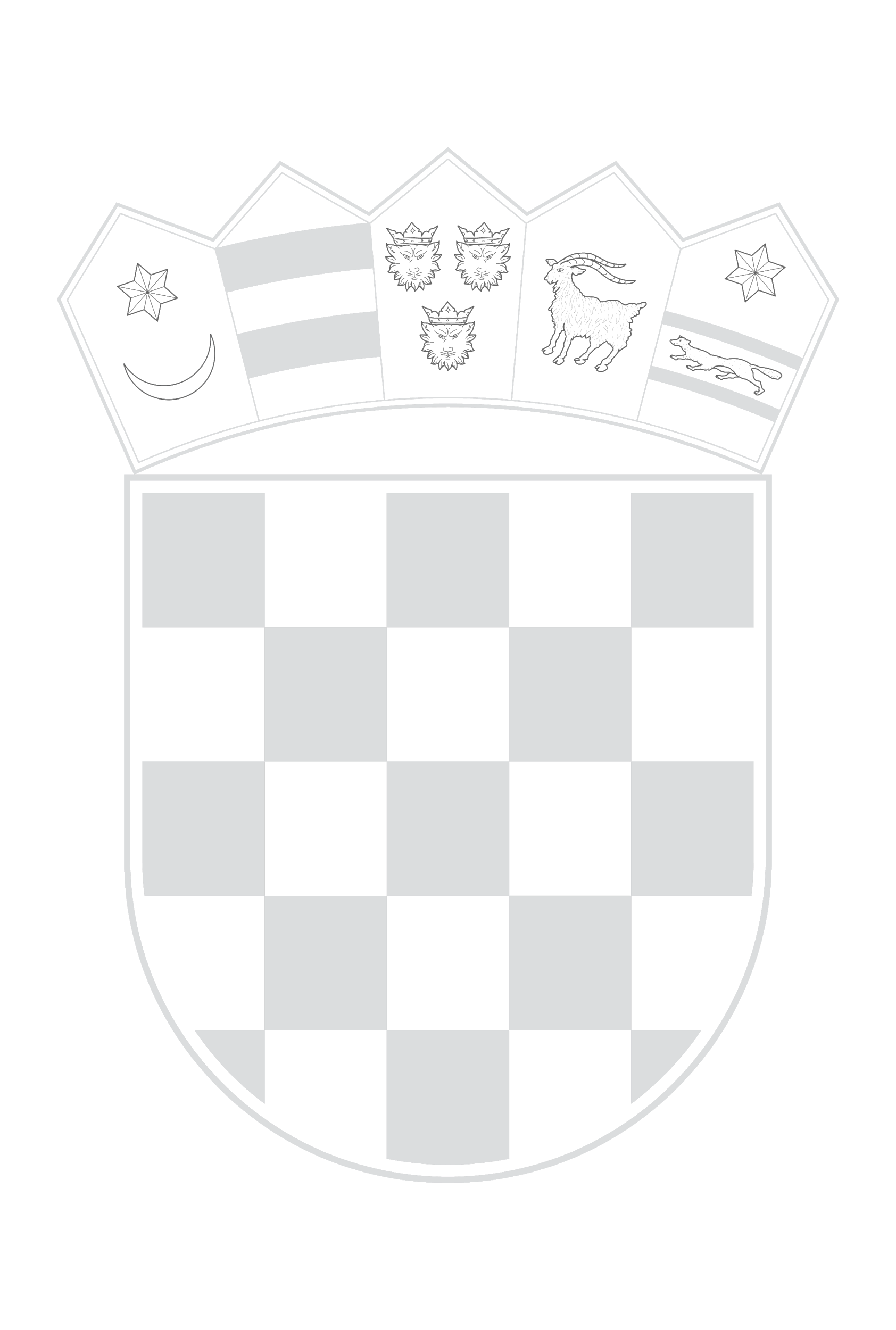 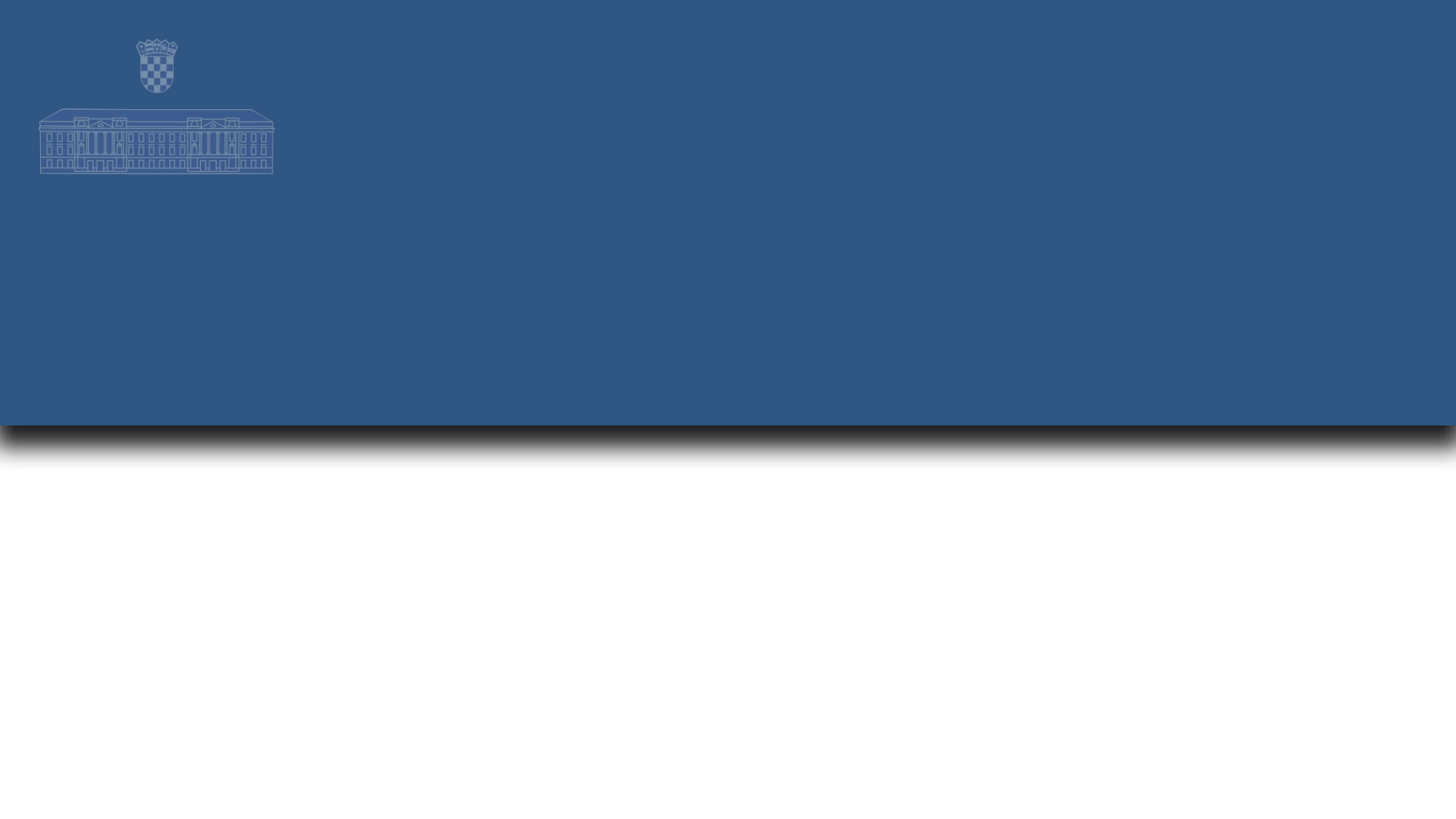 Tko čini Vladu Republike Hrvatske?
Vladu Republike Hrvatske čini predsjednik, jedan ili više potpredsjednika i ministri.
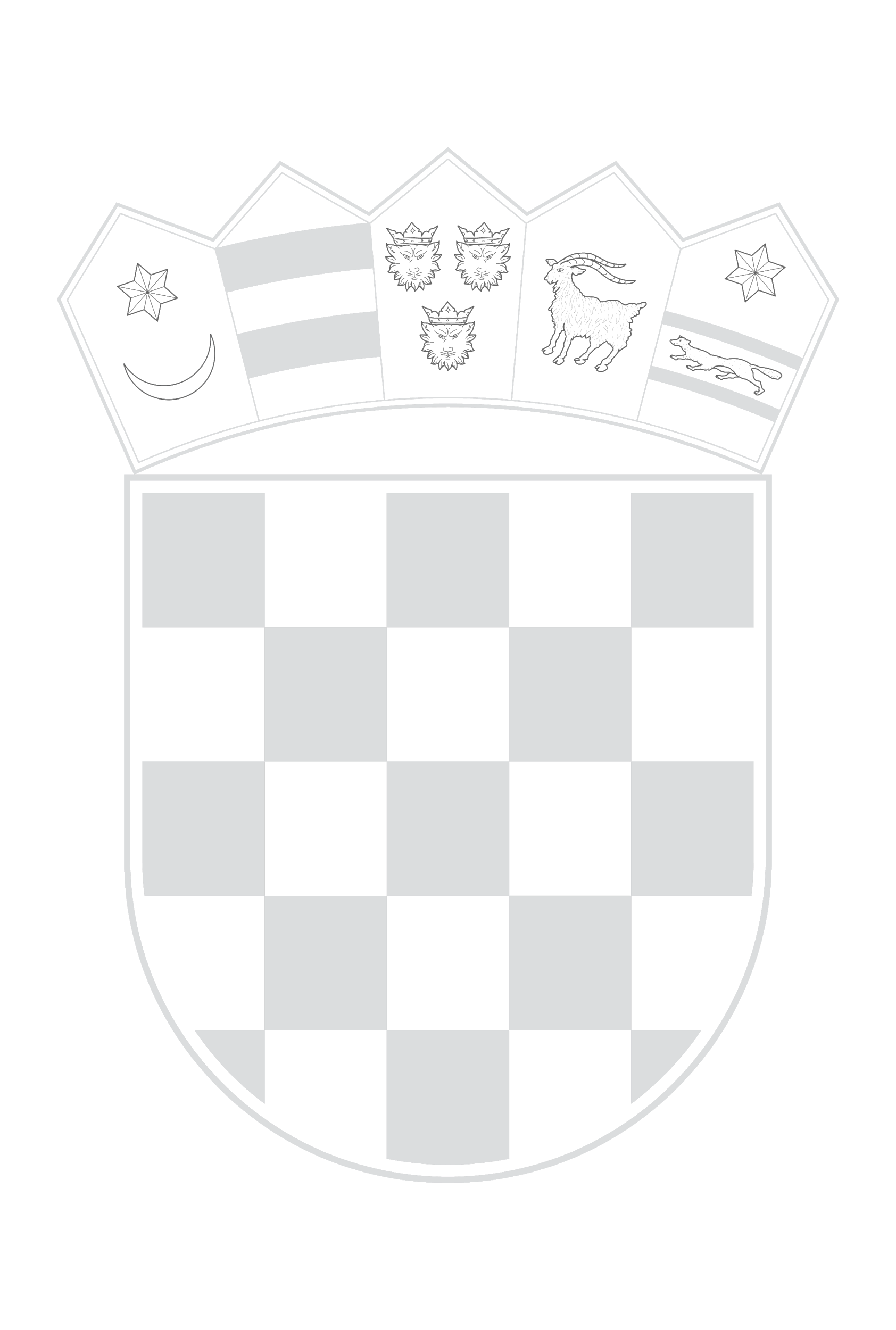 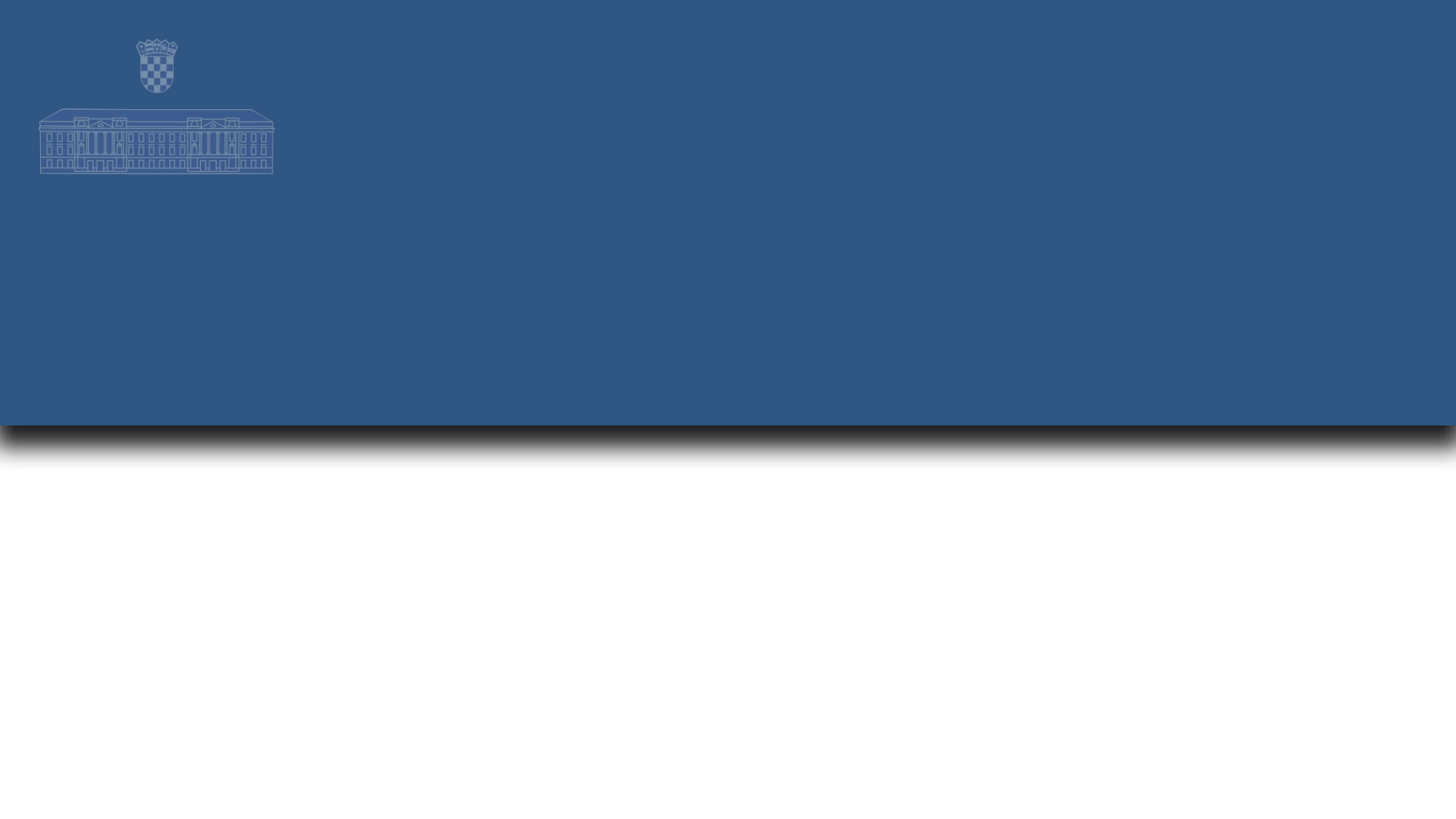 Tko predlaže članove Vlade Republike Hrvatske?
Članove Vlade predlaže osoba kojoj je Predsjednik Republike povjerio mandat za sastav Vlade.
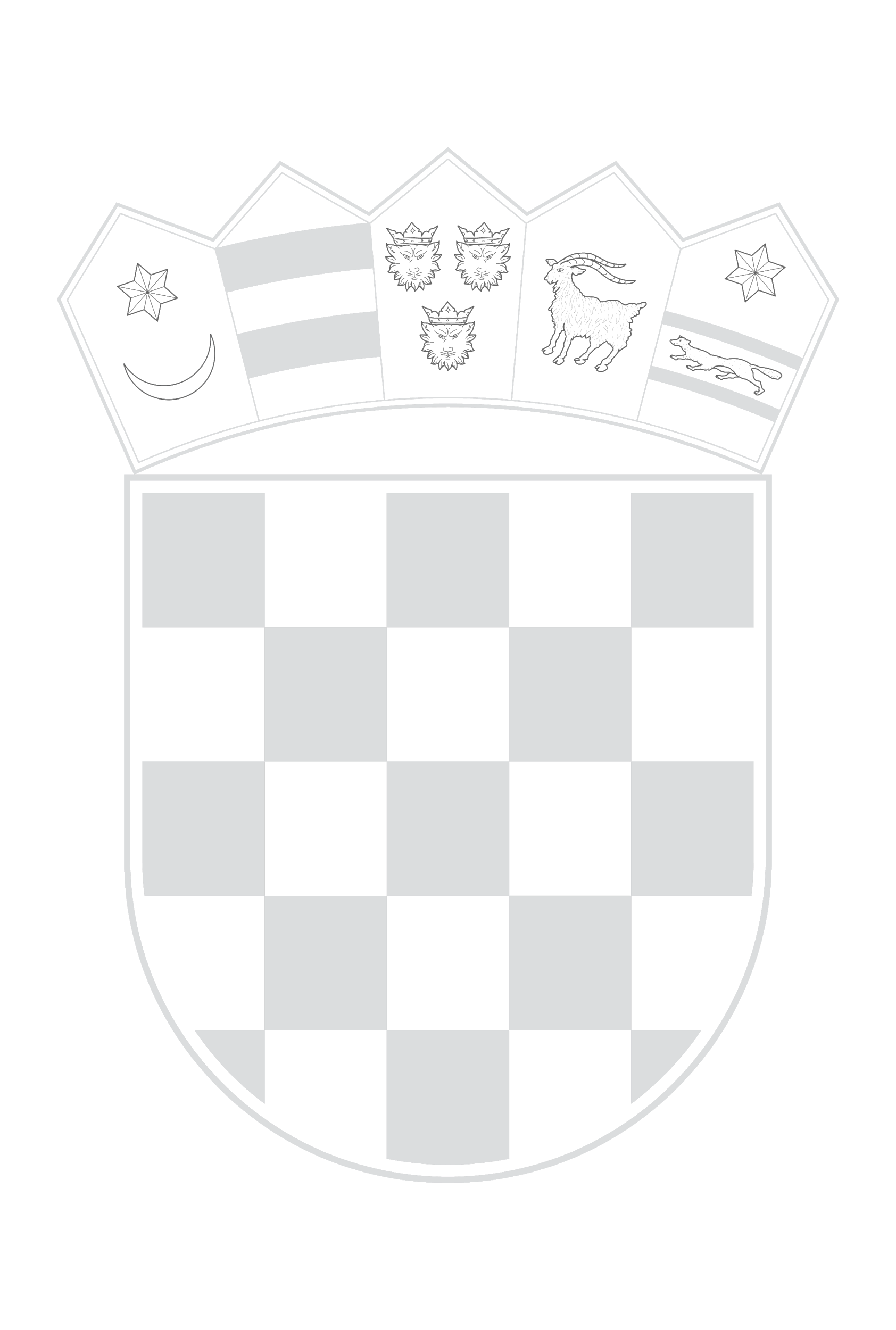 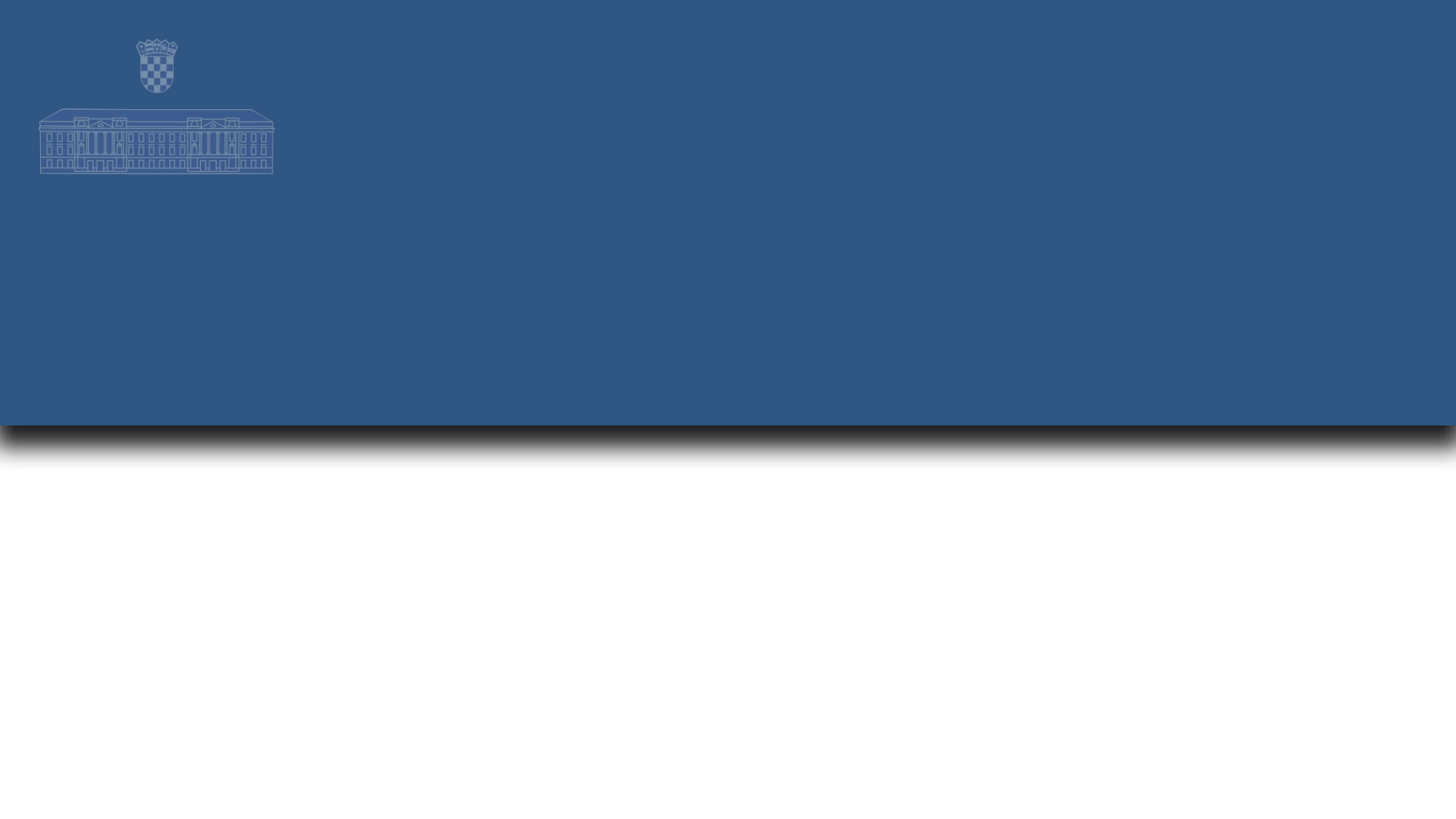 U kojem je roku mandatar dužan predstaviti Vladu Hrvatskom saboru?
Odmah po sastavljanju Vlade, a najkasnije u roku od 30 dana od prihvaćanja mandata, mandatar je dužan program Vlade i Vladu predstaviti Hrvatskom saboru i zatražiti glasovanje o povjerenju.
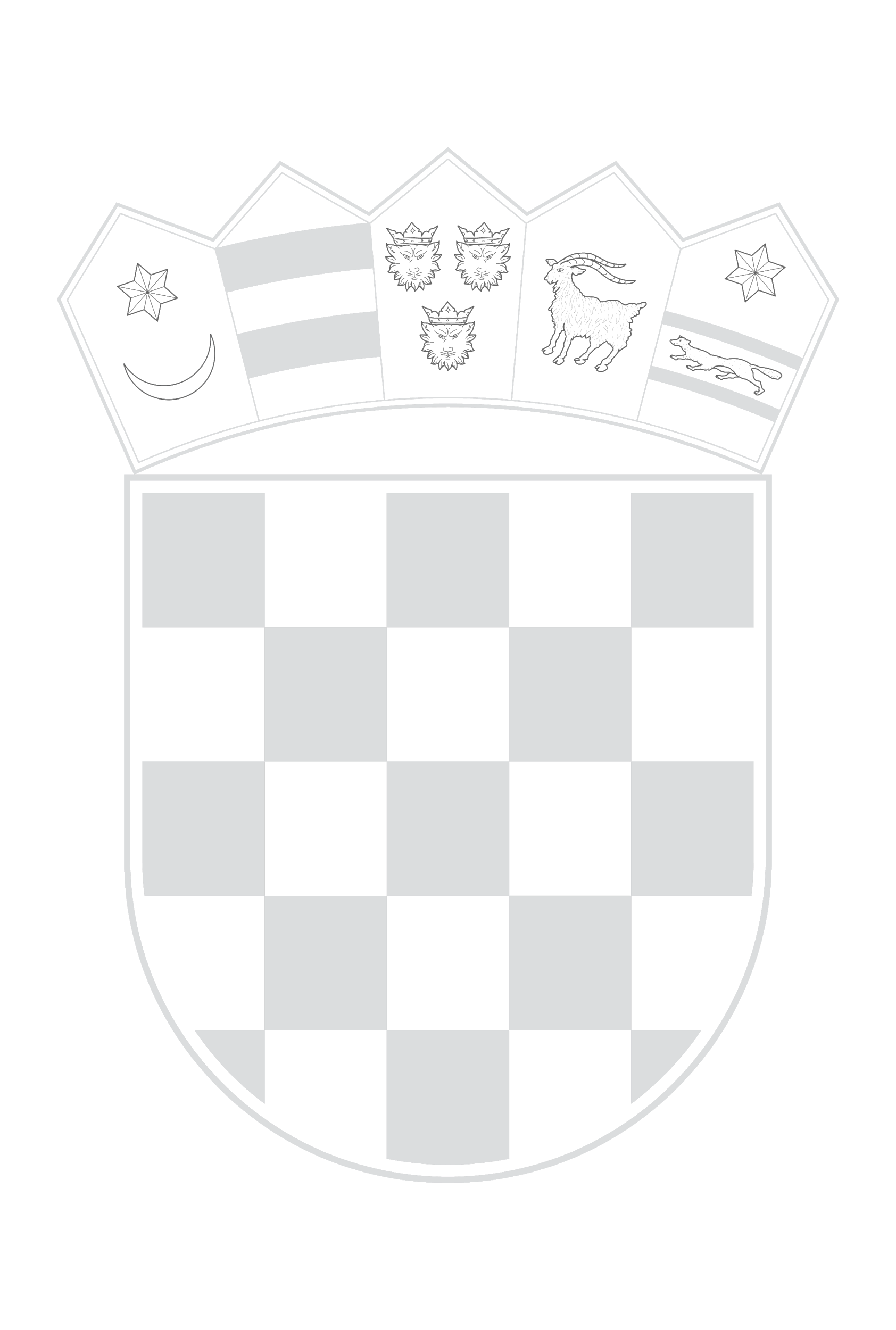 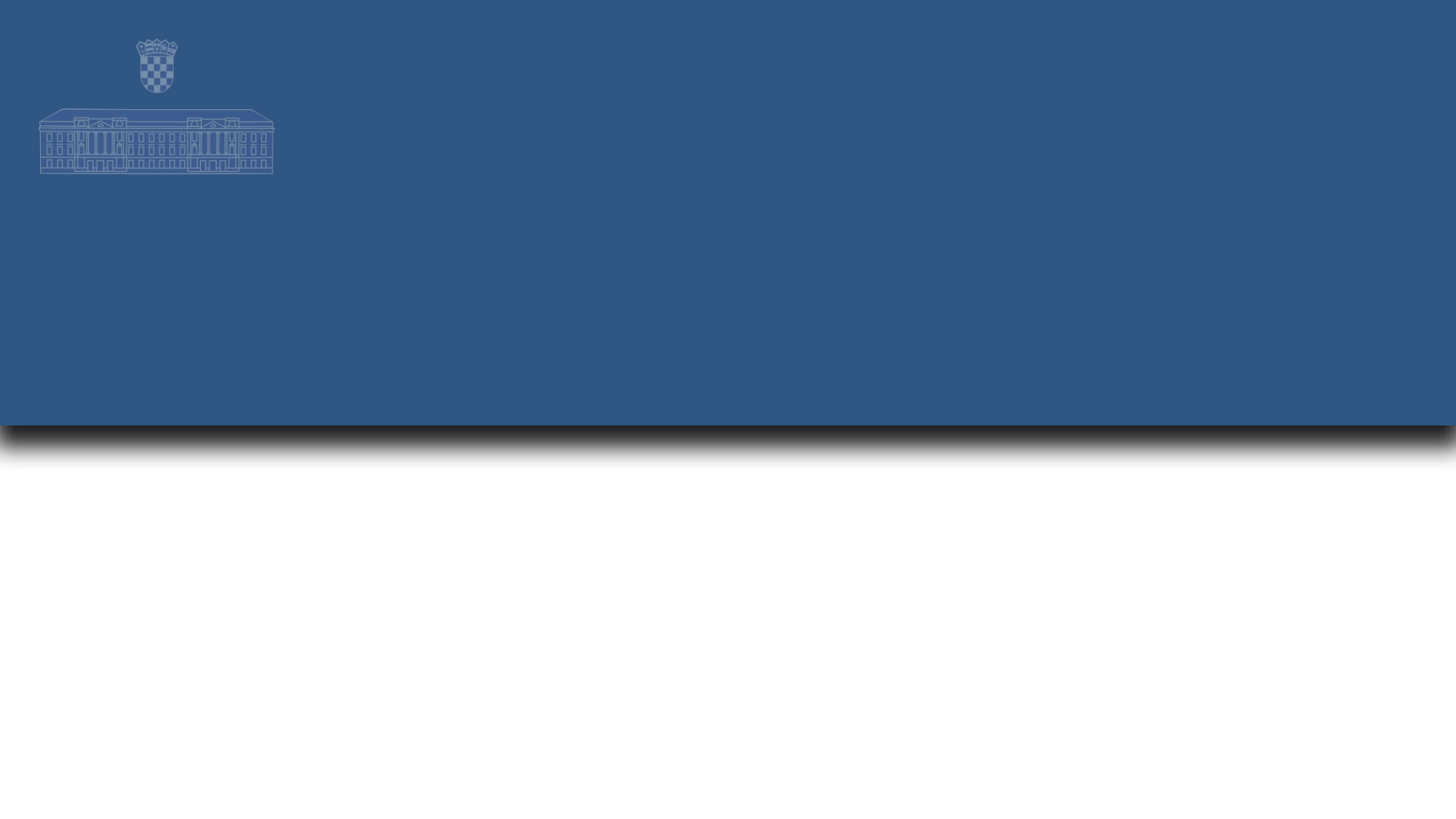 KadaVlada stupa na dužnost?
Vlada stupa na dužnost kada joj povjerenje iskaže većina svih zastupnika u Saboru.
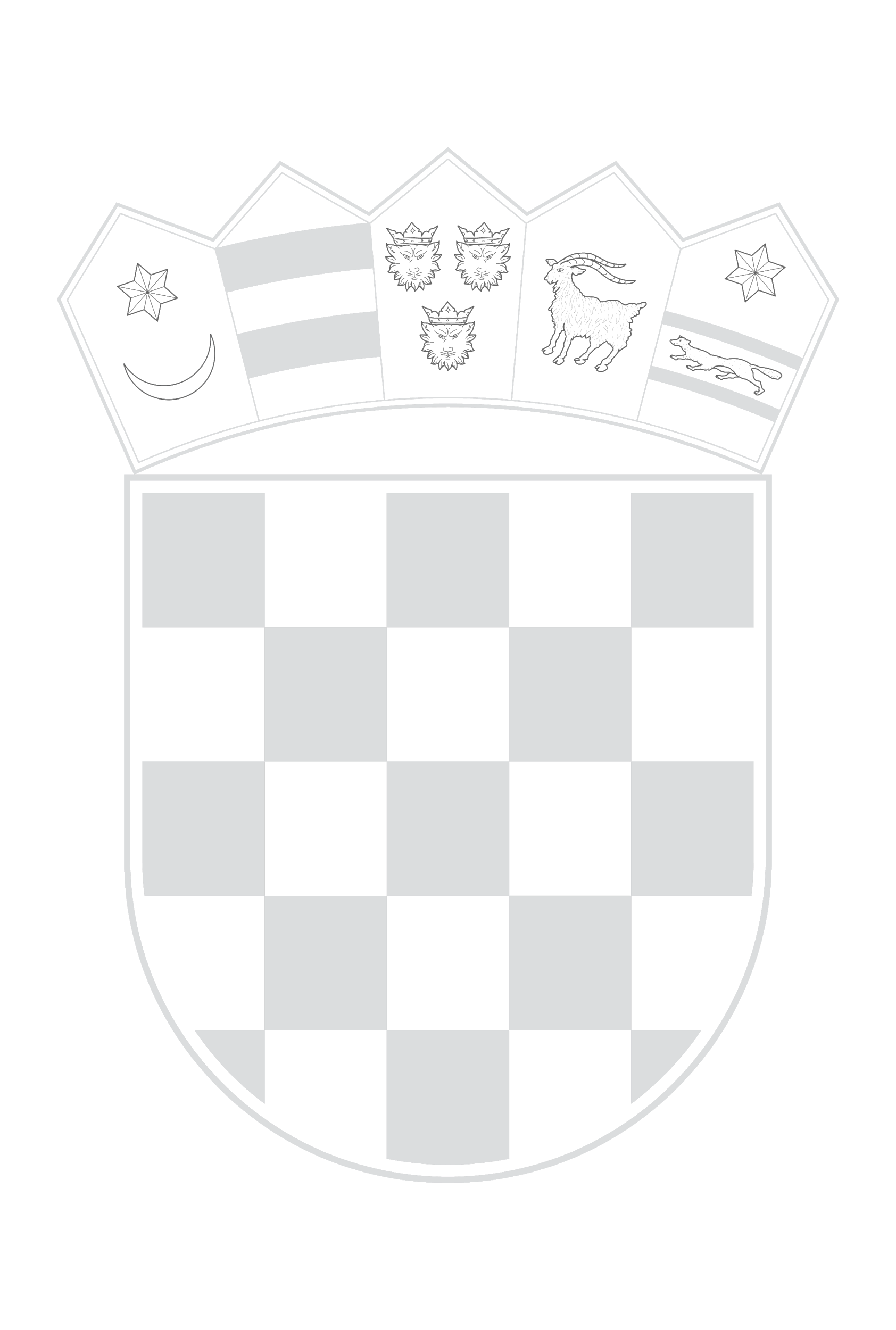 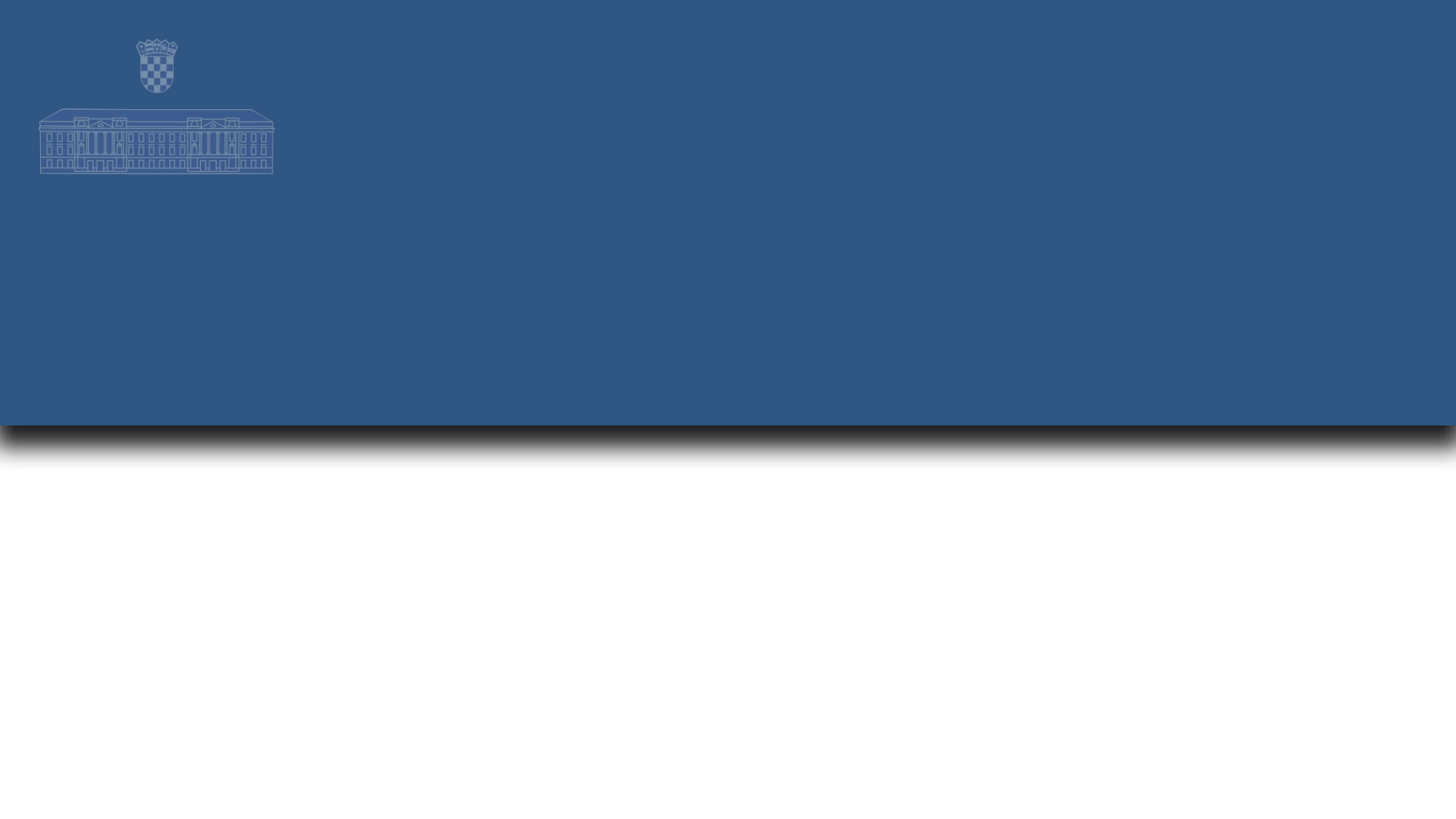 Tko donosi rješenje o imenovanju predsjednika Vlade i članova Vlade?
Na temelju odluke Hrvatskoga sabora o iskazivanju povjerenja Vladi Republike Hrvatske,  rješenje o imenovanju predsjednika Vlade donosi Predsjednik Republike uz supotpis predsjednika Hrvatskoga sabora, a rješenje o imenovanju članova Vlade donosi predsjednik Vlade uz supotpis predsjednika Hrvatskoga sabora.
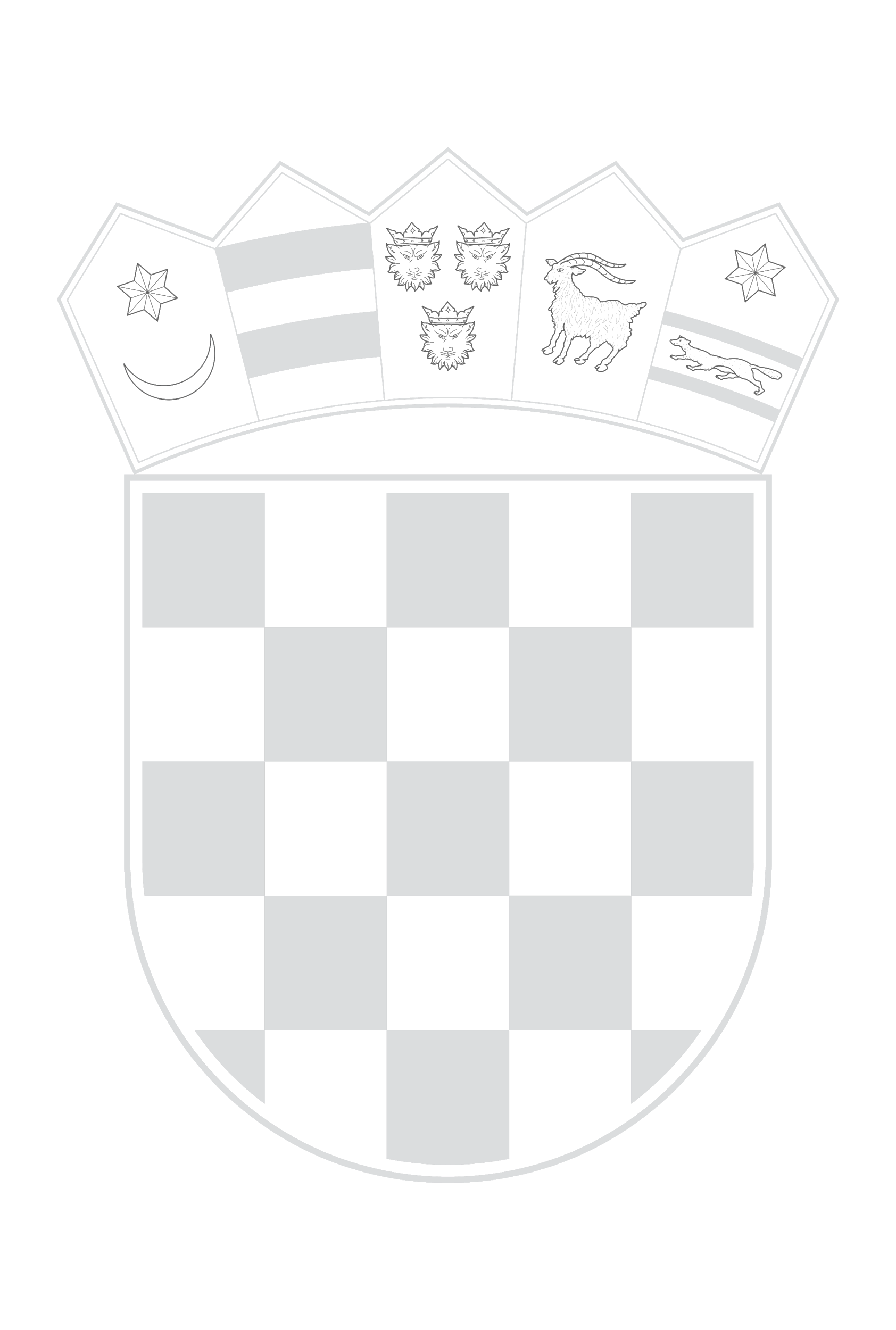 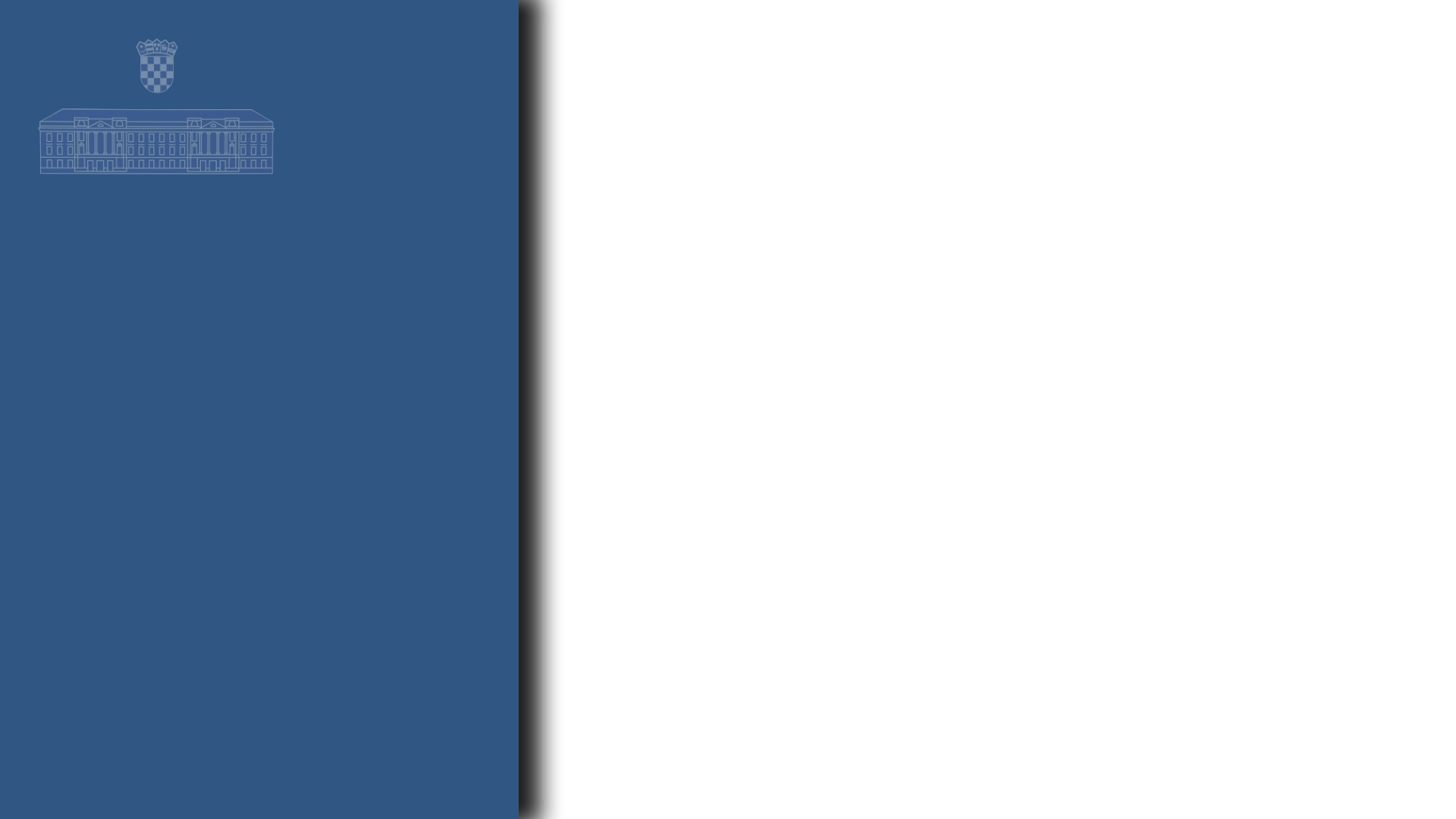 Ako mandatar ne sastavi Vladu u roku od 30 dana od dana prihvaćanja mandata, Predsjednik Republike mu može produžiti mandat za najviše još 30 dana. 
Ako ni u tom roku mandatar ne uspije sastaviti Vladu ili ako predložena Vlada ne dobije povjerenje Hrvatskoga sabora, Predsjednik Republike povjerit će mandat za sastav Vlade drugoj osobi. 
Ako Vlada ni tada ne bude sastavljena, Predsjednik Republike će imenovati privremenu nestranačku Vladu i istodobno raspisati prijevremene izbore za Hrvatski sabor.
Što ako mandatar ne sastavi Vladu u roku od 30 dana od dana prihvaćanja mandata?
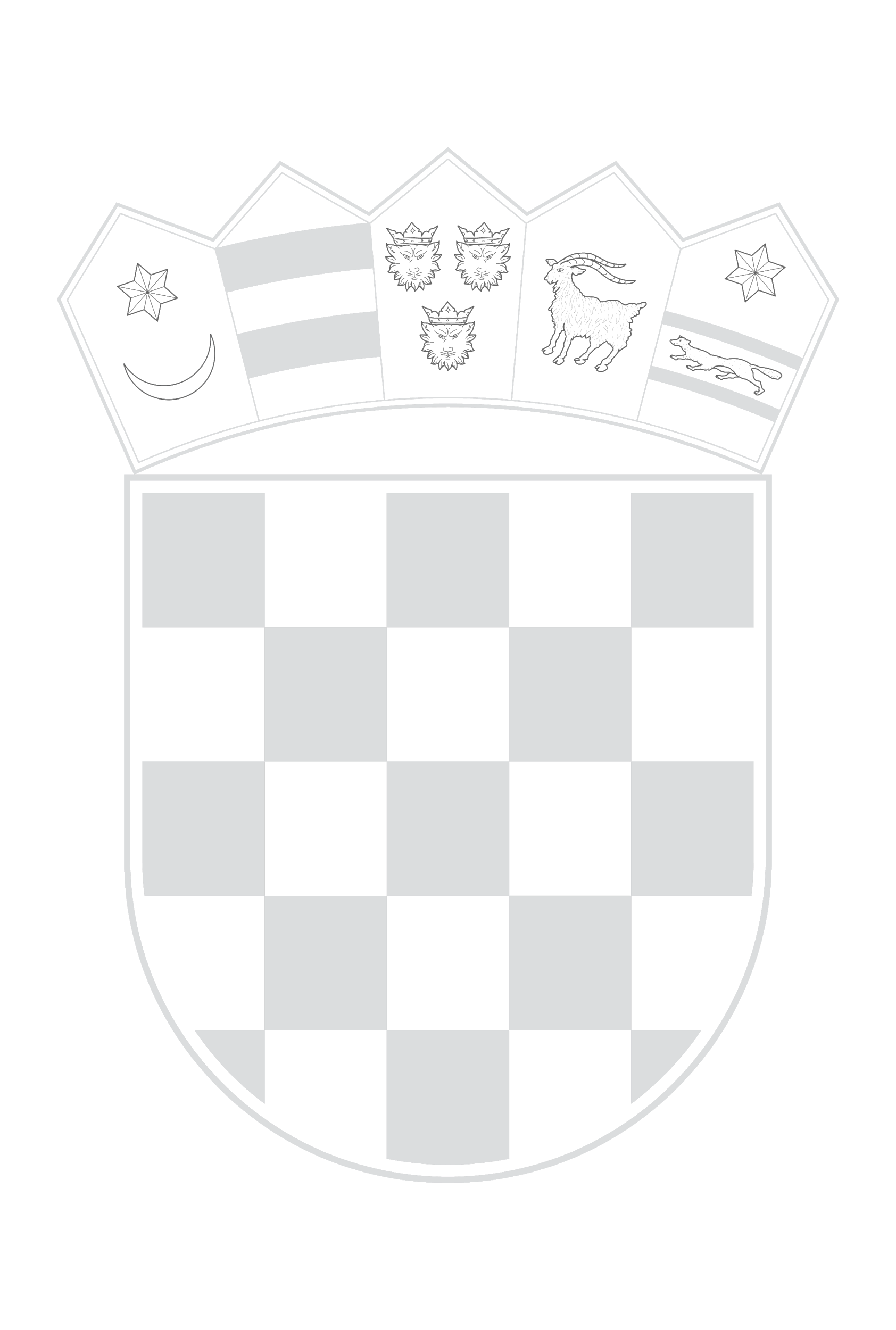 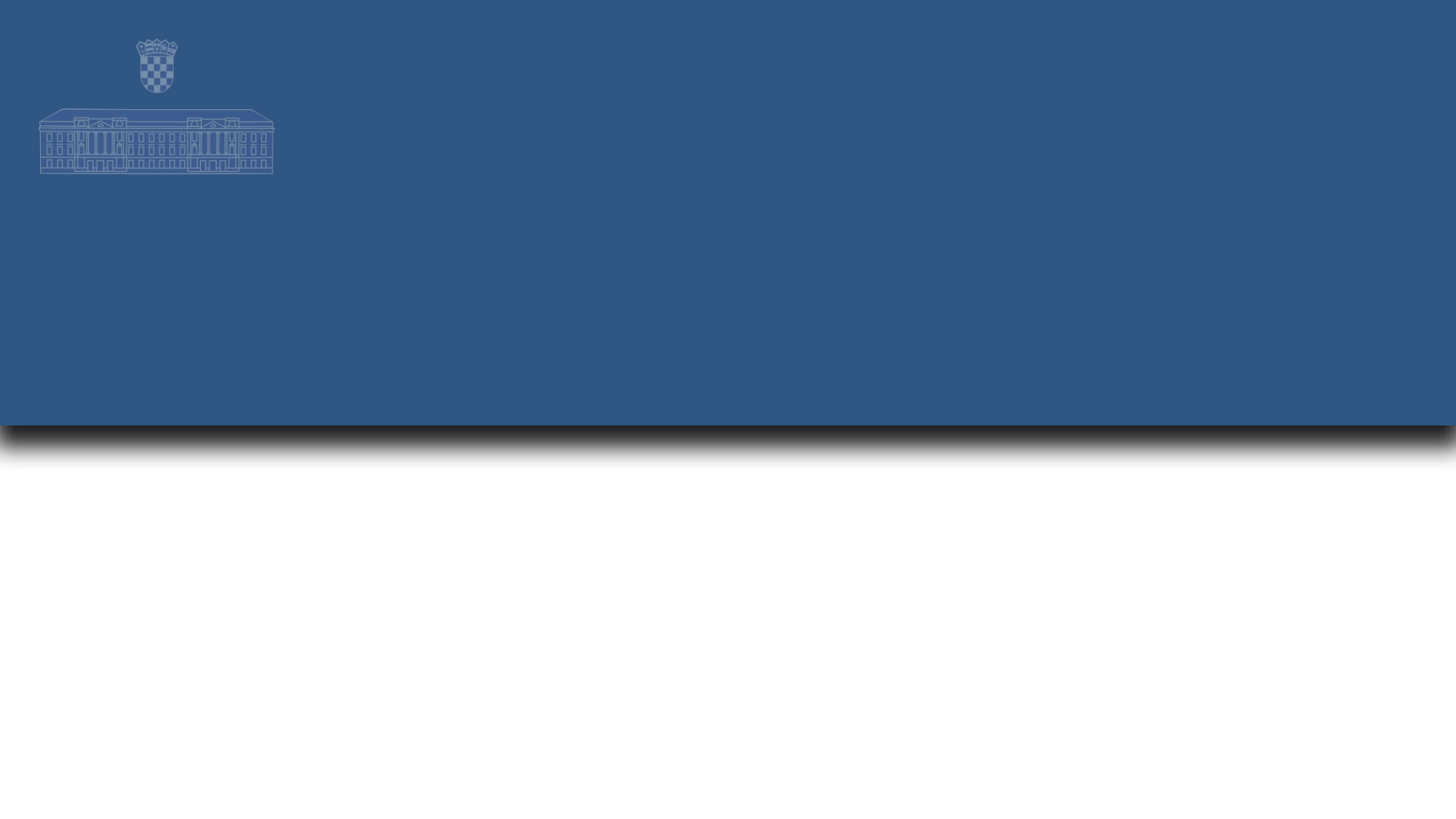 Kome je odgovorna Vlada RH?
Vlada Republike Hrvatske  je odgovorna Hrvatskom saboru.
Predsjednik i članovi Vlade zajednički su odgovorni za odluke koje donosi Vlada, a osobno su odgovorni za svoje područje rada.
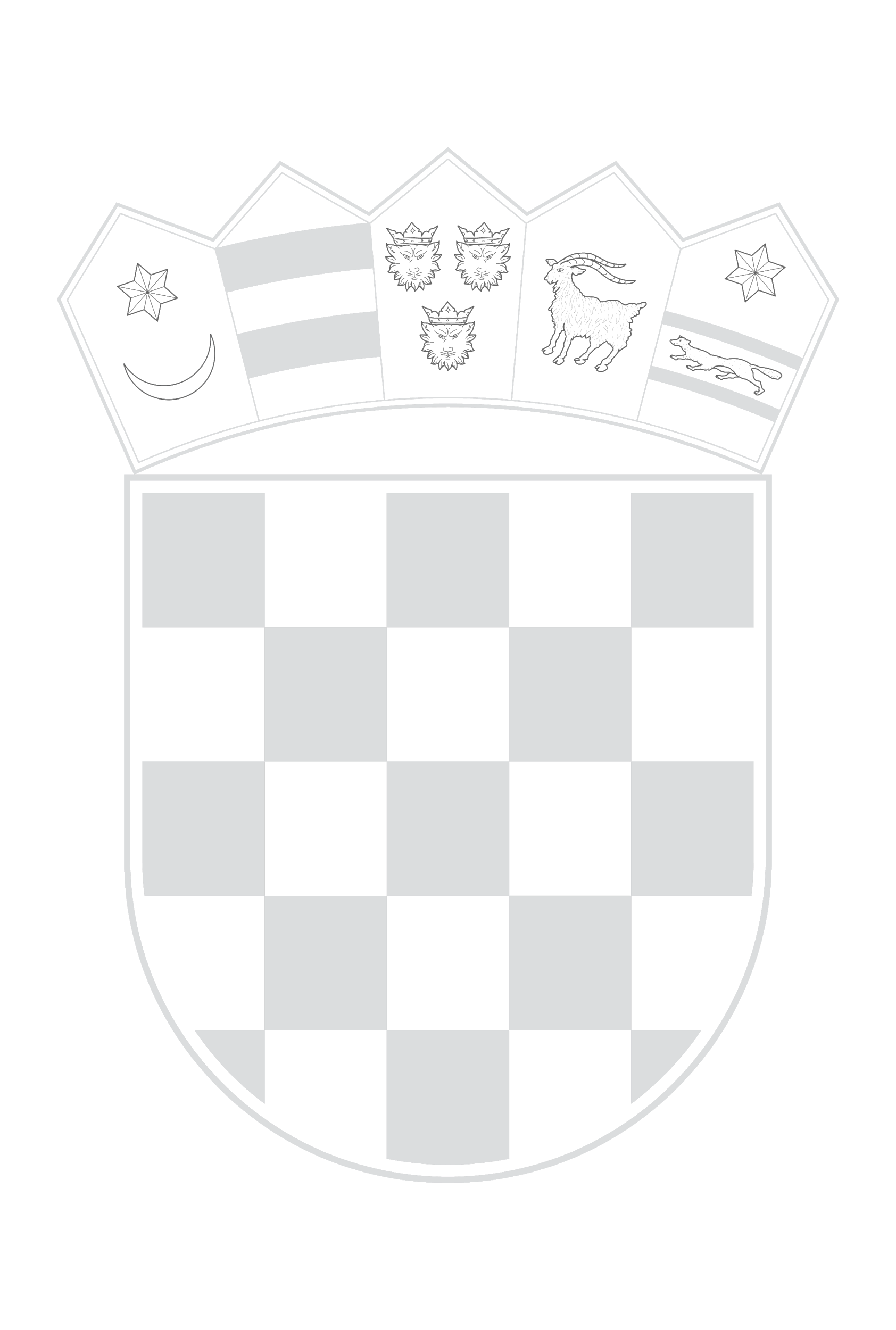 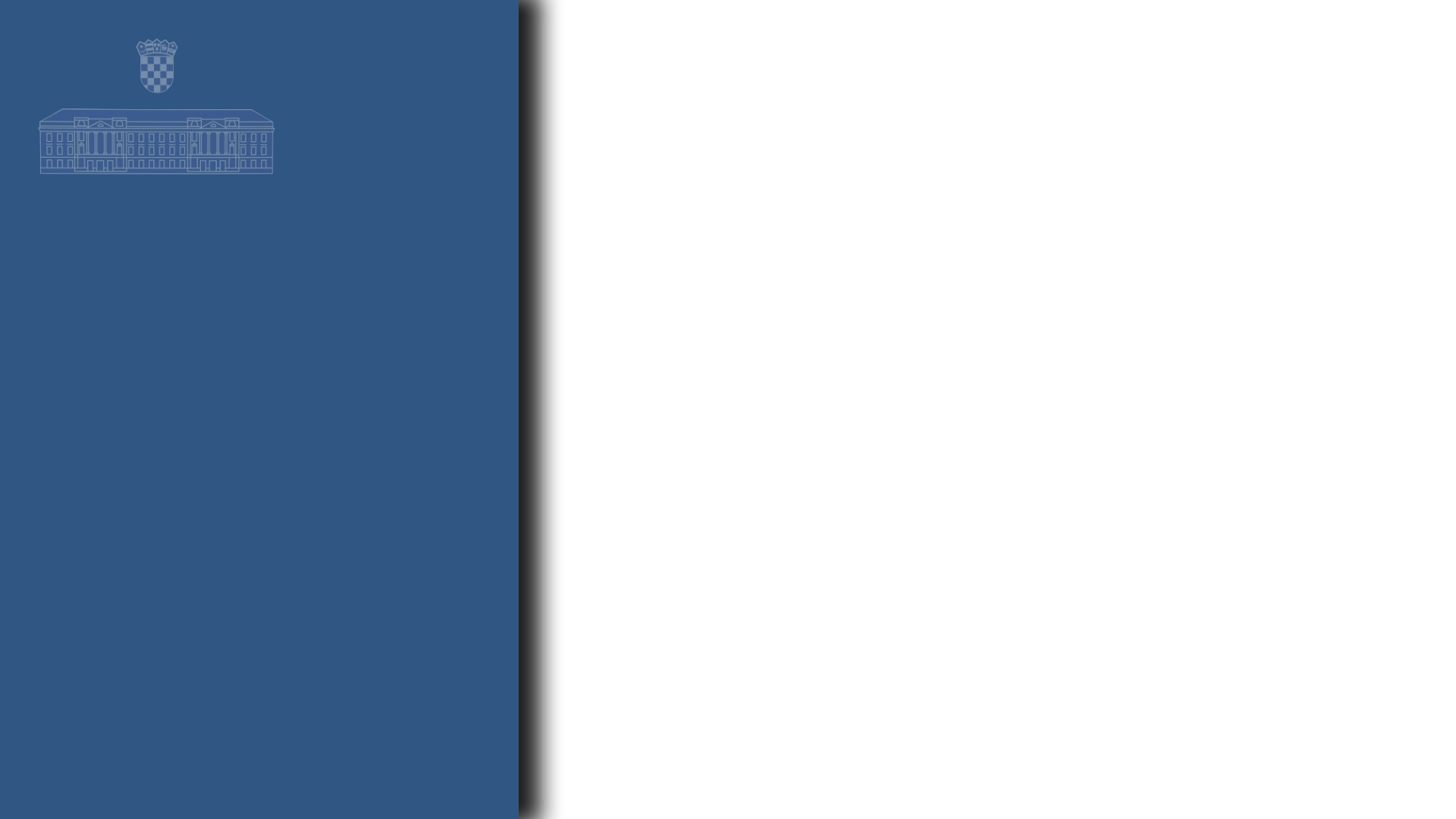 Vlada Republike Hrvatske:
predlaže zakone i druge akte Hrvatskom saboru,
predlaže državni proračun i završni račun,
provodi zakone i druge odluke Hrvatskoga sabora,
donosi uredbe za izvršenje zakona,
vodi vanjsku i unutarnju politiku,
usmjerava i nadzire rad državne uprave,
brine o gospodarskom razvitku zemlje,
usmjerava djelovanje i razvitak javnih službi,
obavlja druge poslove određene Ustavom i zakonom.
Koje su ovlasti Vlade RH?
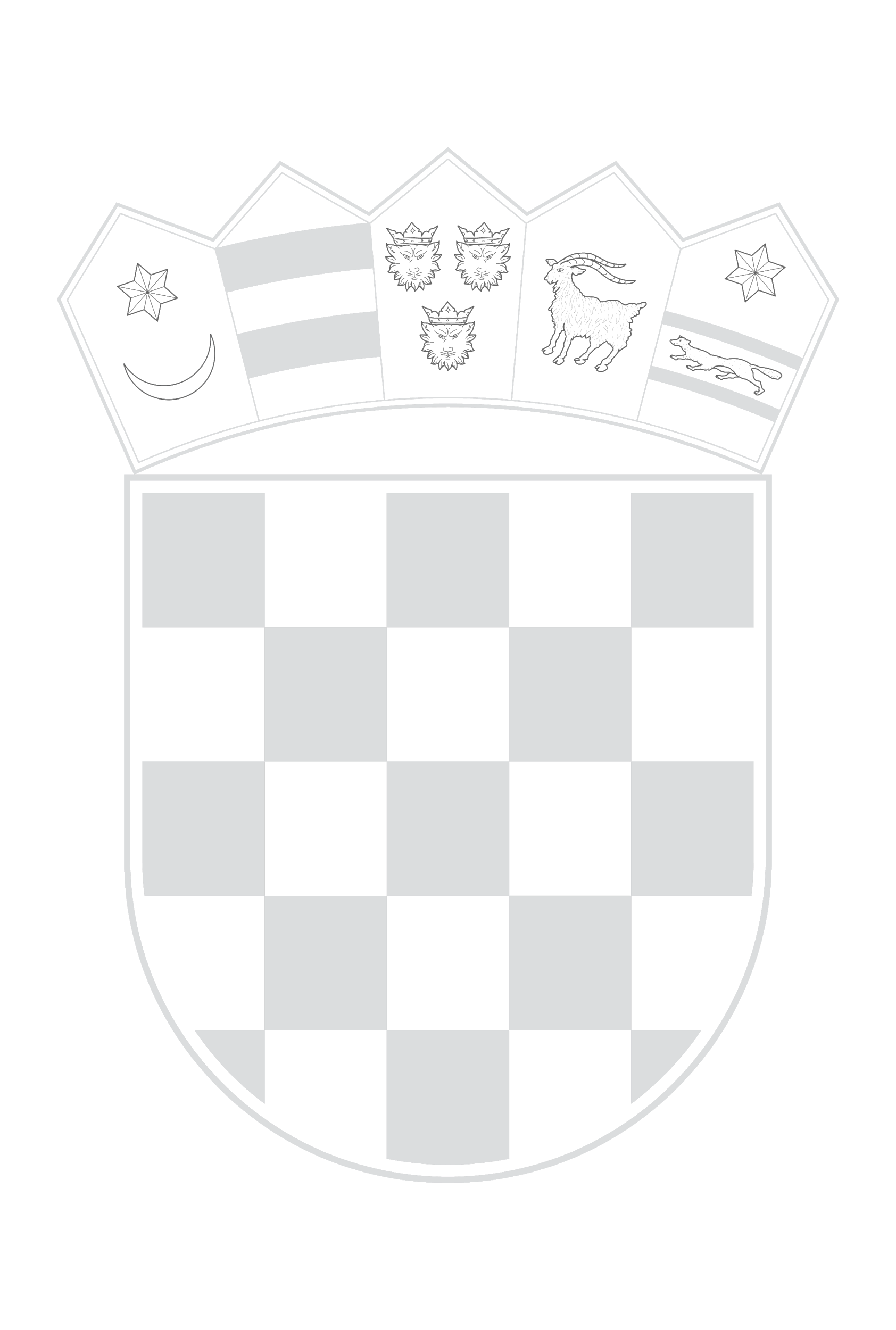 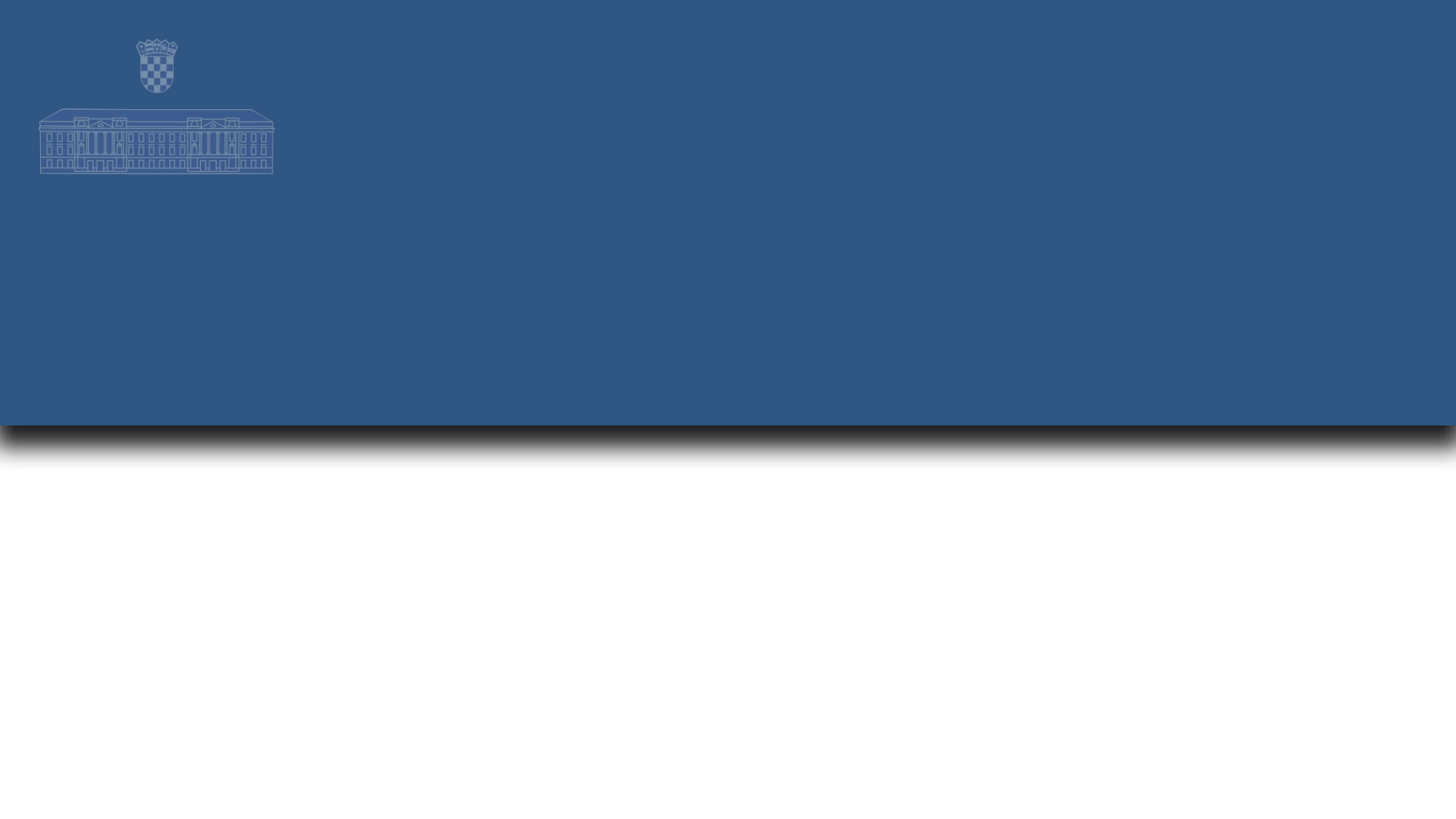 Tko može pokrenuti pitanje povjerenja Vladi?
Na prijedlog najmanje jedne petine zastupnika u Hrvatskom saboru može se pokrenuti pitanje povjerenja predsjedniku Vlade, pojedinom njenom članu ili Vladi u cjelini. Glasovanje o povjerenju Vladi može zahtijevati i njezin predsjednik.
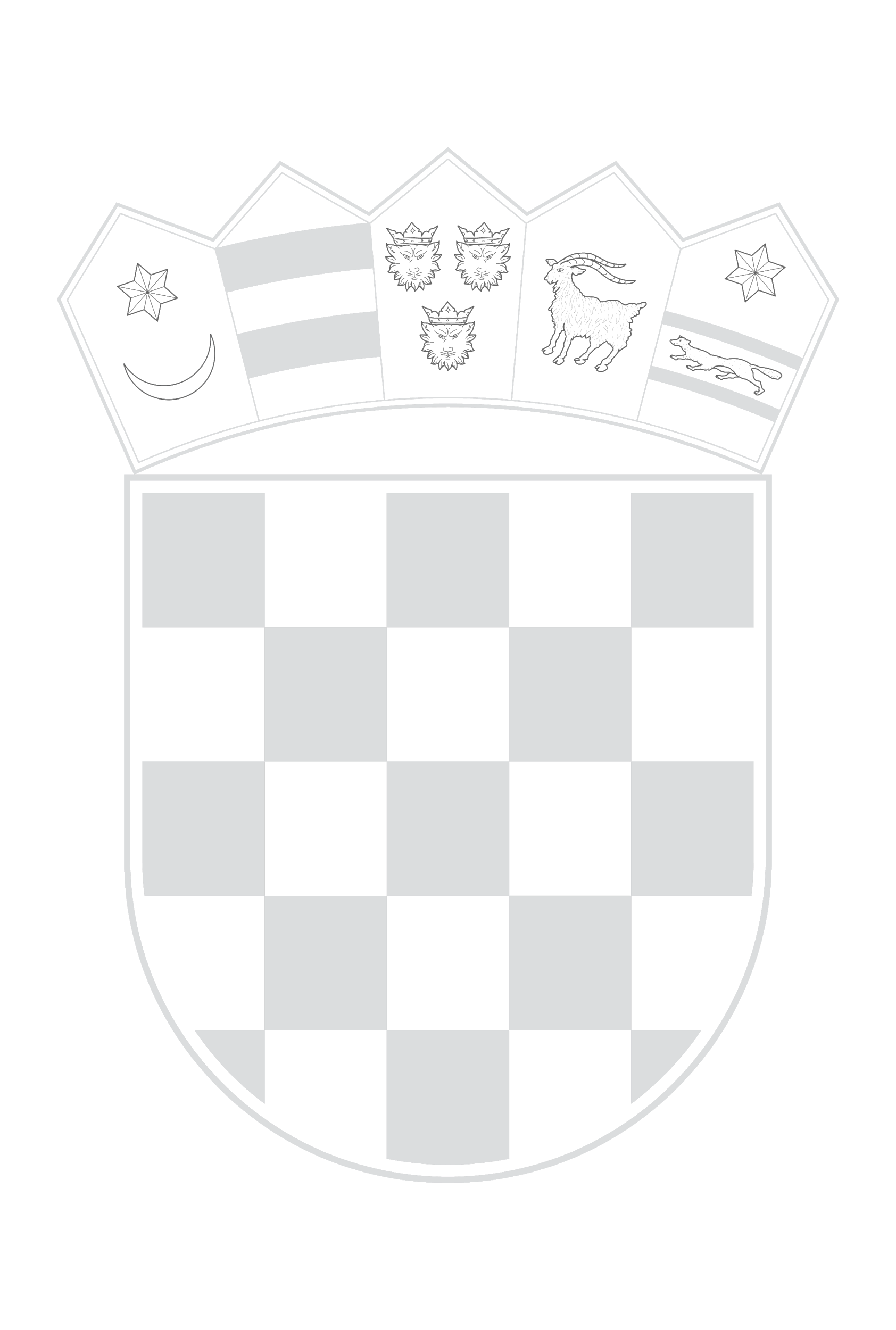 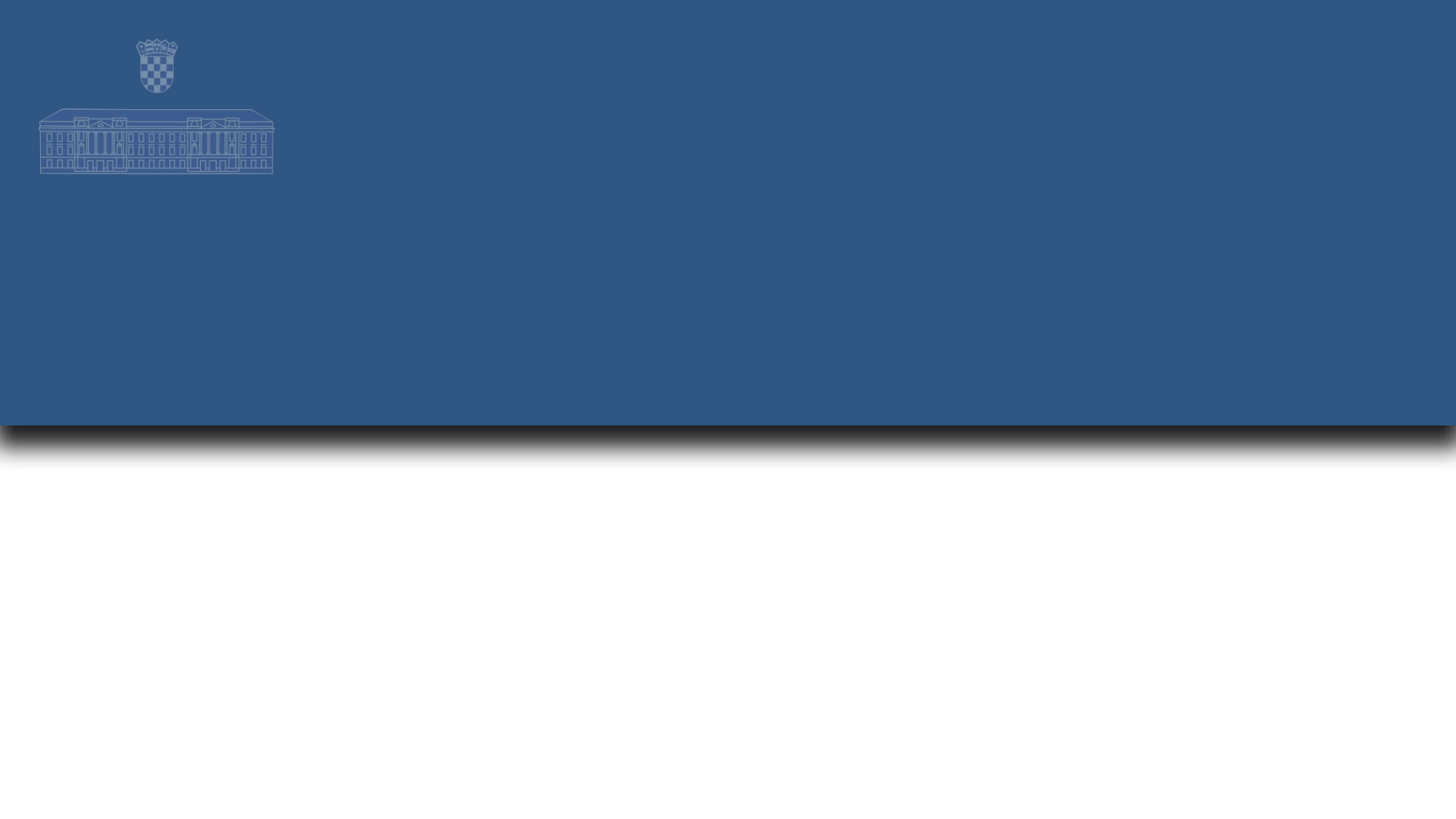 Kada je donijeta odluka o nepovjerenju Vladi?
Odluka o nepovjerenju je donijeta ako je za nju glasovala većina od ukupnog broja zastupnika u Hrvatskom saboru.
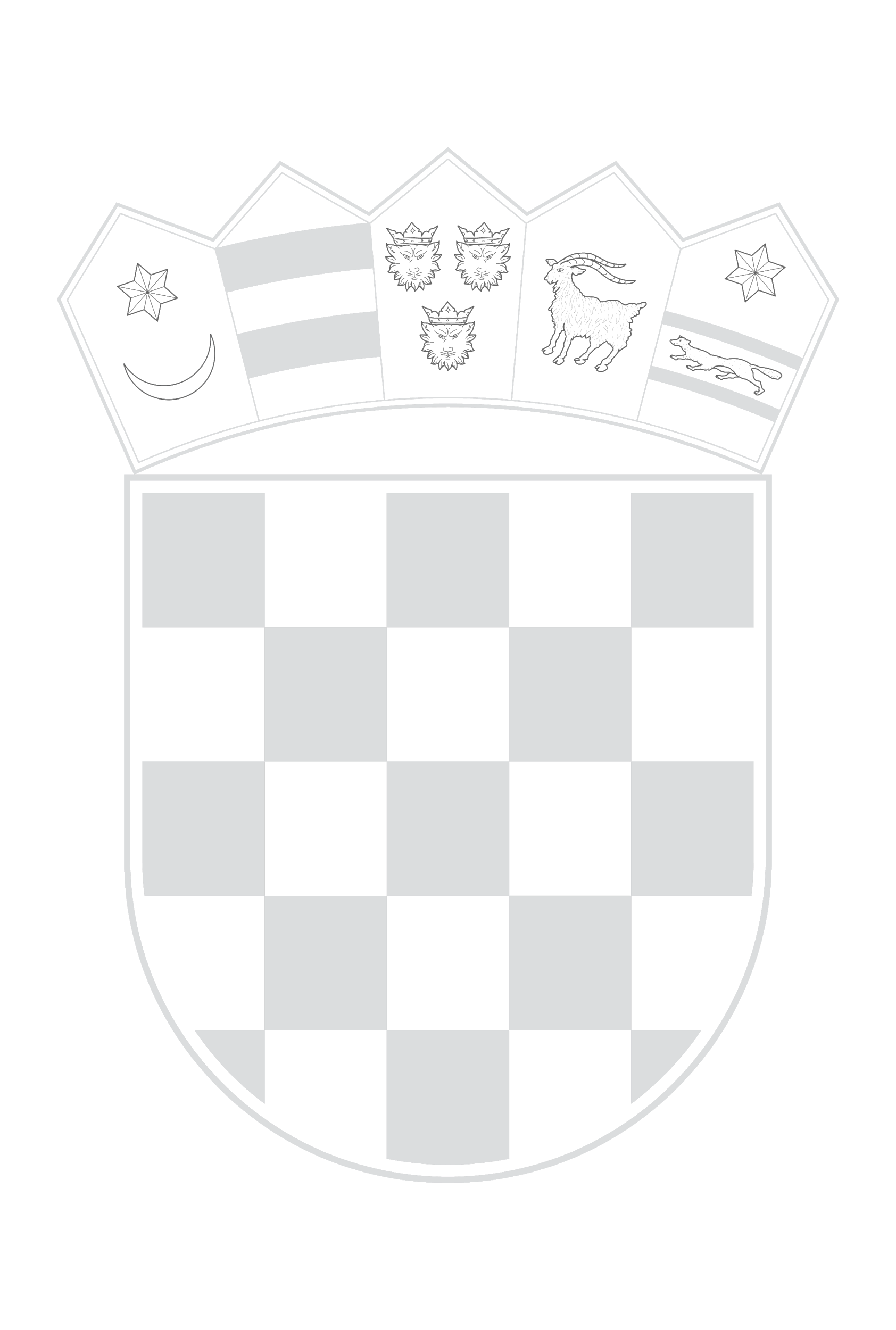 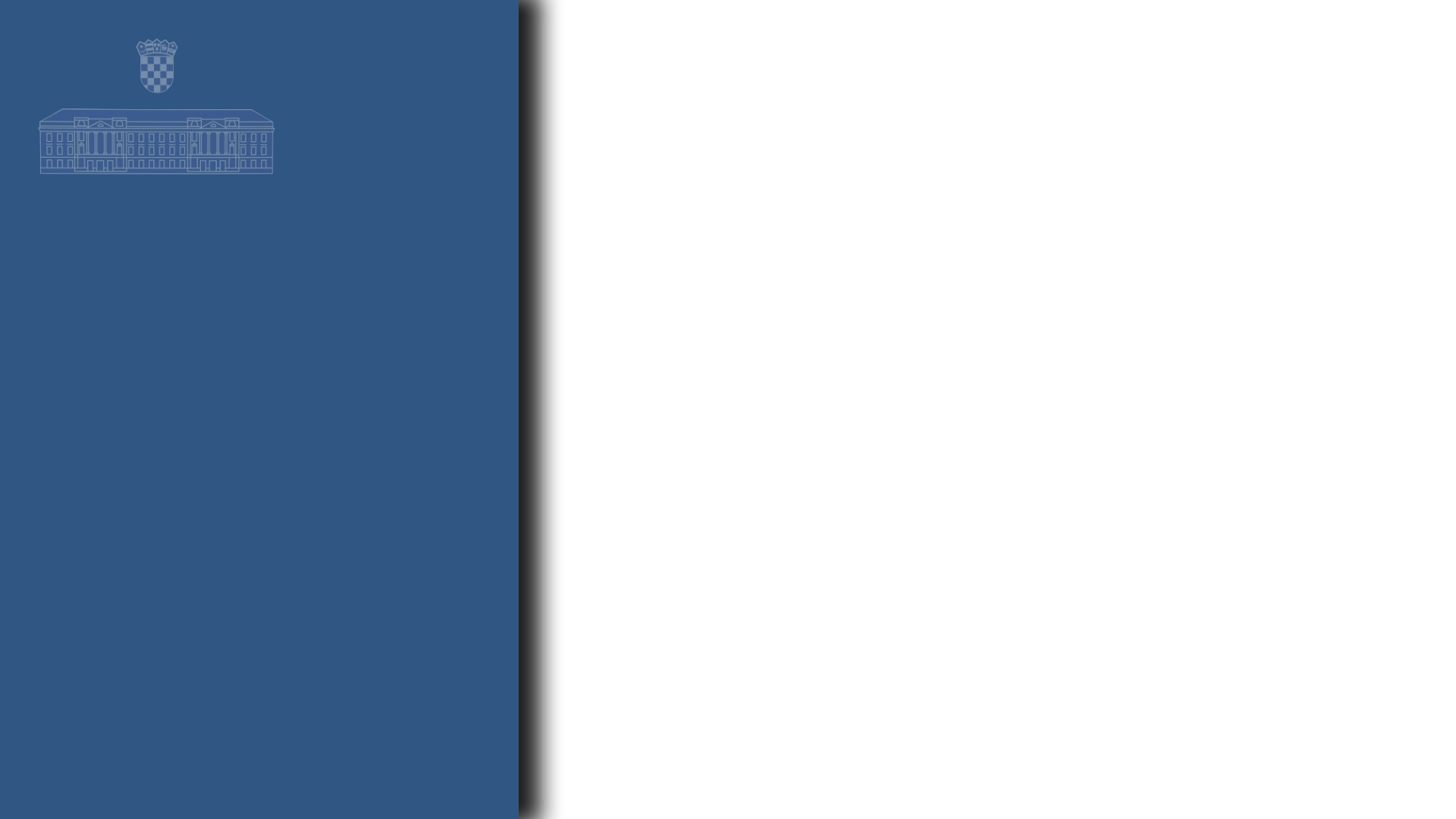 Ako se izglasa nepovjerenje predsjedniku Vlade ili Vladi u cjelini, predsjednik Vlade i Vlada podnose ostavku. Ako se u roku od 30 dana ne izglasa povjerenje novom mandataru i članovima koje predlaže za sastav Vlade, predsjednik Hrvatskoga sabora obavijestit će o tome Predsjednika Republike Hrvatske. 
Nakon primljene obavijesti predsjednika Hrvatskoga sabora Predsjednik Republike će odmah donijeti odluku o raspuštanju Hrvatskoga sabora i istovremeno raspisati izbore za Hrvatski sabor.
Što ako Hrvatski sabor izglasa nepovjerenje predsjedniku Vlade ili Vladi u cjelini?
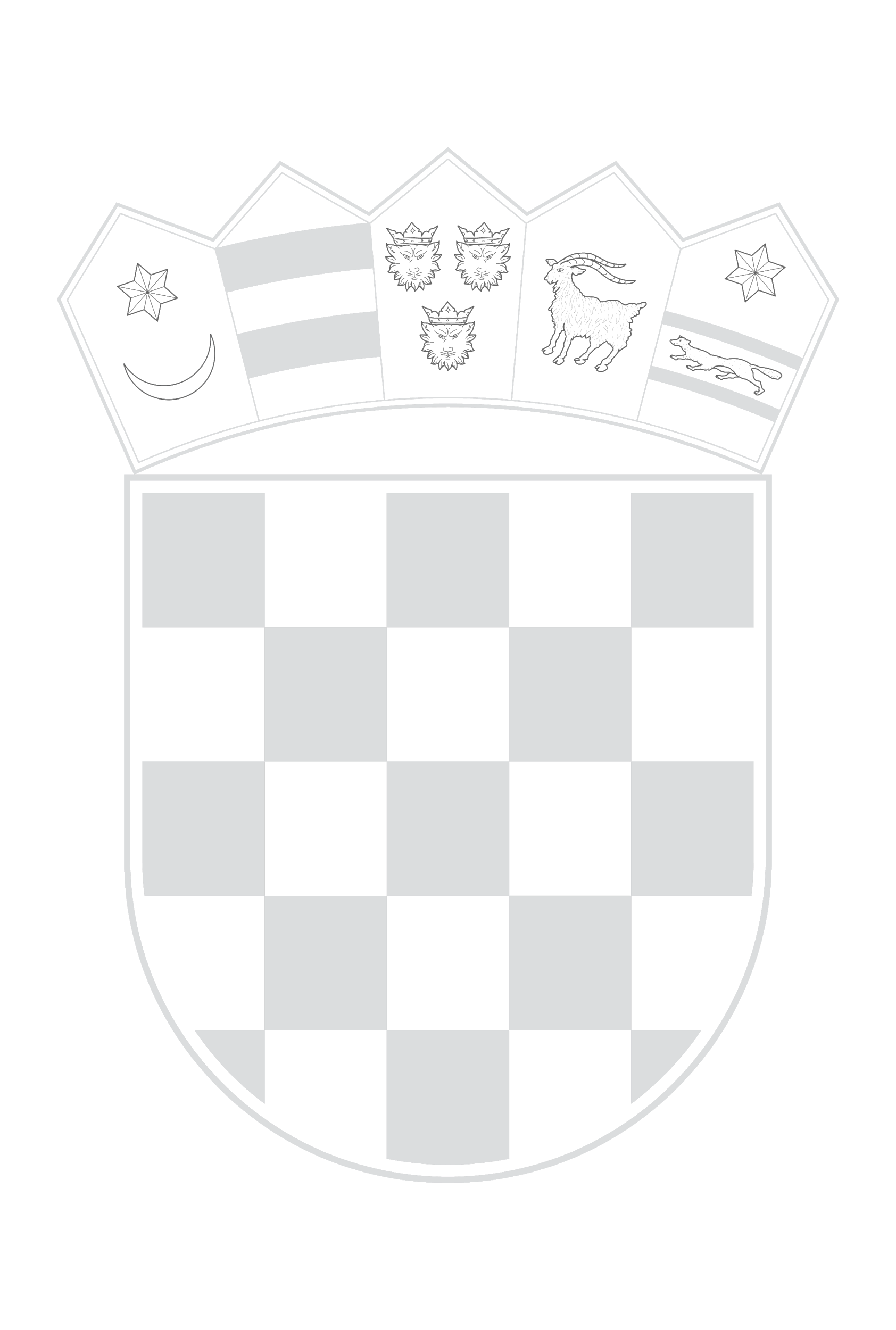 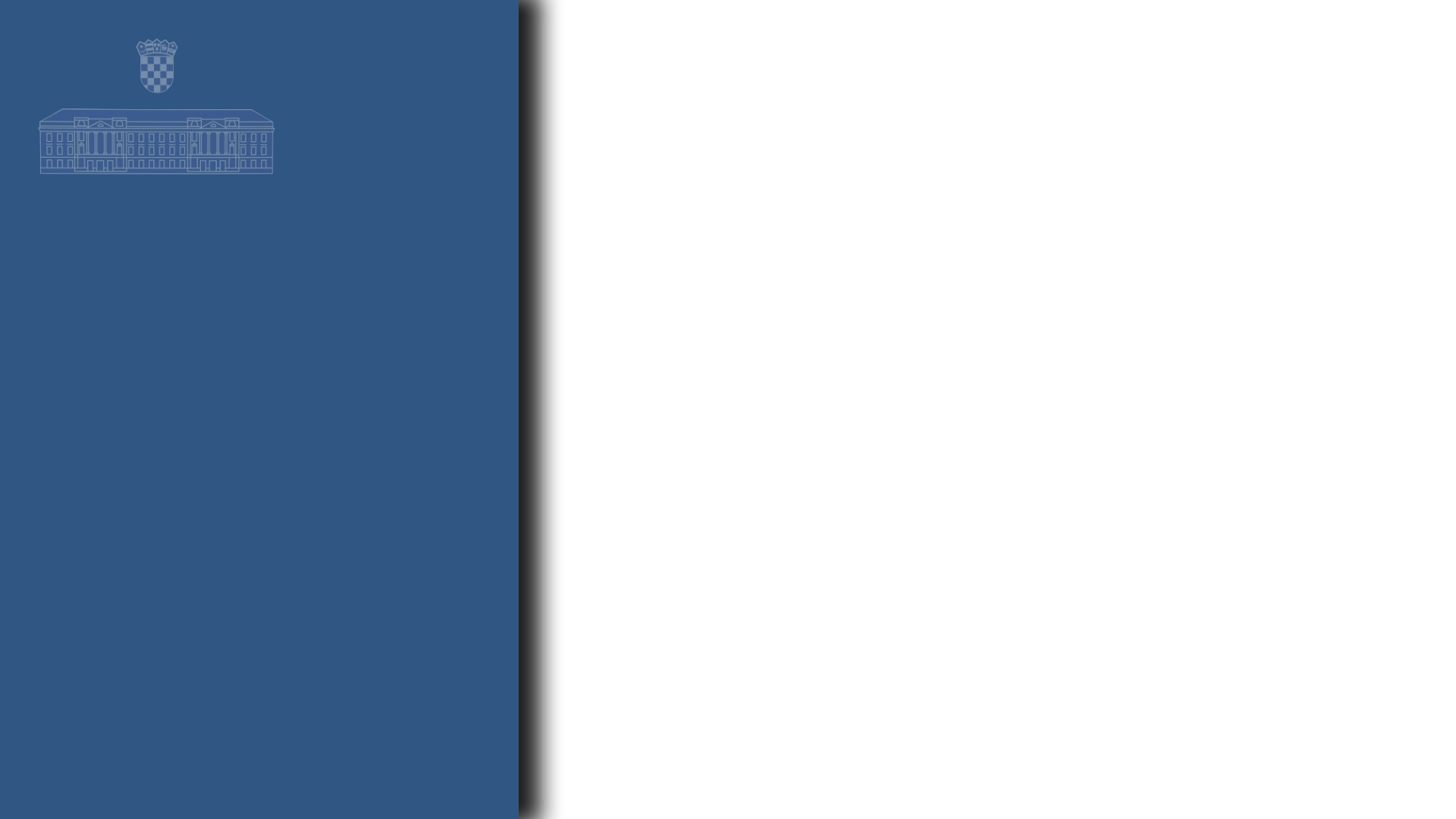 Ako Hrvatski sabor izglasa nepovjerenje pojedinom članu Vlade, predsjednik Vlade može umjesto njega predložiti drugog člana Hrvatskom saboru da mu izglasa povjerenje ili predsjednik Vlade i Vlada mogu podnijeti ostavku.
Što ako Hrvatski sabor izglasa nepovjerenje pojedinom članu Vlade?
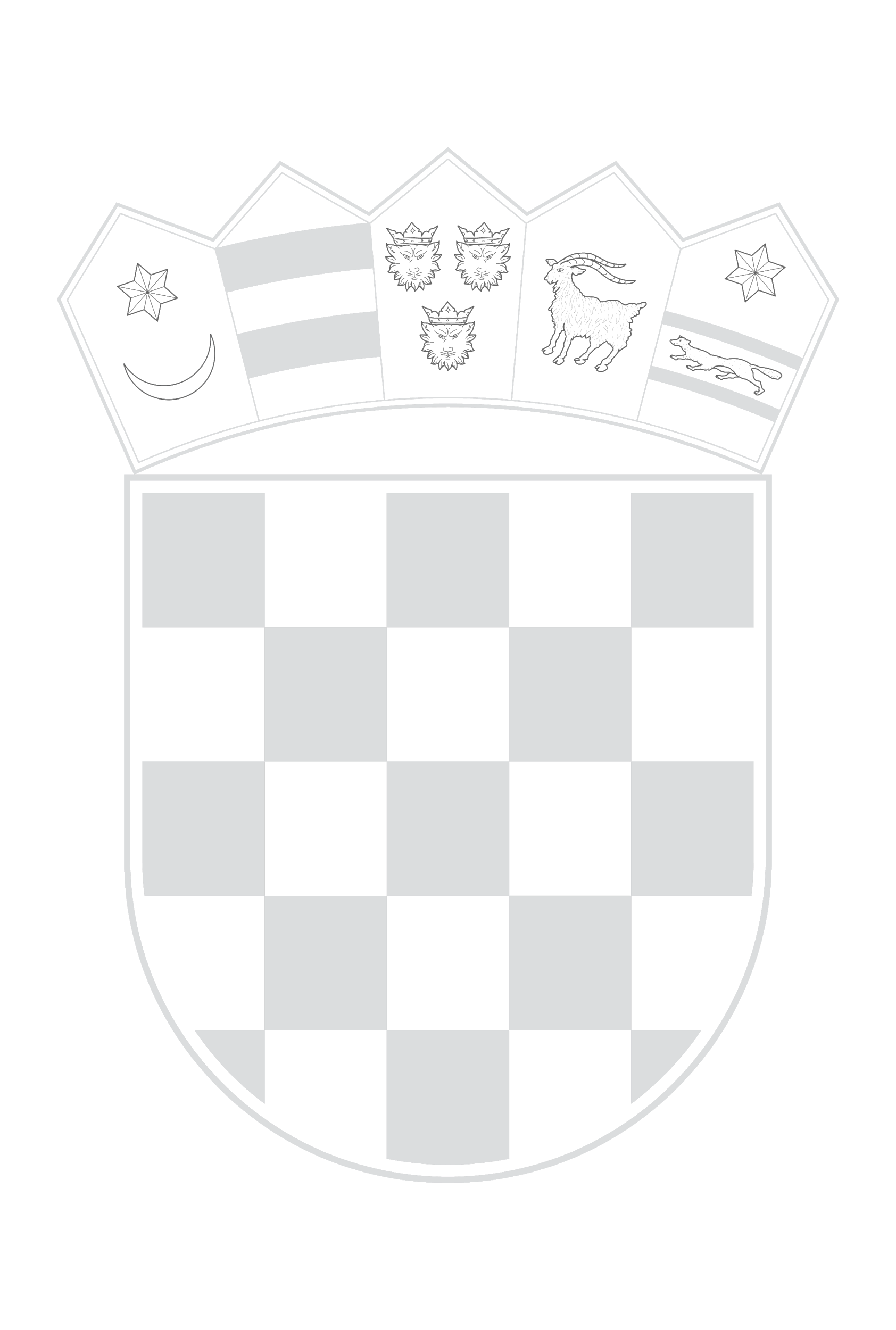 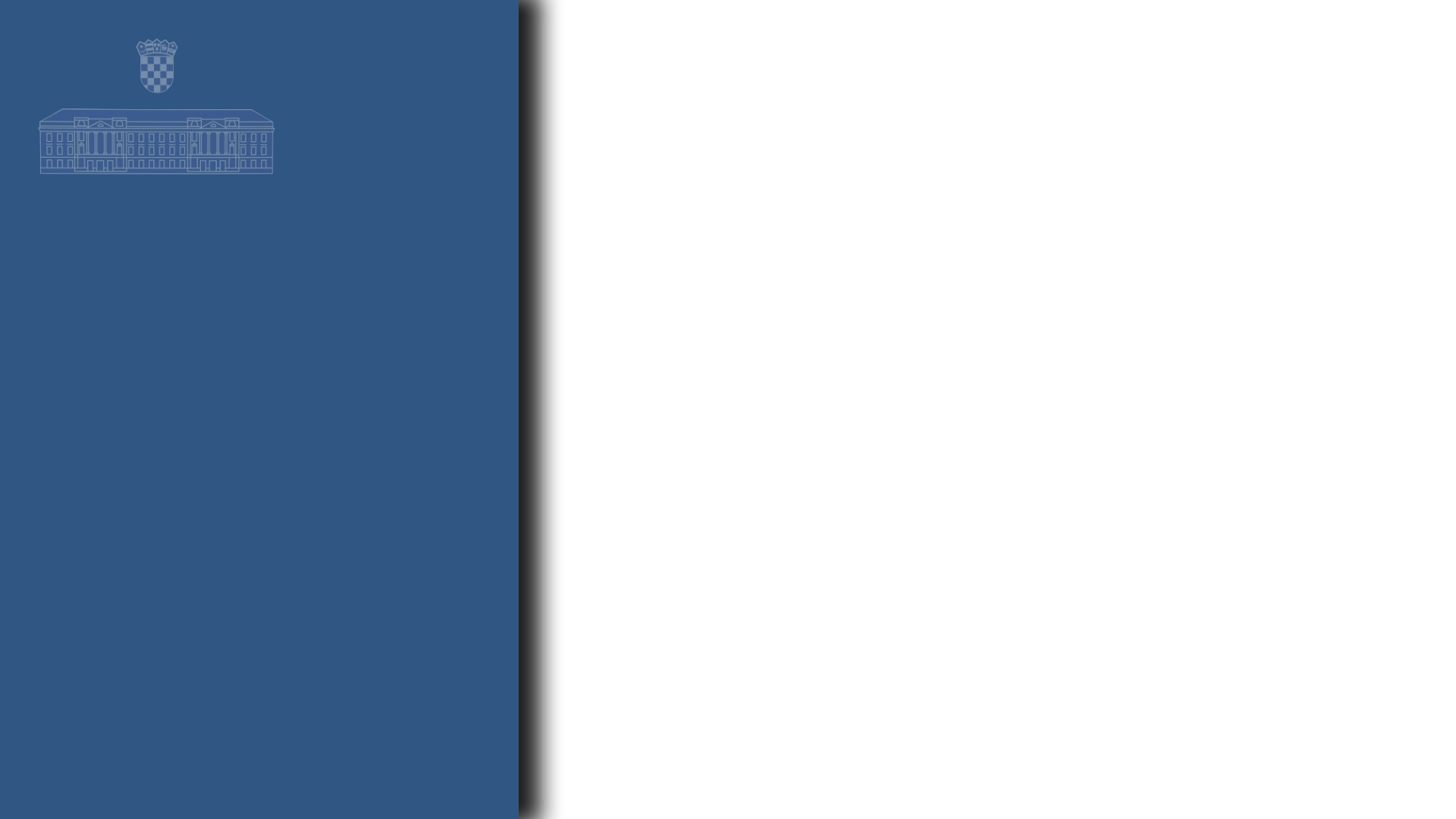 Ako Hrvatski sabor odbije prijedlog za izglasavanje nepovjerenja predsjedniku Vlade, pojedinom njezinom članu ili Vladi u cjelini, zastupnici koji su ga postavili ne mogu podnijeti isti prijedlog prije isteka roka od šest mjeseci.
Što ako Hrvatski sabor odbije prijedlog za izglasavanje nepovjerenja predsjedniku Vlade, pojedinom članu ili Vladi u cjelini?
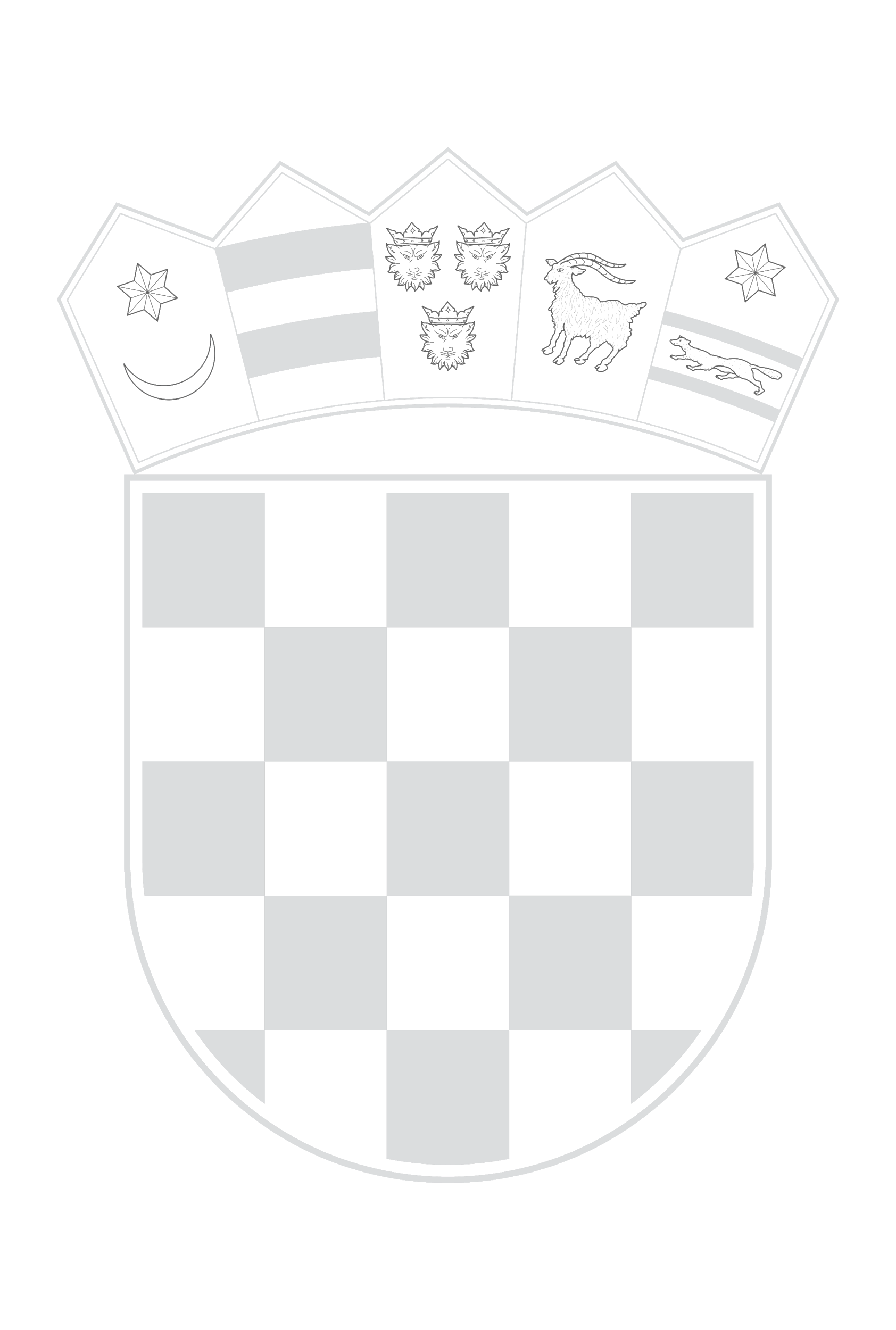 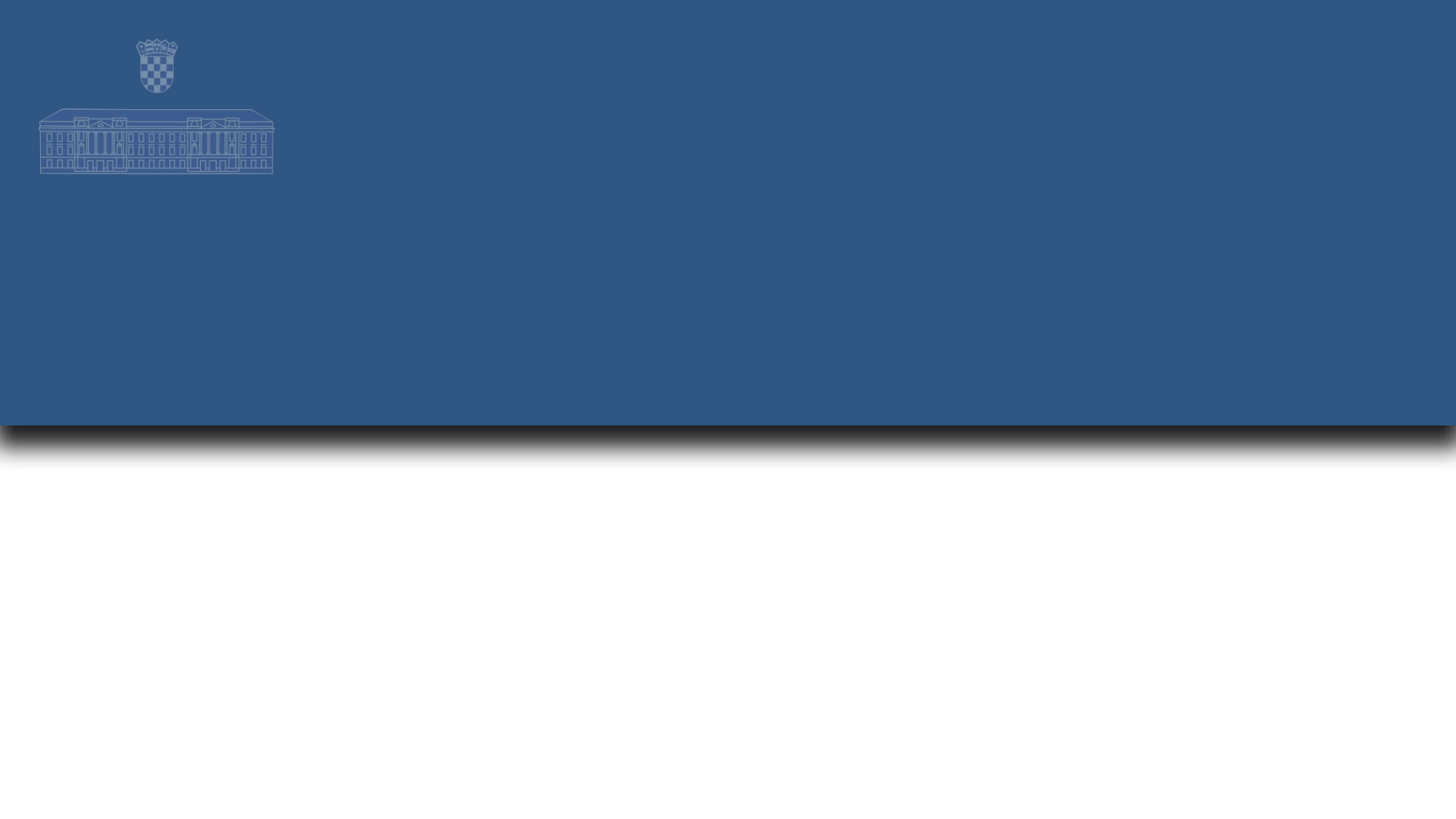 Tko je pučki pravobranitelj?
Pučki je pravobranitelj opunomoćenik Hrvatskoga sabora za promicanje i zaštitu ljudskih prava i sloboda utvrđenih Ustavom, zakonima i međunarodnim pravnim aktima o ljudskim pravima i slobodama koje je prihvatila Republika Hrvatska.
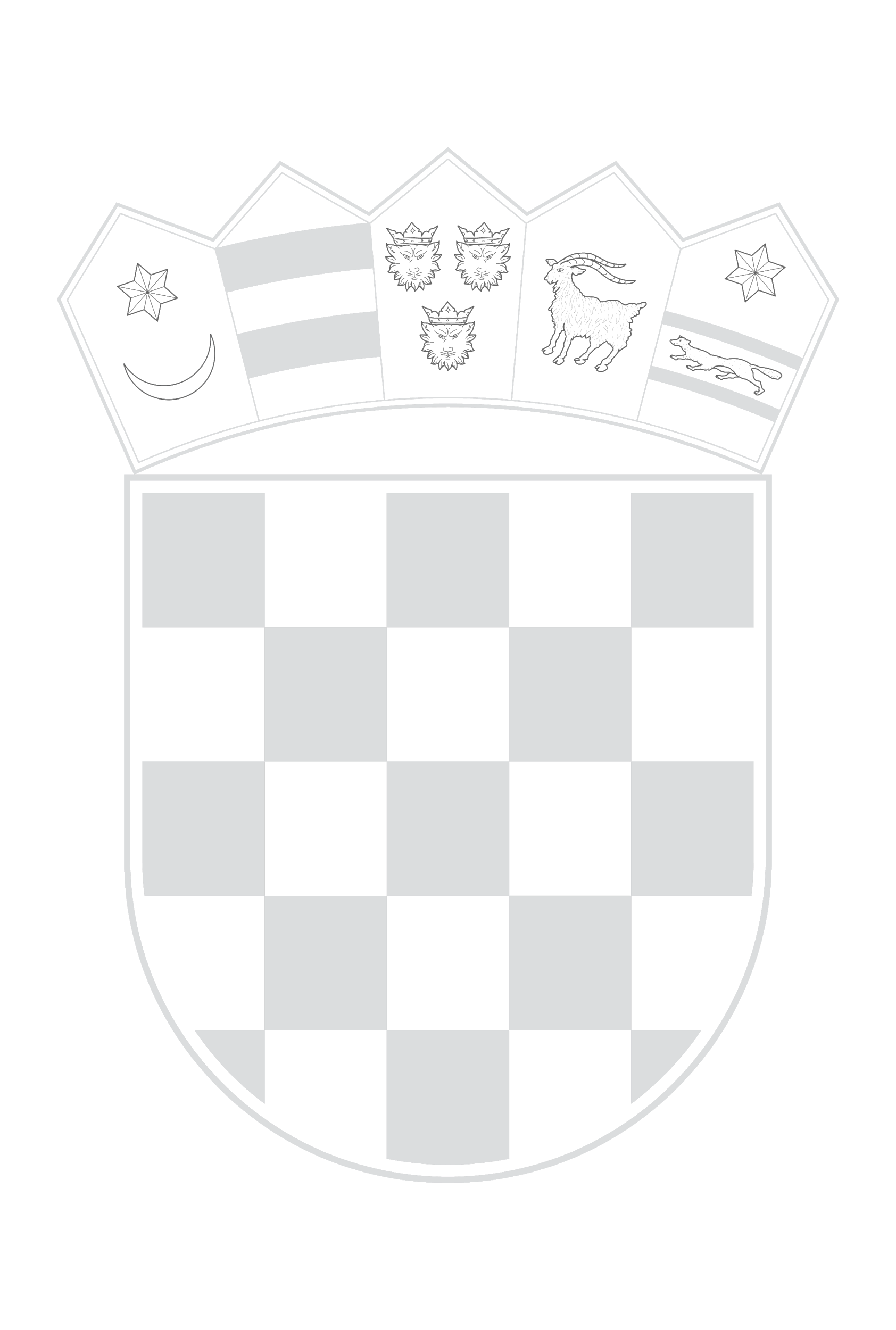 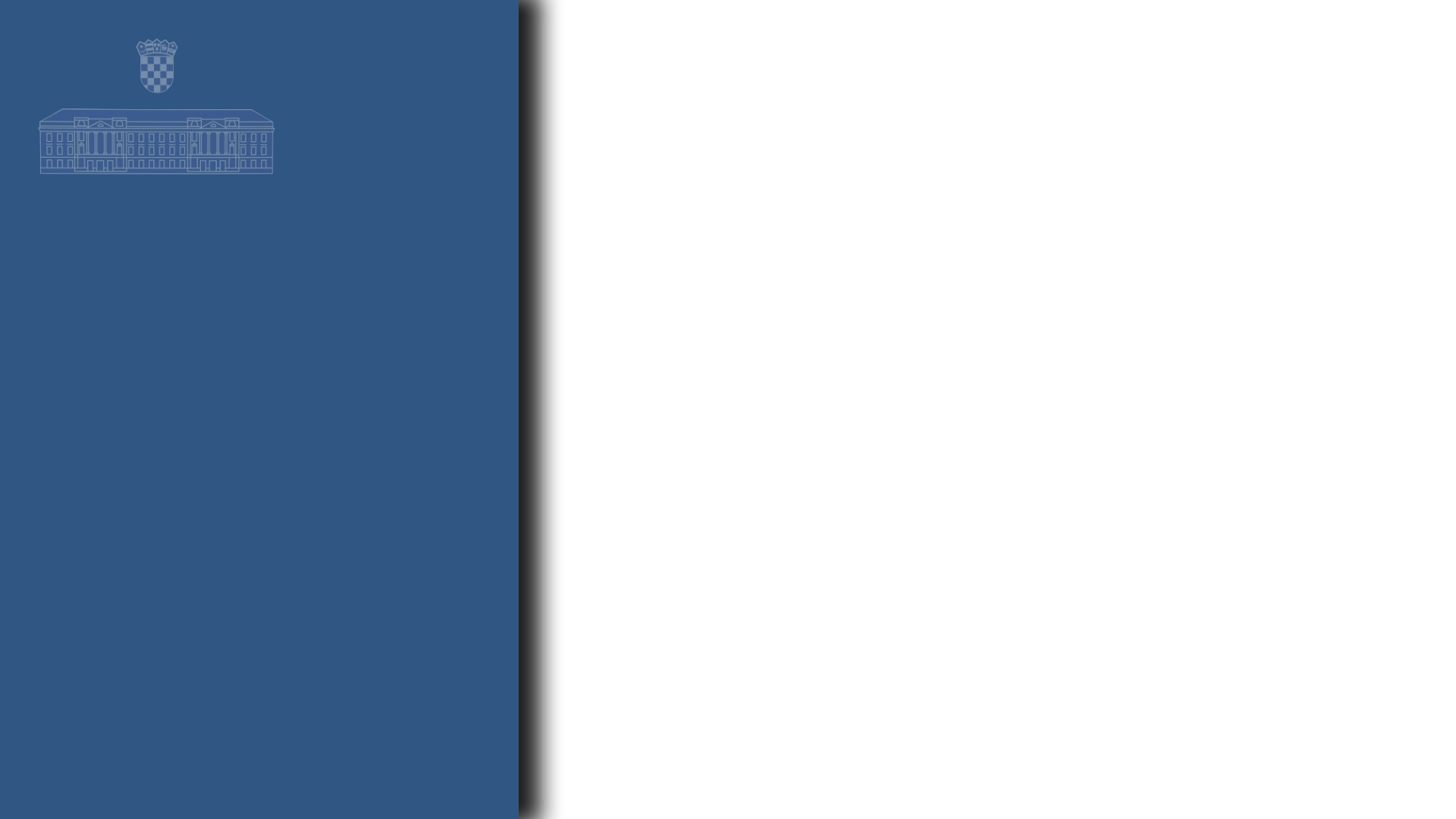 Svatko može podnijeti pritužbu pučkom pravobranitelju ako smatra da su, uslijed nezakonitog ili nepravilnog rada državnih tijela, tijela lokalne i područne (regionalne) samouprave i tijela s javnim ovlastima, ugrožena ili povrijeđena njegova ustavna ili zakonska prava.
Tko i u kojim slučajevima može podnijeti pritužbu pučkom pravobranitelju?
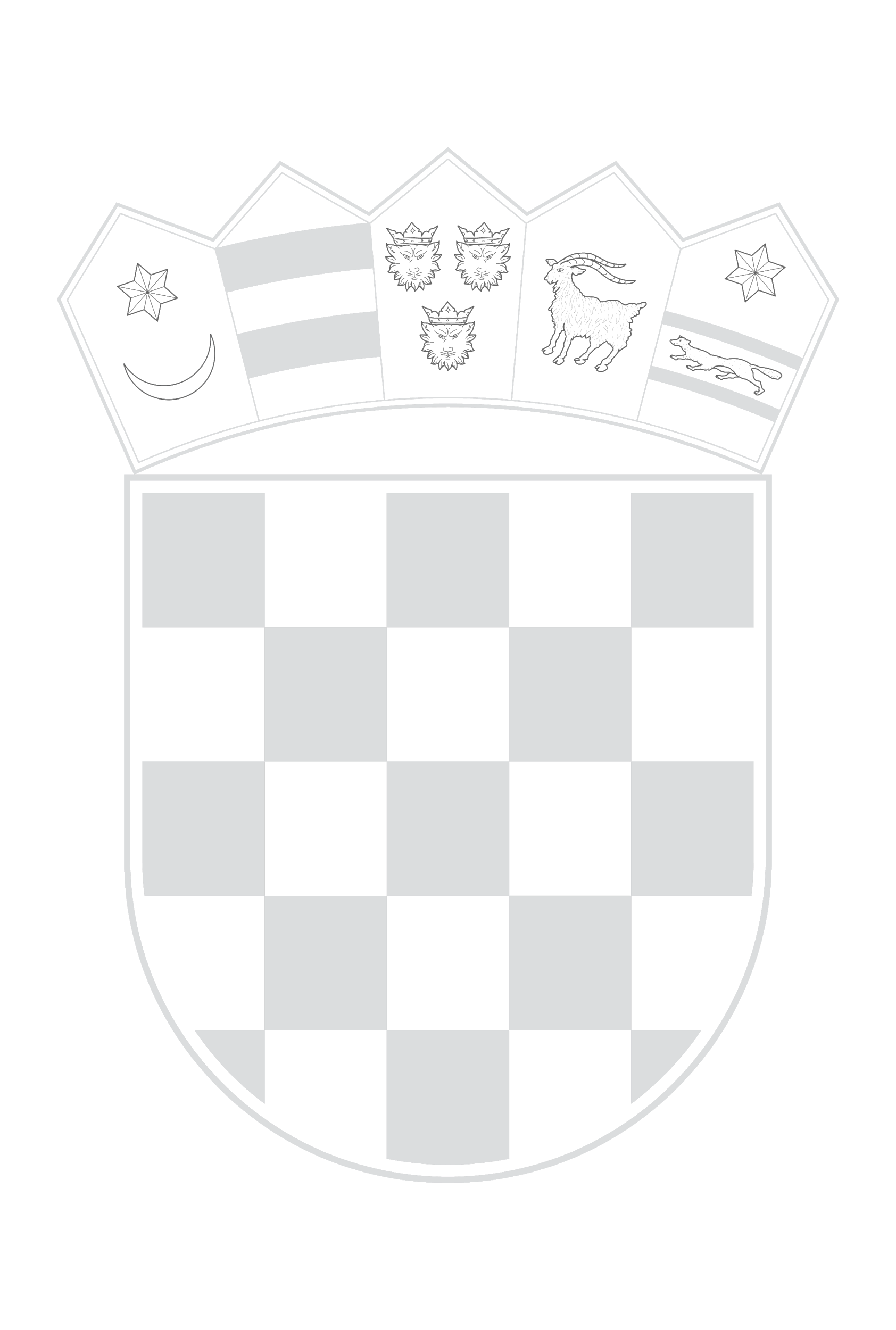 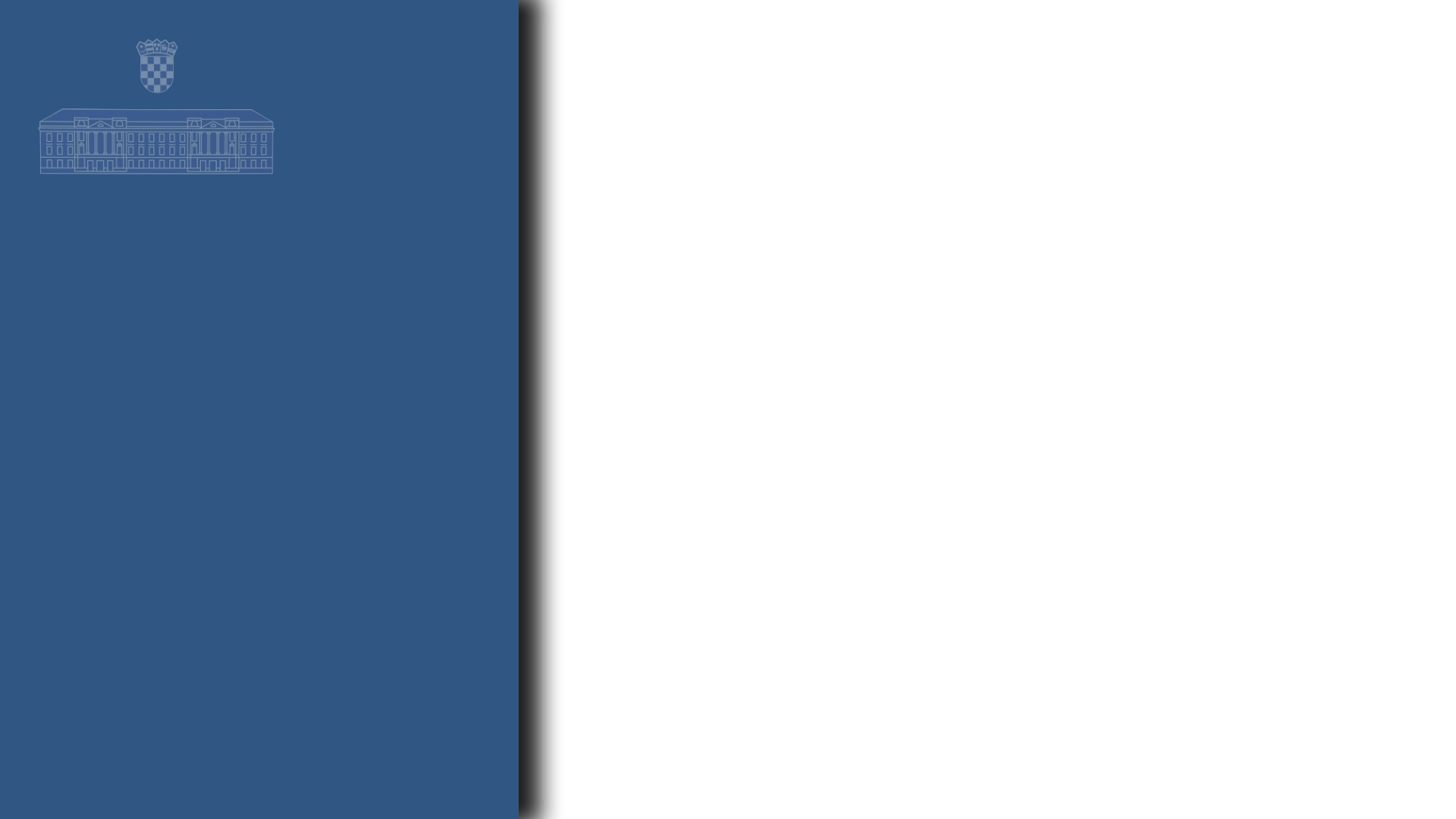 Pučkog pravobranitelja bira Hrvatski sabor na vrijeme od osam godina.
Pučki pravobranitelj samostalan je i neovisan u svom radu.
Tko i na koje vrijeme bira pučkog pravobranitelja, te kome je odgovoran?
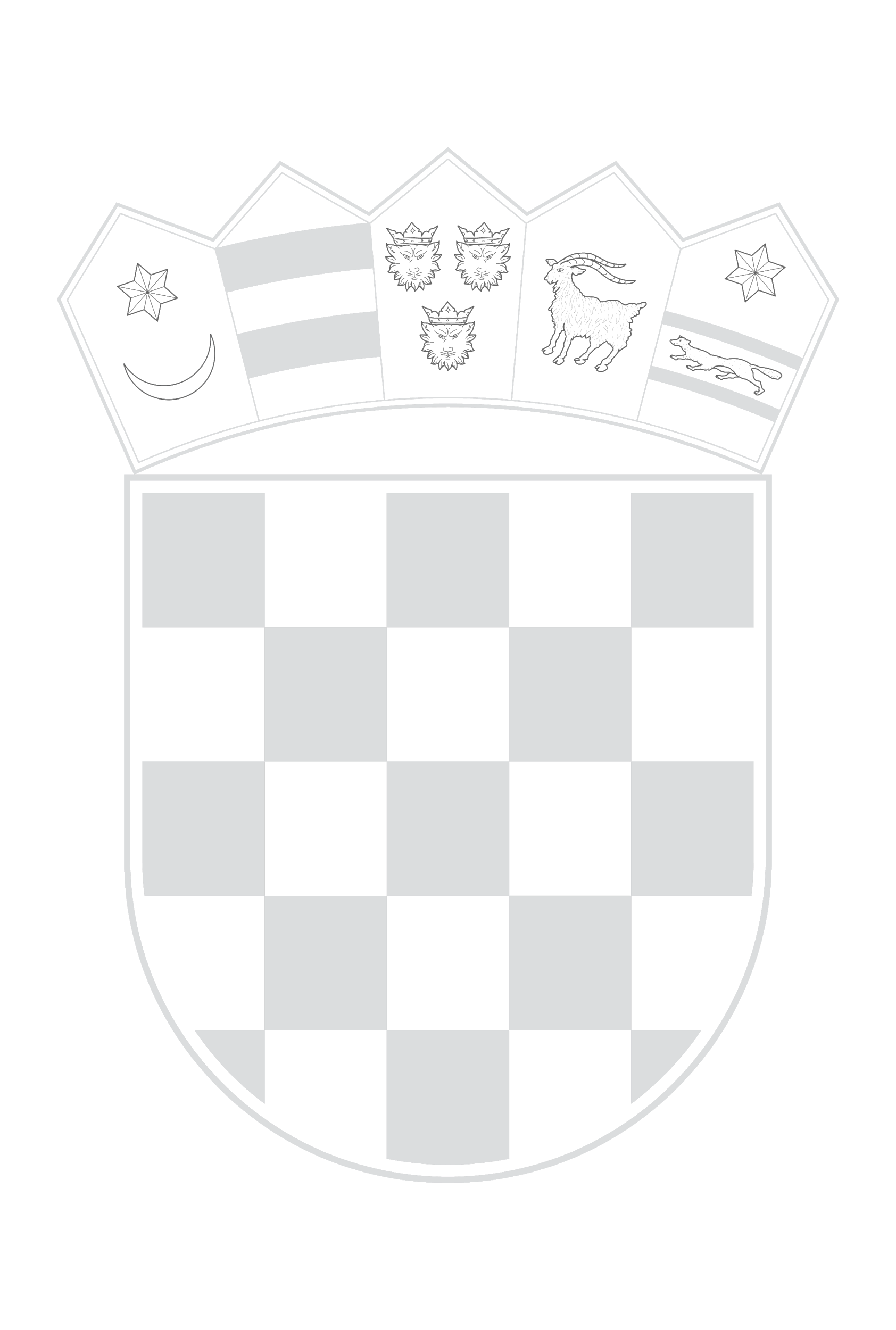 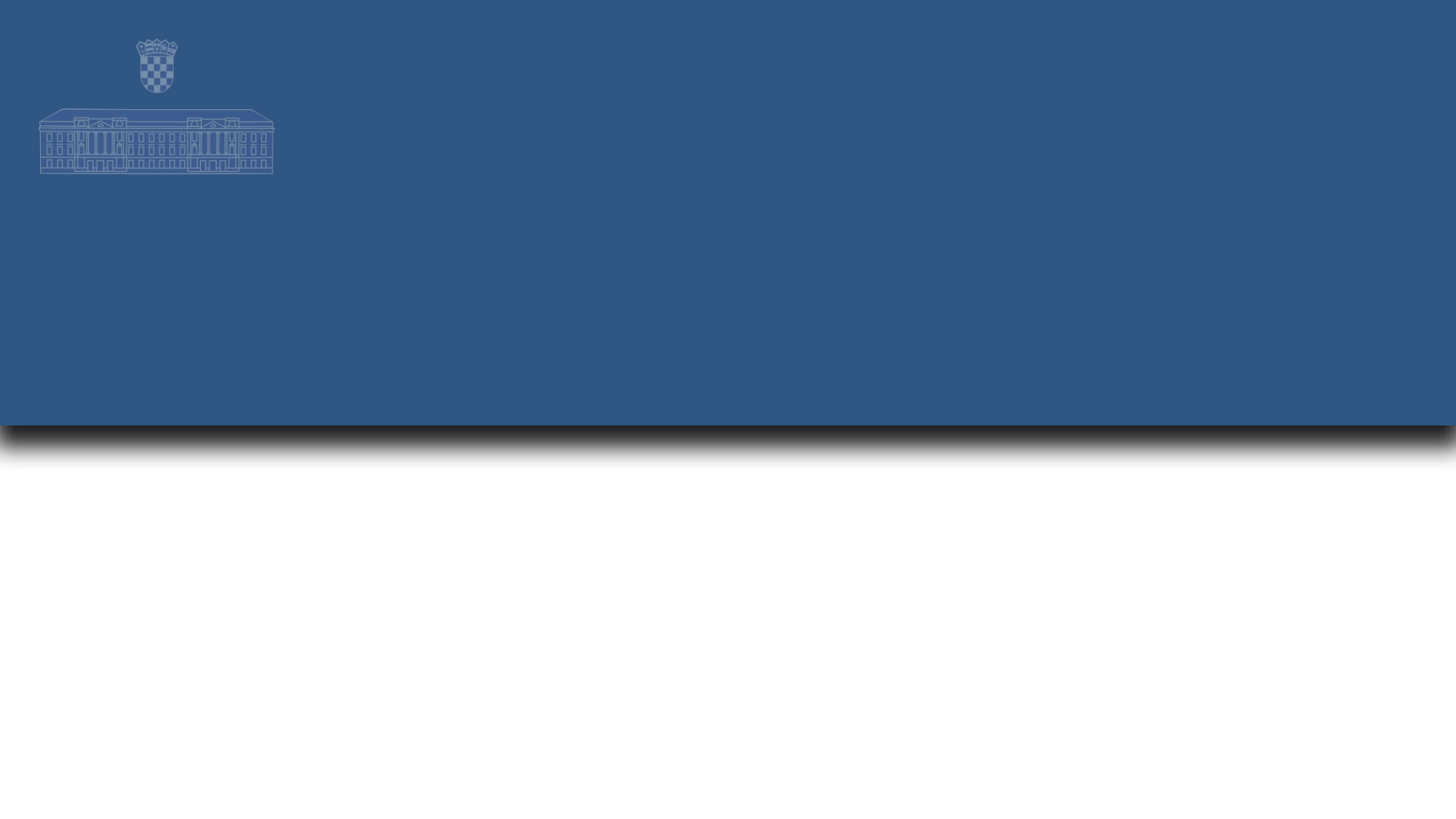 Tko odlučuje o suglasnosti zakona s Ustavom?
Ustavni sud odlučuje o suglasnosti zakona s Ustavom, te o suglasnosti drugih propisa s Ustavom i zakonom.
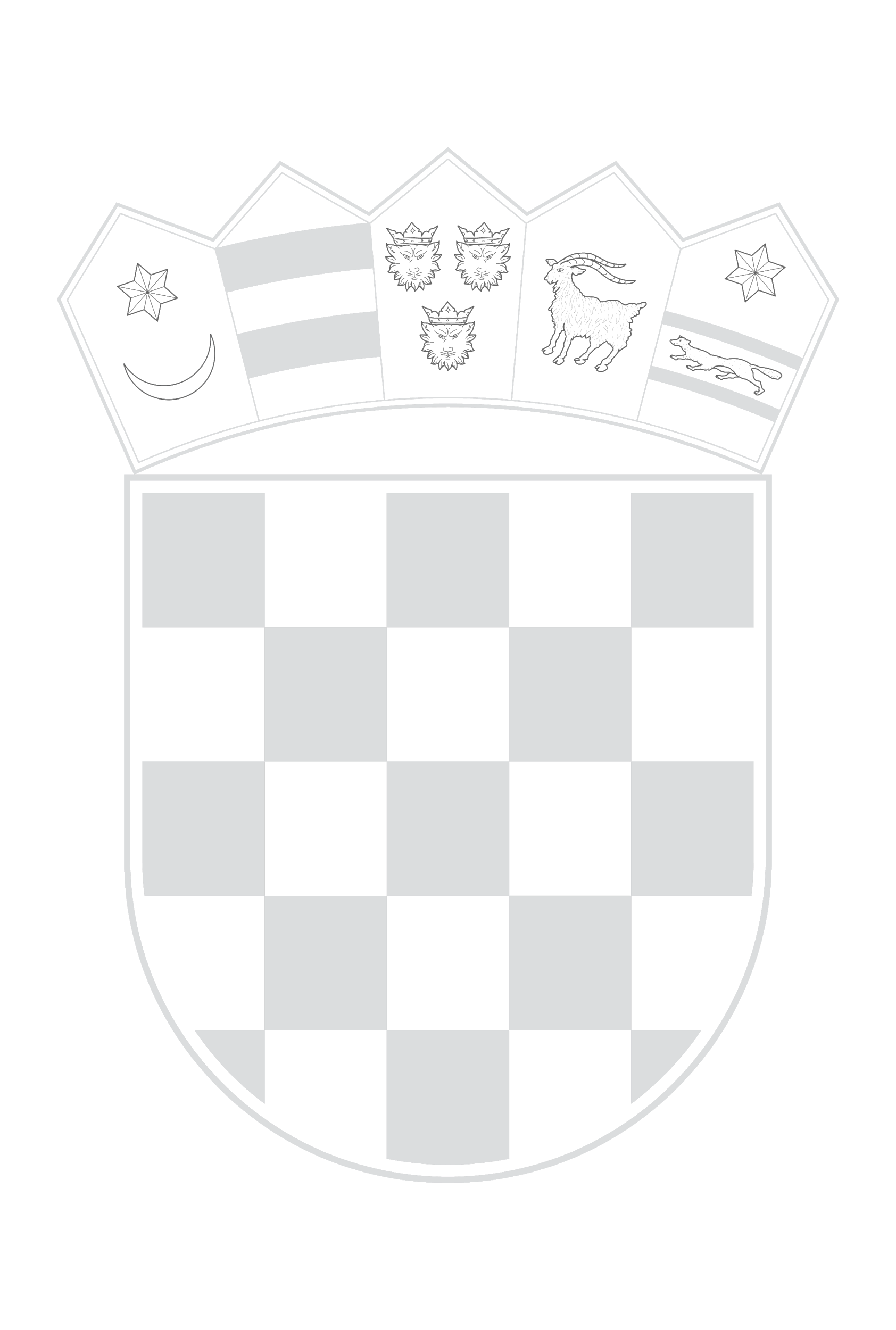 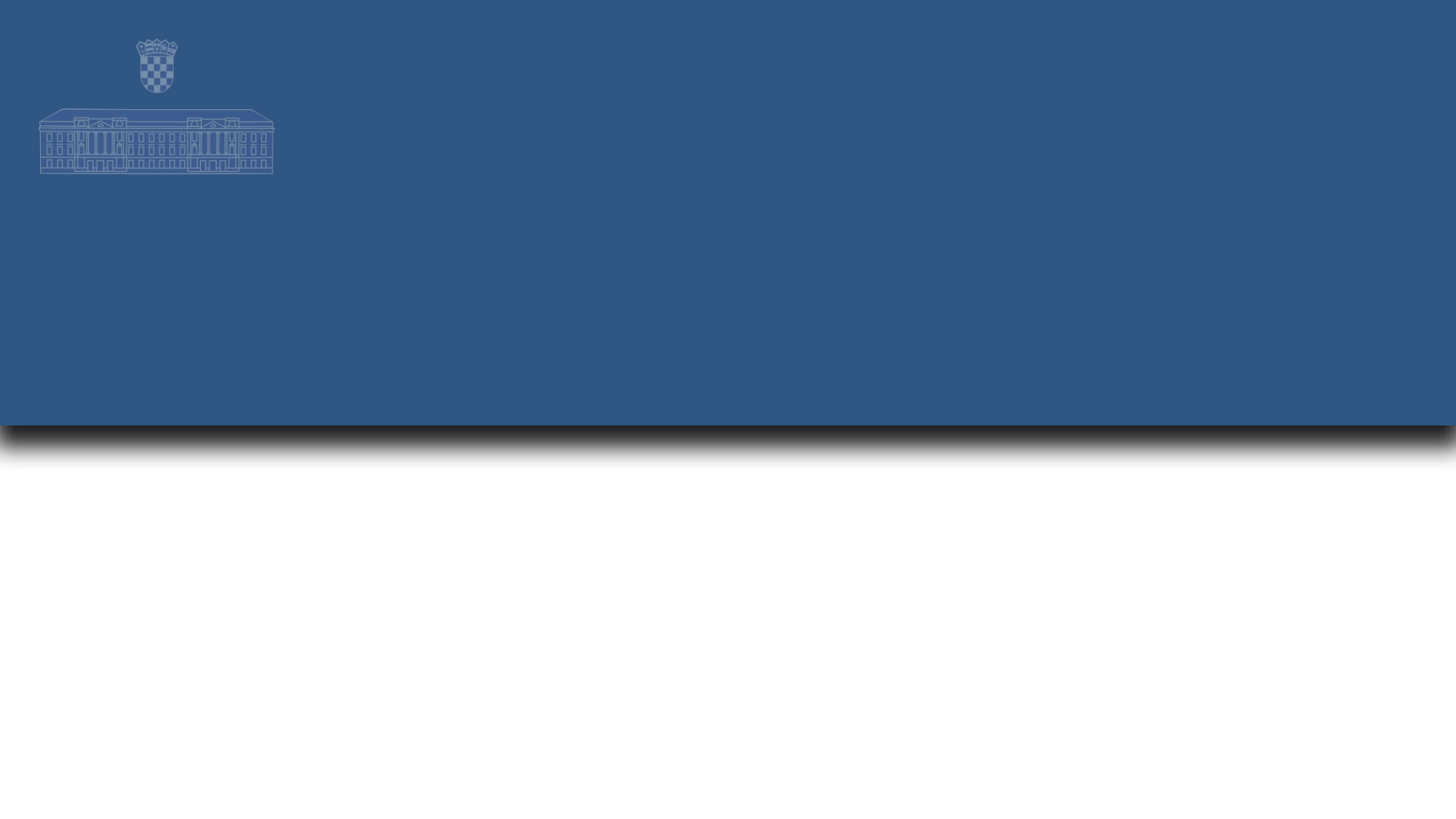 Tko nadzire ustavnost programa i djelovanja političkih stranaka?
Ustavni sud nadzire ustavnost programa i djelovanja političkih stranaka i može, u skladu s Ustavom, zabraniti njihov rad.
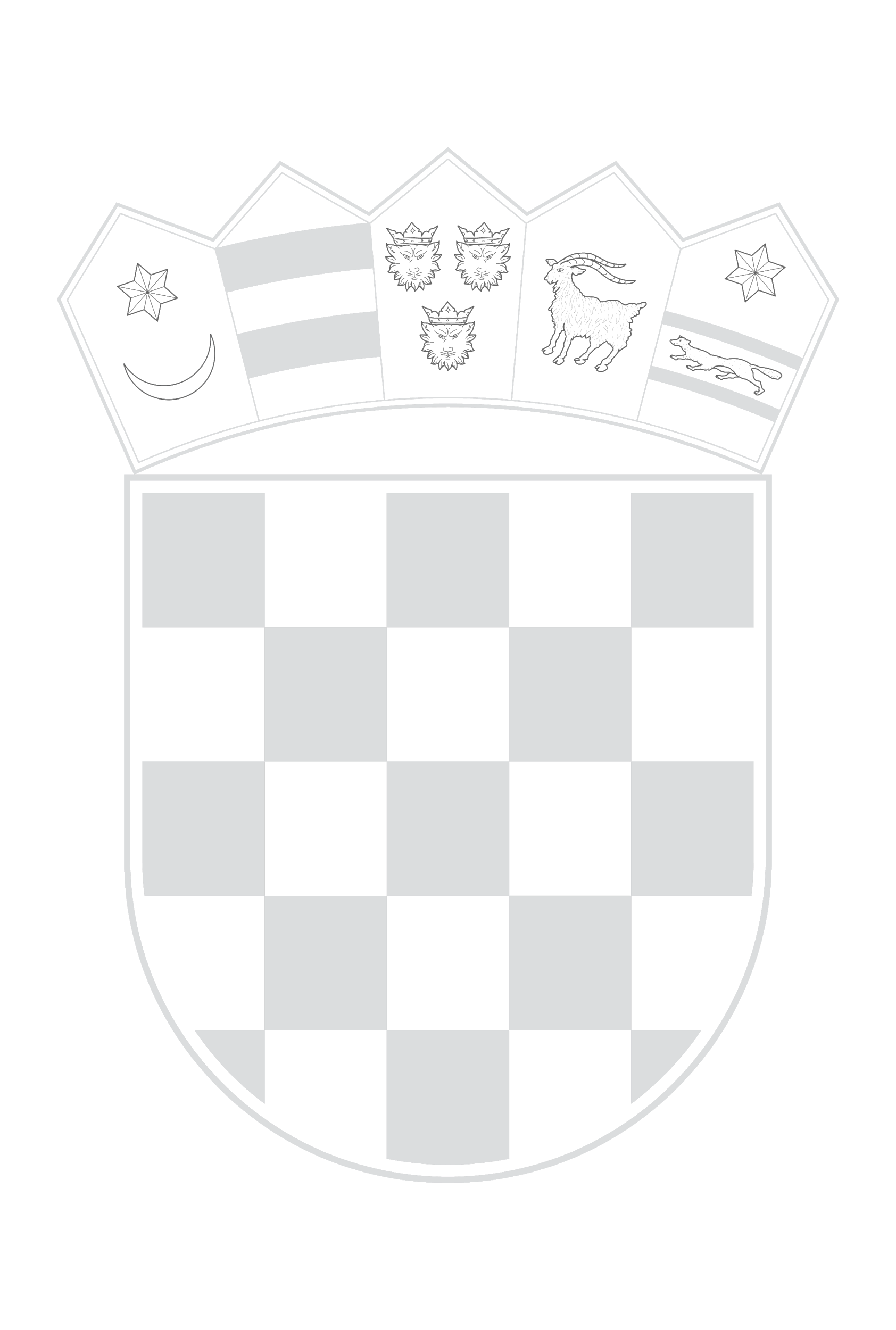 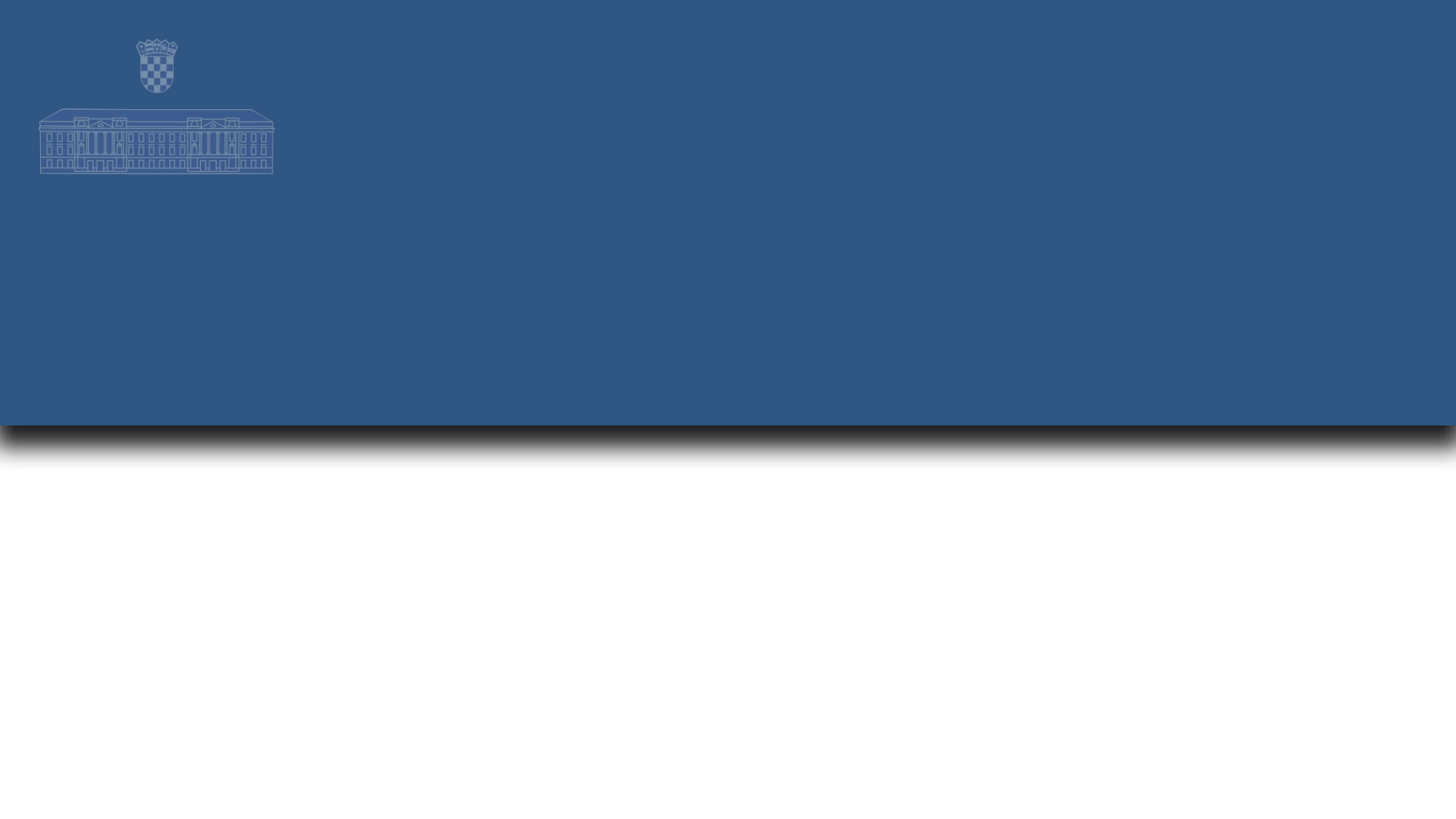 Tko bira suce Ustavnog suda?
Ustavni sud Republike Hrvatske čini trinaest sudaca koje bira Hrvatski sabor dvotrećinskom većinom glasova ukupnog broja zastupnika na mandat od osam godina.
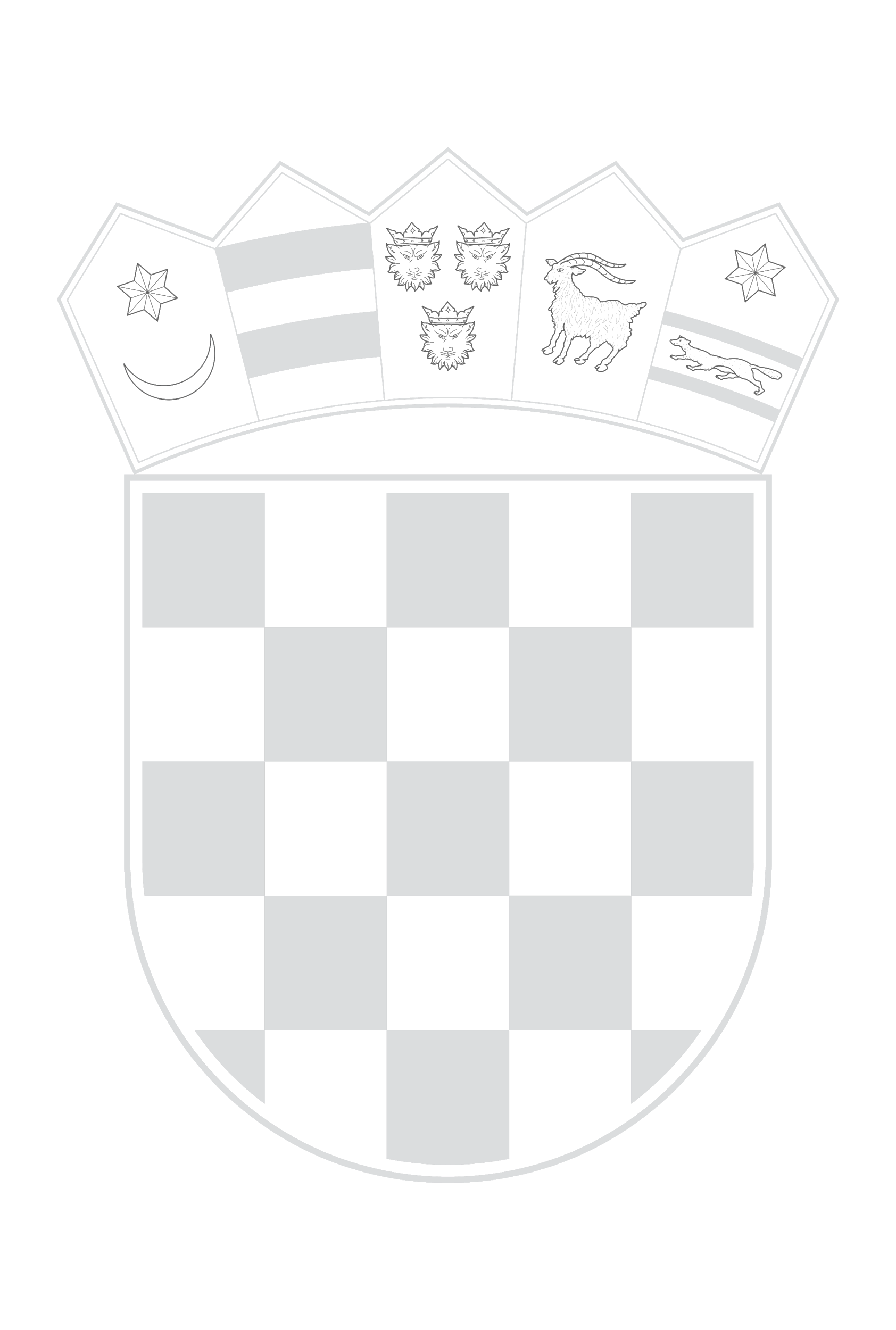 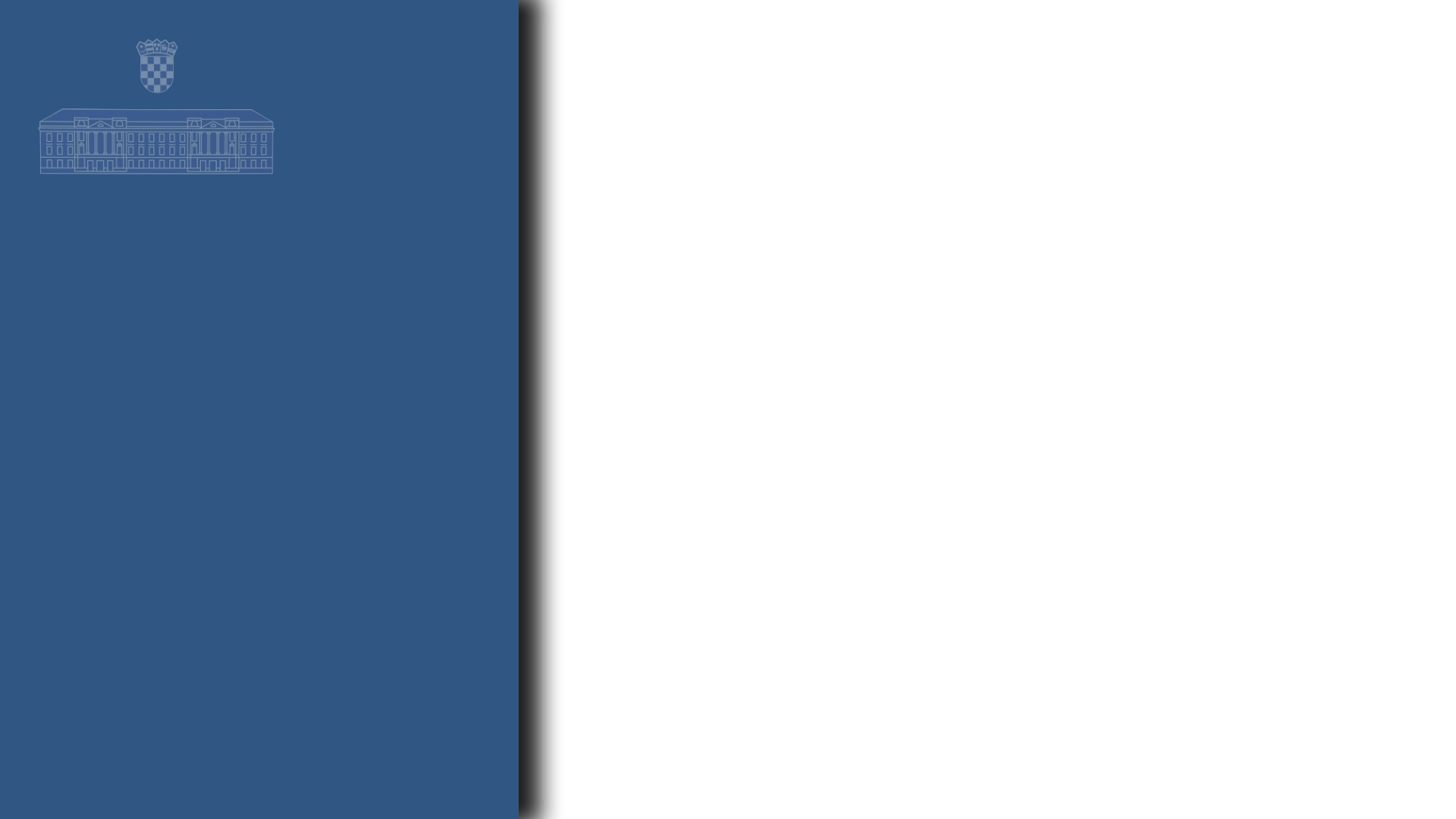 U skladu s Ustavom, zakonom i pravilima međunarodnog prava, sklapanje međunarodnih ugovora u nadležnosti je, ovisno o naravi i sadržaju međunarodnog ugovora, Hrvatskog sabora, Predsjednika Republike i Vlade Republike Hrvatske.
Tko sklapa međunarodne ugovore?
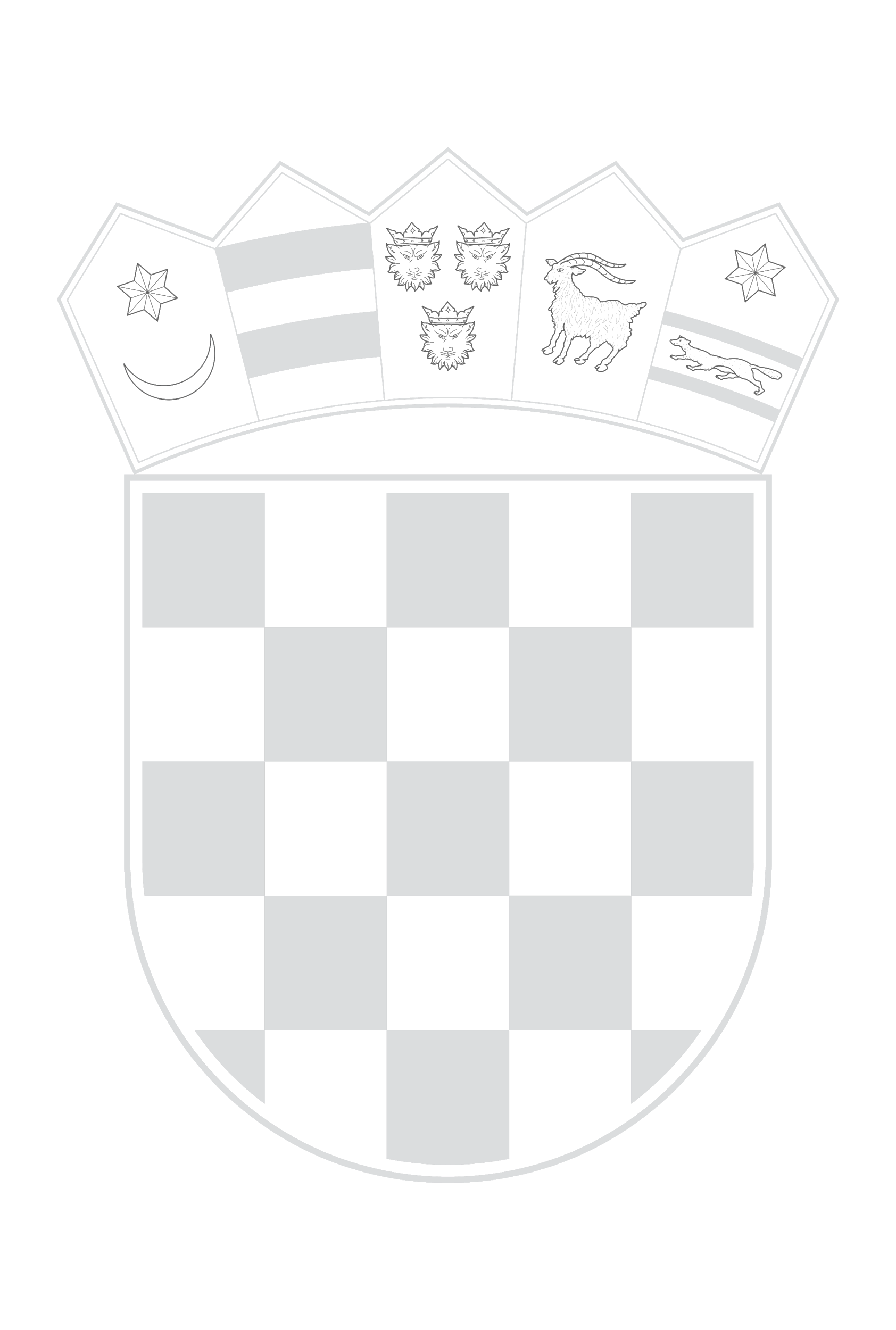 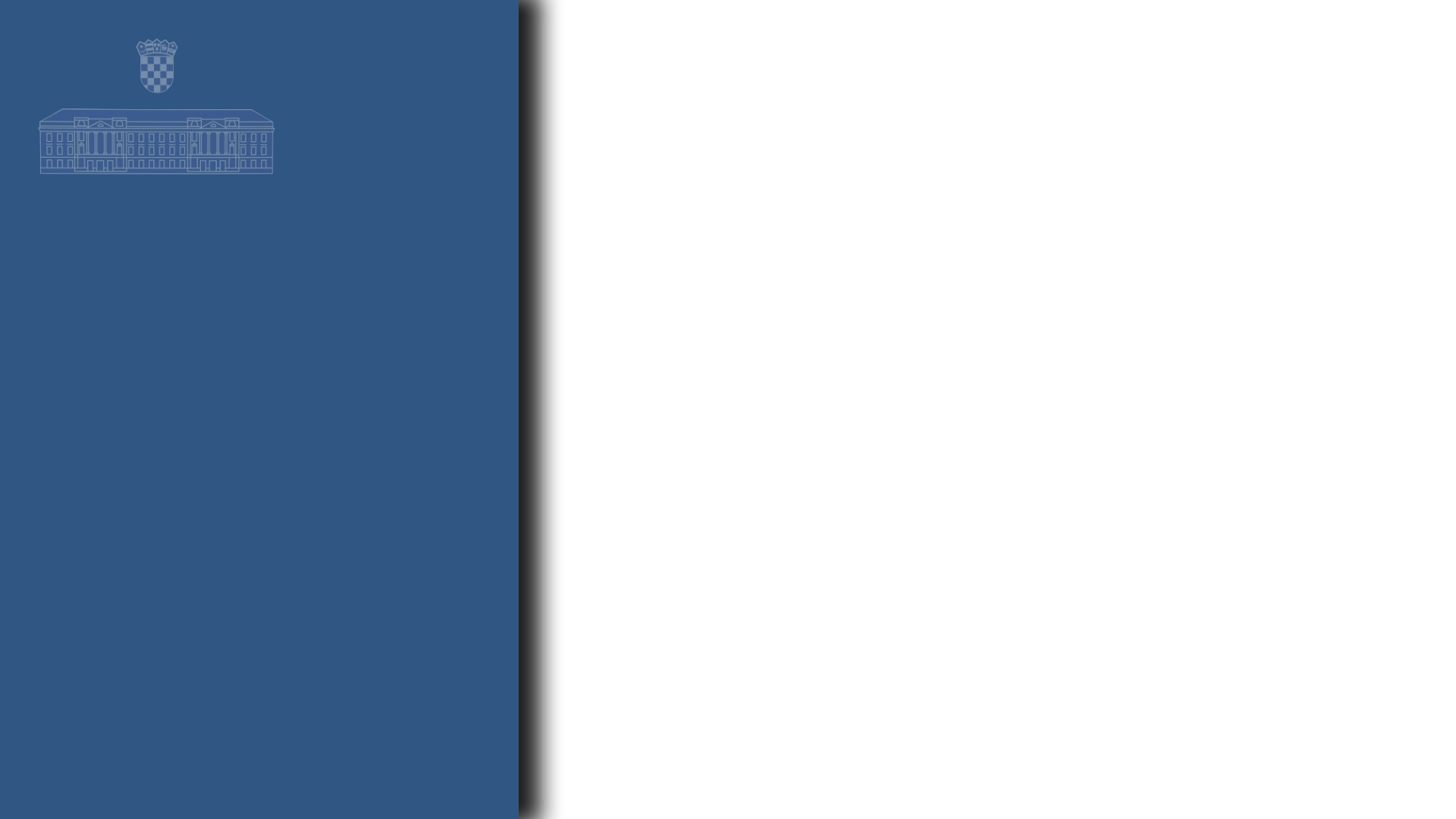 Hrvatski sabor potvrđuje:
međunarodne ugovore koji traže donošenje ili izmjenu zakona,
međunarodne ugovore vojne i političke naravi,
međunarodne ugovore koji financijski obvezuju Republiku Hrvatsku.
Koje međunarodne ugovore potvrđuje Sabor?
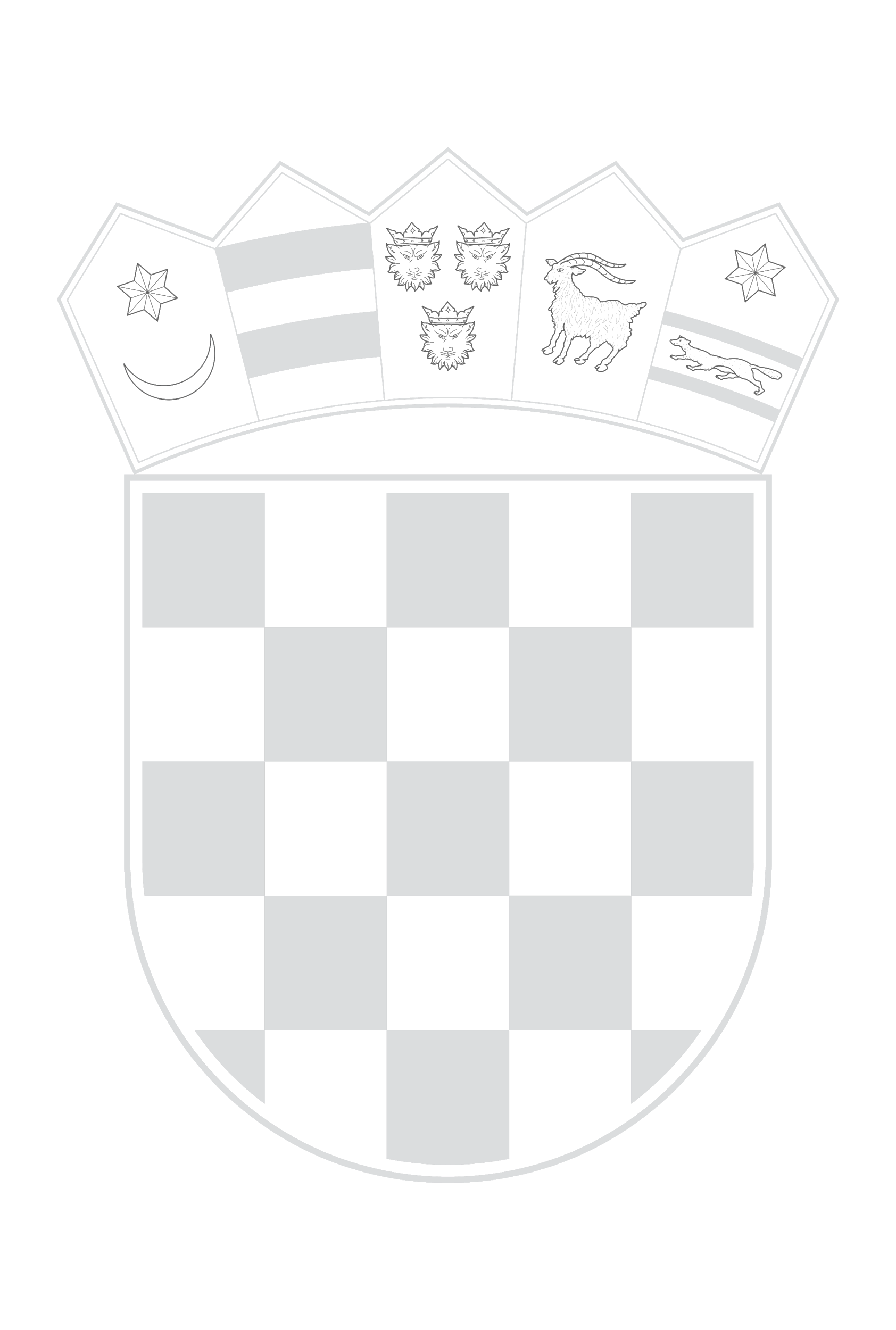 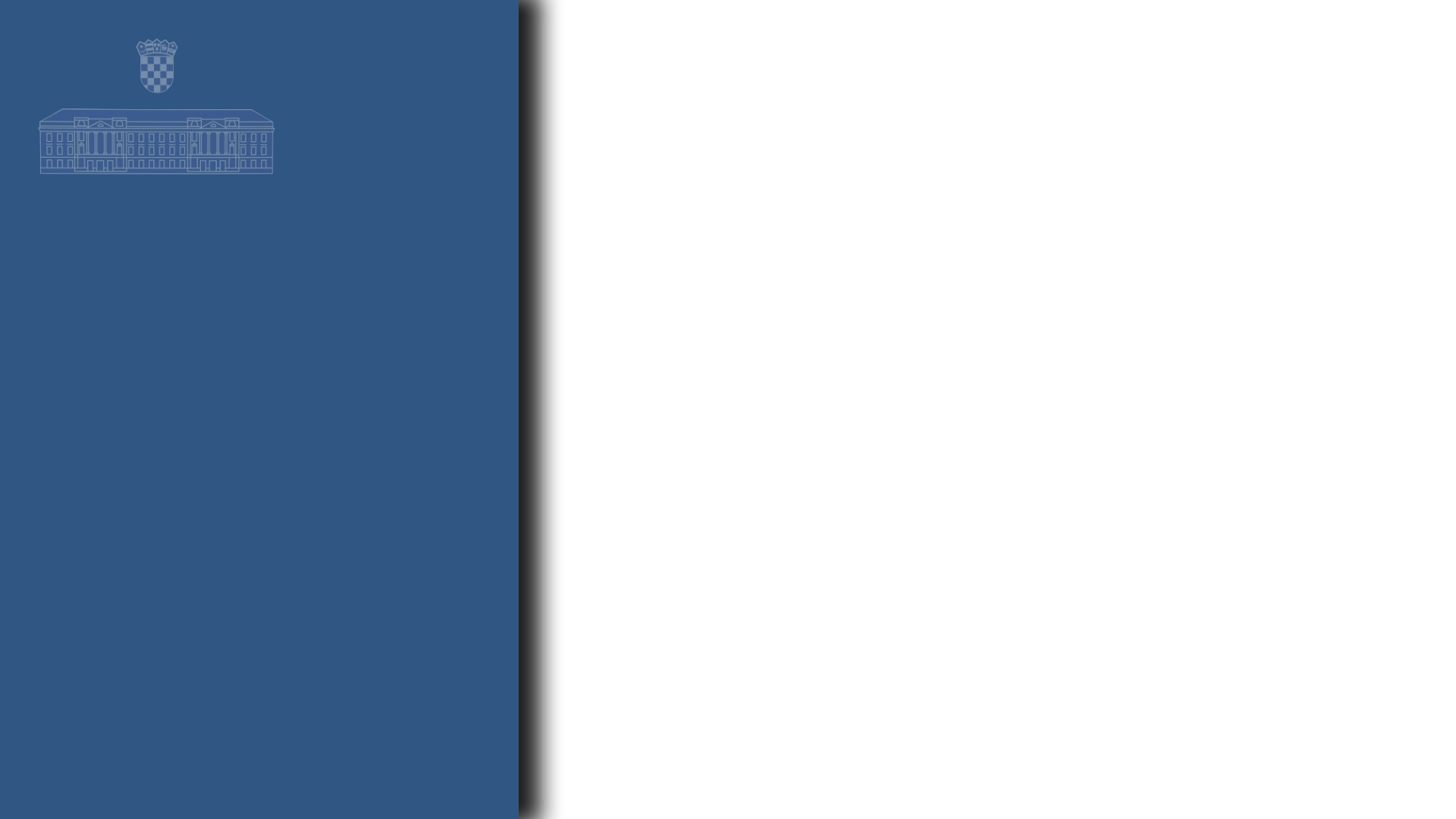 Međunarodne ugovore kojima se međunarodnoj organizaciji ili savezu daju ovlasti izvedene iz Ustava, Hrvatski sabor potvrđuje dvotrećinskom većinom glasova svih zastupnika.
Koje međunarodne ugovore Sabor potvrđuje ⅔ većinom glasova svih zastupnika?
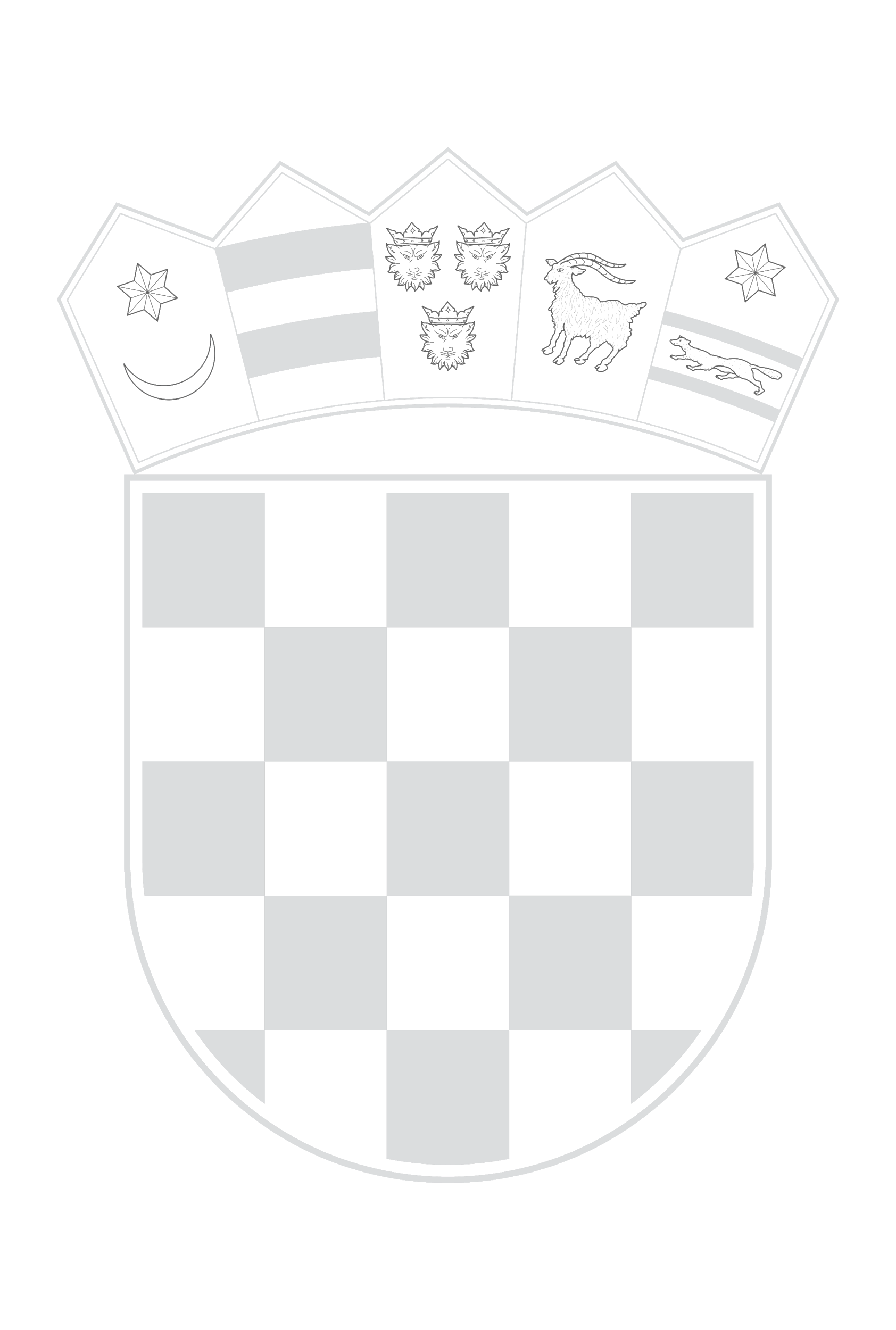 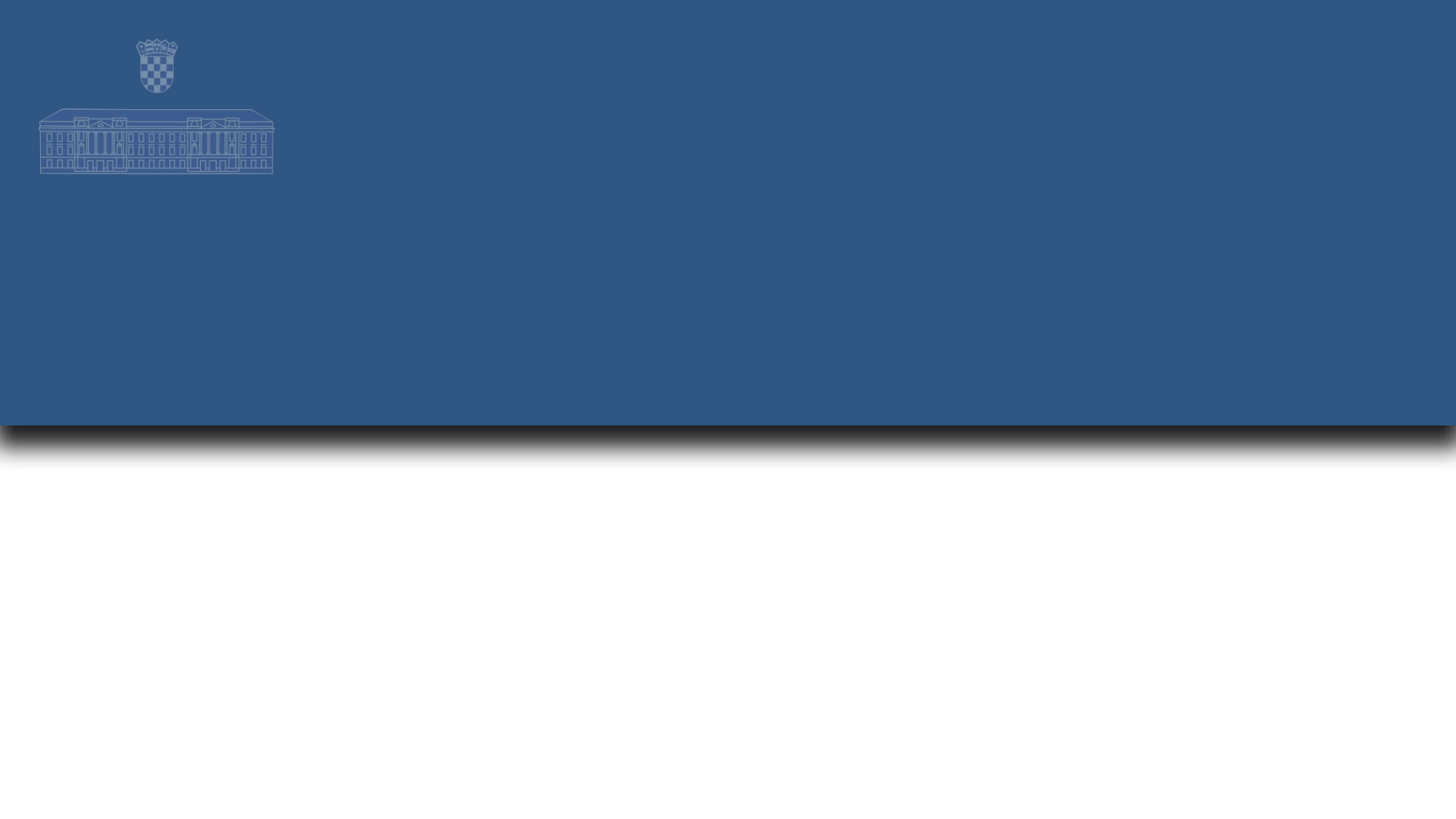 Tko ima pravo pokrenuti postupak udruživanja RH u saveze s drugim državama?
Pravo da pokrenu postupak udruživanja Republike Hrvatske u saveze s drugim državama (tako i postupak razdruživanja), ima najmanje jedna trećina zastupnika u Hrvatskom saboru, Predsjednik Republike i Vlada Republike Hrvatske.
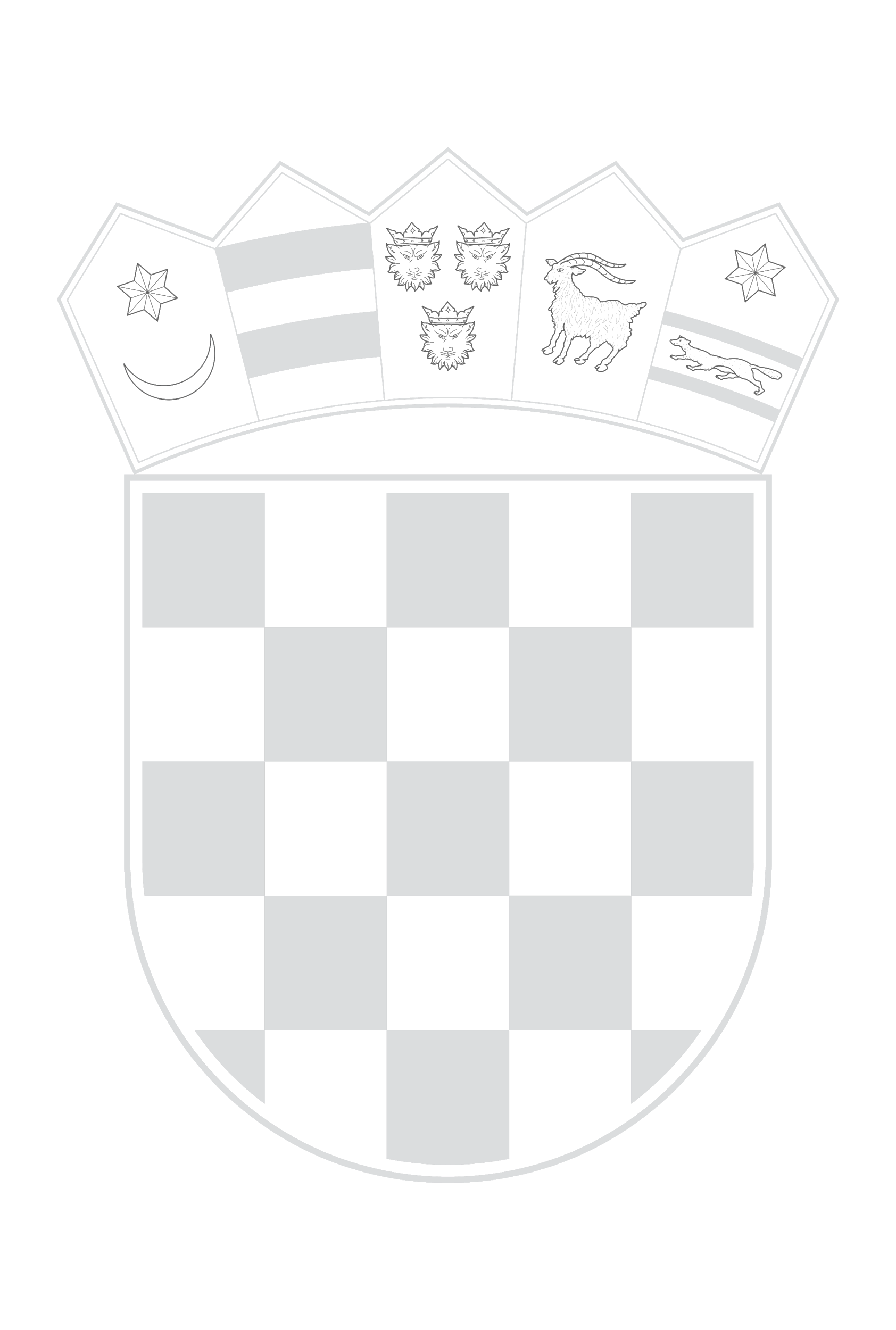 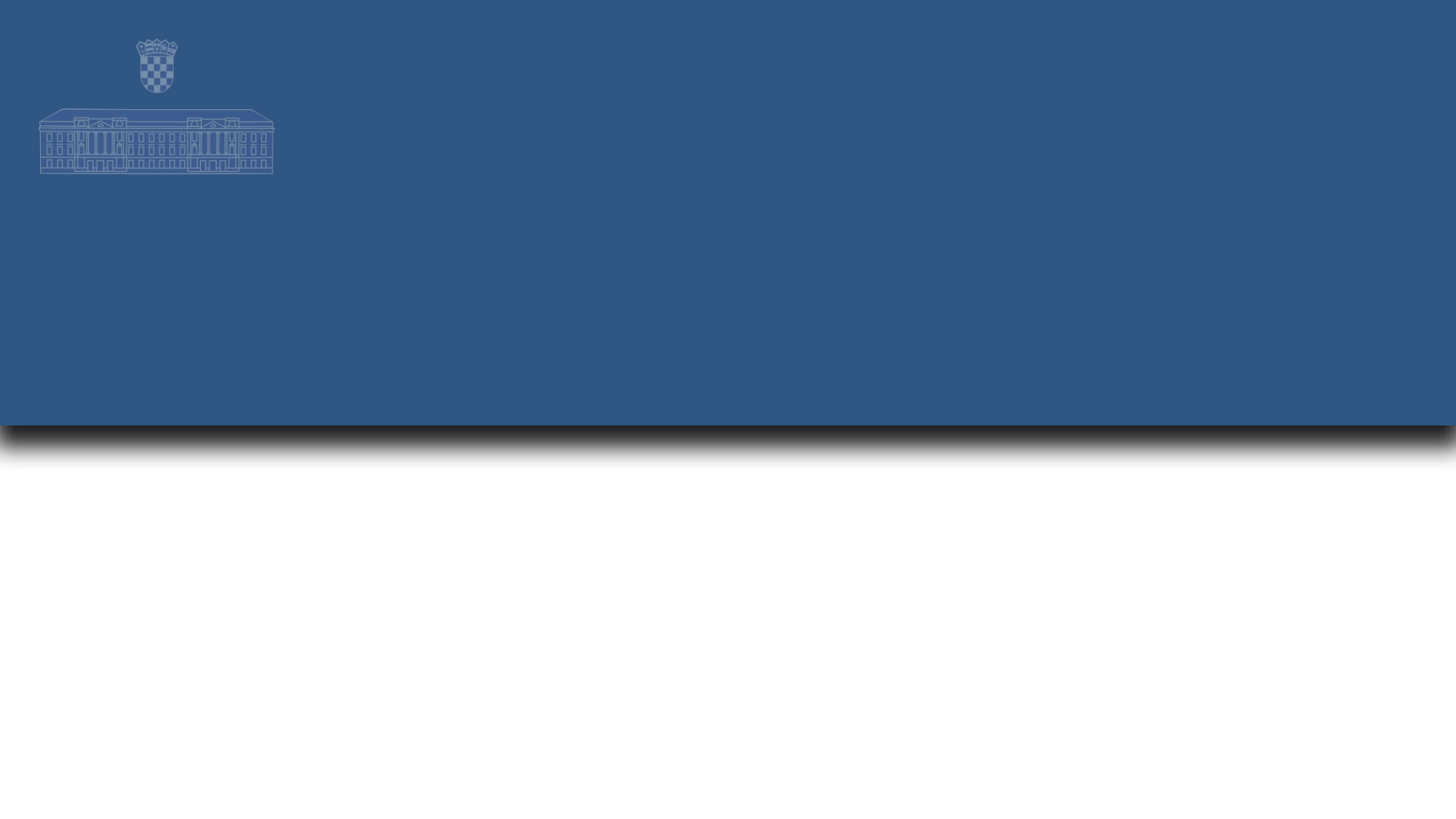 Kako se donosi odluka o udruživanju Republike Hrvatske u saveze s drugim državama?
O udruživanju Republike Hrvatske prethodno odlučuje Hrvatski sabor dvotrećinskom većinom glasova svih zastupnika. 
Odluka o udruživanju Republike Hrvatske donosi se na referendumu većinom glasova birača koji su pristupili referendumu.
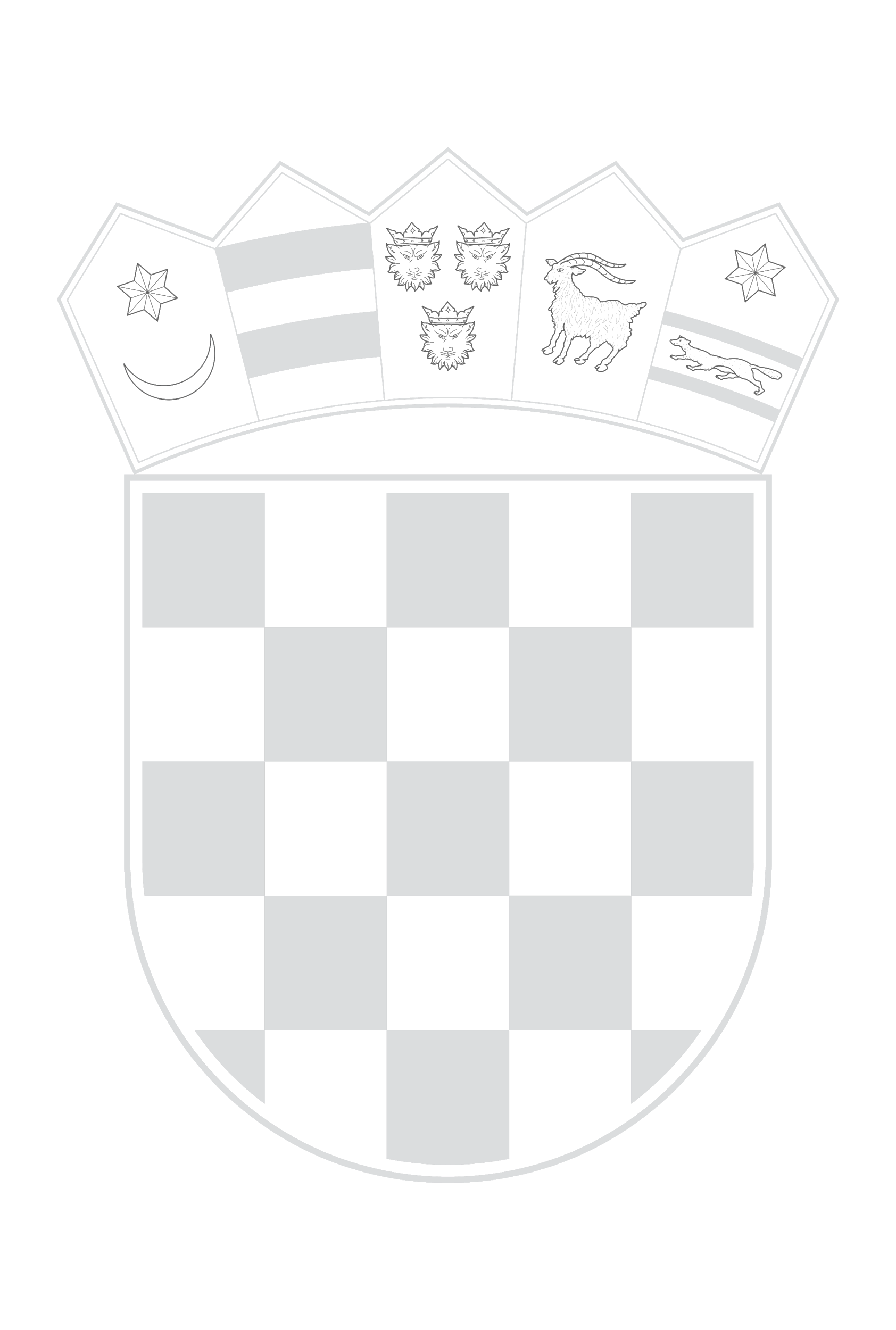 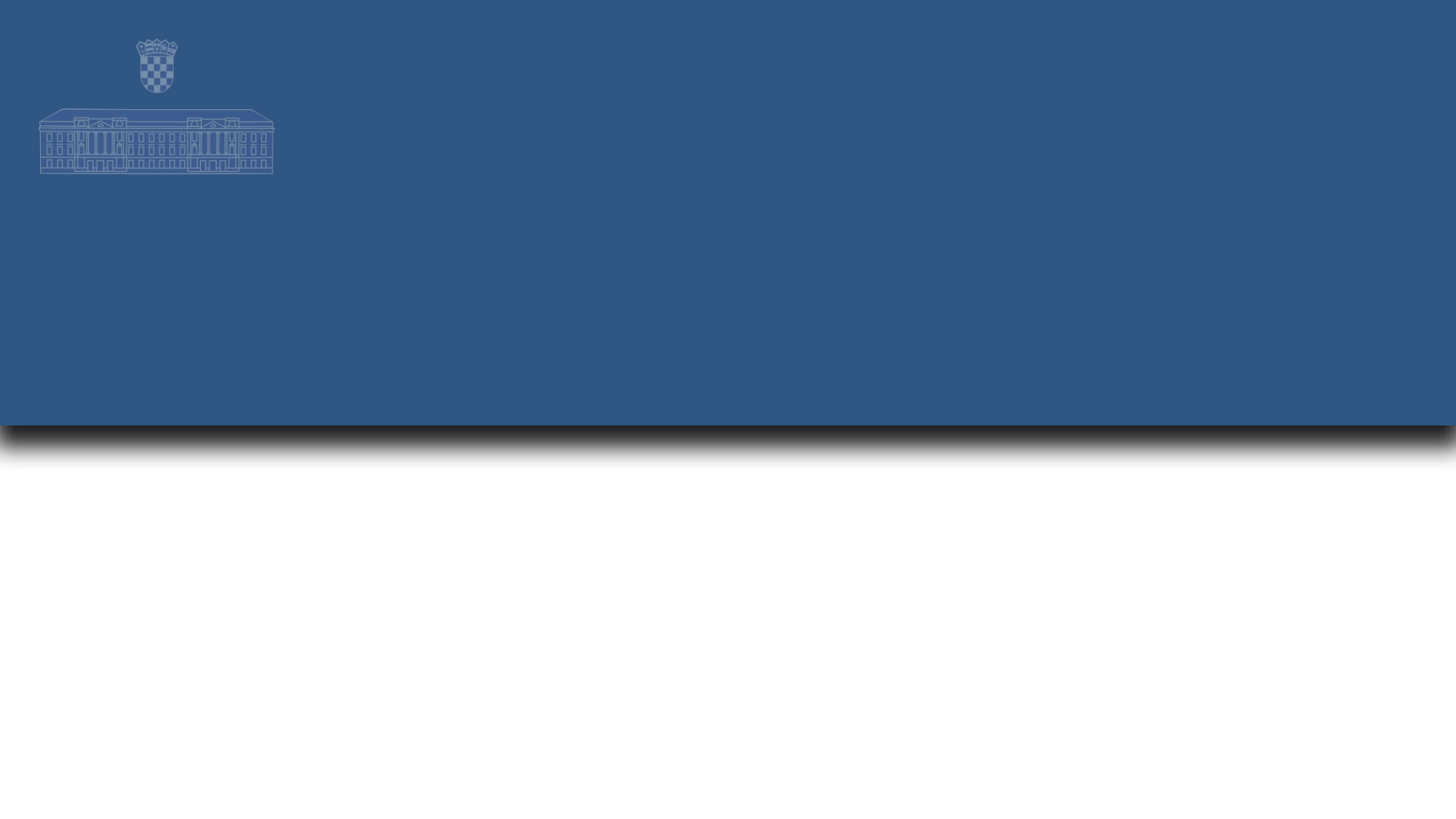 Tko po Ustavu Republike Hrvatske ima pravo predložiti promjenu Ustava?
Pravo da predloži promjenu Ustava ima najmanje jedna petina zastupnika u Hrvatskom saboru, Predsjednik Republike i Vlada Republike Hrvatske.
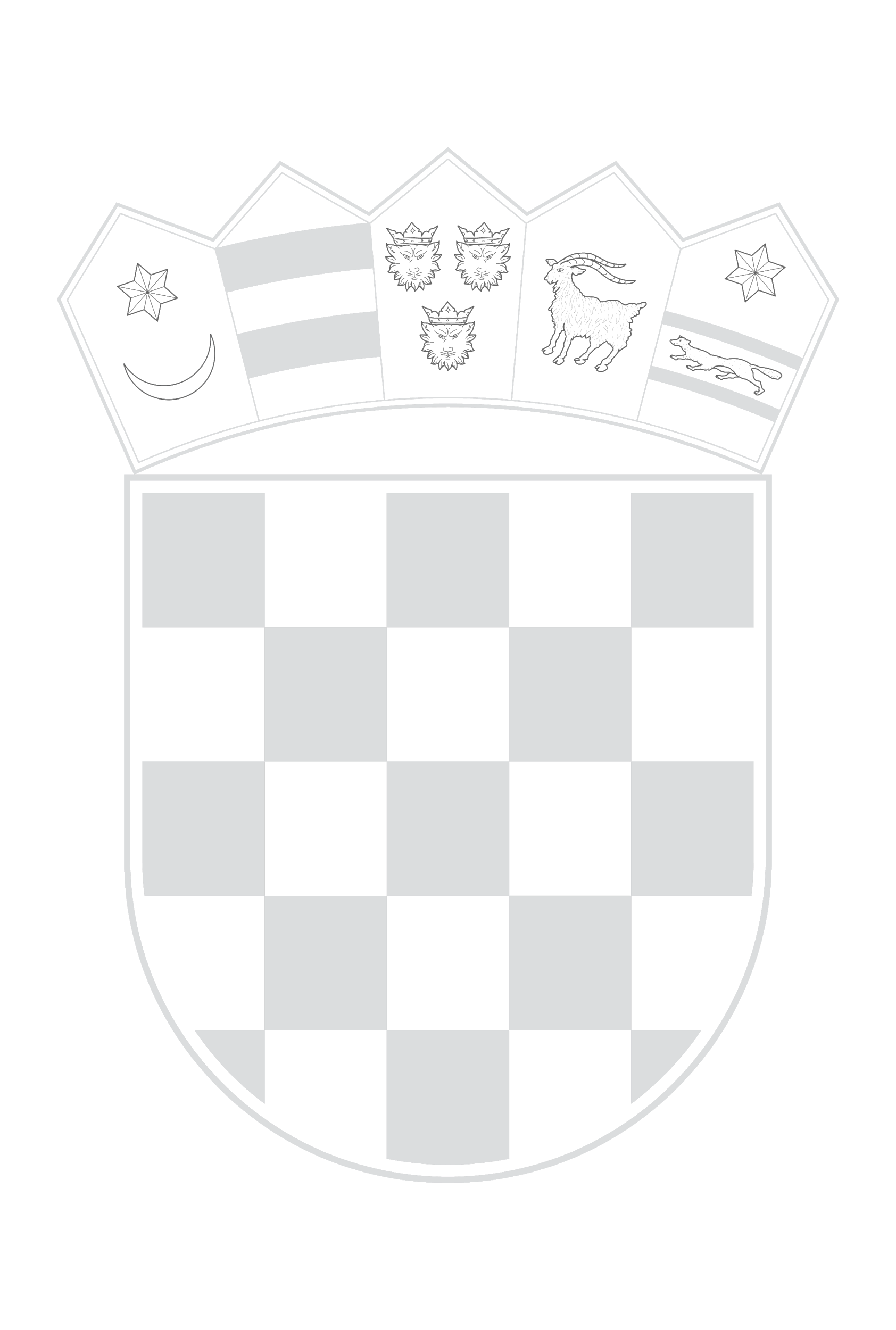 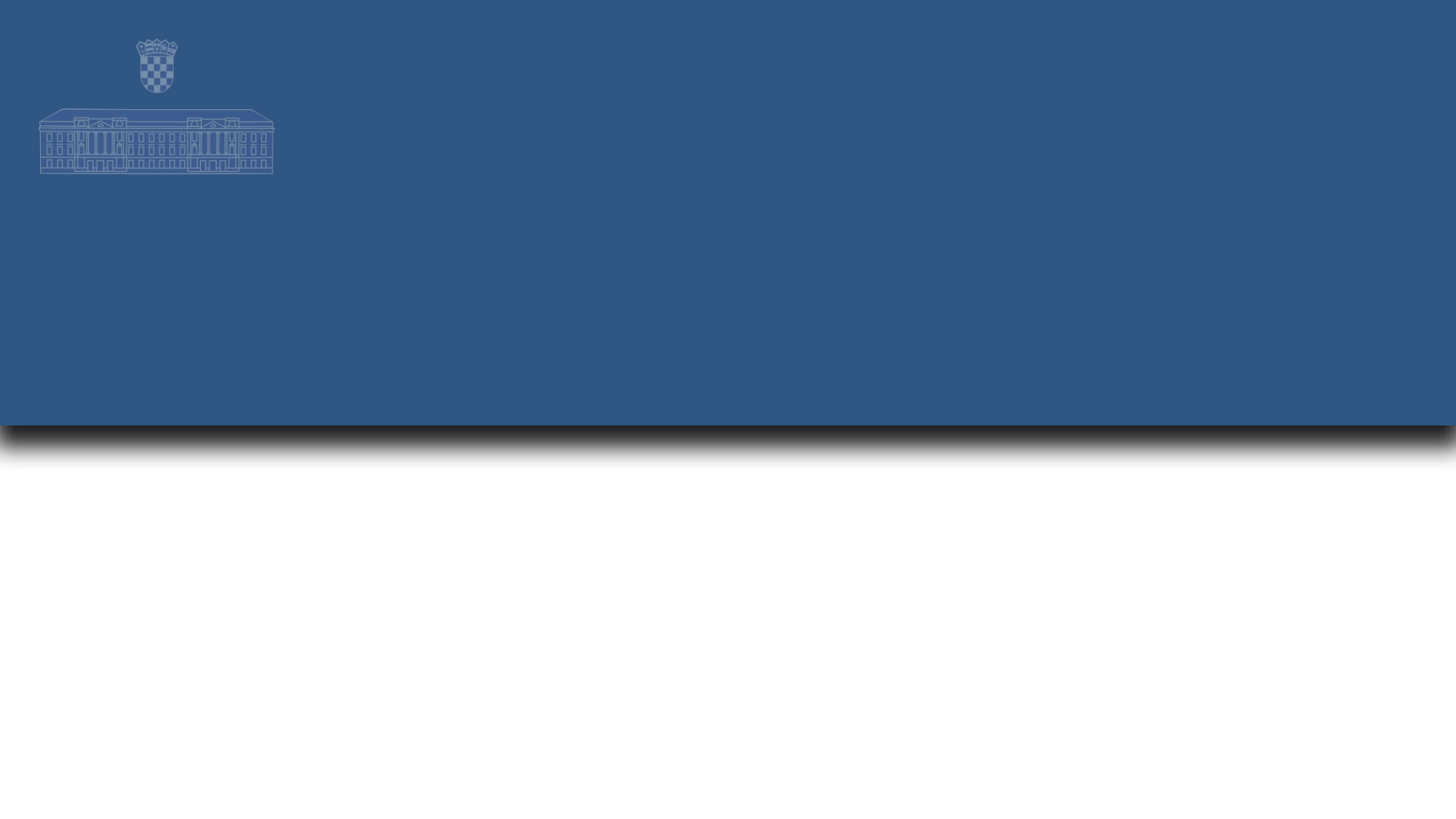 Tko odlučuje o promjeni Ustava Republike Hrvatske?
O promjeni Ustava odlučuje Hrvatski sabor dvotrećinskom većinom glasova svih zastupnika.
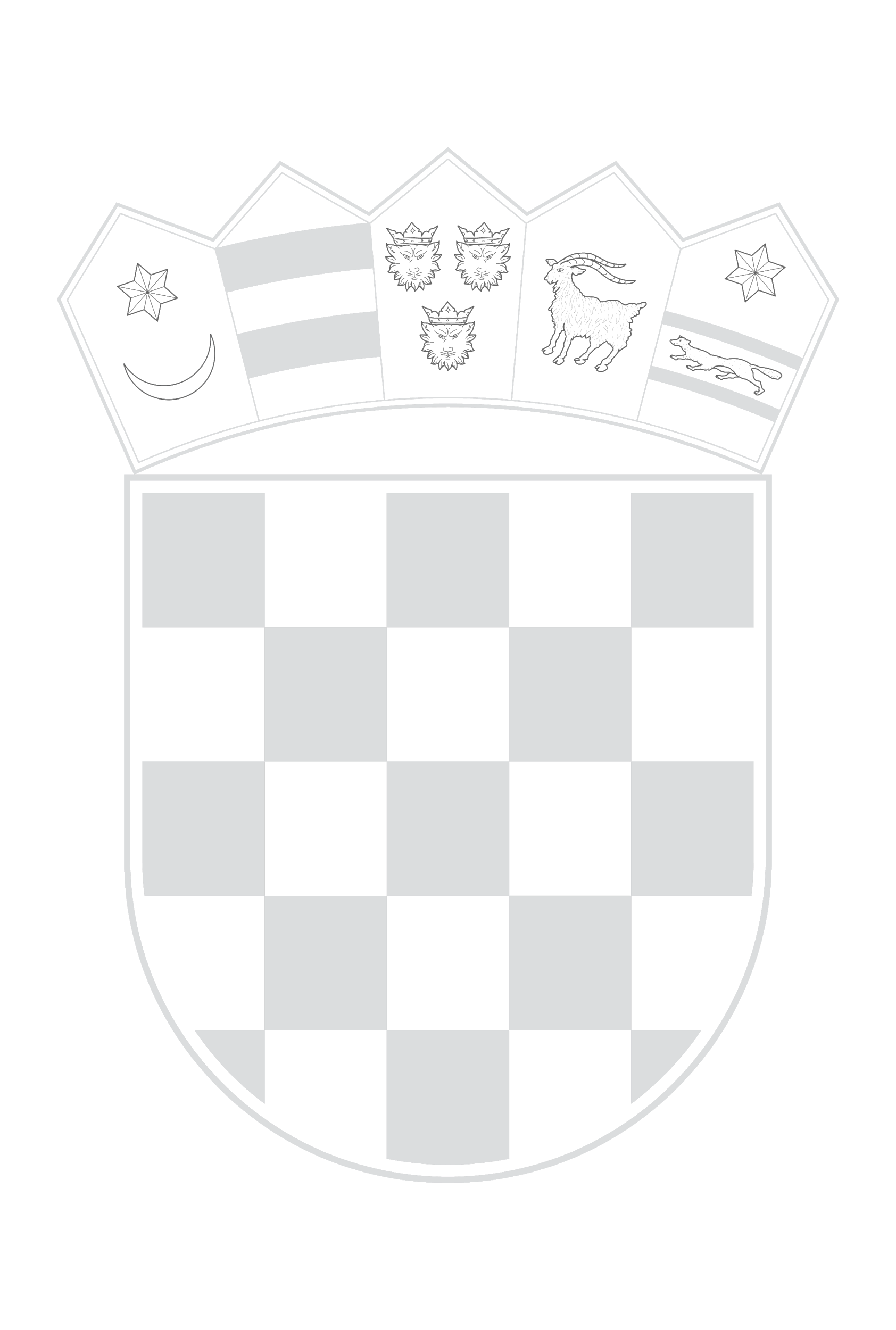 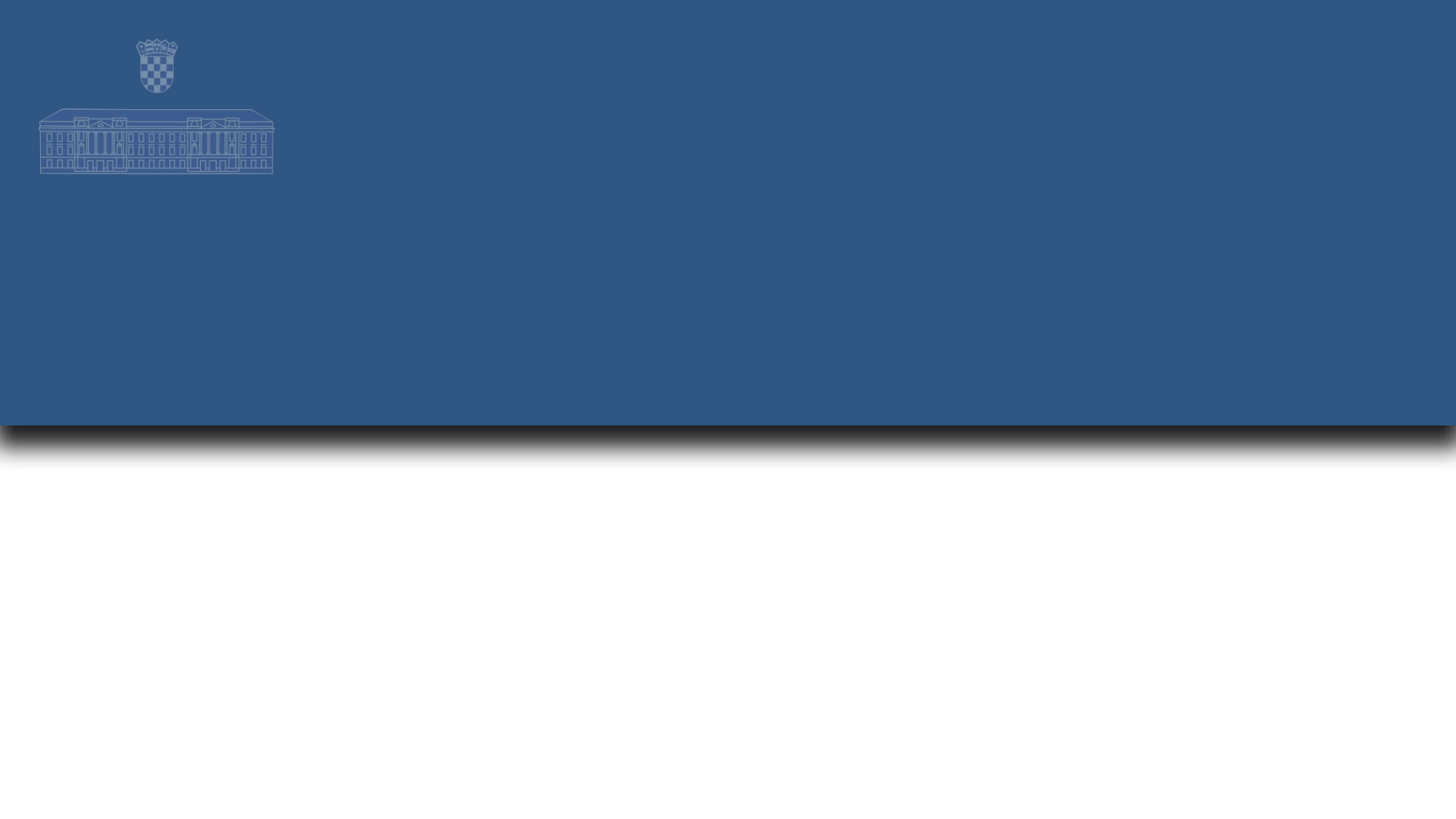 Tko proglašava promjenu Ustava Republike Hrvatske?
Promjenu Ustava proglašava Hrvatski sabor.
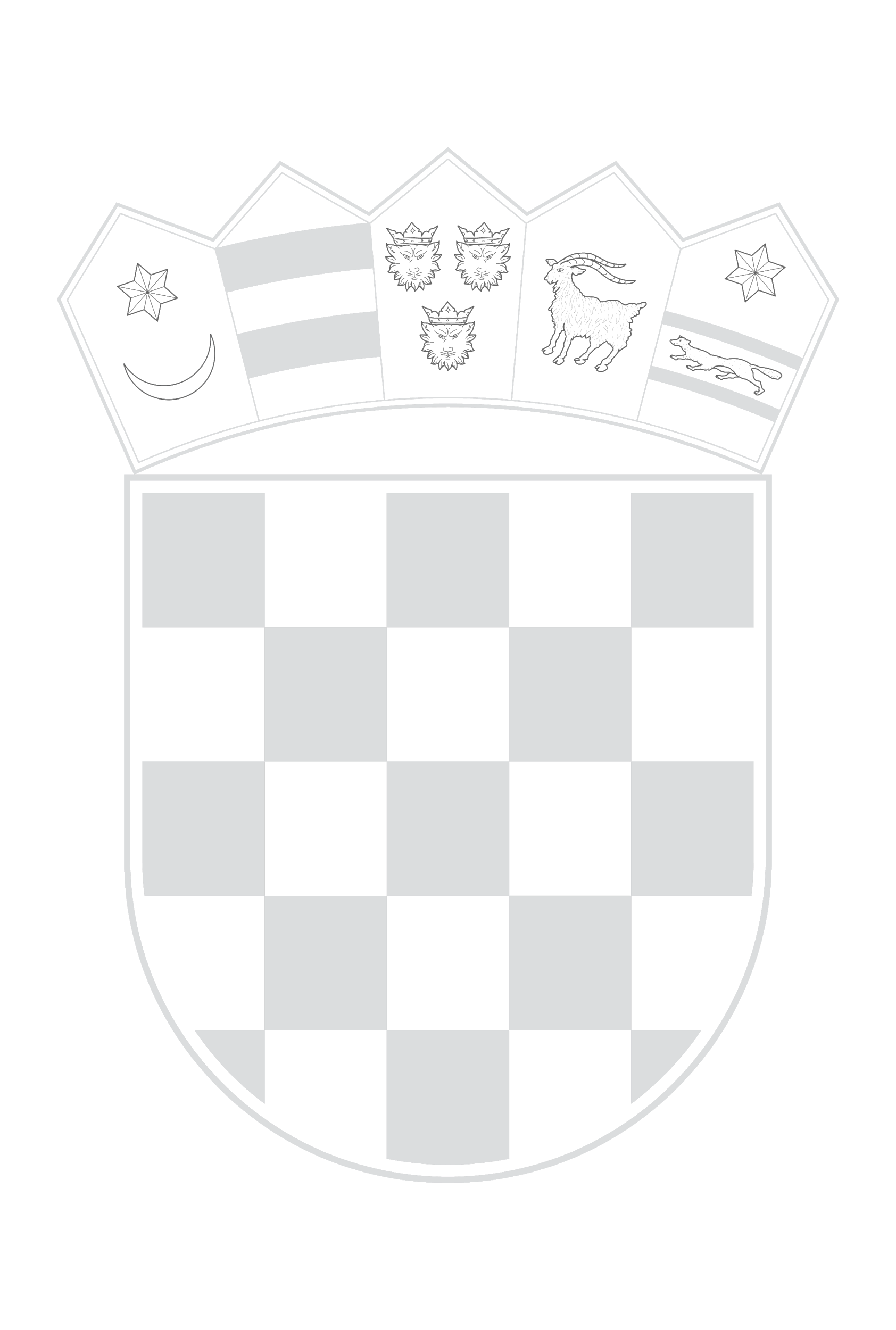